Victory for the GRE® Test PowerPointTable of Contents
Verbal Reasoning: Completions
Verbal Reasoning: Reading
Quantitative Reasoning: Discrete Quantitative
Quantitative Reasoning: Numeric Entry
Quantitative Reasoning: Comparisons
Quantitative Reasoning: Data Interpretation
Analytical Writing
21 • Verbal Reasoning: Completions
↖ Back to the Table of Contents
Verbal Reasoning: Completions Test Mechanics
[Speaker Notes: Teacher’s Guide p. 49]
Verbal Reasoning: Completions Test Mechanics
21 • Verbal Reasoning: Completions
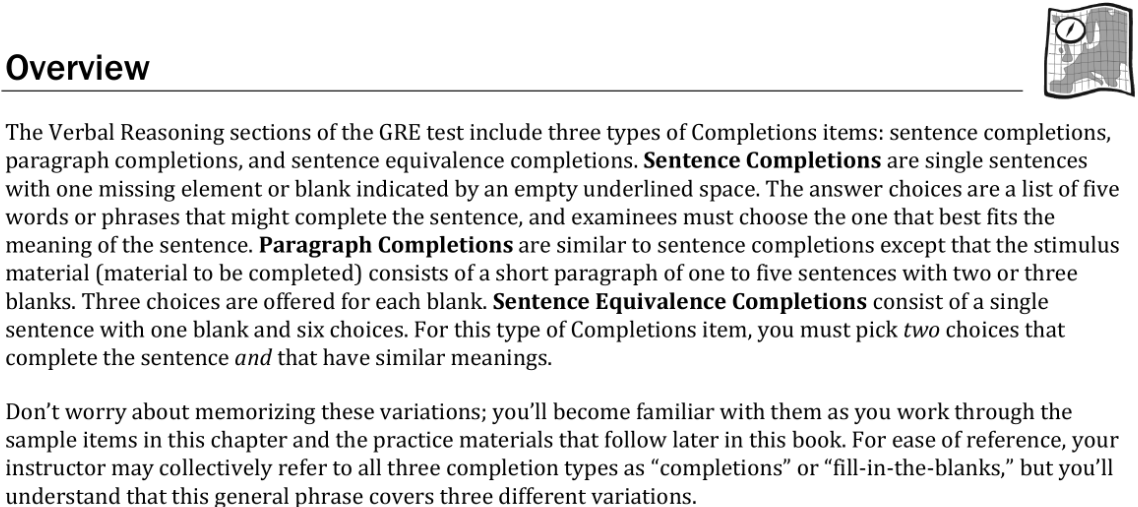 [Speaker Notes: Teacher’s Guide p. 51]
Verbal Reasoning: Completions Test Mechanics
21 • Verbal Reasoning: Completions
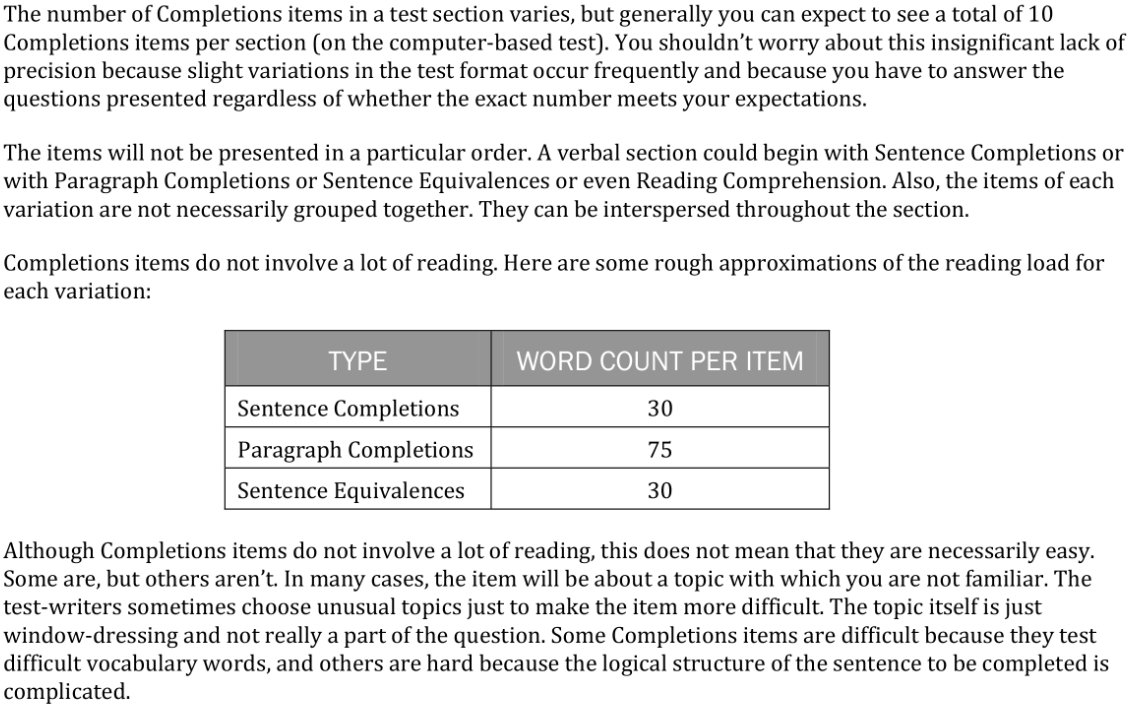 [Speaker Notes: Teacher’s Guide p. 51]
Verbal Reasoning: Completions Anatomy Directions
22 • Verbal Reasoning: Completions
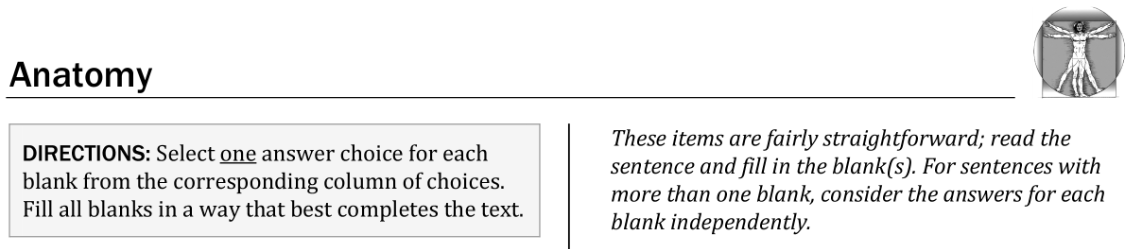 [Speaker Notes: Teacher’s Guide p. 53]
Verbal Reasoning: Completions Anatomy Q1
22 • Verbal Reasoning: Completions
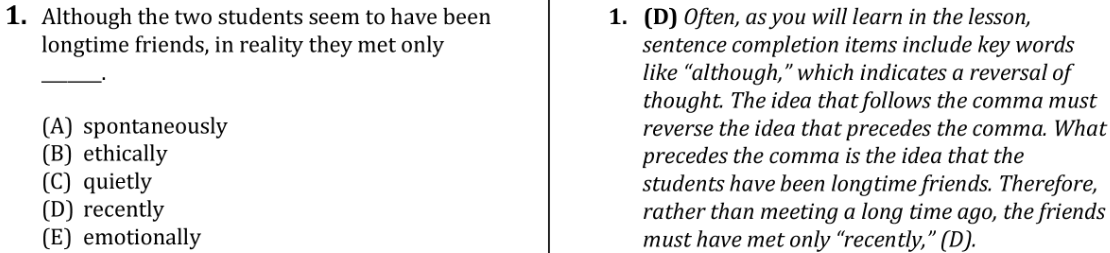 [Speaker Notes: Teacher’s Guide p. 53]
Verbal Reasoning: Completions Anatomy Q2
22 • Verbal Reasoning: Completions
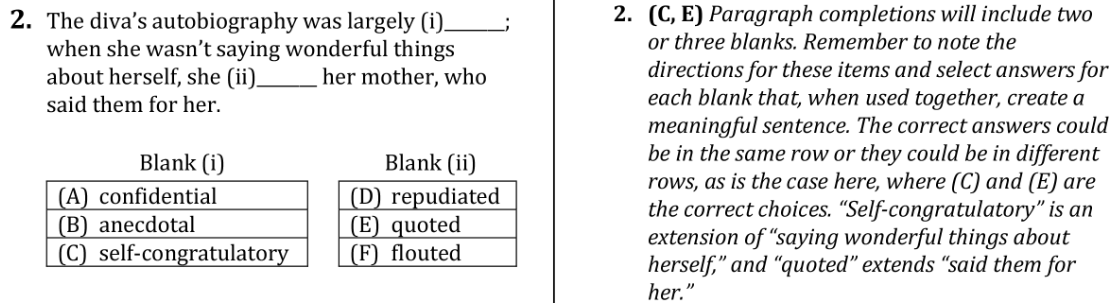 [Speaker Notes: Teacher’s Guide p. 53]
Verbal Reasoning: Completions Anatomy Directions
22 • Verbal Reasoning: Completions
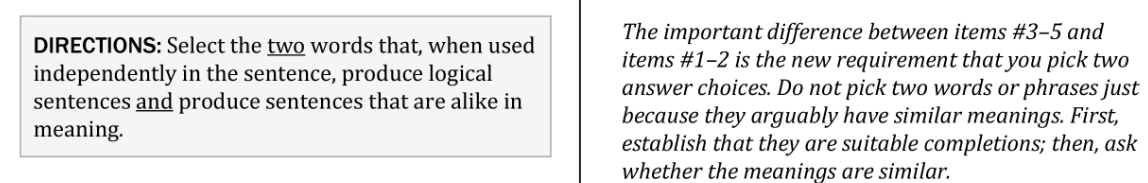 [Speaker Notes: Teacher’s Guide p. 53]
Verbal Reasoning: Completions Anatomy Q3
22 • Verbal Reasoning: Completions
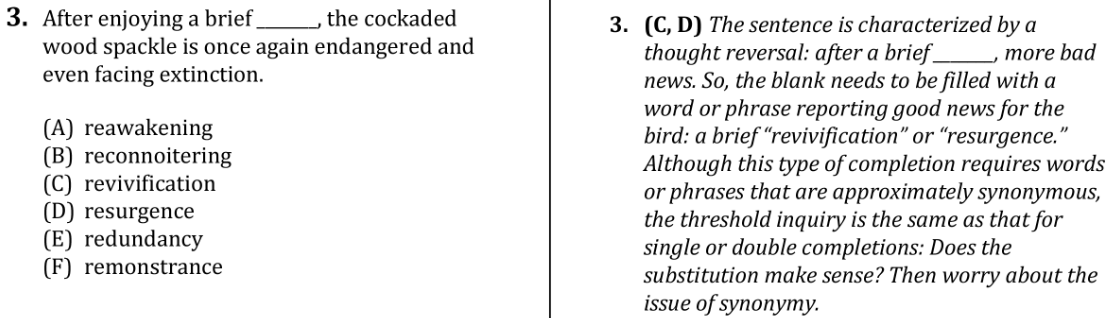 [Speaker Notes: Teacher’s Guide p. 53]
Verbal Reasoning: Completions Anatomy Q4
23 • Verbal Reasoning: Completions
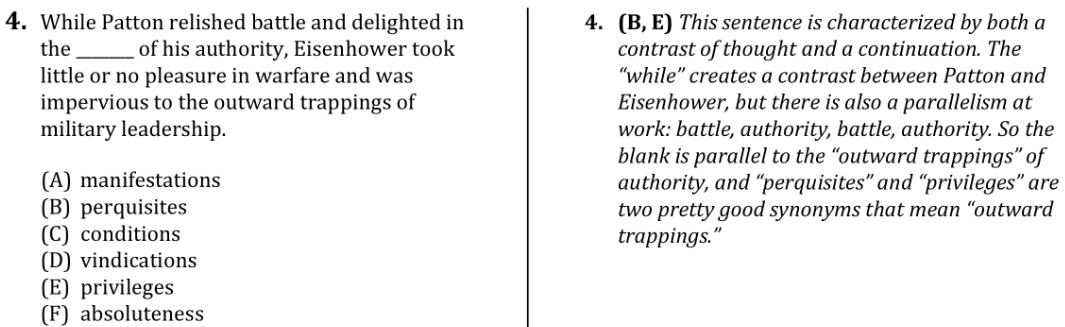 [Speaker Notes: Teacher’s Guide p. 54]
Verbal Reasoning: Completions Anatomy Q5
23 • Verbal Reasoning: Completions
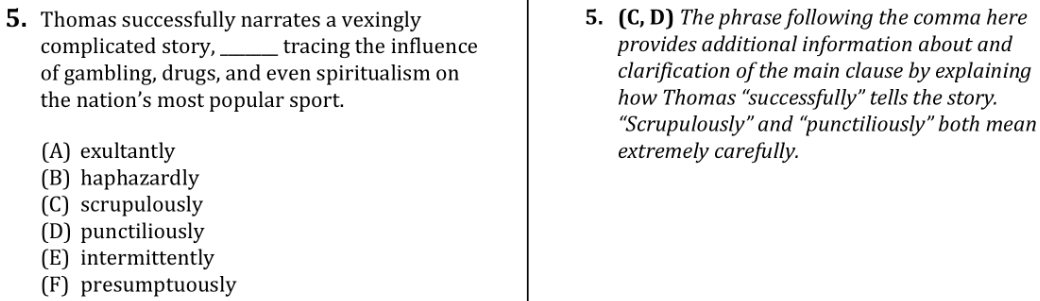 [Speaker Notes: Teacher’s Guide p. 54]
Verbal Reasoning: Completions Anatomy Directions
23 • Verbal Reasoning: Completions
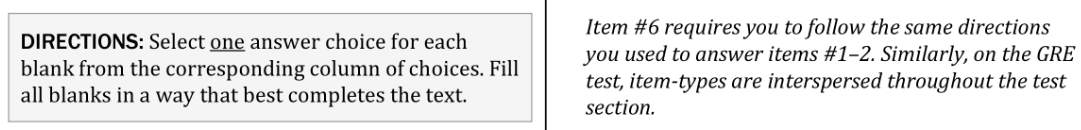 [Speaker Notes: Teacher’s Guide p. 54]
Verbal Reasoning: Completions Anatomy Q6
23 • Verbal Reasoning: Completions
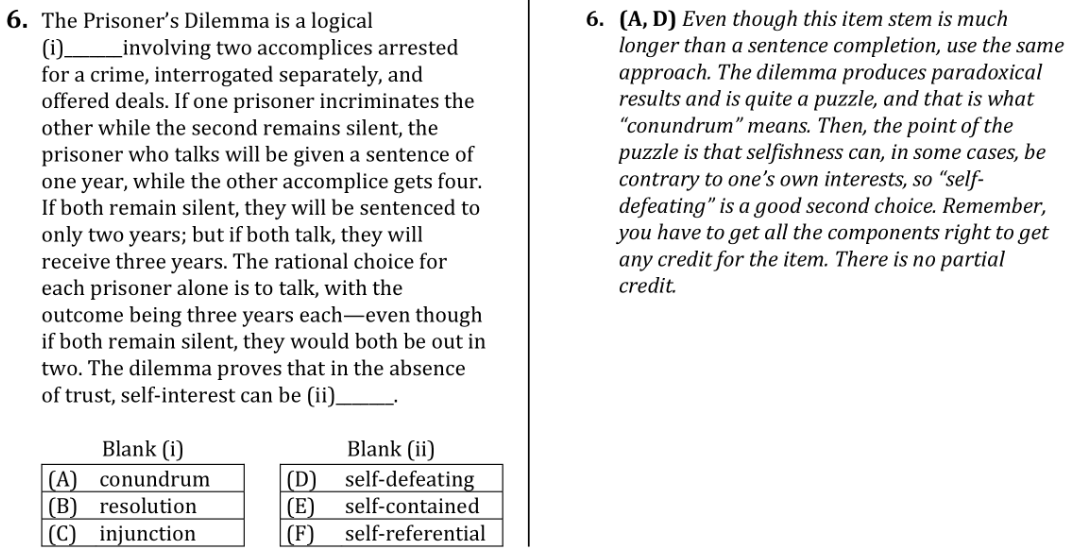 [Speaker Notes: Teacher’s Guide p. 54]
Verbal Reasoning: Completions Anatomy Q7
24 • Verbal Reasoning: Completions
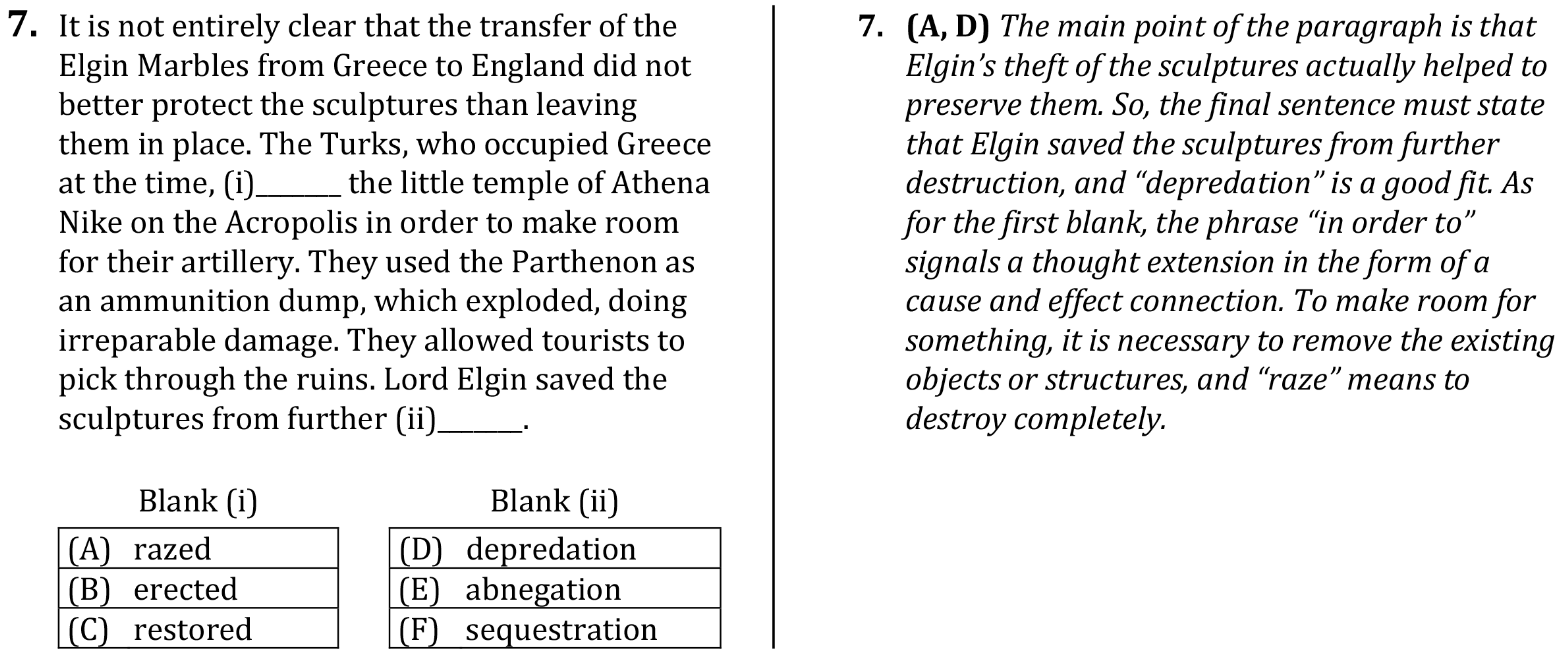 [Speaker Notes: Teacher’s Guide p. 55]
Verbal Reasoning: Completions Pacing
25 • Verbal Reasoning: Completions
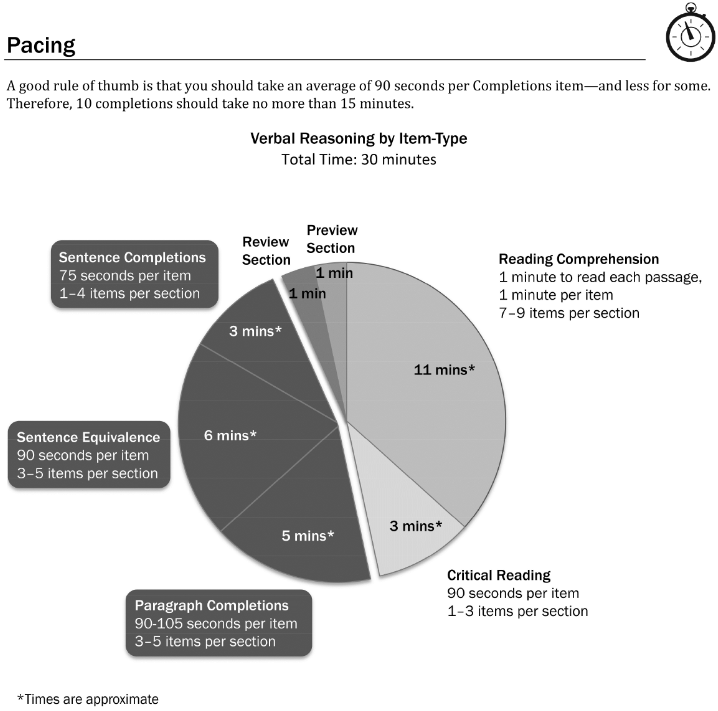 [Speaker Notes: Teacher’s Guide p. 56]
Verbal Reasoning: Completions Pacing
25 • Verbal Reasoning: Completions
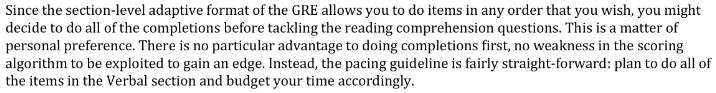 [Speaker Notes: Teacher’s Guide p. 56]
Verbal Reasoning: Completions Time Trial Directions
26 • Verbal Reasoning: Completions
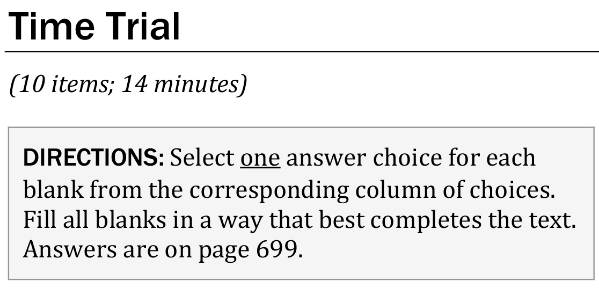 [Speaker Notes: Teacher’s Guide p. 58]
Verbal Reasoning: Completions Time Trial Q1
26 • Verbal Reasoning: Completions
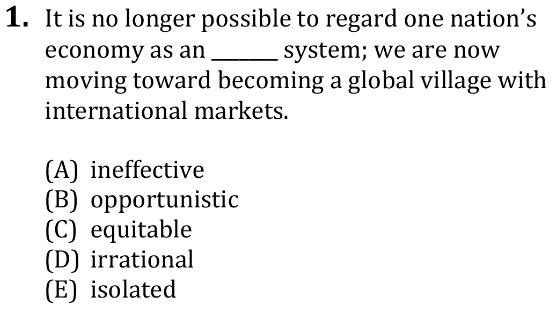 [Speaker Notes: Teacher’s Guide p. 58]
Verbal Reasoning: Completions Time Trial Q2
26 • Verbal Reasoning: Completions
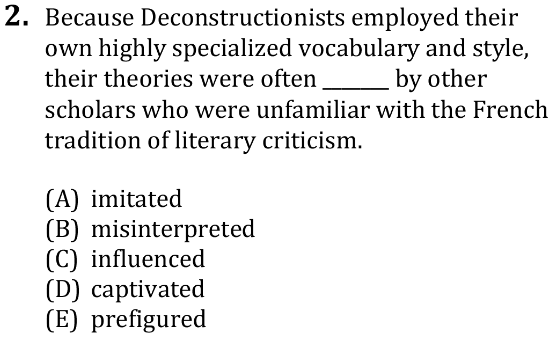 [Speaker Notes: Teacher’s Guide p. 58]
Verbal Reasoning: Completions Time Trial Q3
26 • Verbal Reasoning: Completions
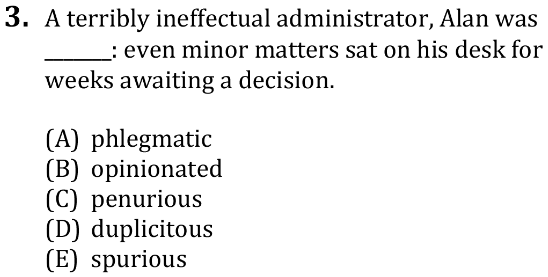 [Speaker Notes: Teacher’s Guide p. 58]
Verbal Reasoning: Completions Time Trial Q4
26 • Verbal Reasoning: Completions
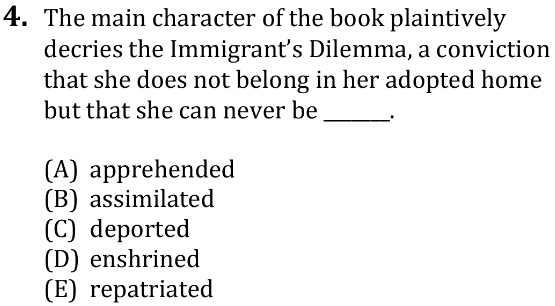 [Speaker Notes: Teacher’s Guide p. 59]
Verbal Reasoning: Completions Time Trial Q5
26 • Verbal Reasoning: Completions
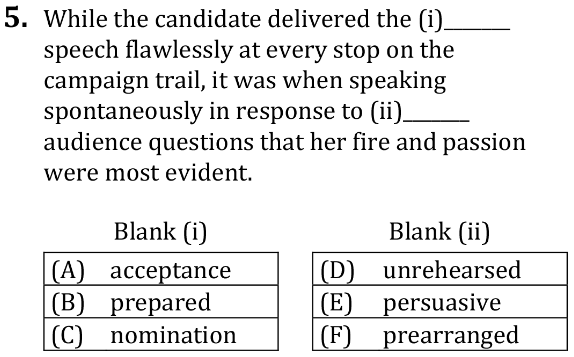 [Speaker Notes: Teacher’s Guide p. 59]
Verbal Reasoning: Completions Time Trial Q6
26 • Verbal Reasoning: Completions
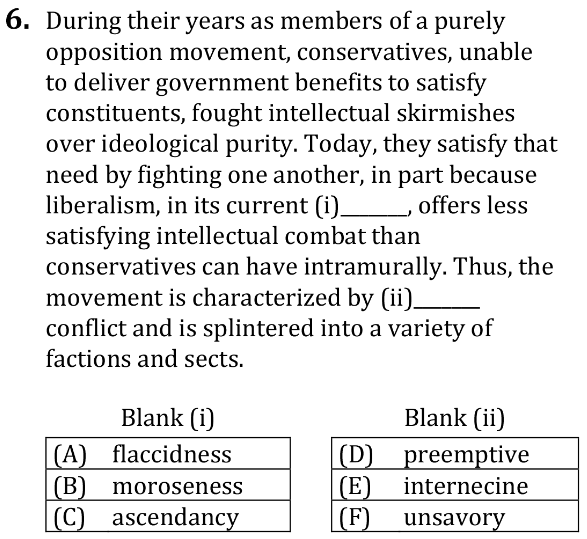 [Speaker Notes: Teacher’s Guide p. 59]
Verbal Reasoning: Completions Time Trial Q7
27 • Verbal Reasoning: Completions
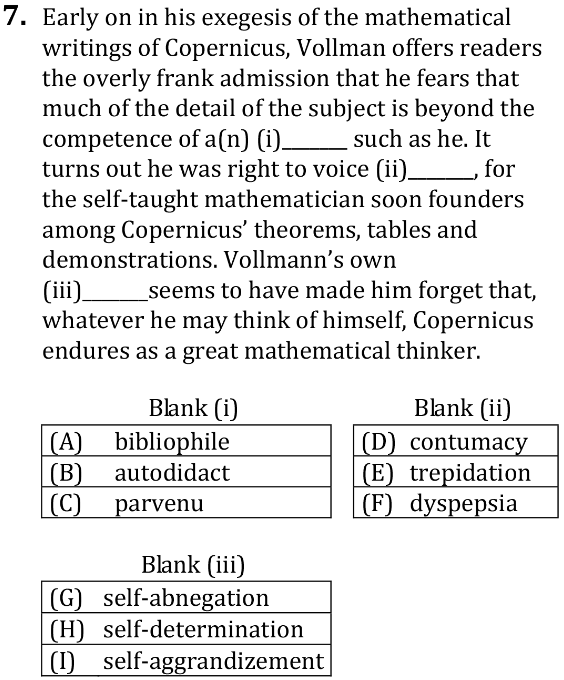 [Speaker Notes: Teacher’s Guide p. 59]
Verbal Reasoning: Completions Time Trial Directions
27 • Verbal Reasoning: Completions
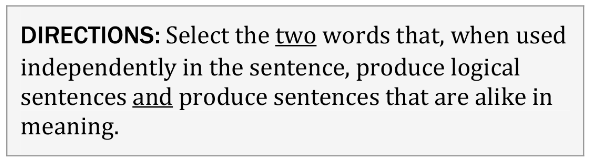 [Speaker Notes: Teacher’s Guide p. 59]
Verbal Reasoning: Completions Time Trial Q8
27 • Verbal Reasoning: Completions
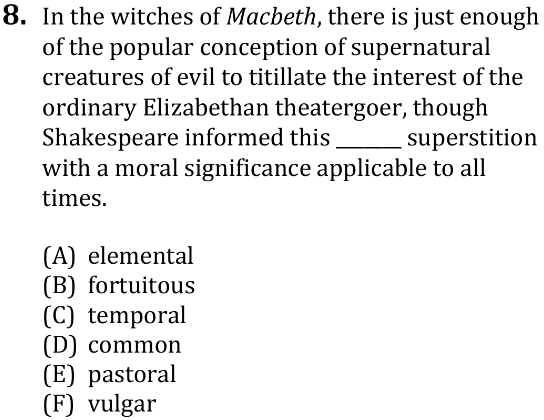 [Speaker Notes: Teacher’s Guide p. 60]
Verbal Reasoning: Completions Time Trial Q9
27 • Verbal Reasoning: Completions
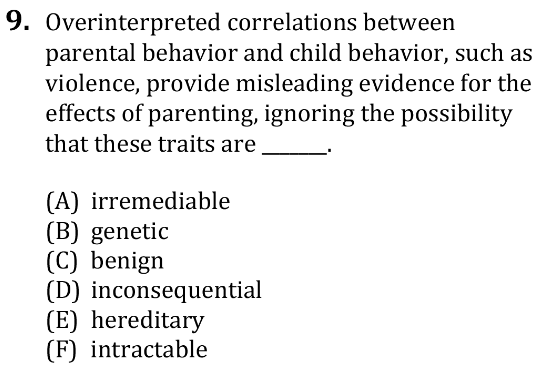 [Speaker Notes: Teacher’s Guide p. 60]
Verbal Reasoning: Completions Time Trial Q10
27 • Verbal Reasoning: Completions
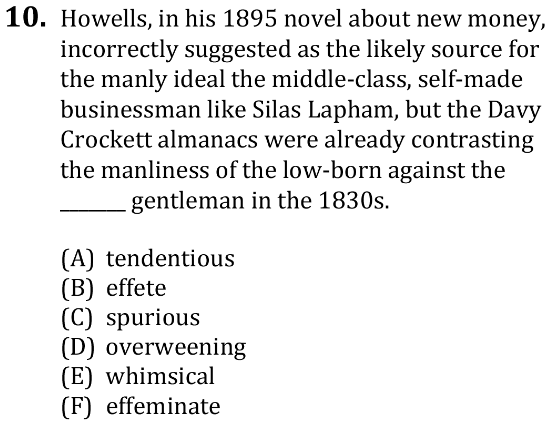 [Speaker Notes: Teacher’s Guide p. 60]
Verbal Reasoning: Completions Game Plan
28 • Verbal Reasoning: Completions
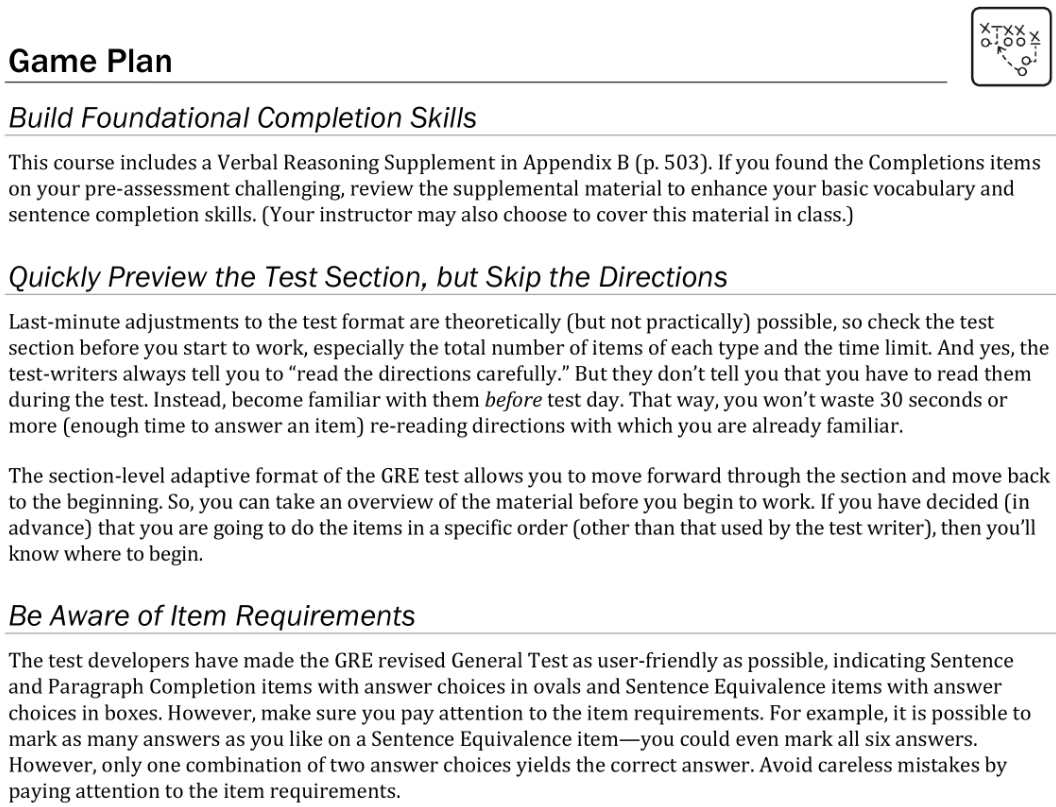 [Speaker Notes: Teacher’s Guide p. 61-62]
Verbal Reasoning: Completions Game Plan
28-29 • Verbal Reasoning: Completions
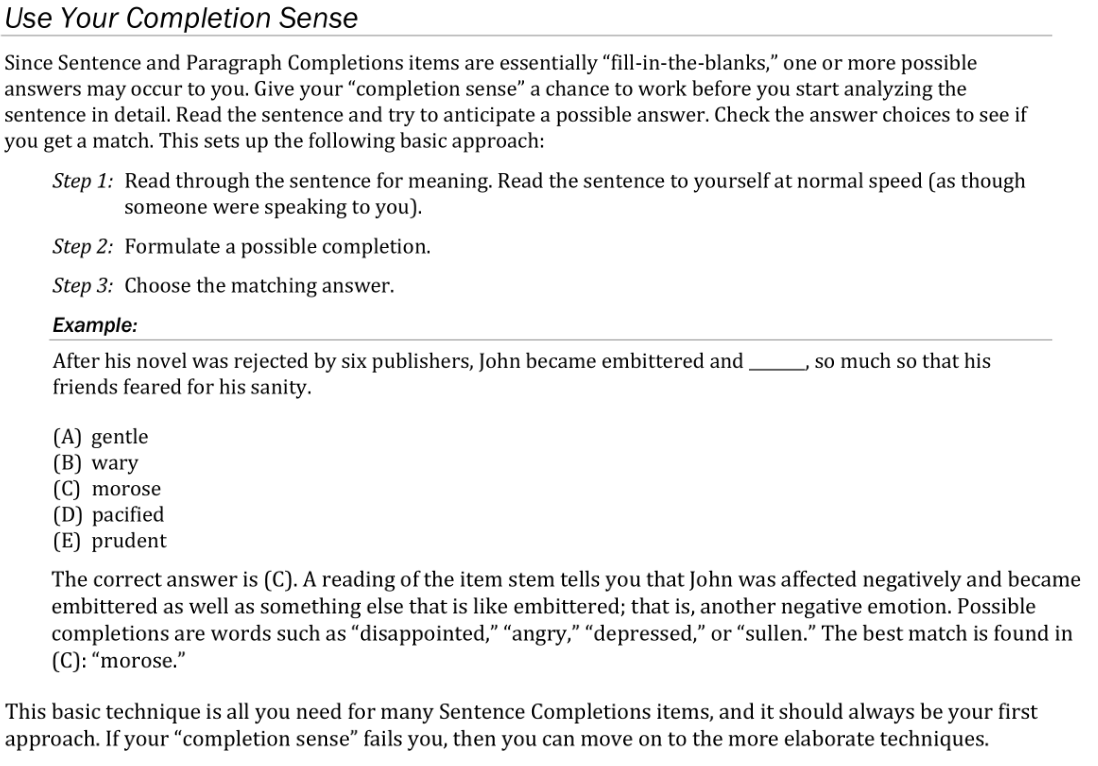 [Speaker Notes: Teacher’s Guide p. 61-62]
Verbal Reasoning: Completions Game Plan
29 • Verbal Reasoning: Completions
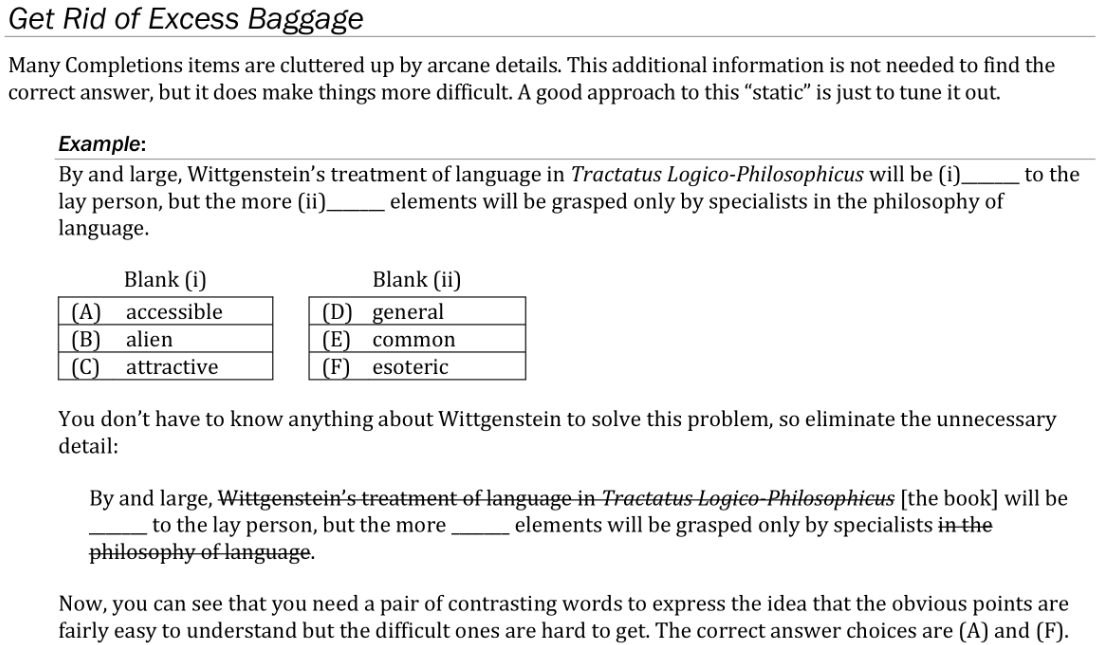 [Speaker Notes: Teacher’s Guide p. 63]
Verbal Reasoning: Completions Game Plan
29 • Verbal Reasoning: Completions
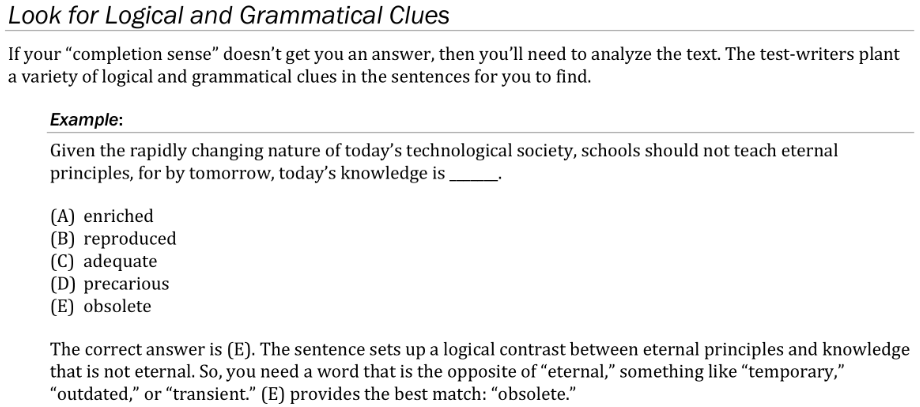 [Speaker Notes: Teacher’s Guide p. 64]
Verbal Reasoning: Completions Game Plan
30 • Verbal Reasoning: Completions
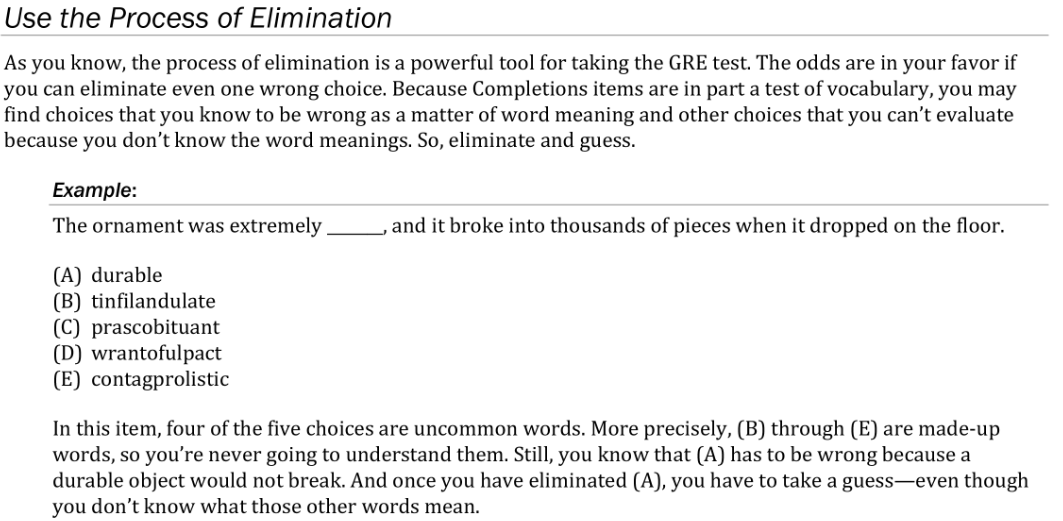 [Speaker Notes: Teacher’s Guide p. 64-65]
Verbal Reasoning: Completions Game Plan
30 • Verbal Reasoning: Completions
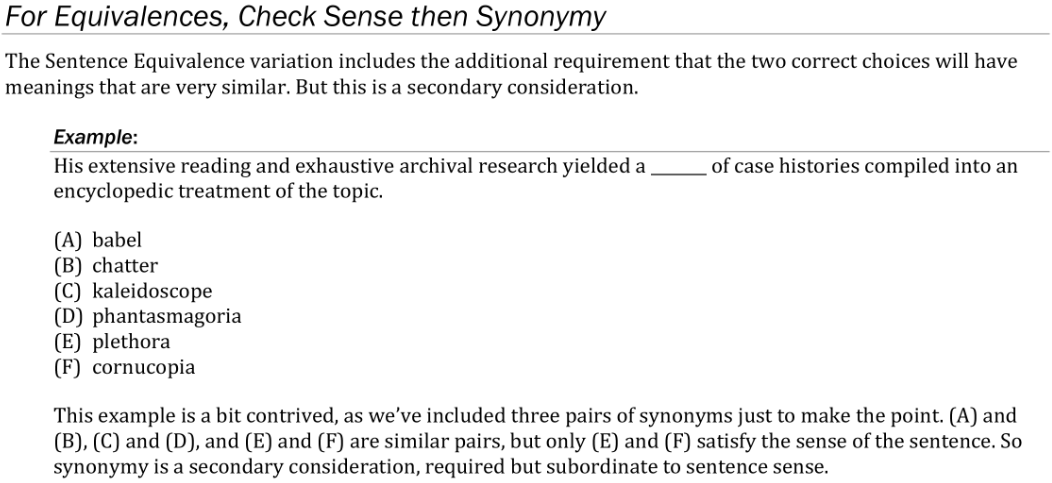 [Speaker Notes: Teacher’s Guide p. 65]
Verbal Reasoning: Completions Game Plan
31 • Verbal Reasoning: Completions
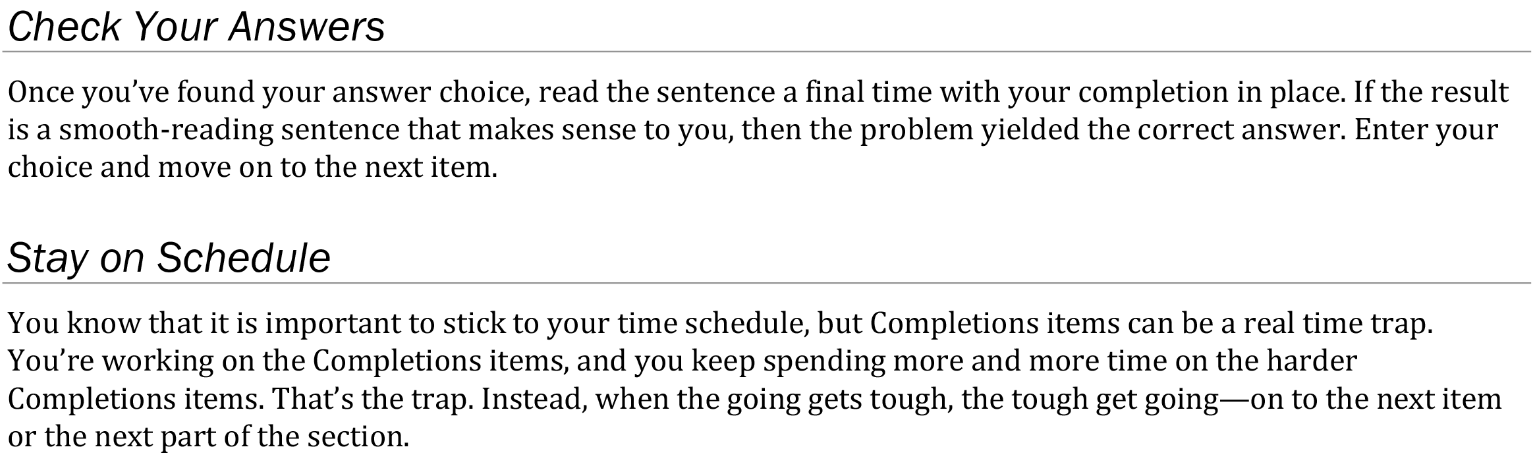 [Speaker Notes: Teacher’s Guide p. 65-66]
Verbal Reasoning: Completions Lesson Directions
33 • Verbal Reasoning: Completions
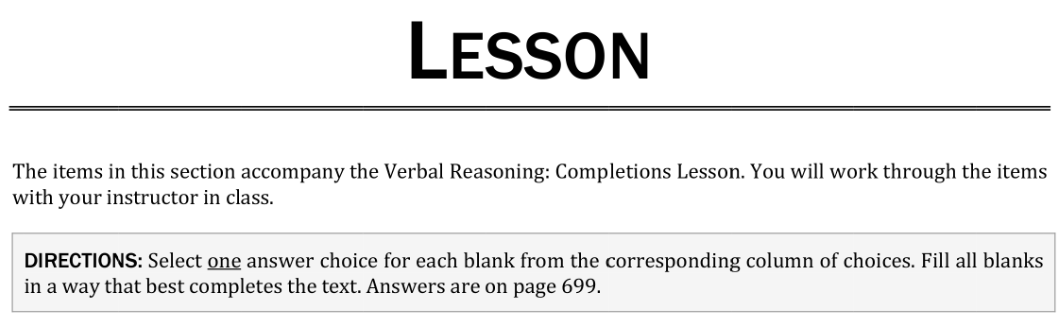 [Speaker Notes: Teacher’s Guide p. 68]
Verbal Reasoning: Completions Lesson Q1
33 • Verbal Reasoning: Completions
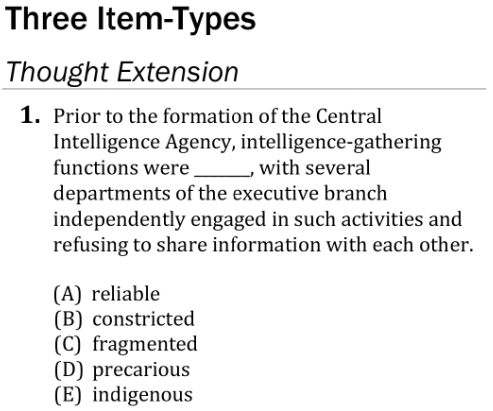 [Speaker Notes: Teacher’s Guide p. 68]
Verbal Reasoning: Completions Lesson Q2
33 • Verbal Reasoning: Completions
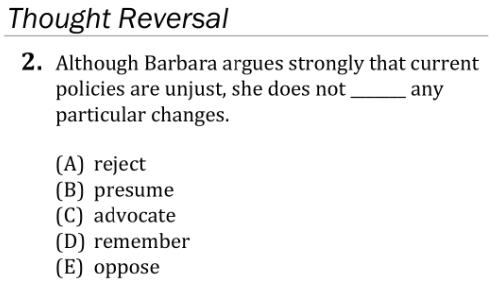 [Speaker Notes: Teacher’s Guide p. 69]
Verbal Reasoning: Completions Lesson Q3
33 • Verbal Reasoning: Completions
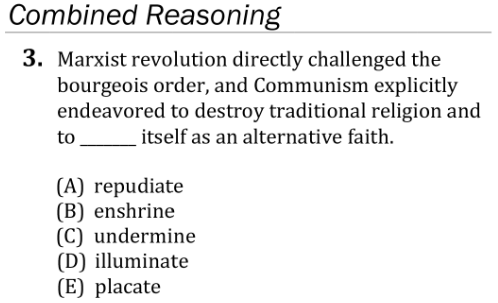 [Speaker Notes: Teacher’s Guide p. 69]
Verbal Reasoning: Completions Lesson Q4
33 • Verbal Reasoning: Completions
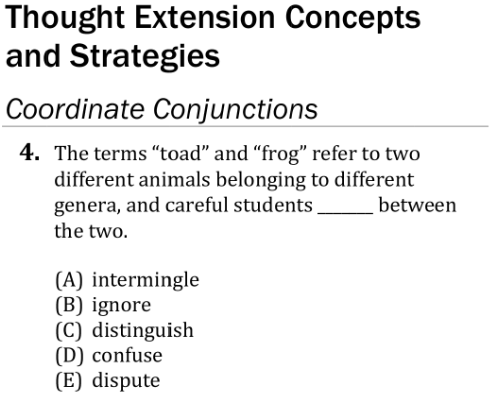 [Speaker Notes: Teacher’s Guide p. 70]
Verbal Reasoning: Completions Lesson Q5
33 • Verbal Reasoning: Completions
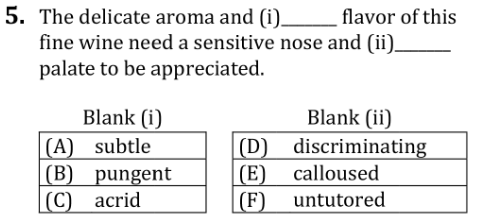 [Speaker Notes: Teacher’s Guide p. 70]
Verbal Reasoning: Completions Lesson Q6
34 • Verbal Reasoning: Completions
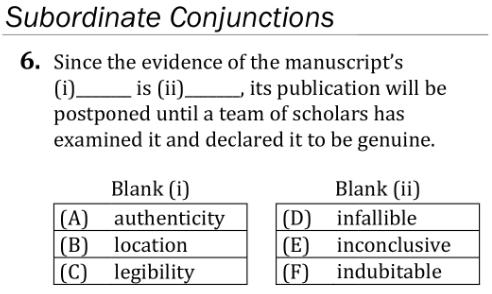 [Speaker Notes: Teacher’s Guide p. 71]
Verbal Reasoning: Completions Lesson Q7
34 • Verbal Reasoning: Completions
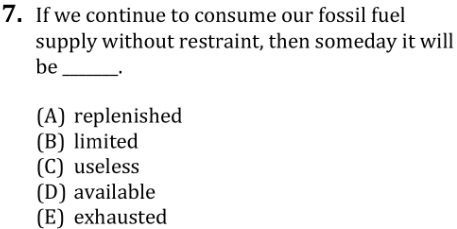 [Speaker Notes: Teacher’s Guide p. 71]
Verbal Reasoning: Completions Lesson Q11
34 • Verbal Reasoning: Completions
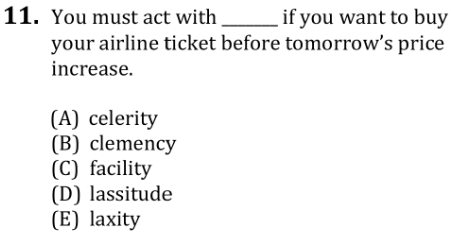 [Speaker Notes: Teacher’s Guide p. 72]
Verbal Reasoning: Completions Lesson Q12
34 • Verbal Reasoning: Completions
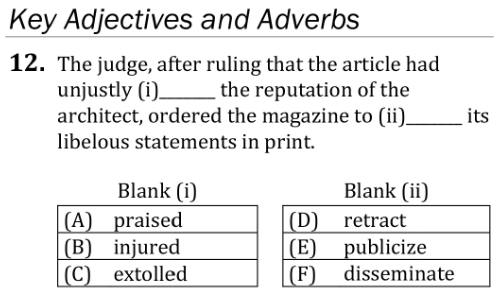 [Speaker Notes: Teacher’s Guide p. 72]
Verbal Reasoning: Completions Lesson Q16
35 • Verbal Reasoning: Completions
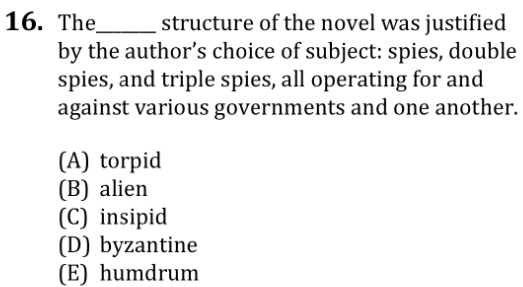 [Speaker Notes: Teacher’s Guide p. 73]
Verbal Reasoning: Completions Lesson Q17
35 • Verbal Reasoning: Completions
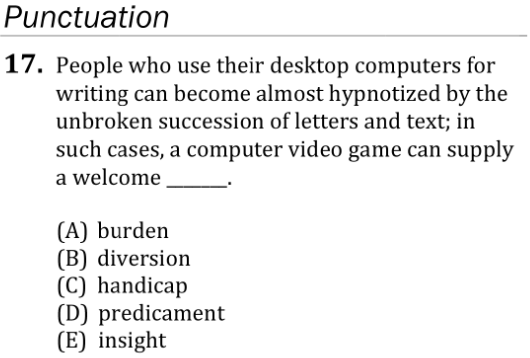 [Speaker Notes: Teacher’s Guide p. 74]
Verbal Reasoning: Completions Lesson Q23
35 • Verbal Reasoning: Completions
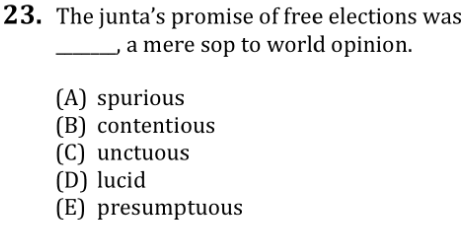 [Speaker Notes: Teacher’s Guide p. 75]
Verbal Reasoning: Completions Lesson Q24
36 • Verbal Reasoning: Completions
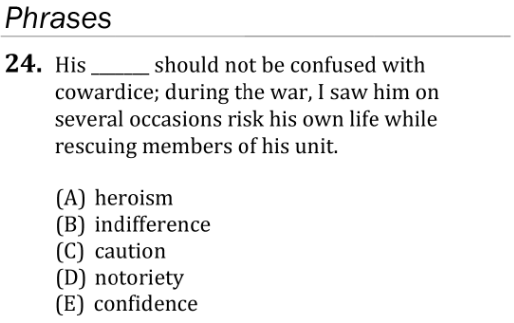 [Speaker Notes: Teacher’s Guide p. 76]
Verbal Reasoning: Completions Lesson Q27
36 • Verbal Reasoning: Completions
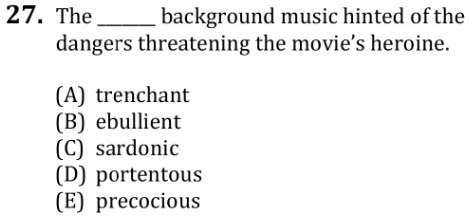 [Speaker Notes: Teacher’s Guide p. 76]
Verbal Reasoning: Completions Lesson Q36
37 • Verbal Reasoning: Completions
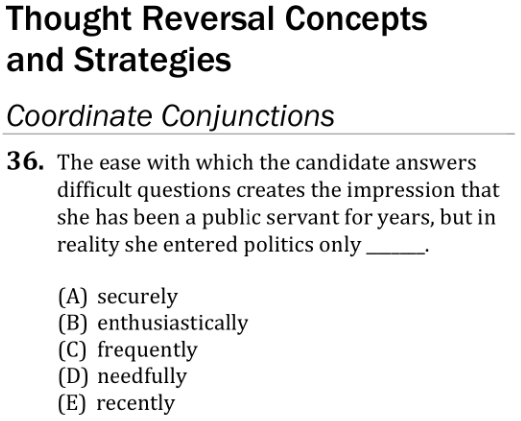 [Speaker Notes: Teacher’s Guide p. 79]
Verbal Reasoning: Completions Lesson Q37
37 • Verbal Reasoning: Completions
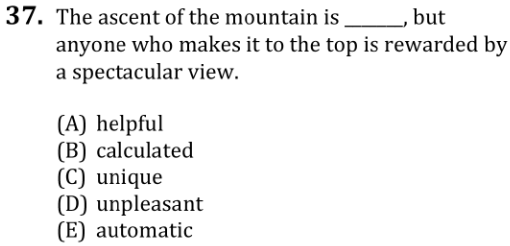 [Speaker Notes: Teacher’s Guide p. 79]
Verbal Reasoning: Completions Lesson Q38
37 • Verbal Reasoning: Completions
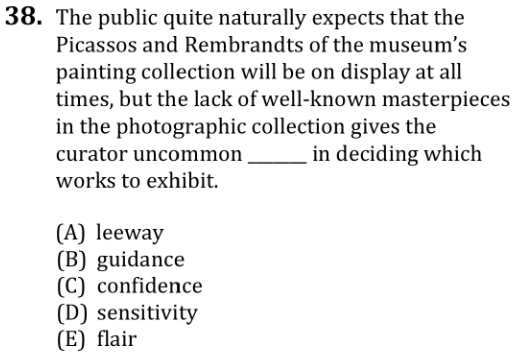 [Speaker Notes: Teacher’s Guide p. 79]
Verbal Reasoning: Completions Lesson Q39
37 • Verbal Reasoning: Completions
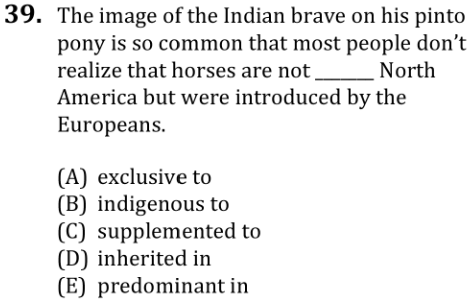 [Speaker Notes: Teacher’s Guide p. 80]
Verbal Reasoning: Completions Lesson Q40
37 • Verbal Reasoning: Completions
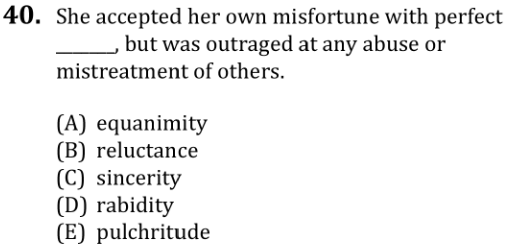 [Speaker Notes: Teacher’s Guide p. 80]
Verbal Reasoning: Completions Lesson Q41
37 • Verbal Reasoning: Completions
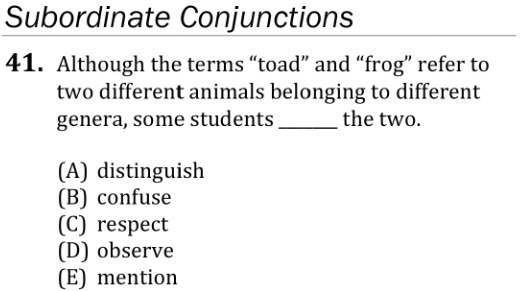 [Speaker Notes: Teacher’s Guide p. 80]
Verbal Reasoning: Completions Lesson Q46
38 • Verbal Reasoning: Completions
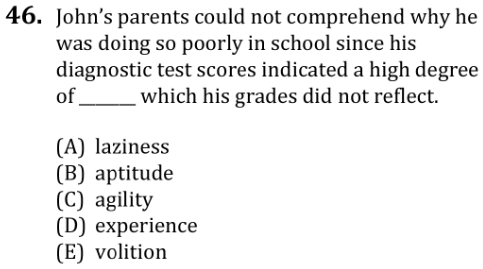 [Speaker Notes: Teacher’s Guide p. 82]
Verbal Reasoning: Completions Lesson Q47
38 • Verbal Reasoning: Completions
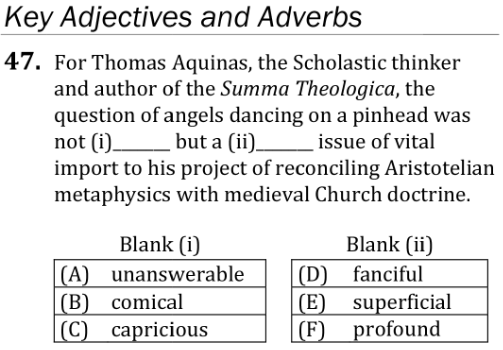 [Speaker Notes: Teacher’s Guide p. 82]
Verbal Reasoning: Completions Lesson Q48
38 • Verbal Reasoning: Completions
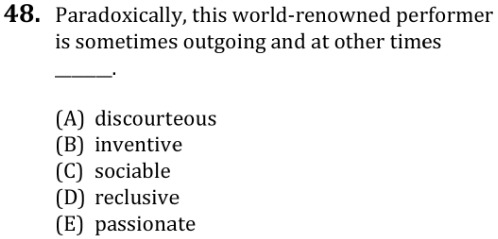 [Speaker Notes: Teacher’s Guide p. 82]
Verbal Reasoning: Completions Lesson Q51
39 • Verbal Reasoning: Completions
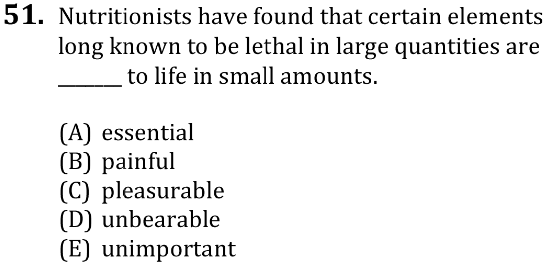 [Speaker Notes: Teacher’s Guide p. 83]
Verbal Reasoning: Completions Lesson Q56
39 • Verbal Reasoning: Completions
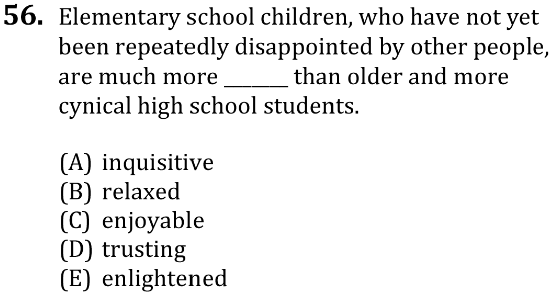 [Speaker Notes: Teacher’s Guide p. 85]
Verbal Reasoning: Completions Lesson Q57
39 • Verbal Reasoning: Completions
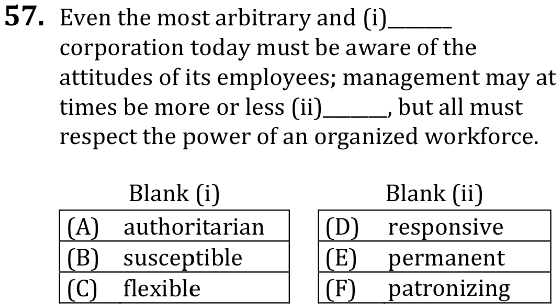 [Speaker Notes: Teacher’s Guide p. 85]
Verbal Reasoning: Completions Lesson Q58
39 • Verbal Reasoning: Completions
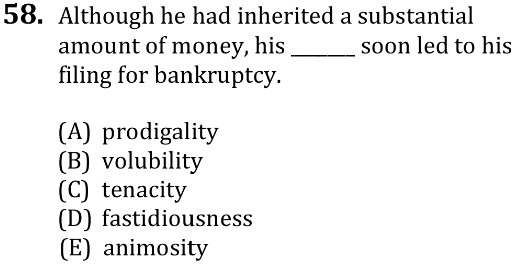 [Speaker Notes: Teacher’s Guide p. 85]
Verbal Reasoning: Completions Lesson Q59
40 • Verbal Reasoning: Completions
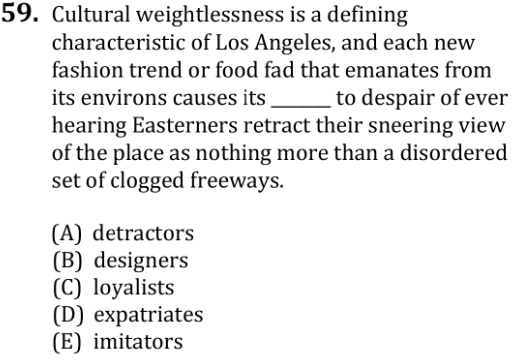 [Speaker Notes: Teacher’s Guide p. 86]
Verbal Reasoning: Completions Lesson Q63
40 • Verbal Reasoning: Completions
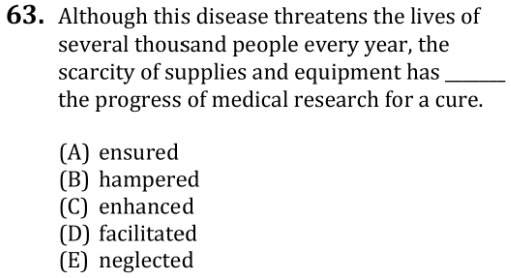 [Speaker Notes: Teacher’s Guide p. 87]
Verbal Reasoning: Completions Lesson Q66
40 • Verbal Reasoning: Completions
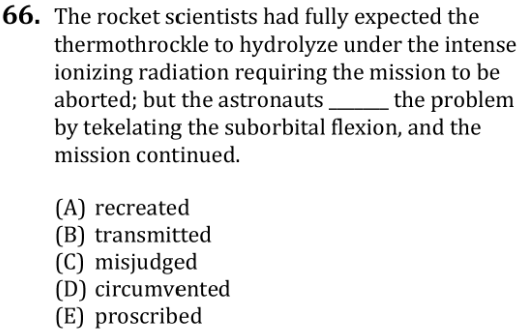 [Speaker Notes: Teacher’s Guide p. 89]
Verbal Reasoning: Completions Lesson Q68
41 • Verbal Reasoning: Completions
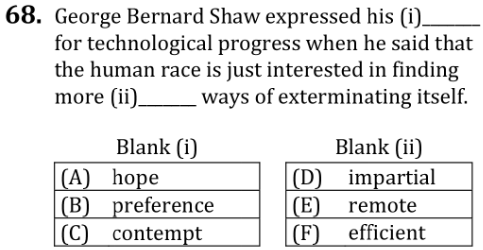 [Speaker Notes: Teacher’s Guide p. 90]
Verbal Reasoning: Completions Lesson Q70
41 • Verbal Reasoning: Completions
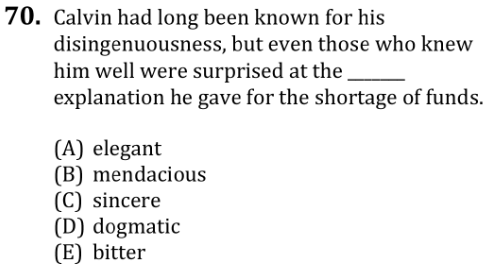 [Speaker Notes: Teacher’s Guide p. 90]
Verbal Reasoning: Completions Lesson Q78
43 • Verbal Reasoning: Completions
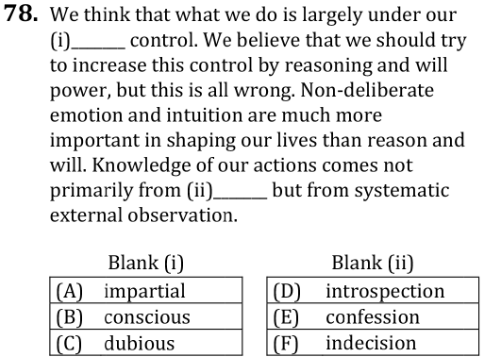 [Speaker Notes: Teacher’s Guide p. 94]
Verbal Reasoning: Completions Lesson Q79
43 • Verbal Reasoning: Completions
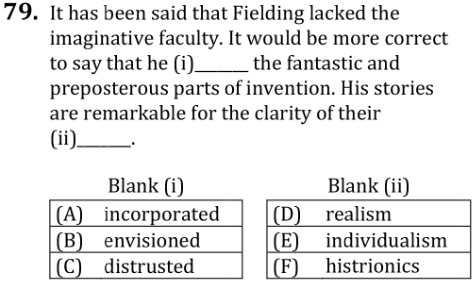 [Speaker Notes: Teacher’s Guide p. 95]
Verbal Reasoning: Completions Lesson Q80
43 • Verbal Reasoning: Completions
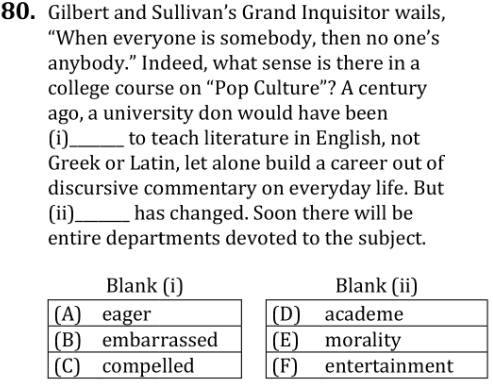 [Speaker Notes: Teacher’s Guide p. 95]
Verbal Reasoning: Completions Lesson Q81
43 • Verbal Reasoning: Completions
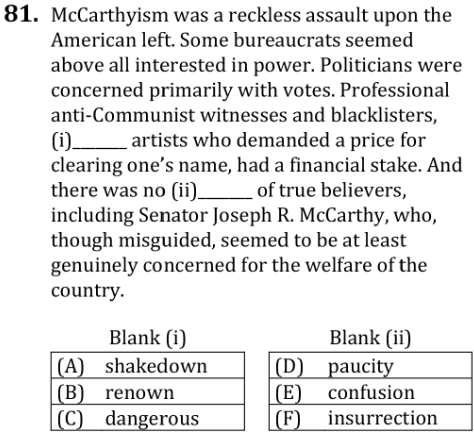 [Speaker Notes: Teacher’s Guide p. 95]
Verbal Reasoning: Completions Lesson Q82
43 • Verbal Reasoning: Completions
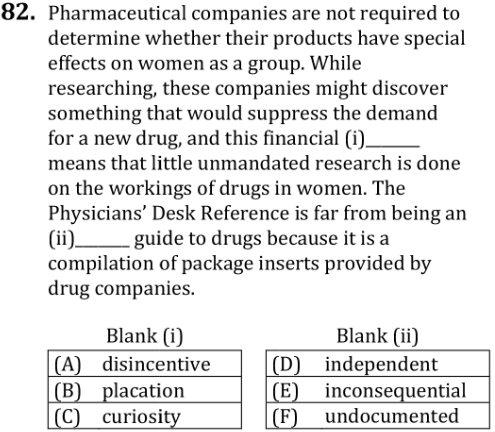 [Speaker Notes: Teacher’s Guide p. 96]
Verbal Reasoning: Completions Lesson Q83
44 • Verbal Reasoning: Completions
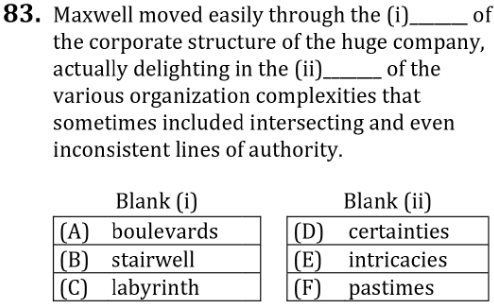 [Speaker Notes: Teacher’s Guide p. 96]
Verbal Reasoning: Completions Lesson Q89
45 • Verbal Reasoning: Completions
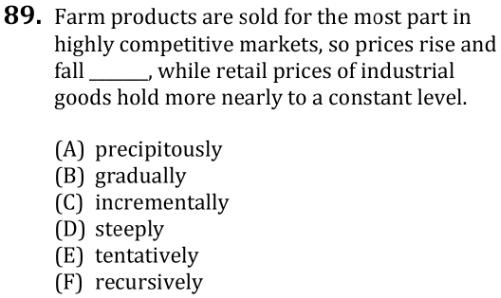 [Speaker Notes: Teacher’s Guide p. 98]
Verbal Reasoning: Completions Lesson Q90
45 • Verbal Reasoning: Completions
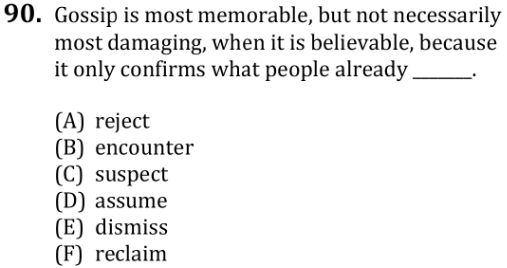 [Speaker Notes: Teacher’s Guide p. 98]
Verbal Reasoning: Completions Lesson Q91
45 • Verbal Reasoning: Completions
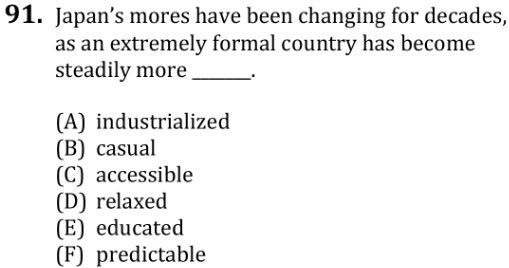 [Speaker Notes: Teacher’s Guide p. 99]
Verbal Reasoning: Completions Lesson Q92
45 • Verbal Reasoning: Completions
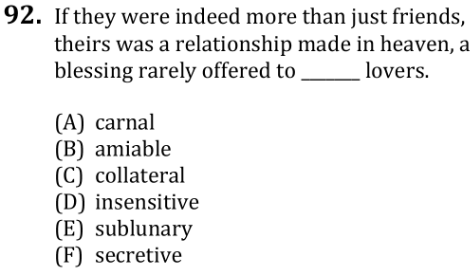 [Speaker Notes: Teacher’s Guide p. 99]
Verbal Reasoning: Completions Lesson Q93
45 • Verbal Reasoning: Completions
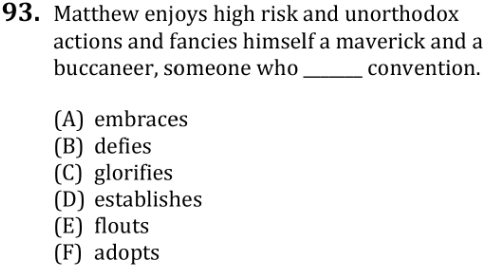 [Speaker Notes: Teacher’s Guide p. 99]
Verbal Reasoning: Completions Lesson Q94
45 • Verbal Reasoning: Completions
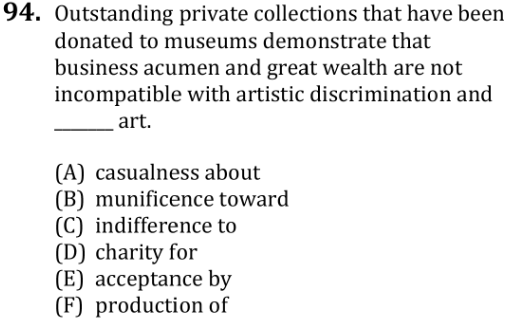 [Speaker Notes: Teacher’s Guide p. 99]
Verbal Reasoning: Completions Lesson Q95
45 • Verbal Reasoning: Completions
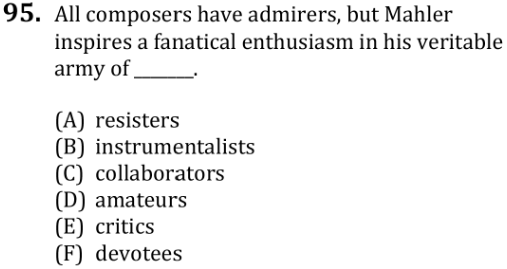 [Speaker Notes: Teacher’s Guide p. 100]
Verbal Reasoning: Completions Lesson Q96
45 • Verbal Reasoning: Completions
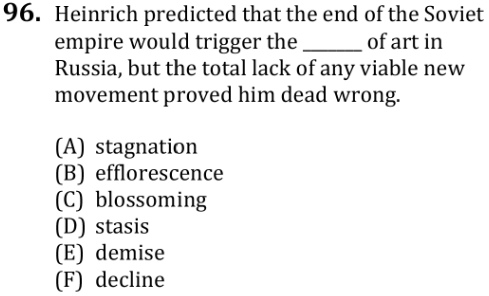 [Speaker Notes: Teacher’s Guide p. 100]
61 • Verbal Reasoning: Reading
↖ Back to the Table of Contents
Verbal Reasoning: ReadingTest Mechanics
[Speaker Notes: Teacher’s Guide p. 125]
Verbal Reasoning: ReadingTest Mechanics
61 • Verbal Reasoning: Reading
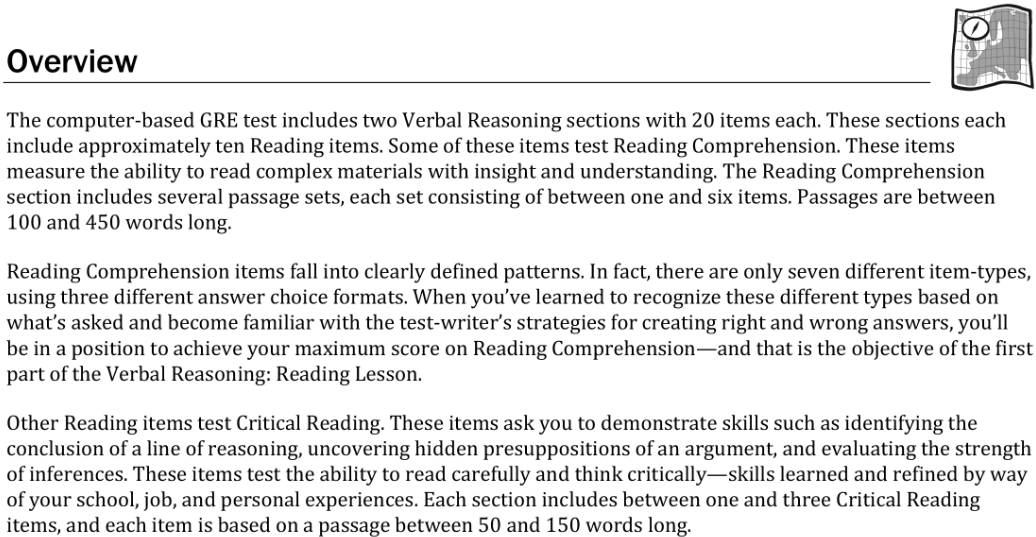 [Speaker Notes: Teacher’s Guide p. 127]
Verbal Reasoning: ReadingTest Mechanics
61 • Verbal Reasoning: Reading
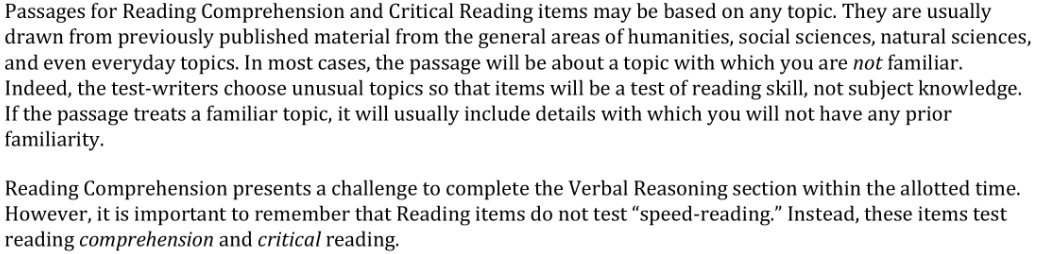 [Speaker Notes: Teacher’s Guide p. 127]
Verbal Reasoning: ReadingAnatomy Passage
62 • Verbal Reasoning: Reading
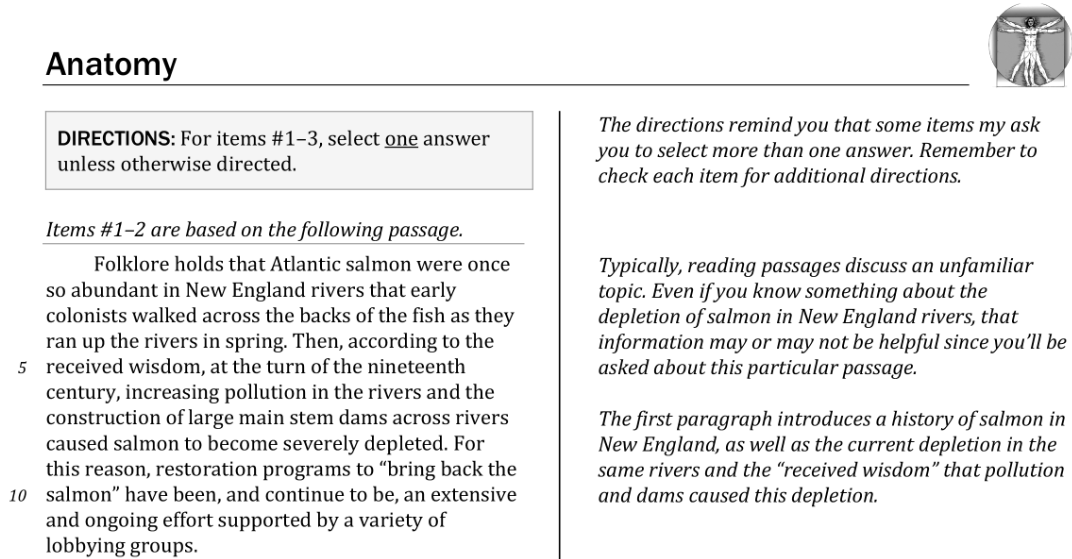 [Speaker Notes: Teacher’s Guide p. 128]
Verbal Reasoning: ReadingAnatomy Passage
62 • Verbal Reasoning: Reading
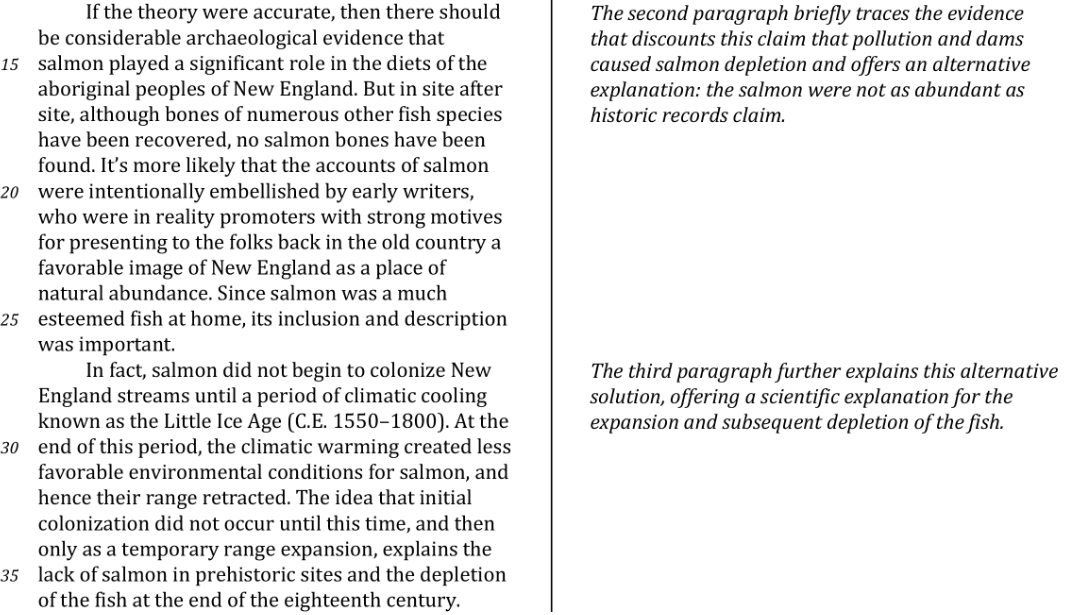 [Speaker Notes: Teacher’s Guide p. 128]
Verbal Reasoning: ReadingAnatomy Q1
63 • Verbal Reasoning: Reading
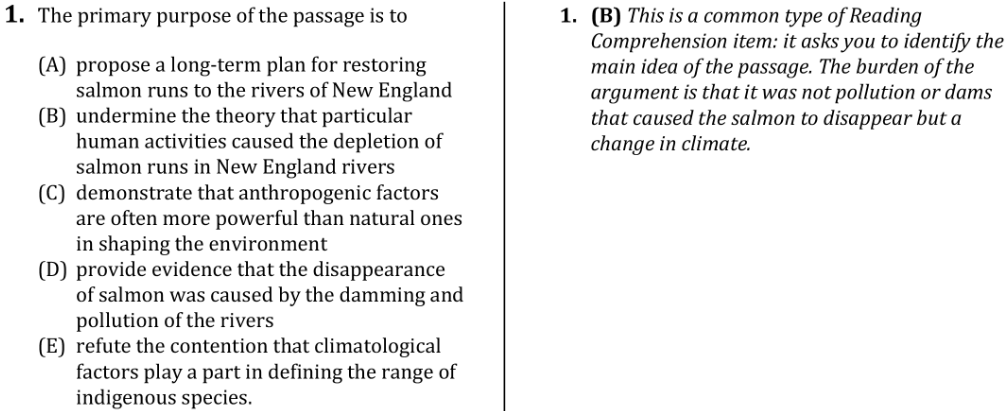 [Speaker Notes: Teacher’s Guide p. 129]
Verbal Reasoning: ReadingAnatomy Q2
63 • Verbal Reasoning: Reading
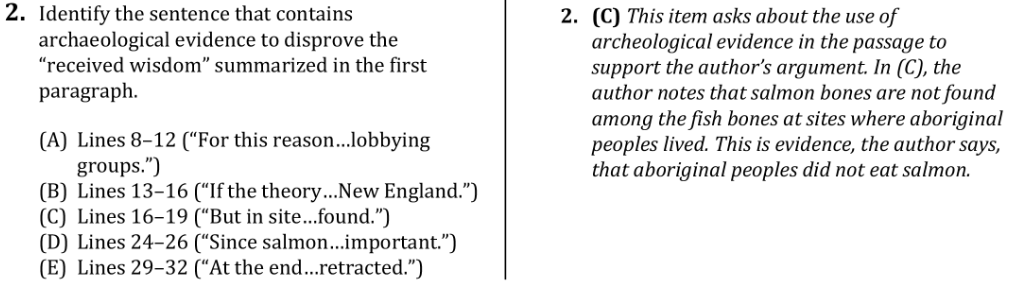 [Speaker Notes: Teacher’s Guide p. 129]
Verbal Reasoning: ReadingAnatomy Passage
64 • Verbal Reasoning: Reading
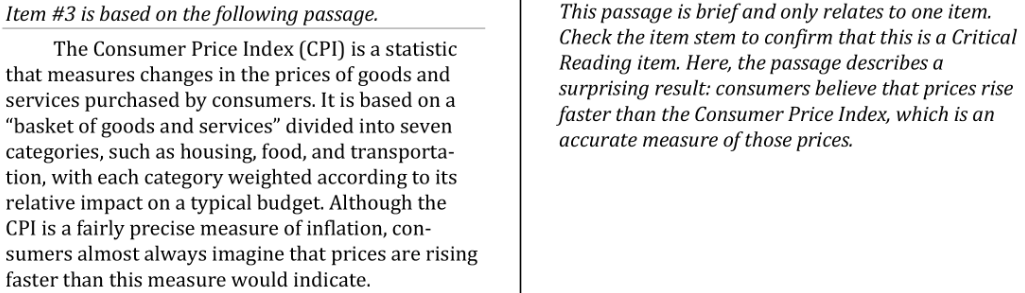 [Speaker Notes: Teacher’s Guide p. 130]
Verbal Reasoning: ReadingAnatomy Q3
64 • Verbal Reasoning: Reading
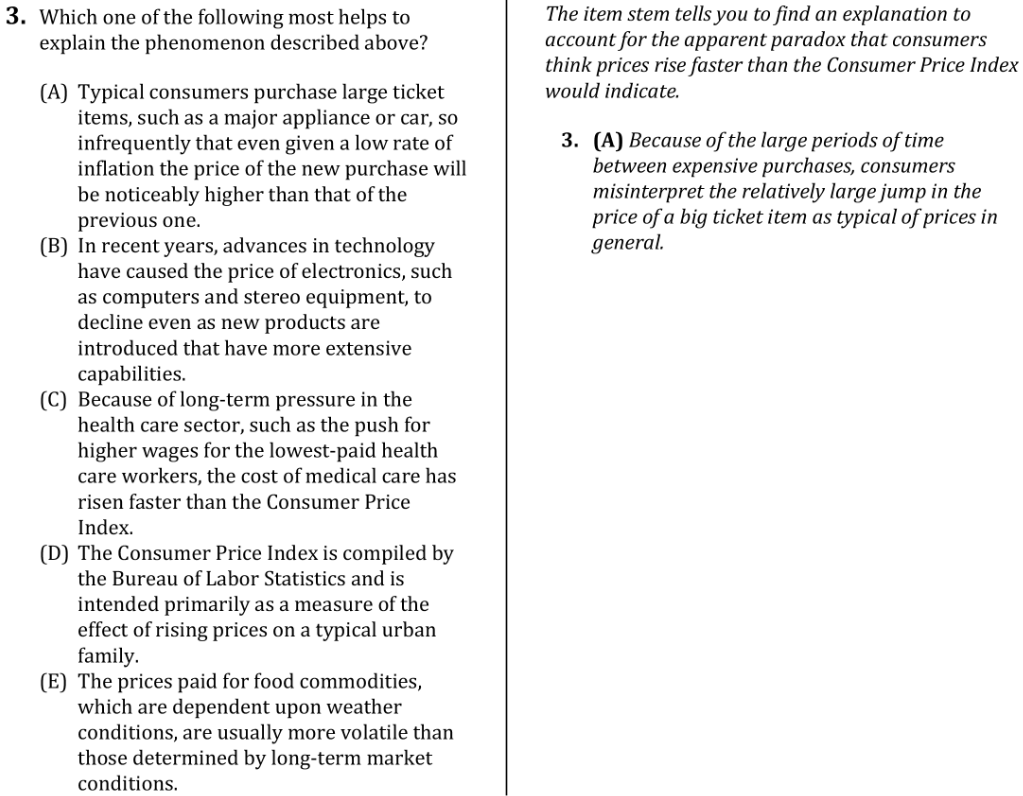 [Speaker Notes: Teacher’s Guide p. 130]
Verbal Reasoning: ReadingPacing
65 • Verbal Reasoning: Reading
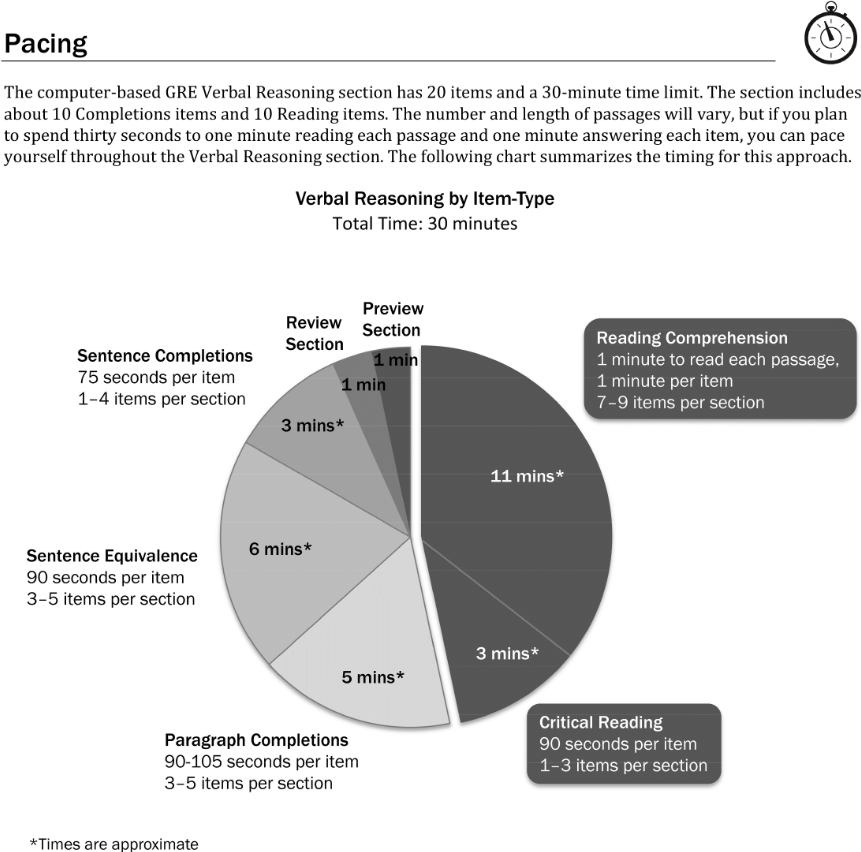 [Speaker Notes: Teacher’s Guide p. 131-132]
Verbal Reasoning: ReadingPacing
65 • Verbal Reasoning: Reading
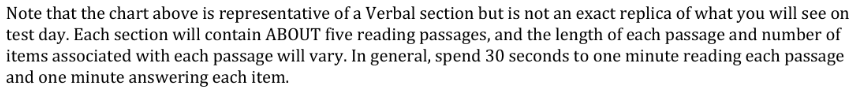 [Speaker Notes: Teacher’s Guide p. 131-132]
Verbal Reasoning: ReadingTime Trial Directions
66 • Verbal Reasoning: Reading
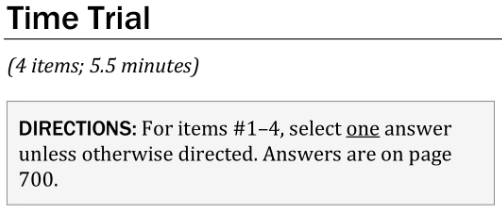 [Speaker Notes: Teacher’s Guide p. 133]
Verbal Reasoning: ReadingTime Trial Passage
66 • Verbal Reasoning: Reading
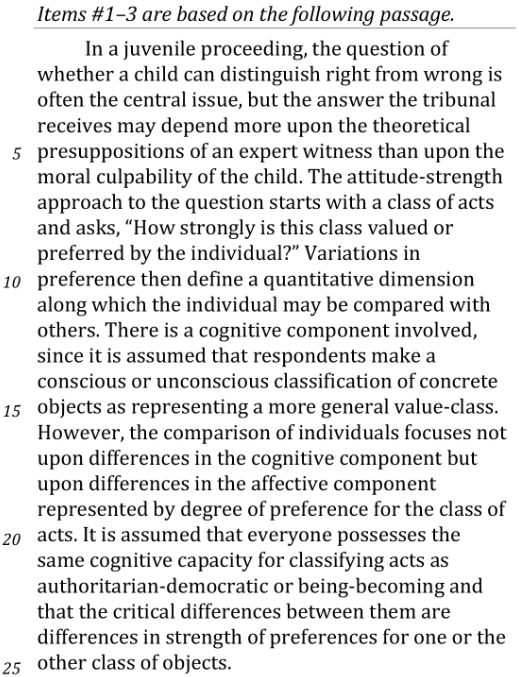 [Speaker Notes: Teacher’s Guide p. 133]
Verbal Reasoning: ReadingTime Trial Passage
66 • Verbal Reasoning: Reading
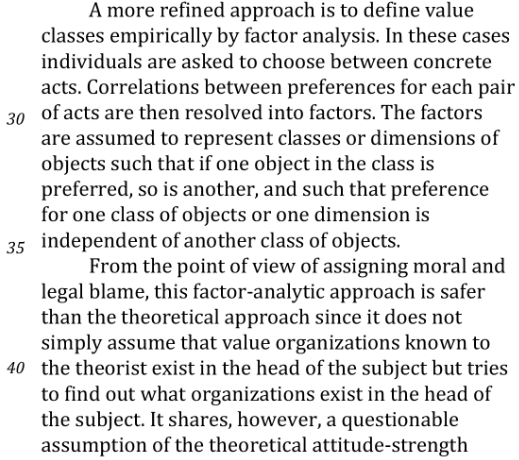 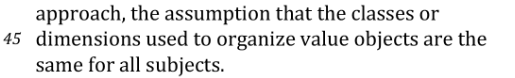 [Speaker Notes: Teacher’s Guide p. 133]
Verbal Reasoning: ReadingTime Trial Passage
66 • Verbal Reasoning: Reading
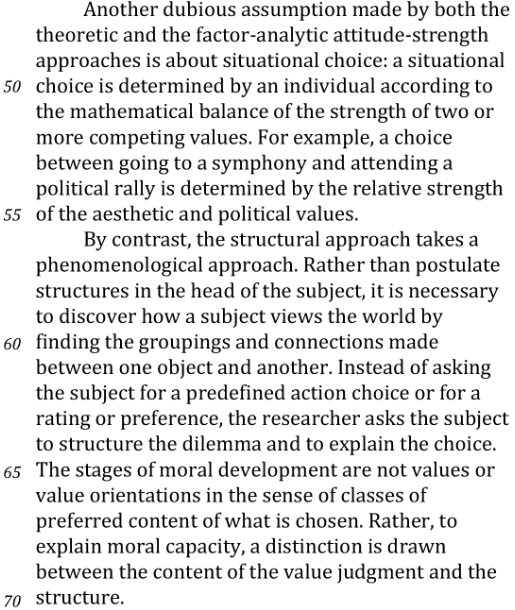 [Speaker Notes: Teacher’s Guide p. 133]
Verbal Reasoning: ReadingTime Trial Q1
66 • Verbal Reasoning: Reading
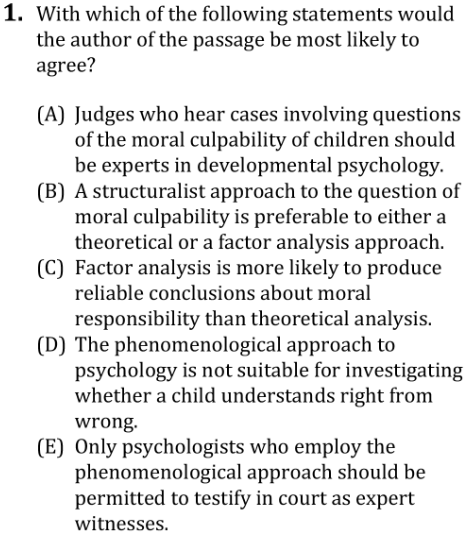 [Speaker Notes: Teacher’s Guide p. 134]
Verbal Reasoning: ReadingTime Trial Q2
67 • Verbal Reasoning: Reading
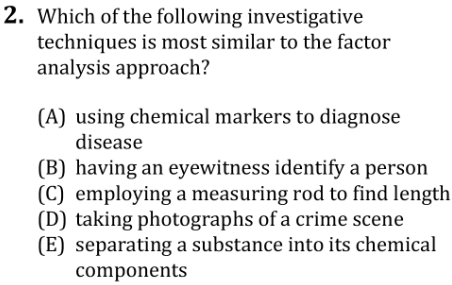 [Speaker Notes: Teacher’s Guide p. 134]
Verbal Reasoning: ReadingTime Trial Q3
67 • Verbal Reasoning: Reading
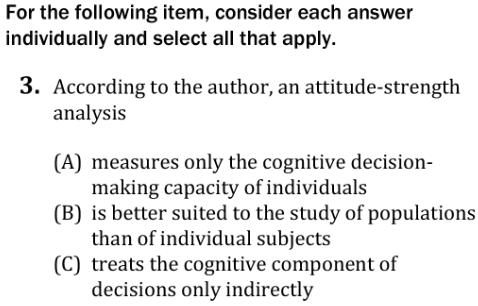 [Speaker Notes: Teacher’s Guide p. 134]
Verbal Reasoning: ReadingTime Trial Passage
67 • Verbal Reasoning: Reading
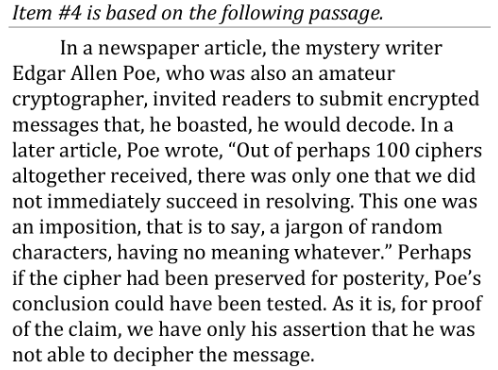 [Speaker Notes: Teacher’s Guide p. 135]
Verbal Reasoning: ReadingTime Trial Q4
67 • Verbal Reasoning: Reading
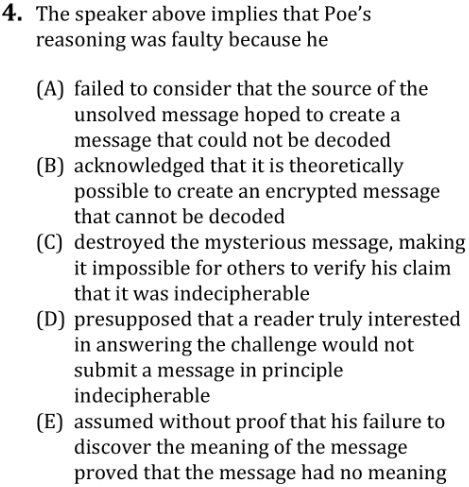 [Speaker Notes: Teacher’s Guide p. 135]
Verbal Reasoning: ReadingGame Plan
68 • Verbal Reasoning: Reading
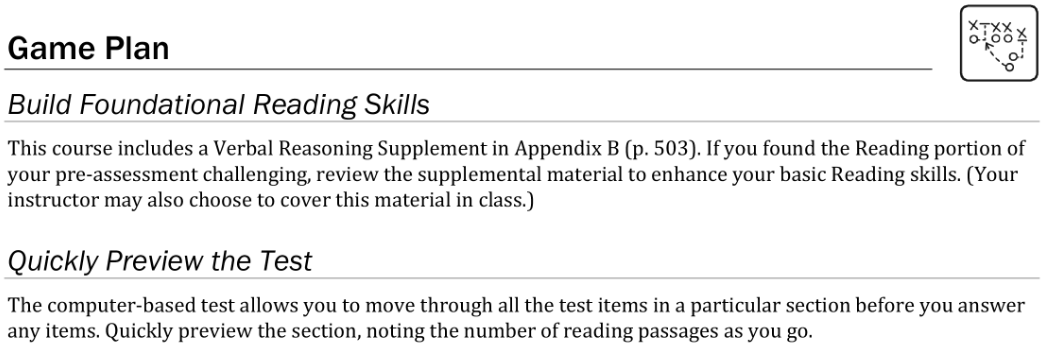 [Speaker Notes: Teacher’s Guide p. 136]
Verbal Reasoning: ReadingGame Plan
68 • Verbal Reasoning: Reading
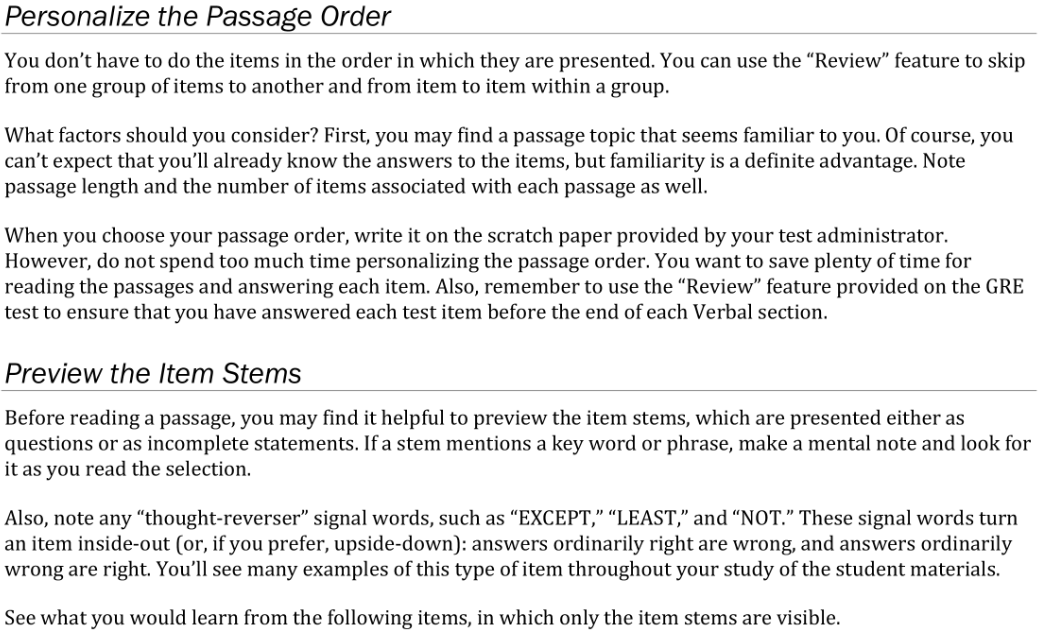 [Speaker Notes: Teacher’s Guide p. 136]
Verbal Reasoning: ReadingGame Plan
68 • Verbal Reasoning: Reading
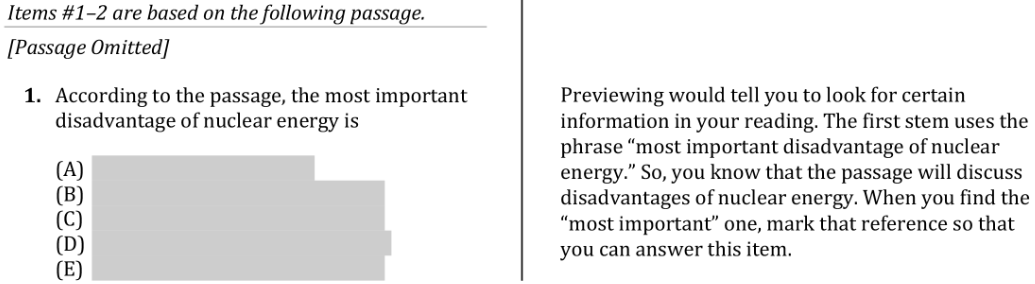 [Speaker Notes: Teacher’s Guide p. 137]
Verbal Reasoning: ReadingGame Plan
69 • Verbal Reasoning: Reading
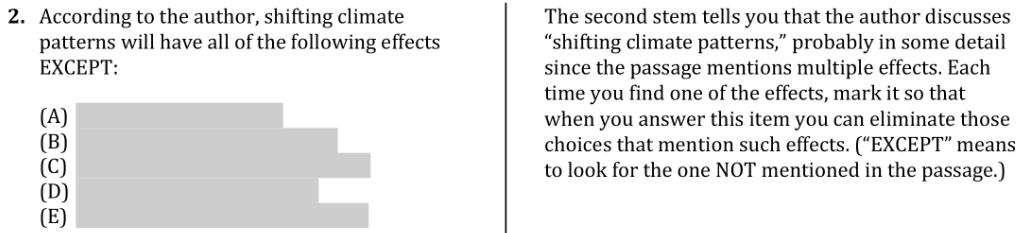 [Speaker Notes: Teacher’s Guide p. 137]
Verbal Reasoning: ReadingGame Plan
69 • Verbal Reasoning: Reading
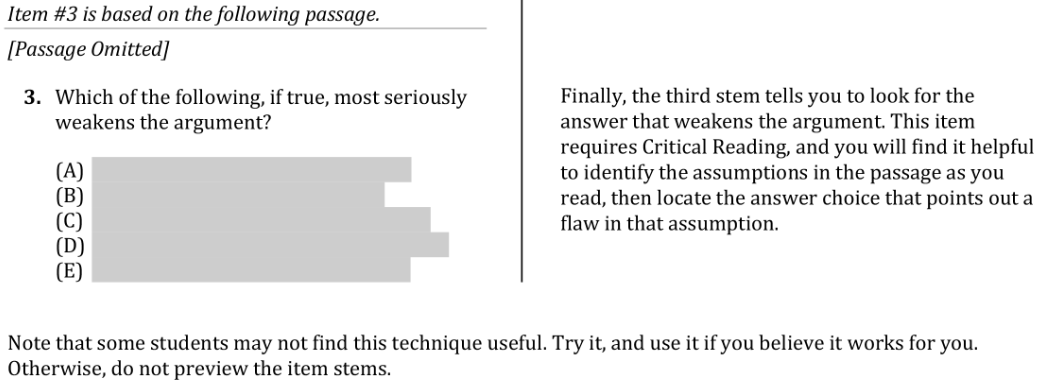 [Speaker Notes: Teacher’s Guide p. 137]
Verbal Reasoning: ReadingGame Plan
69 • Verbal Reasoning: Reading
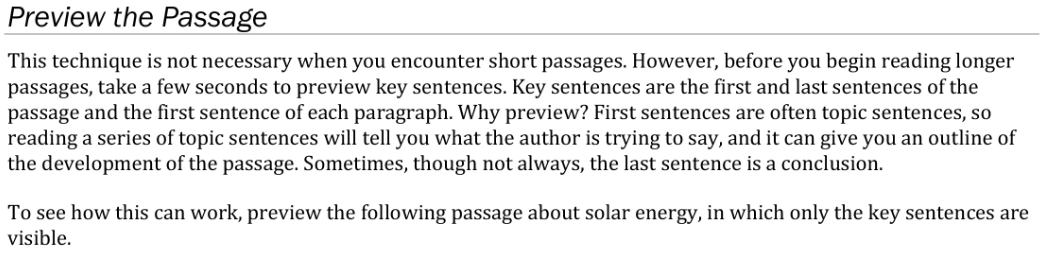 [Speaker Notes: Teacher’s Guide p. 138]
Verbal Reasoning: ReadingGame Plan
70 • Verbal Reasoning: Reading
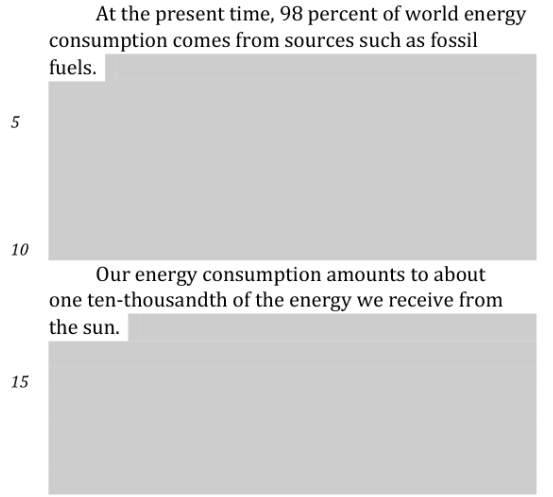 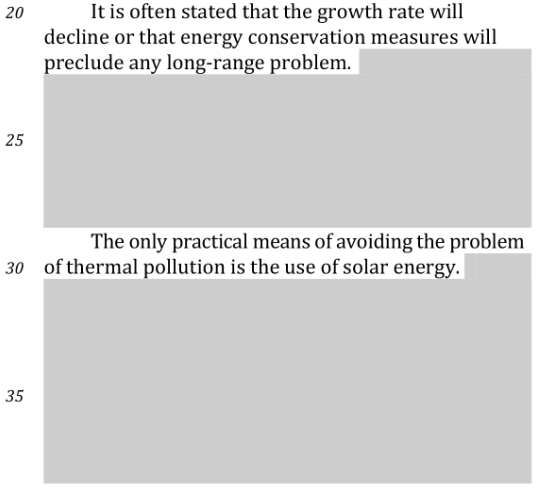 [Speaker Notes: Teacher’s Guide p. 138]
Verbal Reasoning: ReadingGame Plan
70 • Verbal Reasoning: Reading
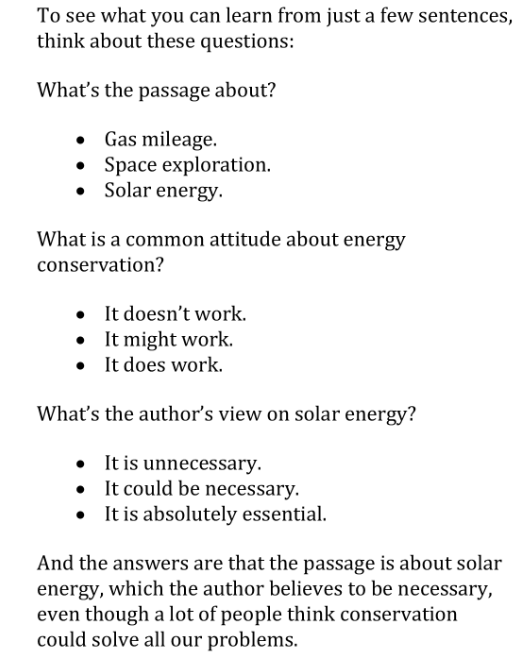 [Speaker Notes: Teacher’s Guide p. 138]
Verbal Reasoning: ReadingGame Plan
70-71 • Verbal Reasoning: Reading
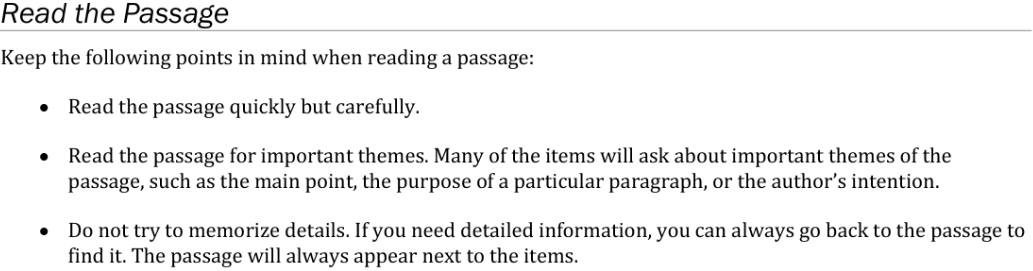 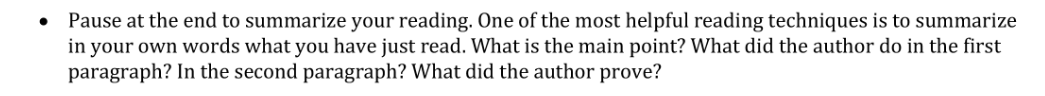 [Speaker Notes: Teacher’s Guide p. 139]
Verbal Reasoning: ReadingGame Plan
71 • Verbal Reasoning: Reading
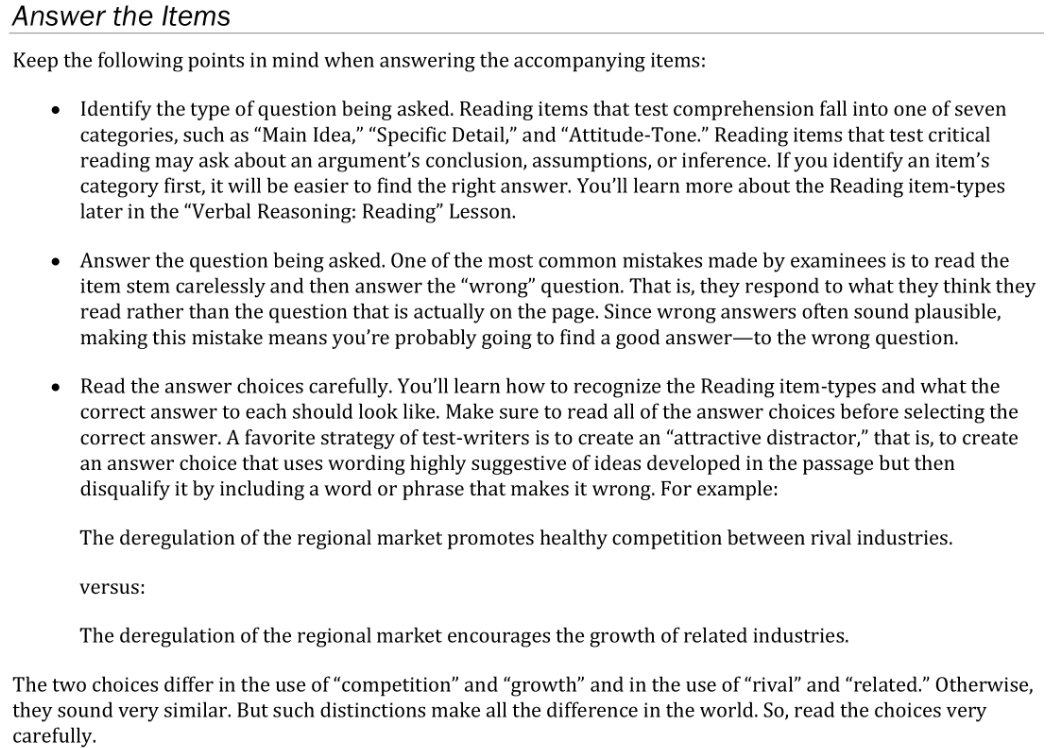 [Speaker Notes: Teacher’s Guide p. 139]
Verbal Reasoning: ReadingGame Plan
71 • Verbal Reasoning: Reading
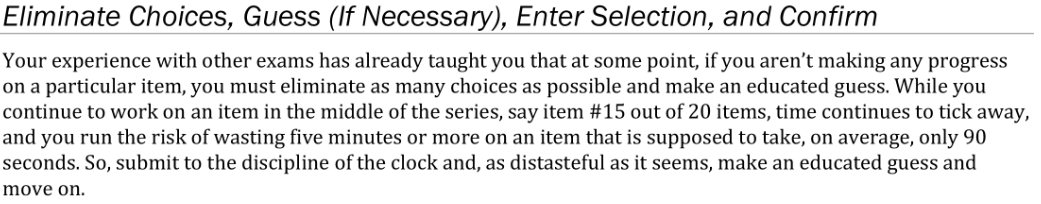 [Speaker Notes: Teacher’s Guide p. 140]
Verbal Reasoning: ReadingLesson Directions
73 • Verbal Reasoning: Reading
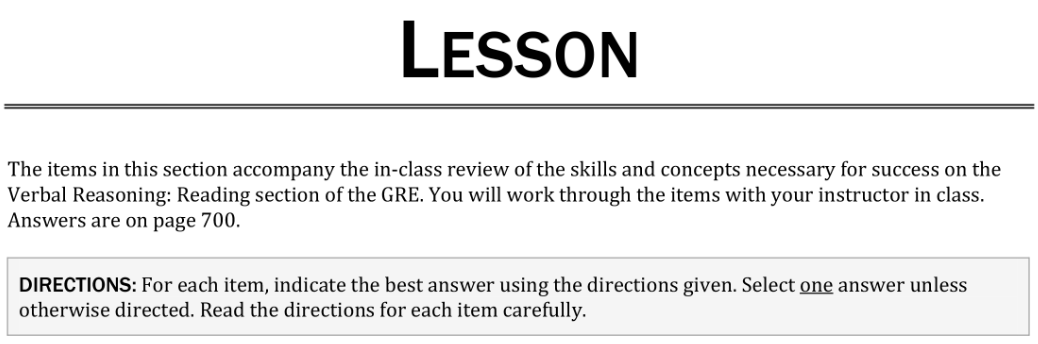 [Speaker Notes: Teacher’s Guide p. 143]
Verbal Reasoning: ReadingLesson Passage
76 • Verbal Reasoning: Reading
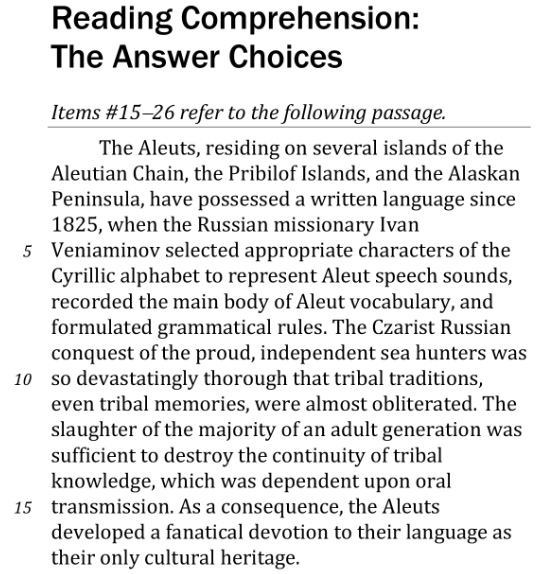 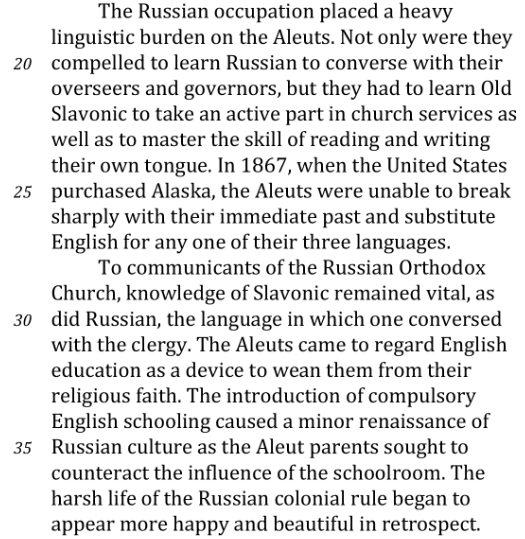 [Speaker Notes: Teacher’s Guide p. 153]
Verbal Reasoning: ReadingLesson Passage
76 • Verbal Reasoning: Reading
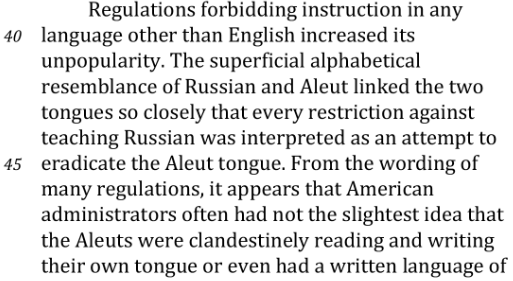 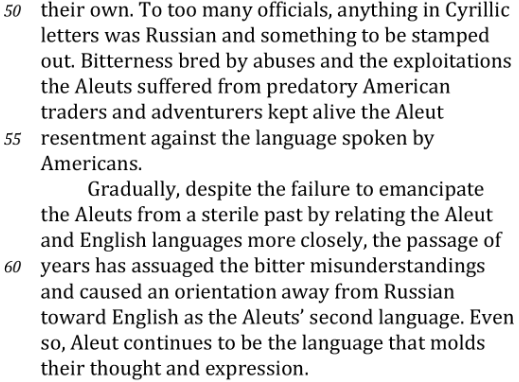 [Speaker Notes: Teacher’s Guide p. 153]
Verbal Reasoning: ReadingLesson Q15
76 • Verbal Reasoning: Reading
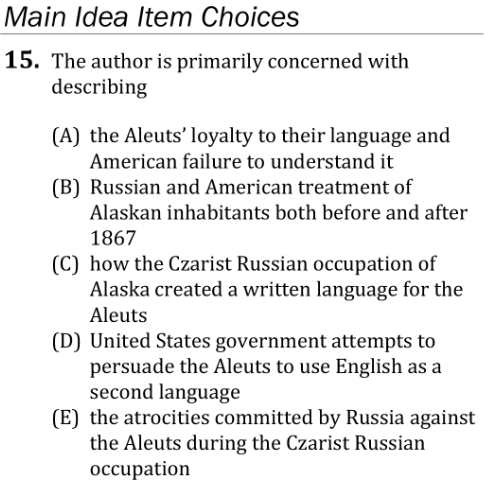 [Speaker Notes: Teacher’s Guide p. 154]
Verbal Reasoning: ReadingLesson Q16
76 • Verbal Reasoning: Reading
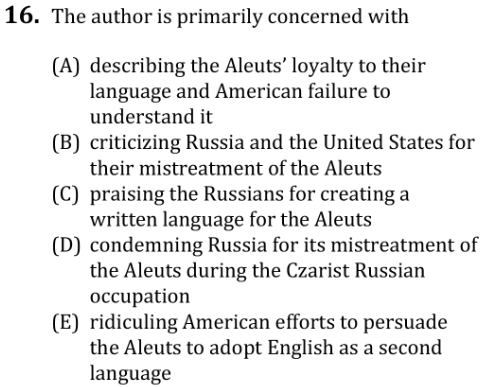 [Speaker Notes: Teacher’s Guide p. 154]
Verbal Reasoning: ReadingLesson Q17
77 • Verbal Reasoning: Reading
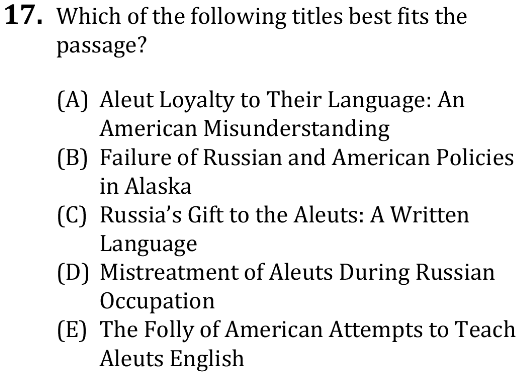 [Speaker Notes: Teacher’s Guide p. 154]
Verbal Reasoning: ReadingLesson Q18
77 • Verbal Reasoning: Reading
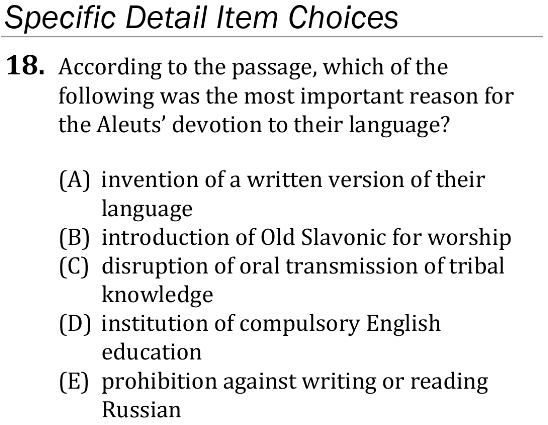 [Speaker Notes: Teacher’s Guide p. 155]
Verbal Reasoning: ReadingLesson Q19
77 • Verbal Reasoning: Reading
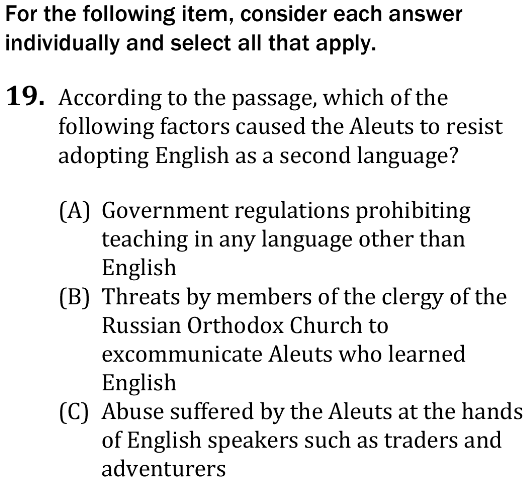 [Speaker Notes: Teacher’s Guide p. 155]
Verbal Reasoning: ReadingLesson Q20
77 • Verbal Reasoning: Reading
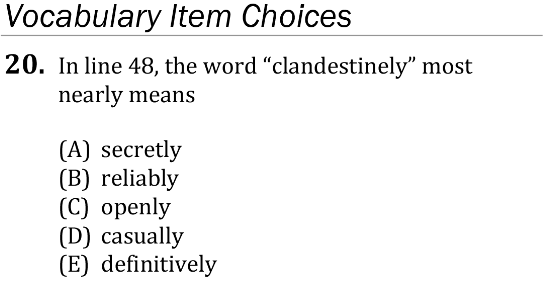 [Speaker Notes: Teacher’s Guide p. 156]
Verbal Reasoning: ReadingLesson Q21
77 • Verbal Reasoning: Reading
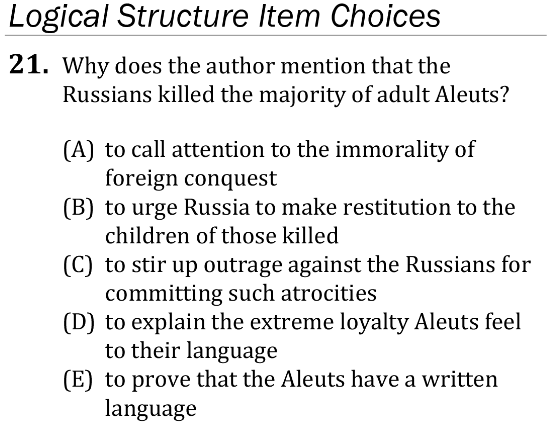 [Speaker Notes: Teacher’s Guide p. 156]
Verbal Reasoning: ReadingLesson Q22
77 • Verbal Reasoning: Reading
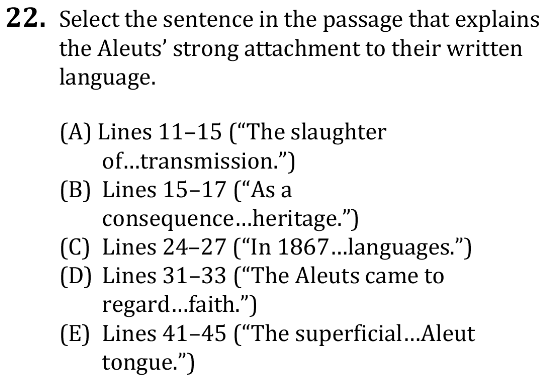 [Speaker Notes: Teacher’s Guide p. 156]
Verbal Reasoning: ReadingLesson Q23
78 • Verbal Reasoning: Reading
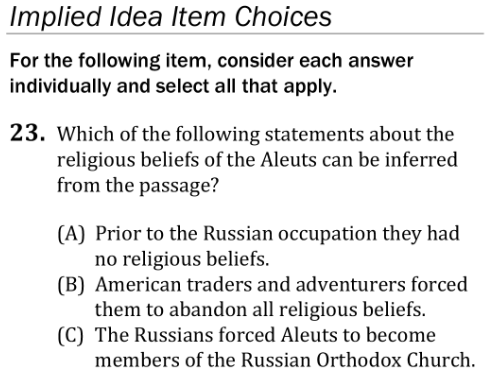 [Speaker Notes: Teacher’s Guide p. 157]
Verbal Reasoning: ReadingLesson Q24
78 • Verbal Reasoning: Reading
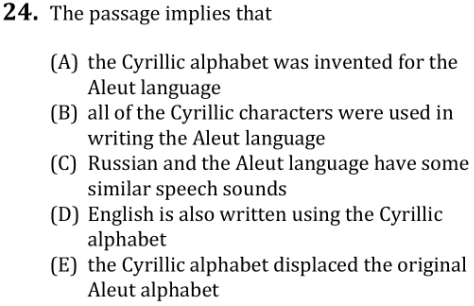 [Speaker Notes: Teacher’s Guide p. 157]
Verbal Reasoning: ReadingLesson Q25
78 • Verbal Reasoning: Reading
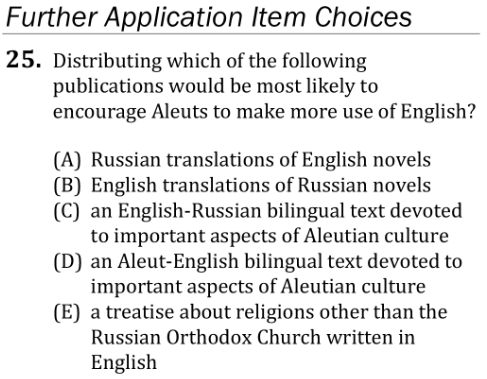 [Speaker Notes: Teacher’s Guide p. 158]
Verbal Reasoning: ReadingLesson Q26
78 • Verbal Reasoning: Reading
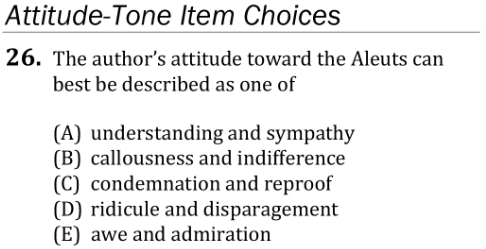 [Speaker Notes: Teacher’s Guide p. 158]
Verbal Reasoning: ReadingLesson Passage
82 • Verbal Reasoning: Reading
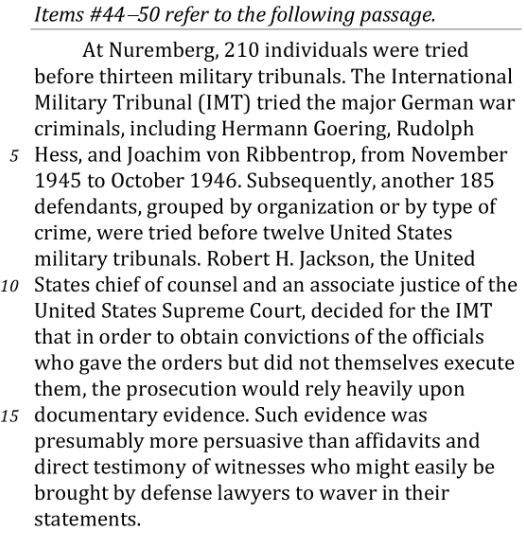 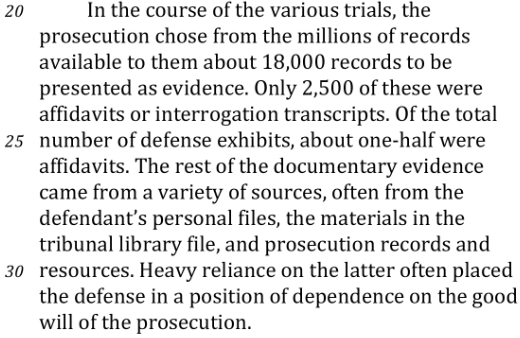 [Speaker Notes: Teacher’s Guide p. 167]
Verbal Reasoning: ReadingLesson Passage
82-83 • Verbal Reasoning: Reading
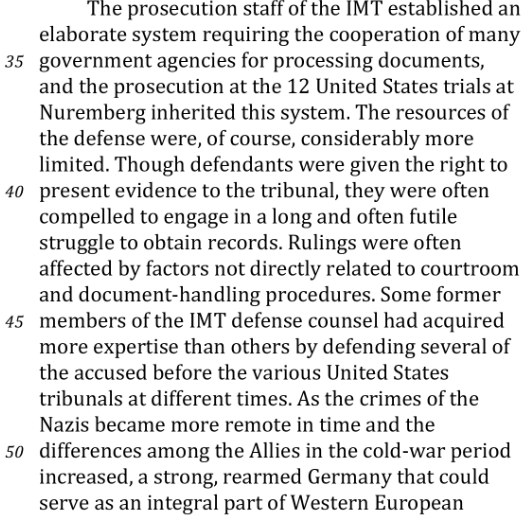 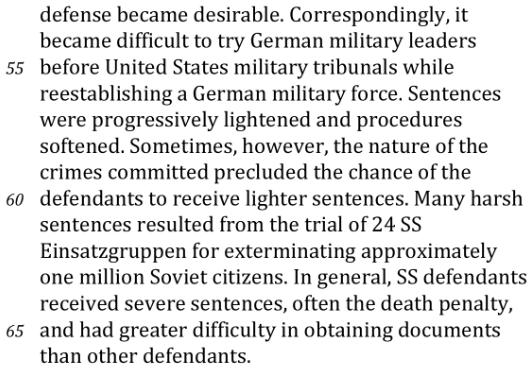 [Speaker Notes: Teacher’s Guide p. 167]
Verbal Reasoning: ReadingLesson Passage
83 • Verbal Reasoning: Reading
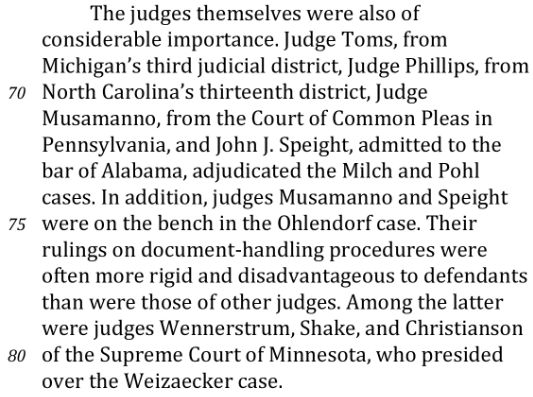 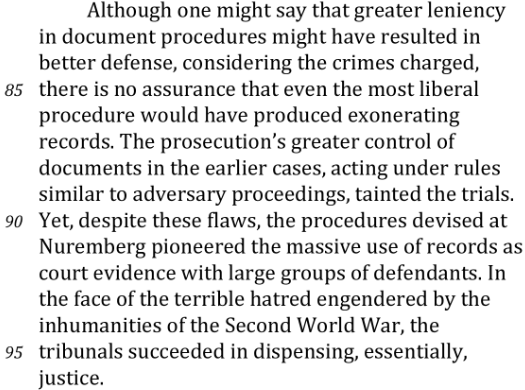 [Speaker Notes: Teacher’s Guide p. 168]
Verbal Reasoning: ReadingLesson Q44
83 • Verbal Reasoning: Reading
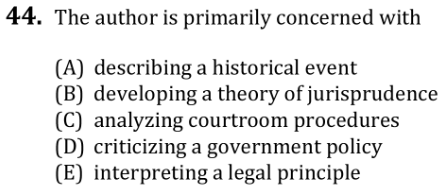 [Speaker Notes: Teacher’s Guide p. 168]
Verbal Reasoning: ReadingLesson Q45
83 • Verbal Reasoning: Reading
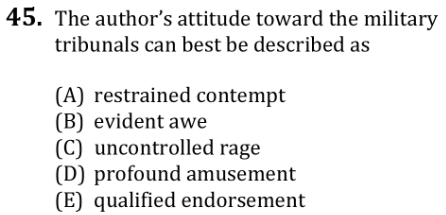 [Speaker Notes: Teacher’s Guide p. 168]
Verbal Reasoning: ReadingLesson Q46
83 • Verbal Reasoning: Reading
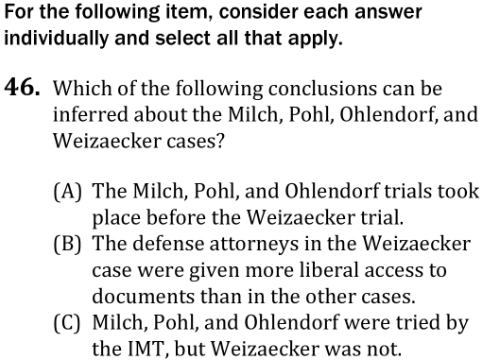 [Speaker Notes: Teacher’s Guide p. 169]
Verbal Reasoning: ReadingLesson Q47
83 • Verbal Reasoning: Reading
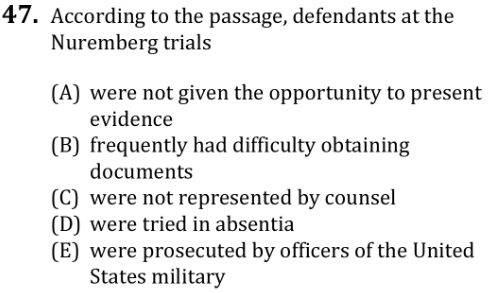 [Speaker Notes: Teacher’s Guide p. 169]
Verbal Reasoning: ReadingLesson Q48
83 • Verbal Reasoning: Reading
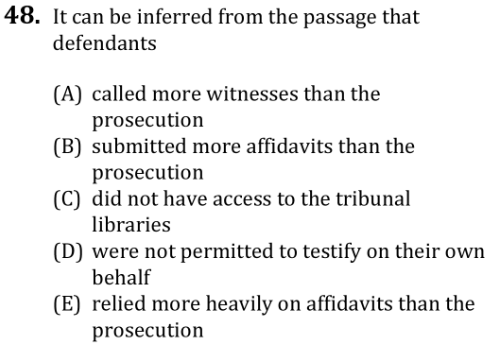 [Speaker Notes: Teacher’s Guide p. 169]
Verbal Reasoning: ReadingLesson Q49
84 • Verbal Reasoning: Reading
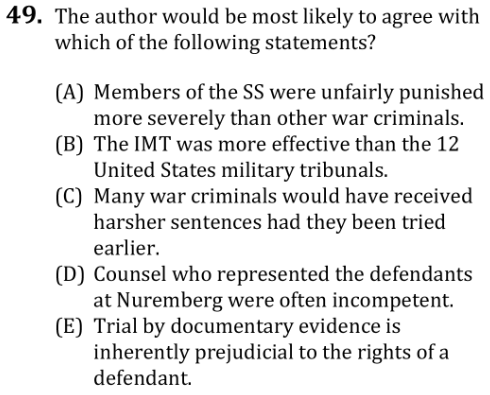 [Speaker Notes: Teacher’s Guide p. 170]
Verbal Reasoning: ReadingLesson Q50
84 • Verbal Reasoning: Reading
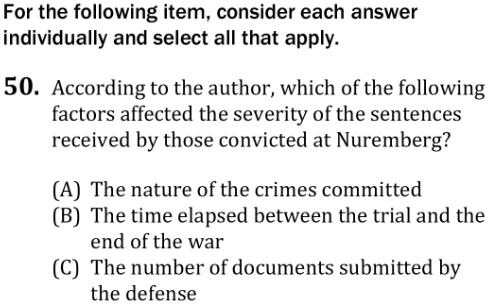 [Speaker Notes: Teacher’s Guide p. 170]
Verbal Reasoning: ReadingLesson Passage
84 • Verbal Reasoning: Reading
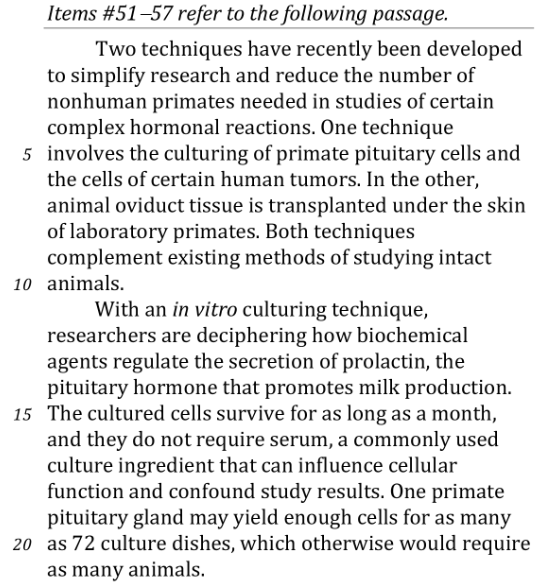 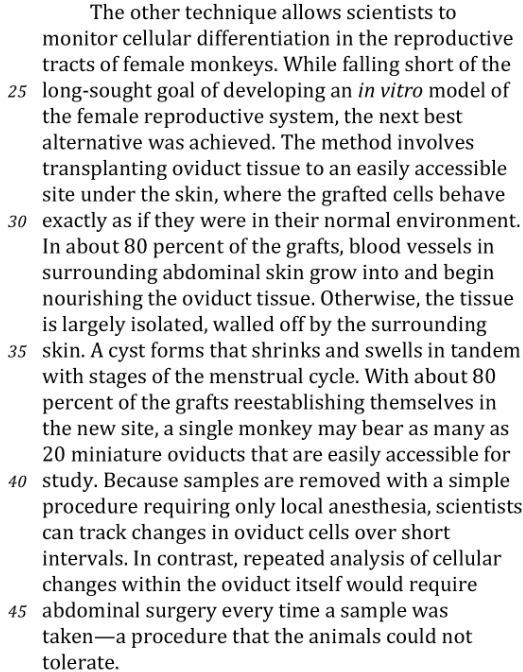 [Speaker Notes: Teacher’s Guide p. 170-171]
Verbal Reasoning: ReadingLesson Passage
84-85 • Verbal Reasoning: Reading
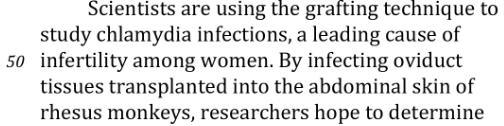 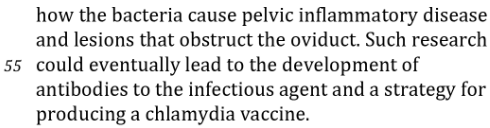 [Speaker Notes: Teacher’s Guide p. 171]
Verbal Reasoning: ReadingLesson Q51
85 • Verbal Reasoning: Reading
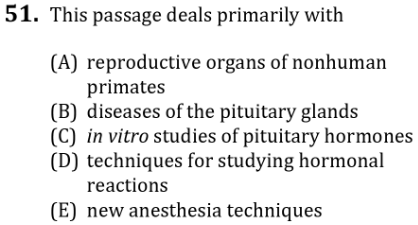 [Speaker Notes: Teacher’s Guide p. 171]
Verbal Reasoning: ReadingLesson Q52
85 • Verbal Reasoning: Reading
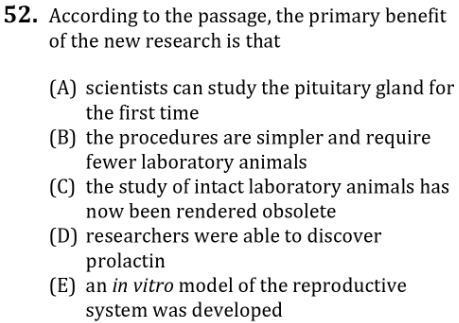 [Speaker Notes: Teacher’s Guide p. 171]
Verbal Reasoning: ReadingLesson Q53
85 • Verbal Reasoning: Reading
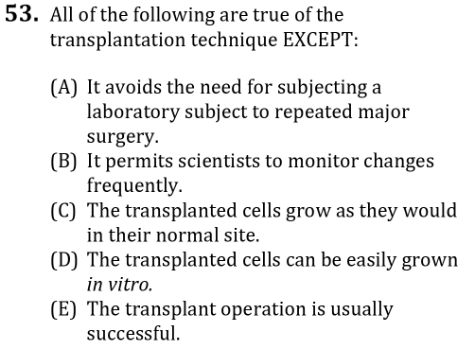 [Speaker Notes: Teacher’s Guide p. 172]
Verbal Reasoning: ReadingLesson Q54
85 • Verbal Reasoning: Reading
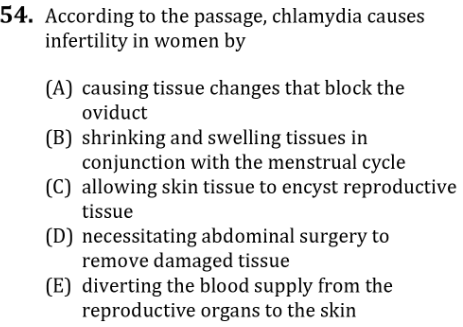 [Speaker Notes: Teacher’s Guide p. 172]
Verbal Reasoning: ReadingLesson Q55
85 • Verbal Reasoning: Reading
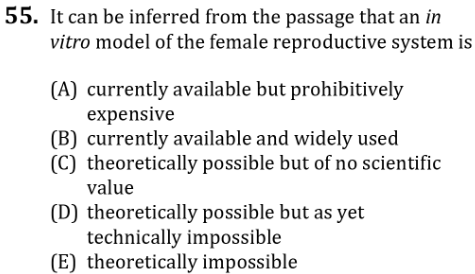 [Speaker Notes: Teacher’s Guide p. 172]
Verbal Reasoning: ReadingLesson Q56
85 • Verbal Reasoning: Reading
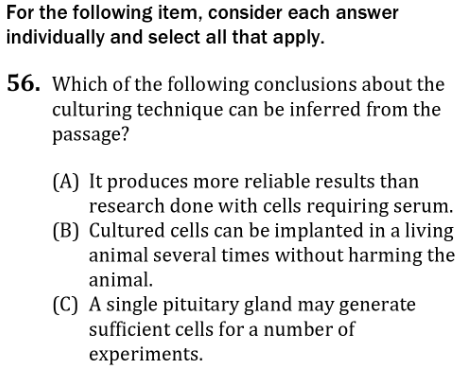 [Speaker Notes: Teacher’s Guide p. 173]
Verbal Reasoning: ReadingLesson Q57
85 • Verbal Reasoning: Reading
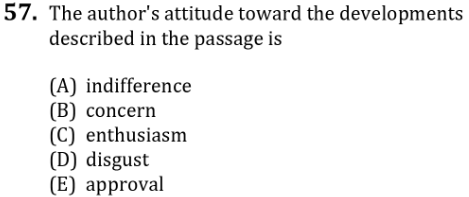 [Speaker Notes: Teacher’s Guide p. 173]
Verbal Reasoning: ReadingLesson Passage
86 • Verbal Reasoning: Reading
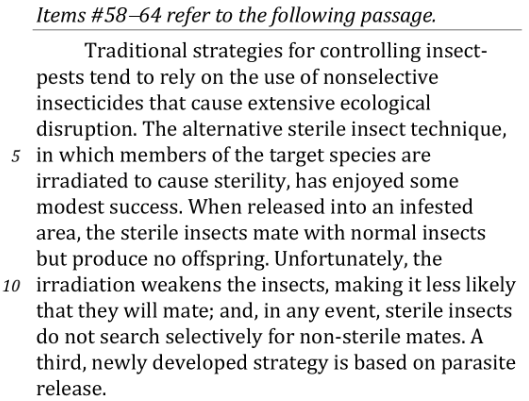 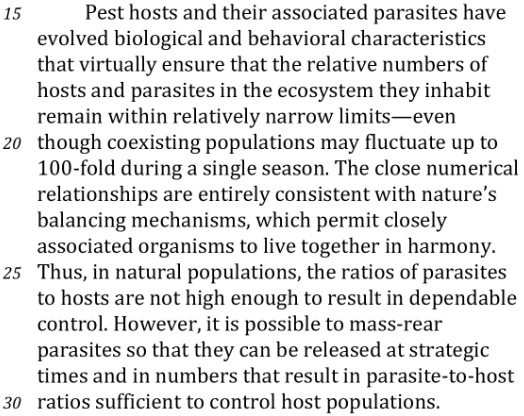 [Speaker Notes: Teacher’s Guide p. 173-174]
Verbal Reasoning: ReadingLesson Passage
86 • Verbal Reasoning: Reading
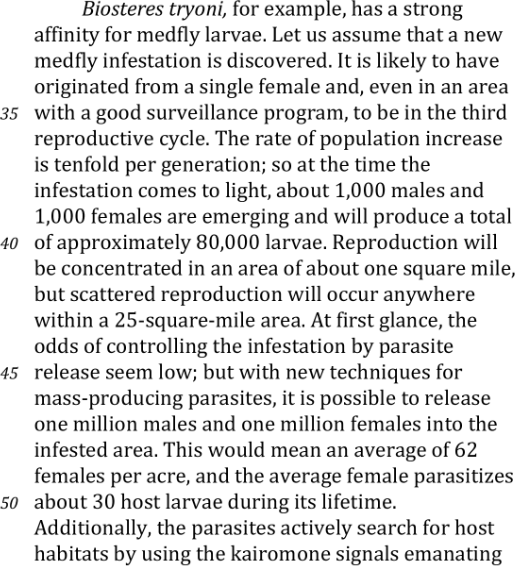 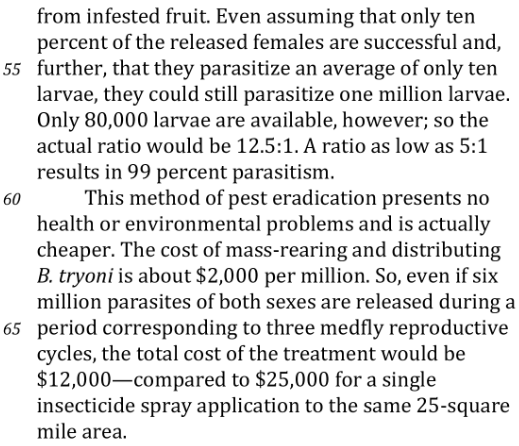 [Speaker Notes: Teacher’s Guide p. 174]
Verbal Reasoning: ReadingLesson Q58
86 • Verbal Reasoning: Reading
86 • Verbal Reasoning: Reading
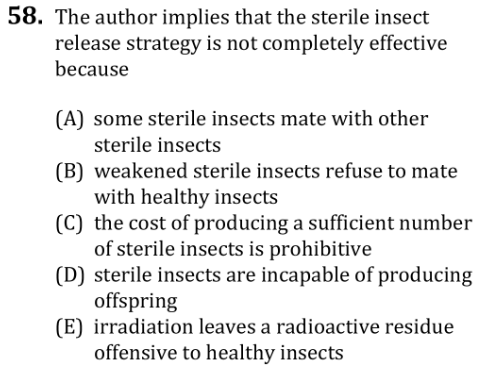 [Speaker Notes: Teacher’s Guide p. 174]
Verbal Reasoning: ReadingLesson Q59
86 • Verbal Reasoning: Reading
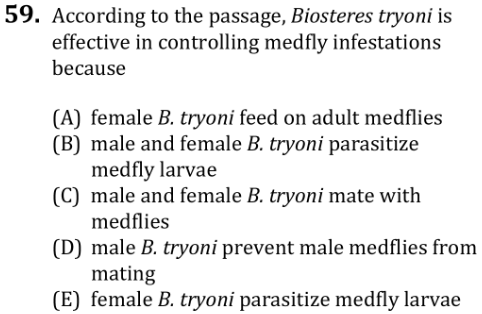 [Speaker Notes: Teacher’s Guide p. 174]
Verbal Reasoning: ReadingLesson Q60
87 • Verbal Reasoning: Reading
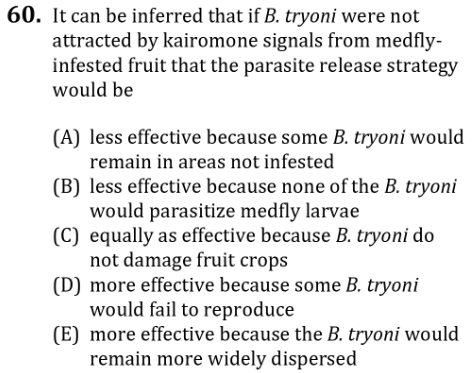 [Speaker Notes: Teacher’s Guide p. 175]
Verbal Reasoning: ReadingLesson Q61
87 • Verbal Reasoning: Reading
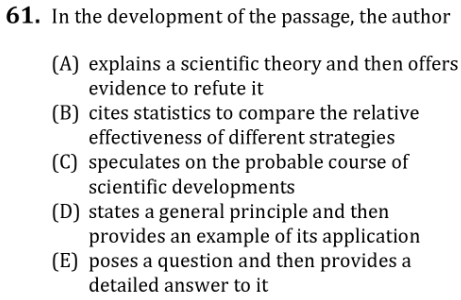 [Speaker Notes: Teacher’s Guide p. 175]
Verbal Reasoning: ReadingLesson Q62
87 • Verbal Reasoning: Reading
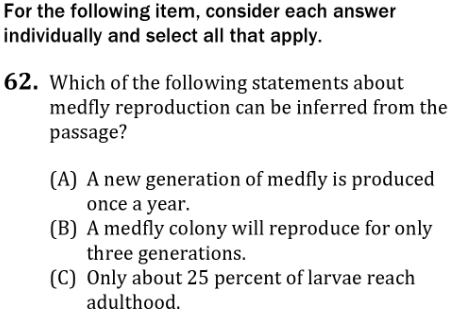 [Speaker Notes: Teacher’s Guide p. 175]
Verbal Reasoning: ReadingLesson Q63
87 • Verbal Reasoning: Reading
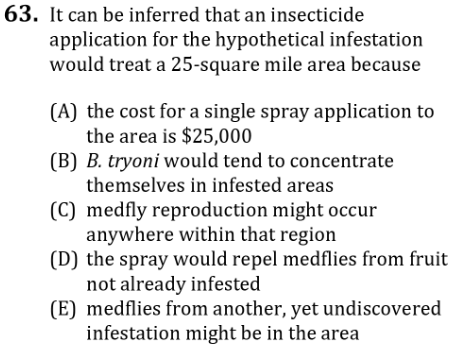 [Speaker Notes: Teacher’s Guide p. 176]
Verbal Reasoning: ReadingLesson Q64
87 • Verbal Reasoning: Reading
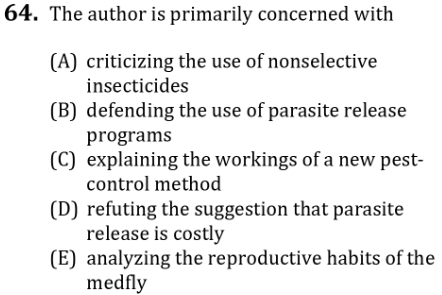 [Speaker Notes: Teacher’s Guide p. 176]
Verbal Reasoning: ReadingLesson Passage
88 • Verbal Reasoning: Reading
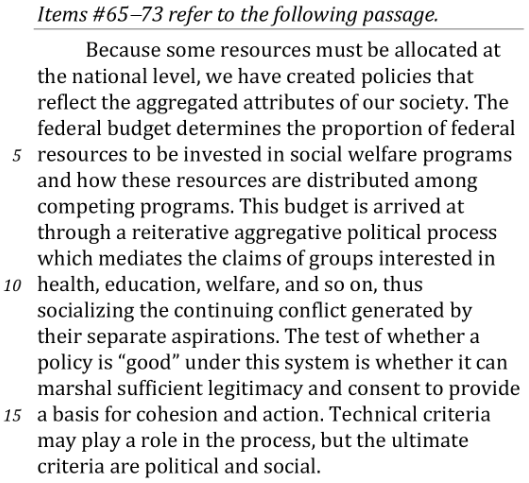 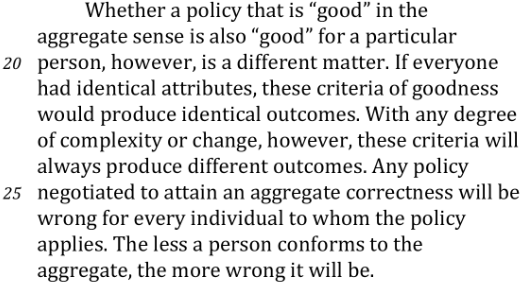 [Speaker Notes: Teacher’s Guide p. 176-177]
Verbal Reasoning: ReadingLesson Passage
88 • Verbal Reasoning: Reading
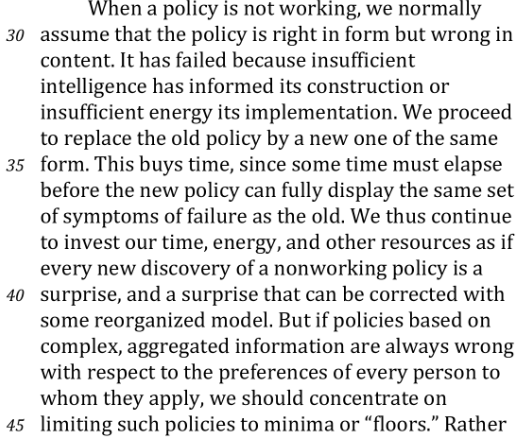 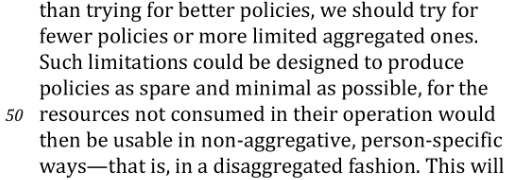 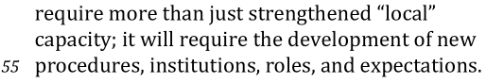 [Speaker Notes: Teacher’s Guide p. 177]
Verbal Reasoning: ReadingLesson Q65
88 • Verbal Reasoning: Reading
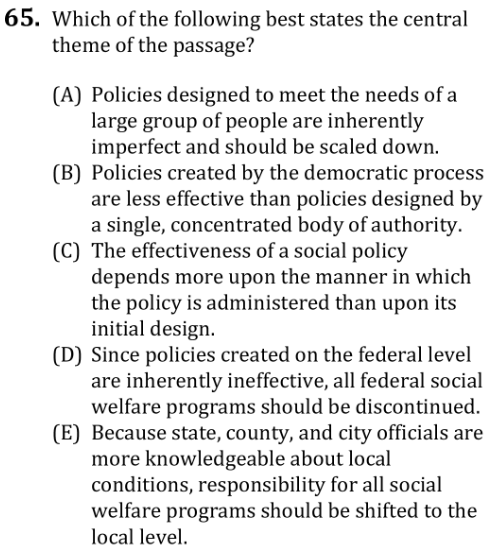 [Speaker Notes: Teacher’s Guide p. 177]
Verbal Reasoning: ReadingLesson Q66
88 • Verbal Reasoning: Reading
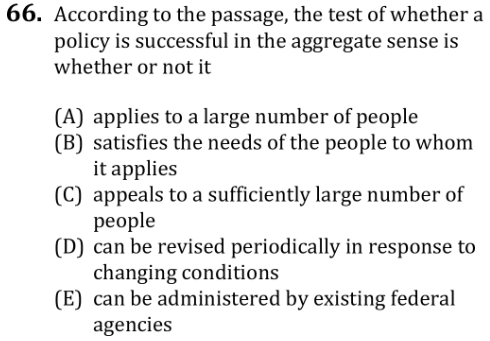 [Speaker Notes: Teacher’s Guide p. 178]
Verbal Reasoning: ReadingLesson Q67
88 • Verbal Reasoning: Reading
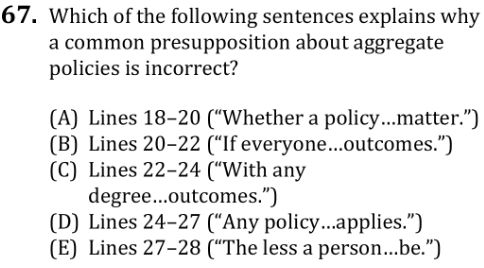 [Speaker Notes: Teacher’s Guide p. 178]
Verbal Reasoning: ReadingLesson Q68
89 • Verbal Reasoning: Reading
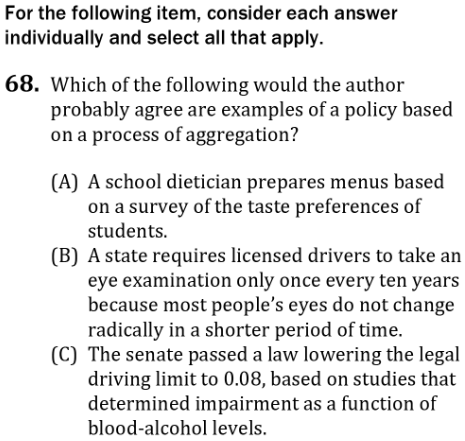 [Speaker Notes: Teacher’s Guide p. 178]
Verbal Reasoning: ReadingLesson Q69
89 • Verbal Reasoning: Reading
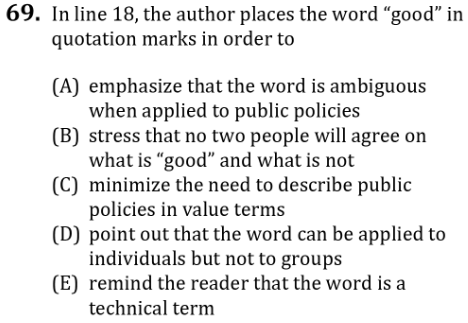 [Speaker Notes: Teacher’s Guide p. 179]
Verbal Reasoning: ReadingLesson Q70
89 • Verbal Reasoning: Reading
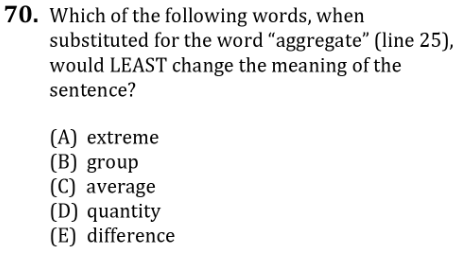 [Speaker Notes: Teacher’s Guide p. 179]
Verbal Reasoning: ReadingLesson Q71
89 • Verbal Reasoning: Reading
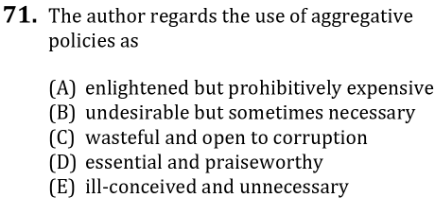 [Speaker Notes: Teacher’s Guide p. 179]
Verbal Reasoning: ReadingLesson Q72
89 • Verbal Reasoning: Reading
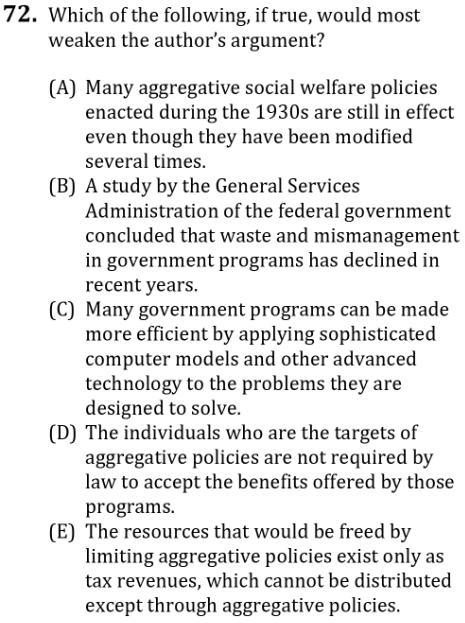 [Speaker Notes: Teacher’s Guide p. 180]
Verbal Reasoning: ReadingLesson Q73
89 • Verbal Reasoning: Reading
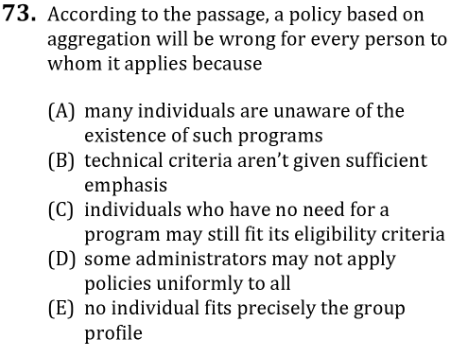 [Speaker Notes: Teacher’s Guide p. 180]
Verbal Reasoning: ReadingLesson Passage
110 • Verbal Reasoning: Reading
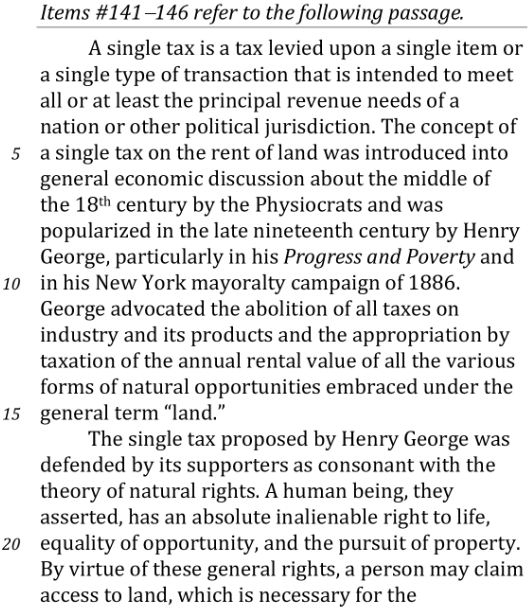 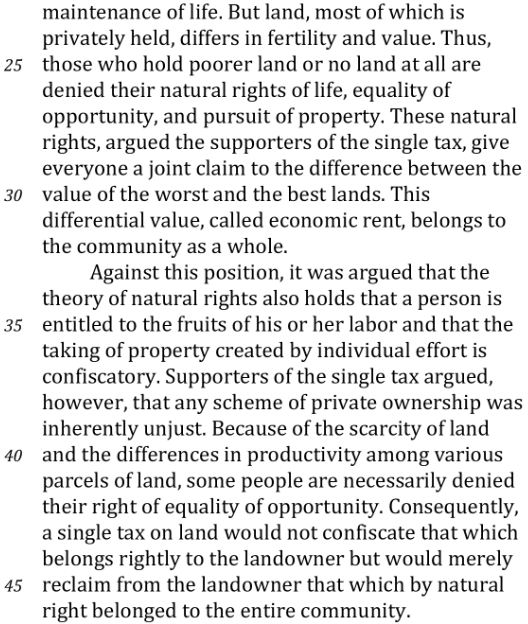 [Speaker Notes: Teacher’s Guide p. 215]
Verbal Reasoning: ReadingLesson Passage
110-111 • Verbal Reasoning: Reading
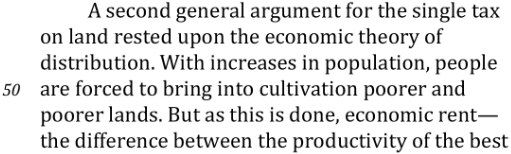 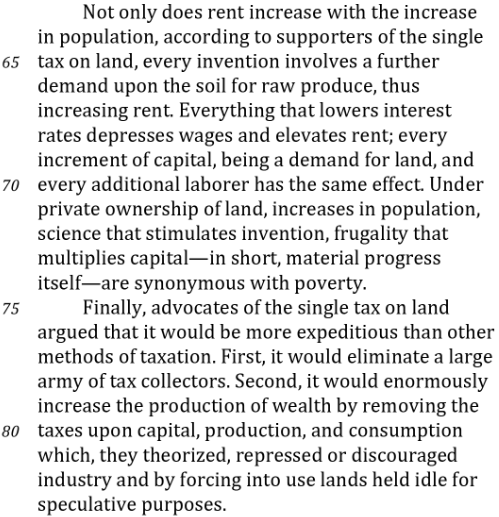 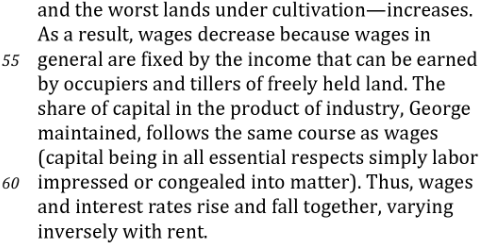 [Speaker Notes: Teacher’s Guide p. 215]
Verbal Reasoning: ReadingLesson Q141
111 • Verbal Reasoning: Reading
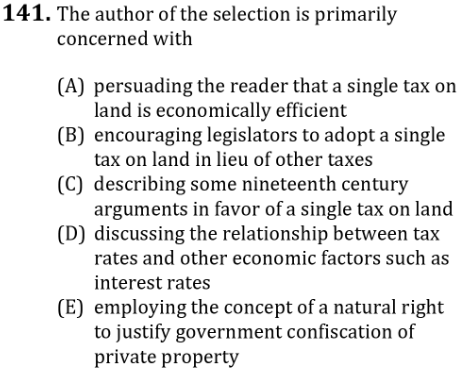 [Speaker Notes: Teacher’s Guide p. 216]
Verbal Reasoning: ReadingLesson Q142
111 • Verbal Reasoning: Reading
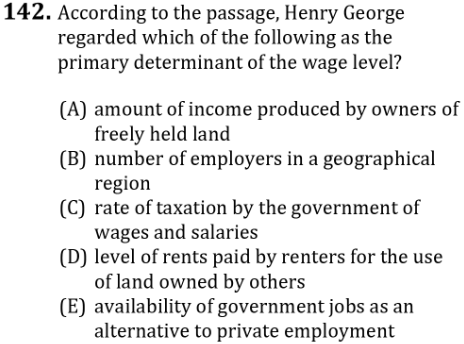 [Speaker Notes: Teacher’s Guide p. 216]
Verbal Reasoning: ReadingLesson Q143
111 • Verbal Reasoning: Reading
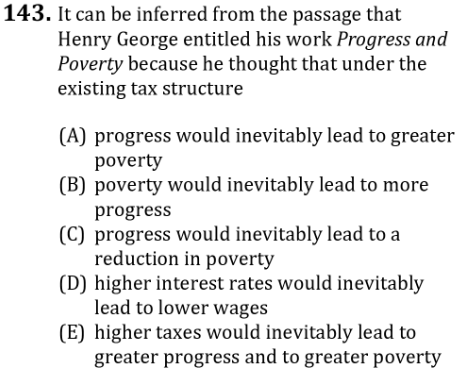 [Speaker Notes: Teacher’s Guide p. 216]
Verbal Reasoning: ReadingLesson Q144
111 • Verbal Reasoning: Reading
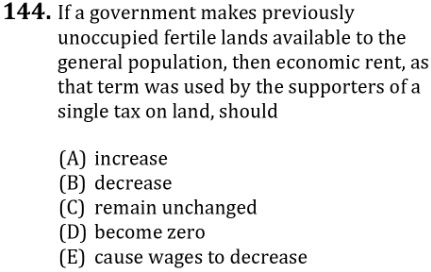 [Speaker Notes: Teacher’s Guide p. 216]
Verbal Reasoning: ReadingLesson Q145
112 • Verbal Reasoning: Reading
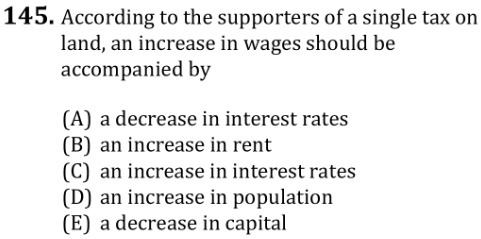 [Speaker Notes: Teacher’s Guide p. 217]
Verbal Reasoning: ReadingLesson Q146
112 • Verbal Reasoning: Reading
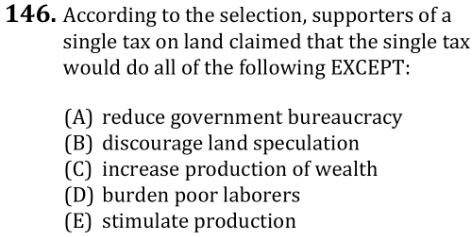 [Speaker Notes: Teacher’s Guide p. 217]
Verbal Reasoning: ReadingLesson Passage
112 • Verbal Reasoning: Reading
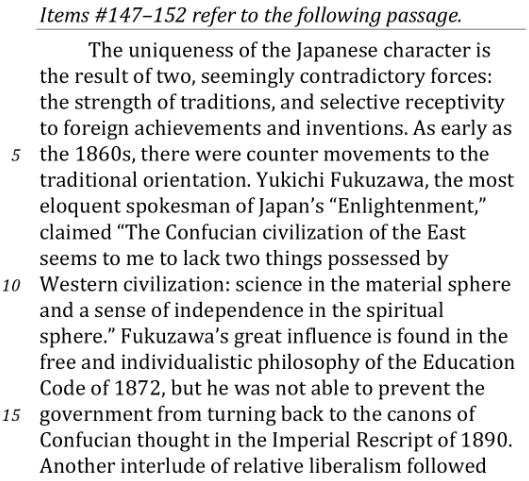 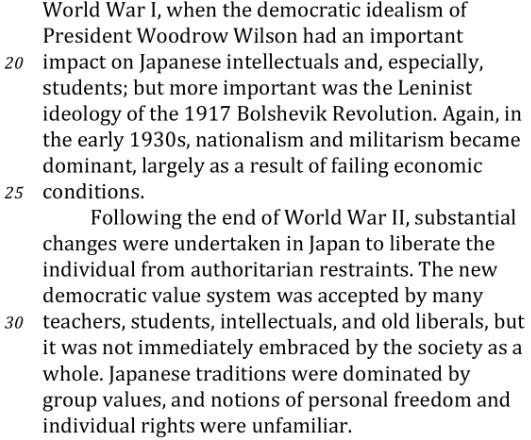 [Speaker Notes: Teacher’s Guide p. 217]
Verbal Reasoning: ReadingLesson Passage
112-113 • Verbal Reasoning: Reading
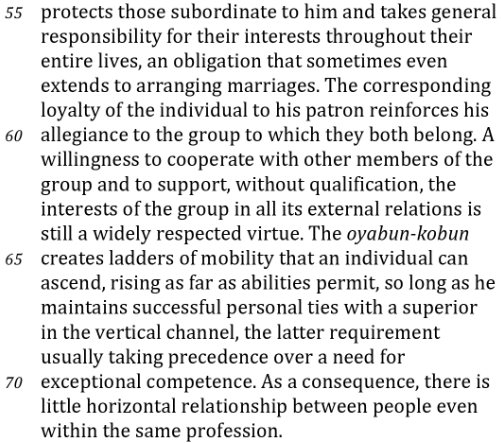 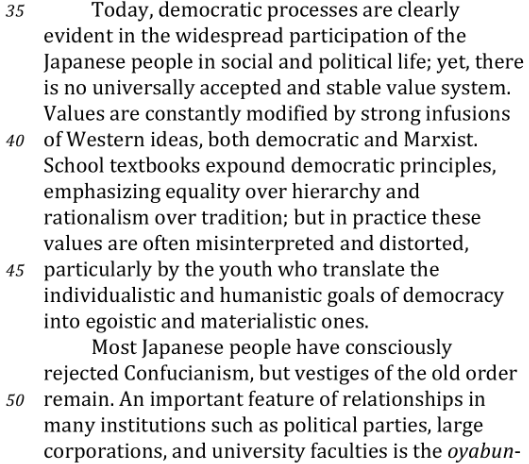 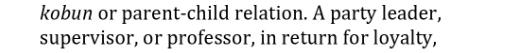 [Speaker Notes: Teacher’s Guide p. 217-218]
Verbal Reasoning: ReadingLesson Q147
113 • Verbal Reasoning: Reading
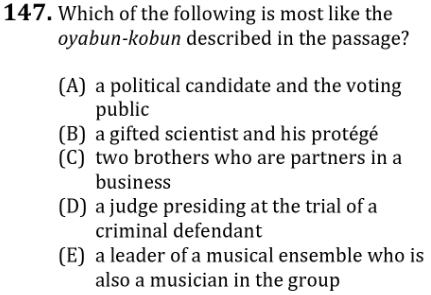 [Speaker Notes: Teacher’s Guide p. 218]
Verbal Reasoning: ReadingLesson Q148
113 • Verbal Reasoning: Reading
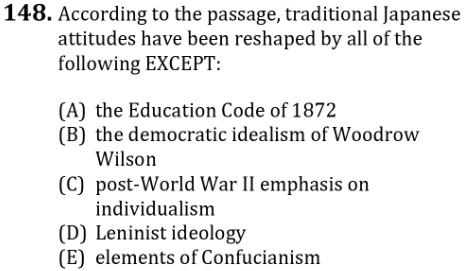 [Speaker Notes: Teacher’s Guide p. 218]
Verbal Reasoning: ReadingLesson Q149
113 • Verbal Reasoning: Reading
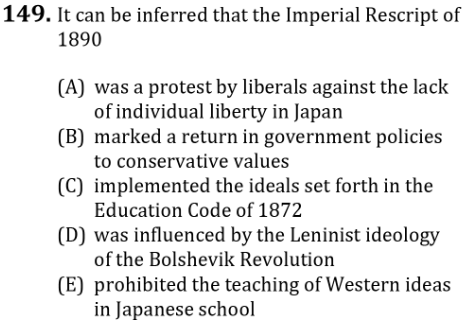 [Speaker Notes: Teacher’s Guide p. 219]
Verbal Reasoning: ReadingLesson Q150
113 • Verbal Reasoning: Reading
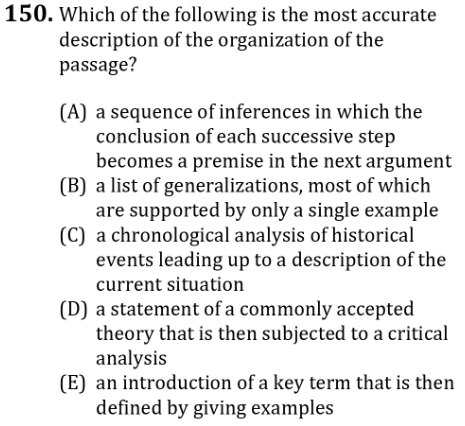 [Speaker Notes: Teacher’s Guide p. 219]
Verbal Reasoning: ReadingLesson Q151
114 • Verbal Reasoning: Reading
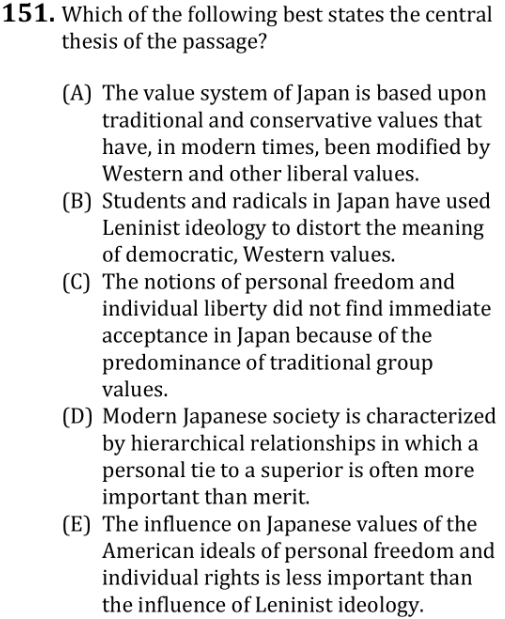 [Speaker Notes: Teacher’s Guide p. 220]
Verbal Reasoning: ReadingLesson Q152
114 • Verbal Reasoning: Reading
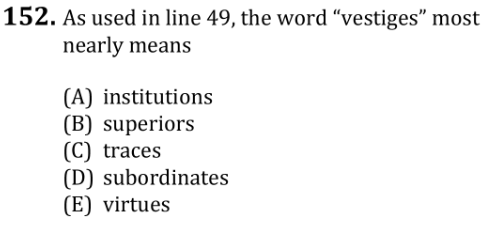 [Speaker Notes: Teacher’s Guide p. 220]
Verbal Reasoning: ReadingLesson Q153
114 • Verbal Reasoning: Reading
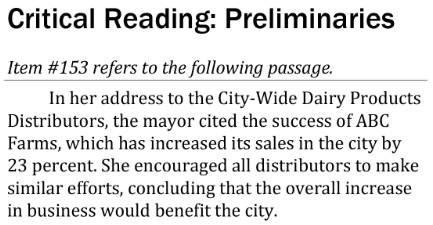 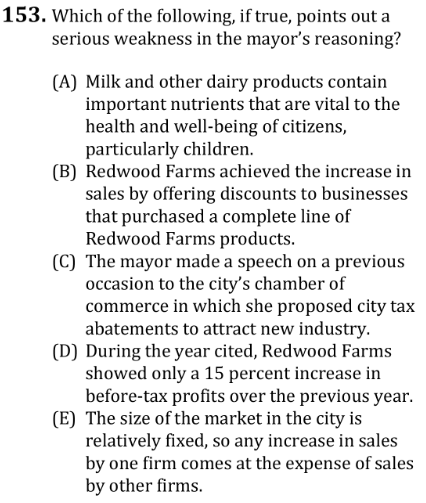 [Speaker Notes: Teacher’s Guide p. 221]
Verbal Reasoning: ReadingLesson Q159
117 • Verbal Reasoning: Reading
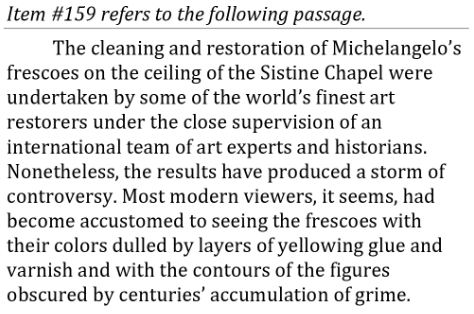 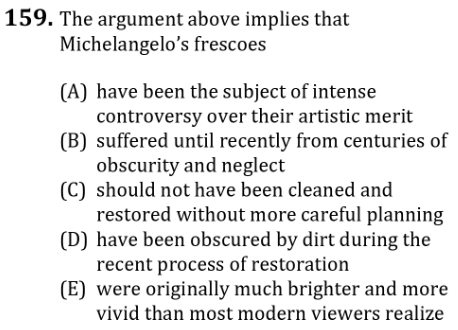 [Speaker Notes: Teacher’s Guide p. 227]
Verbal Reasoning: ReadingLesson Q160
117 • Verbal Reasoning: Reading
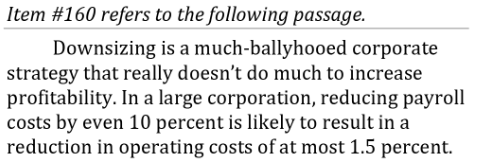 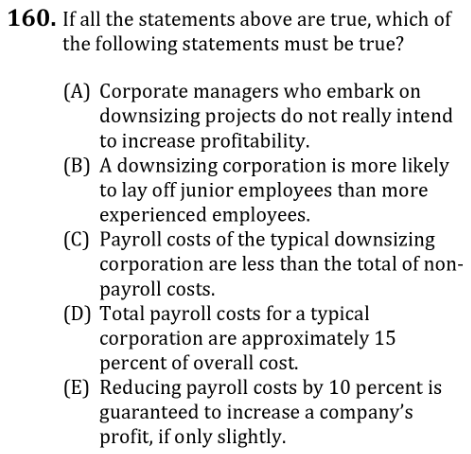 [Speaker Notes: Teacher’s Guide p. 227]
Verbal Reasoning: ReadingLesson Q161
117 • Verbal Reasoning: Reading
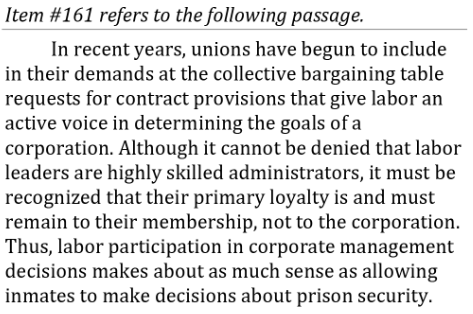 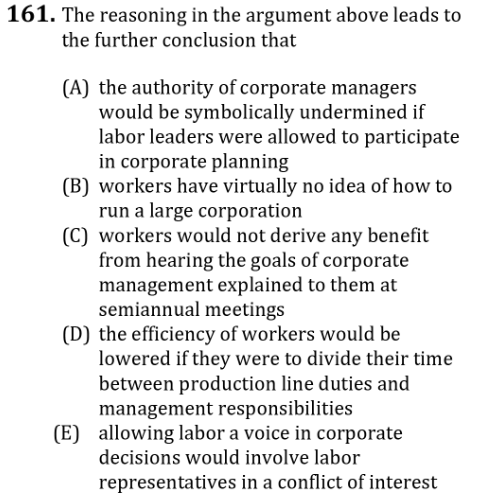 [Speaker Notes: Teacher’s Guide p. 228]
Verbal Reasoning: ReadingLesson Q162
118 • Verbal Reasoning: Reading
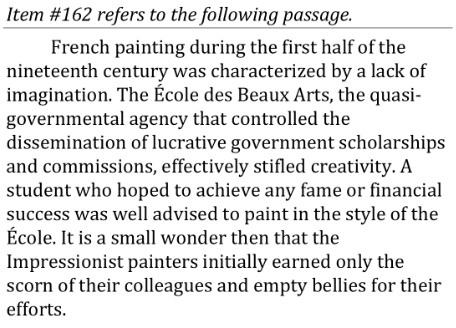 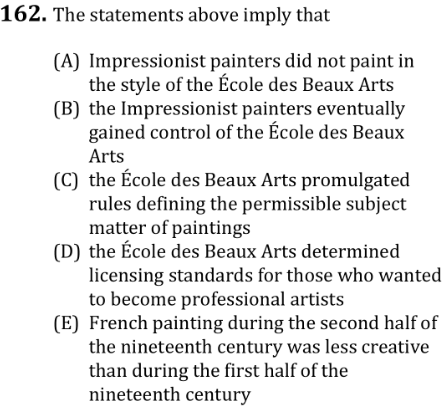 [Speaker Notes: Teacher’s Guide p. 228]
Verbal Reasoning: ReadingLesson Q168
120 • Verbal Reasoning: Reading
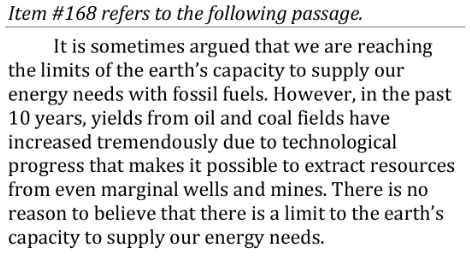 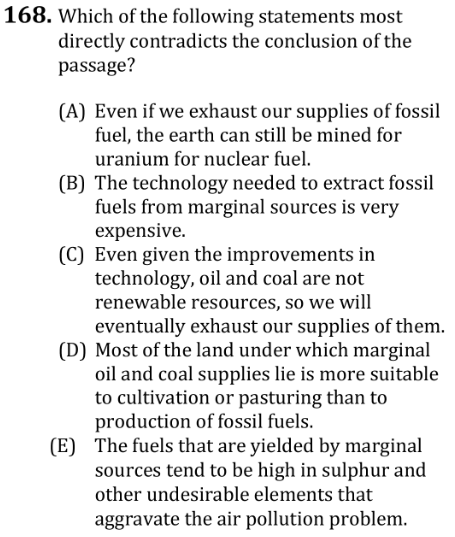 [Speaker Notes: Teacher’s Guide p. 233]
Verbal Reasoning: ReadingLesson Q169
121 • Verbal Reasoning: Reading
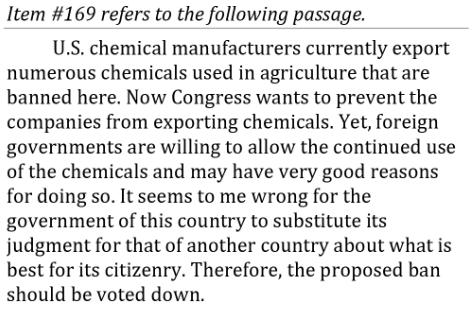 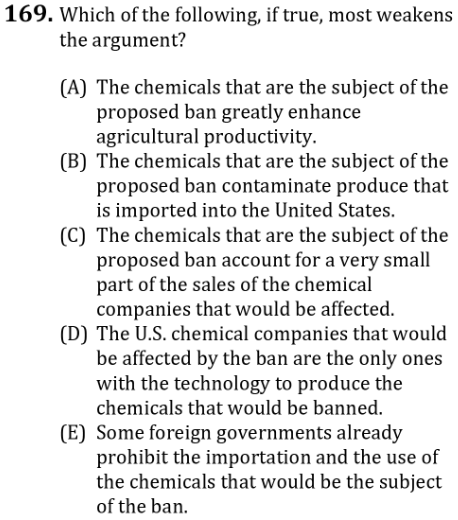 [Speaker Notes: Teacher’s Guide p. 233]
Verbal Reasoning: ReadingLesson Q170
121 • Verbal Reasoning: Reading
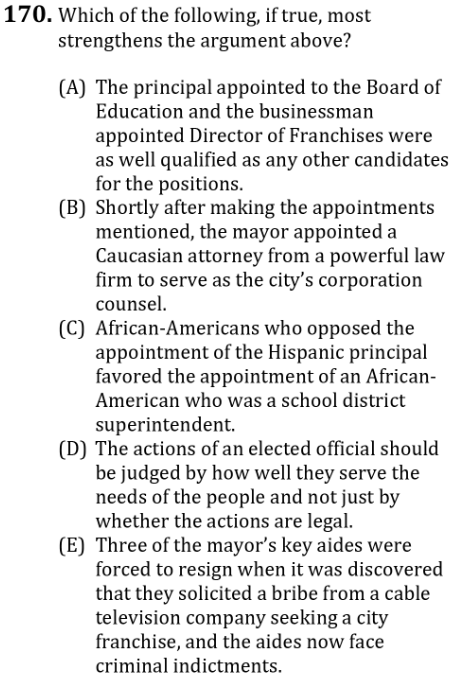 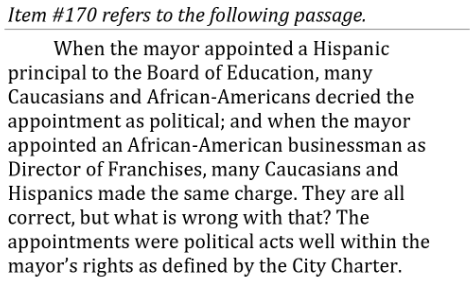 [Speaker Notes: Teacher’s Guide p. 234]
Verbal Reasoning: ReadingLesson Q171
122 • Verbal Reasoning: Reading
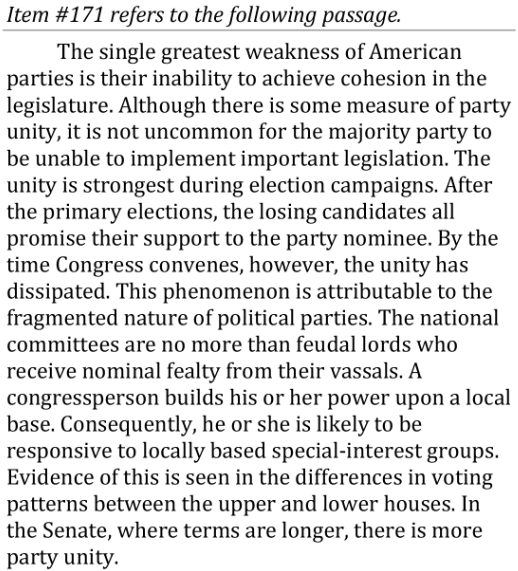 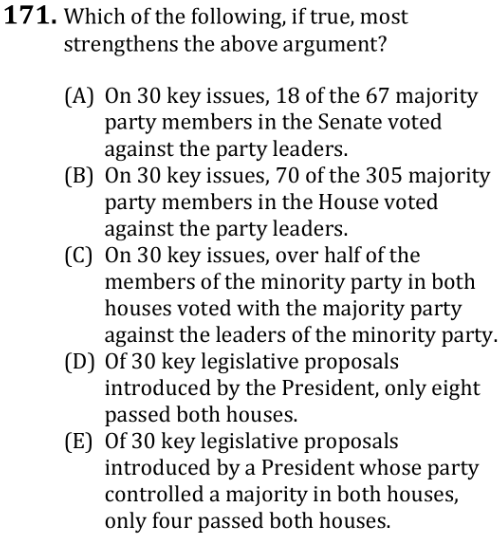 [Speaker Notes: Teacher’s Guide p. 235]
Verbal Reasoning: ReadingLesson Q178
125 • Verbal Reasoning: Reading
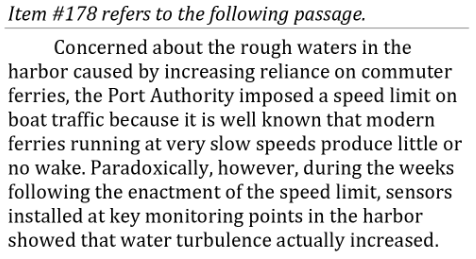 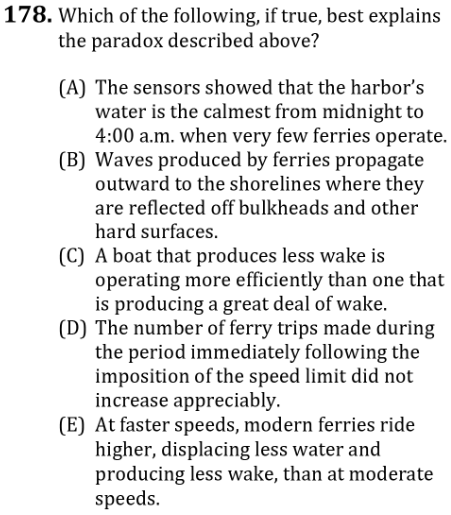 [Speaker Notes: Teacher’s Guide p. 239]
Verbal Reasoning: ReadingLesson Q179
126 • Verbal Reasoning: Reading
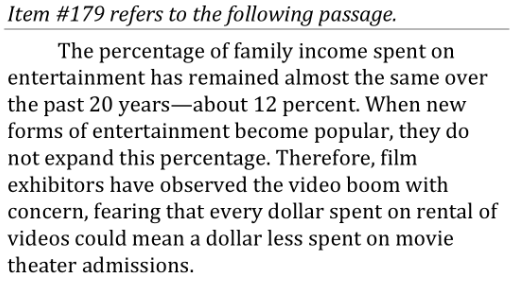 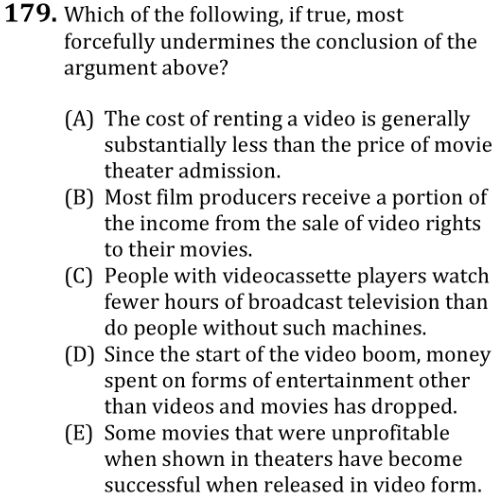 [Speaker Notes: Teacher’s Guide p. 240]
Verbal Reasoning: ReadingLesson Q180
126 • Verbal Reasoning: Reading
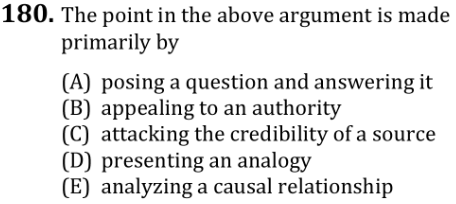 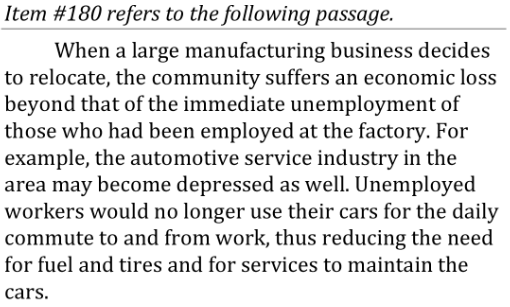 [Speaker Notes: Teacher’s Guide p. 240]
Verbal Reasoning: ReadingLesson Q181
126 • Verbal Reasoning: Reading
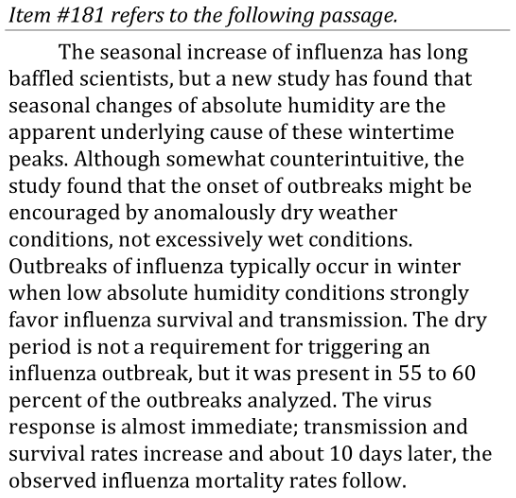 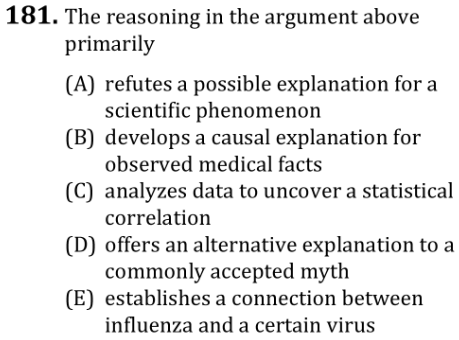 [Speaker Notes: Teacher’s Guide p. 241]
Verbal Reasoning: ReadingLesson Q184
127 • Verbal Reasoning: Reading
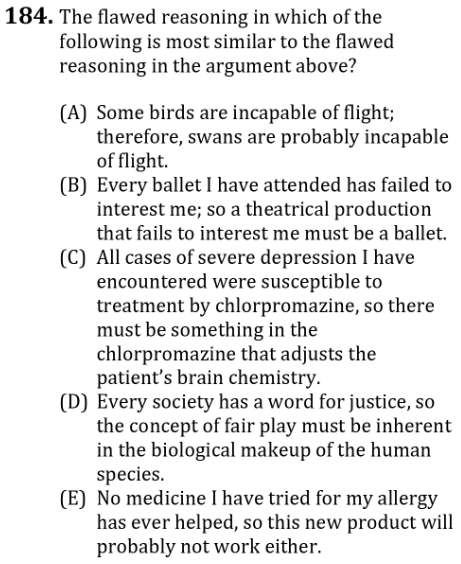 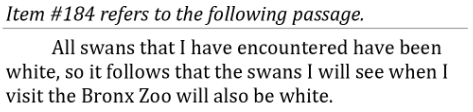 [Speaker Notes: Teacher’s Guide p. 242]
Verbal Reasoning: ReadingLesson Q185
128 • Verbal Reasoning: Reading
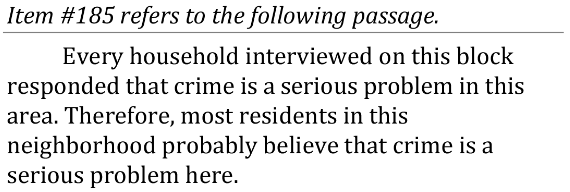 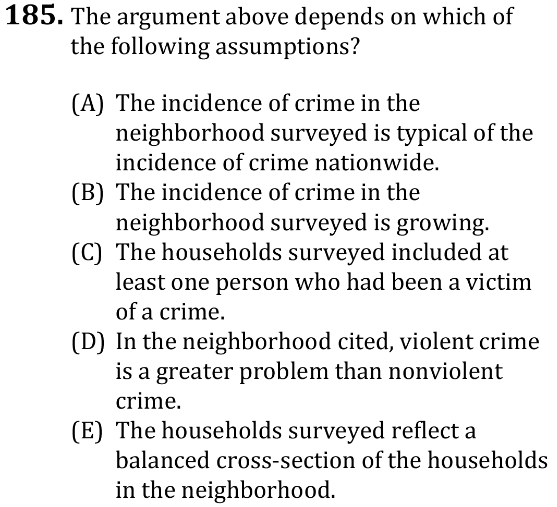 [Speaker Notes: Teacher’s Guide p. 243]
Verbal Reasoning: ReadingLesson Q186
128 • Verbal Reasoning: Reading
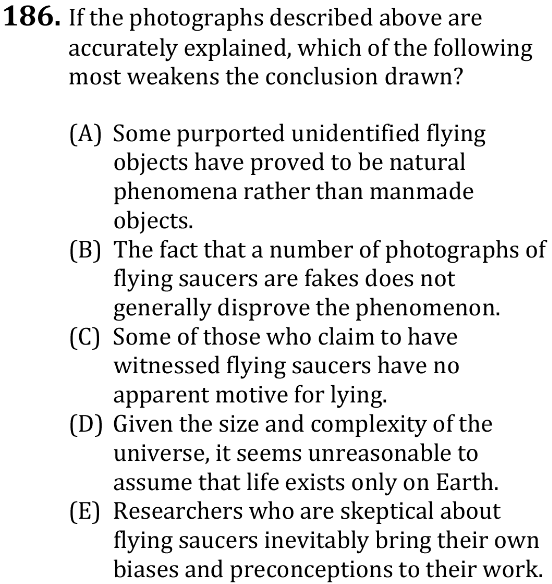 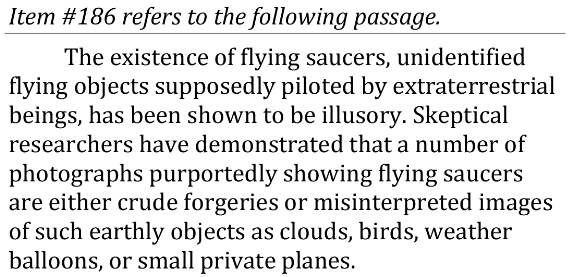 [Speaker Notes: Teacher’s Guide p. 243]
Verbal Reasoning: ReadingLesson Q187
129 • Verbal Reasoning: Reading
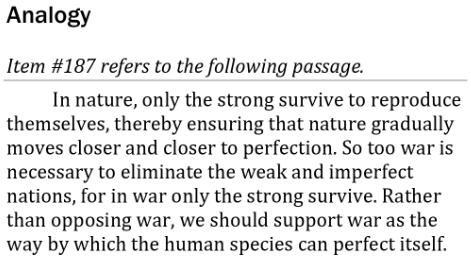 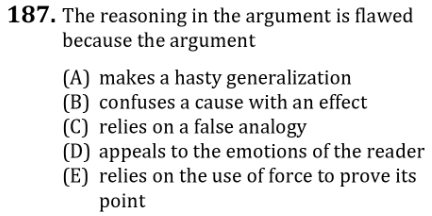 [Speaker Notes: Teacher’s Guide p. 244]
Verbal Reasoning: ReadingLesson Q188
129 • Verbal Reasoning: Reading
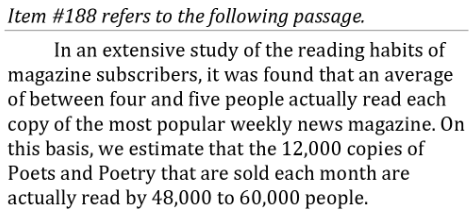 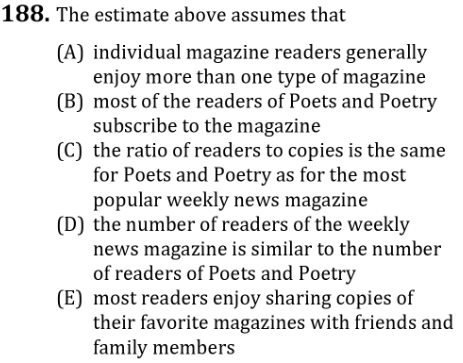 [Speaker Notes: Teacher’s Guide p. 244]
Verbal Reasoning: ReadingLesson Q189
129 • Verbal Reasoning: Reading
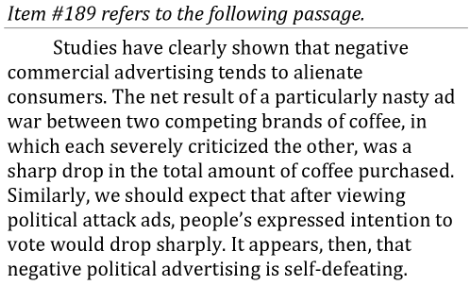 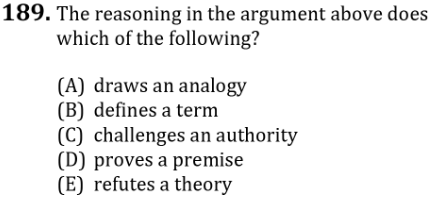 [Speaker Notes: Teacher’s Guide p. 245]
Verbal Reasoning: ReadingLesson Q190
129 • Verbal Reasoning: Reading
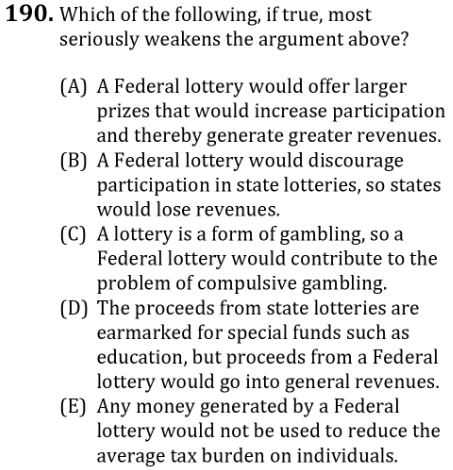 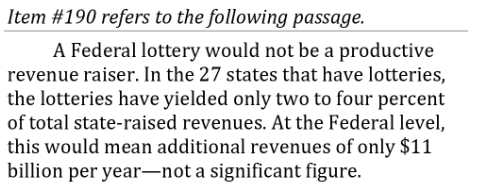 [Speaker Notes: Teacher’s Guide p. 245]
Verbal Reasoning: ReadingLesson Q193
130 • Verbal Reasoning: Reading
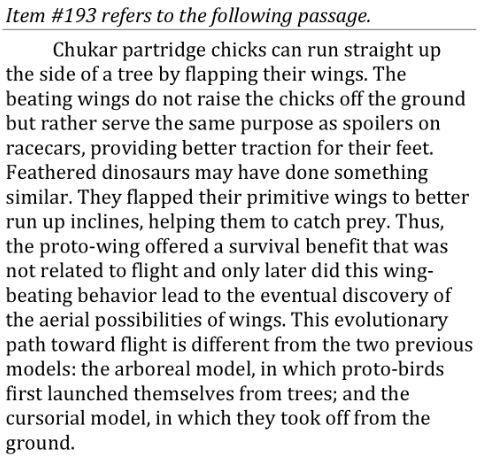 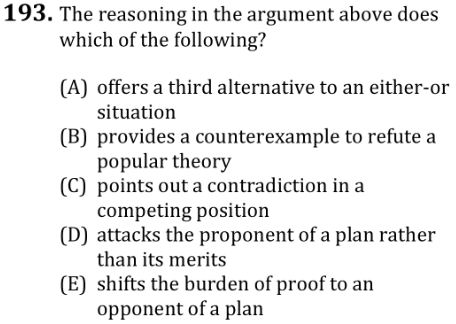 [Speaker Notes: Teacher’s Guide p. 247]
Verbal Reasoning: ReadingLesson Q196
131 • Verbal Reasoning: Reading
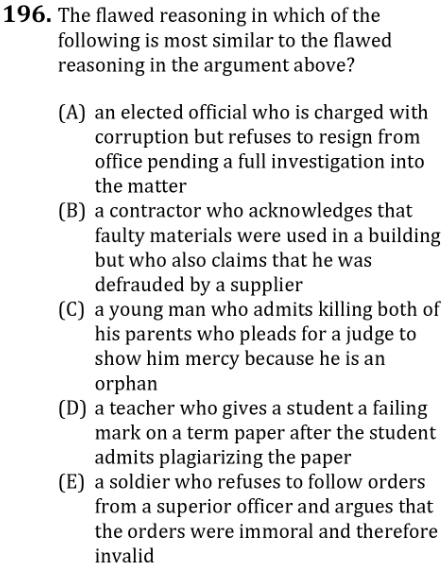 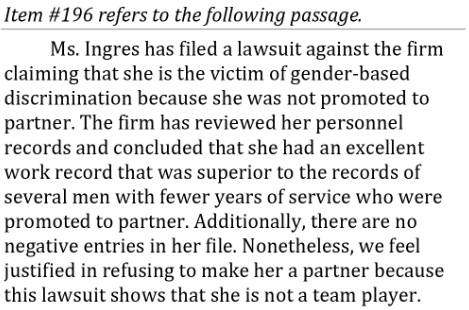 [Speaker Notes: Teacher’s Guide p. 249]
Verbal Reasoning: ReadingLesson Q200
133 • Verbal Reasoning: Reading
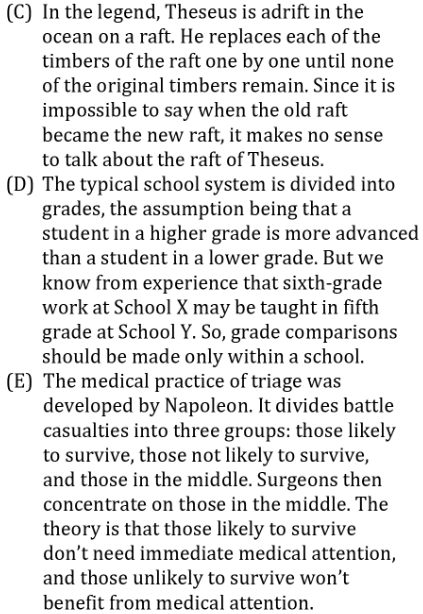 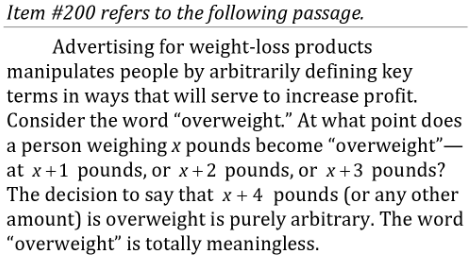 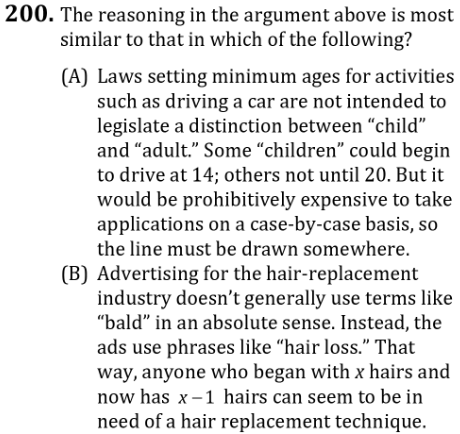 [Speaker Notes: Teacher’s Guide p. 251]
155 • Quantitative Reasoning: Discrete Quantitative
↖ Back to the Table of Contents
Quantitative Reasoning: Discrete QuantitativeTest Mechanics
[Speaker Notes: Teacher’s Guide p. 273]
Quantitative Reasoning: Discrete Quantitative Test Mechanics
155 • Quantitative Reasoning: Discrete Quantitative
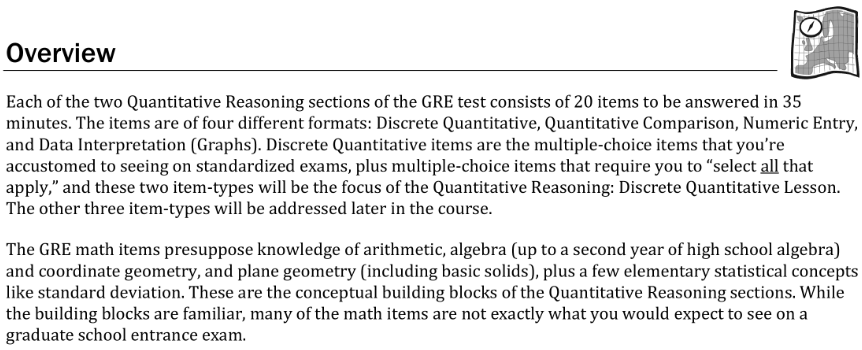 [Speaker Notes: Teacher’s Guide p. 277]
Quantitative Reasoning: Discrete Quantitative Test Mechanics
155 • Quantitative Reasoning: Discrete Quantitative
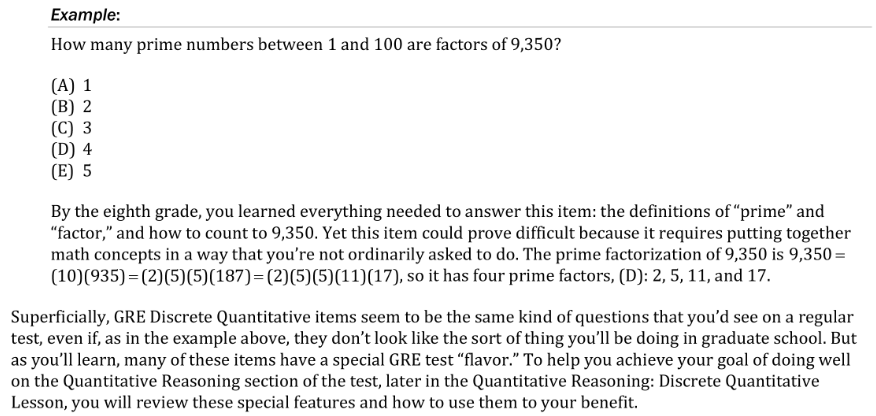 [Speaker Notes: Teacher’s Guide p. 277]
Quantitative Reasoning: Discrete Quantitative Anatomy Directions
156 • Quantitative Reasoning: Discrete Quantitative
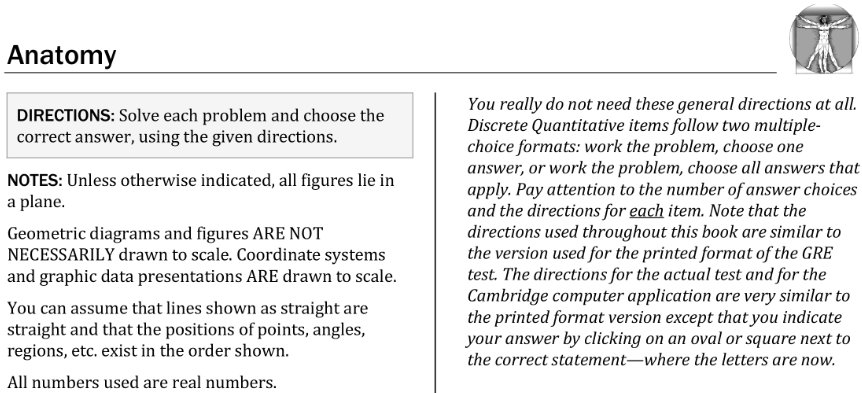 [Speaker Notes: Teacher’s Guide p. 278]
Quantitative Reasoning: Discrete Quantitative Anatomy Q1
156 • Quantitative Reasoning: Discrete Quantitative
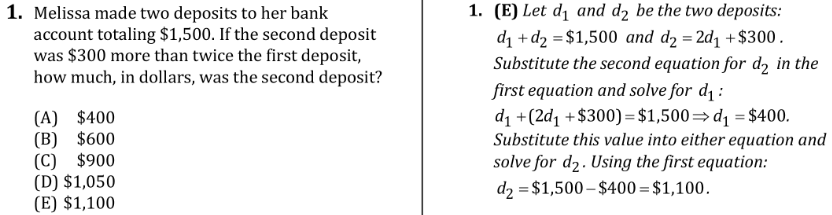 [Speaker Notes: Teacher’s Guide p. 278]
Quantitative Reasoning: Discrete Quantitative Anatomy Q2
156 • Quantitative Reasoning: Discrete Quantitative
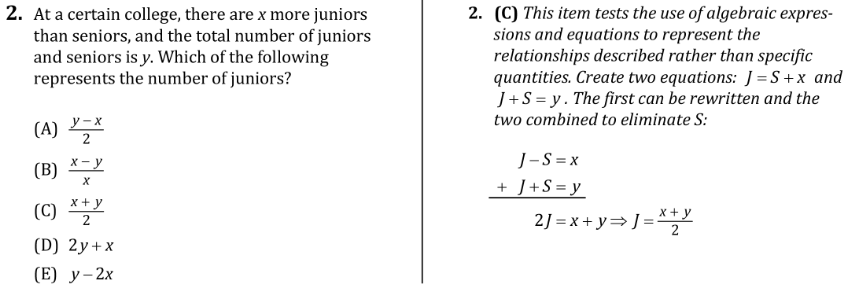 [Speaker Notes: Teacher’s Guide p. 279]
Quantitative Reasoning: Discrete Quantitative Anatomy Q3
157 • Quantitative Reasoning: Discrete Quantitative
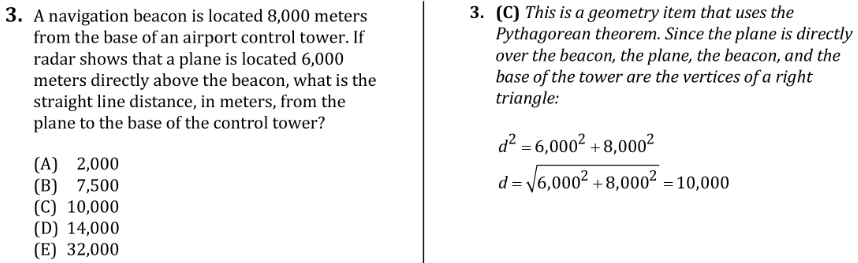 [Speaker Notes: Teacher’s Guide p. 279]
Quantitative Reasoning: Discrete Quantitative Anatomy Q4
157 • Quantitative Reasoning: Discrete Quantitative
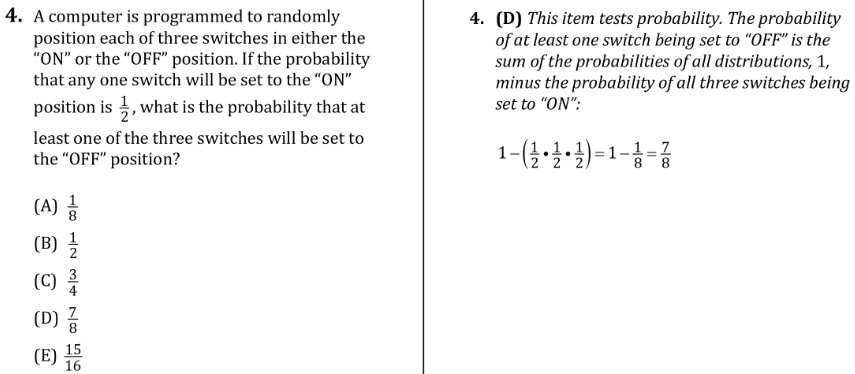 [Speaker Notes: Teacher’s Guide p. 279]
Quantitative Reasoning: Discrete Quantitative Anatomy Q5
157 • Quantitative Reasoning: Discrete Quantitative
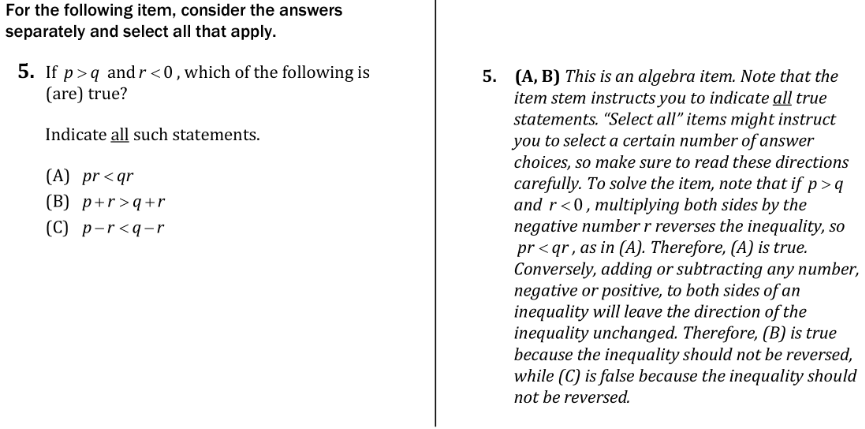 [Speaker Notes: Teacher’s Guide p. 280]
Quantitative Reasoning: Discrete Quantitative Anatomy Text
158 • Quantitative Reasoning: Discrete Quantitative
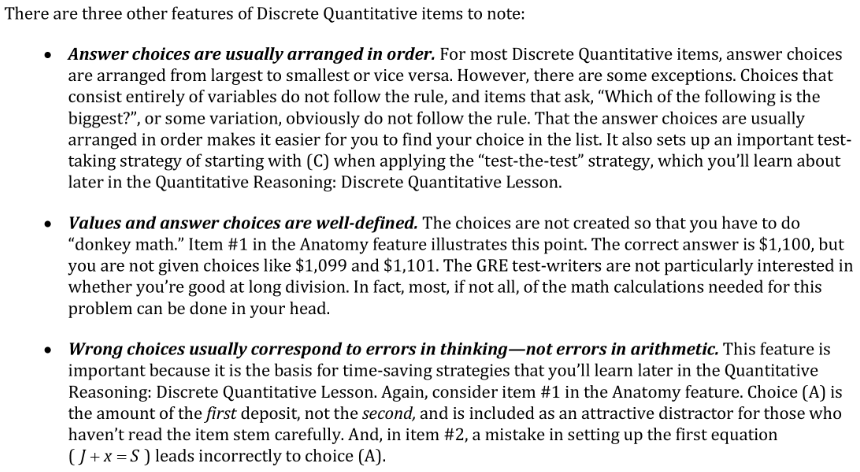 [Speaker Notes: Teacher’s Guide p. 280]
Quantitative Reasoning: Discrete Quantitative Pacing
159 • Quantitative Reasoning: Discrete Quantitative
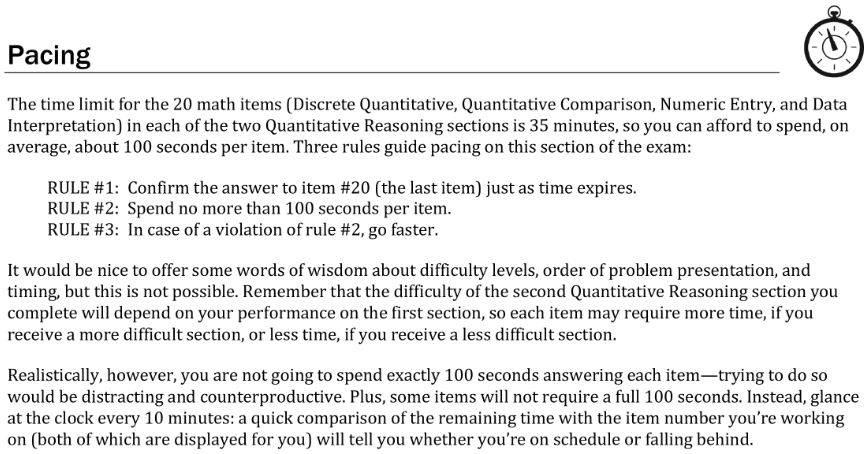 [Speaker Notes: Teacher’s Guide p. 281]
Quantitative Reasoning: Discrete Quantitative Pacing
159 • Quantitative Reasoning: Discrete Quantitative
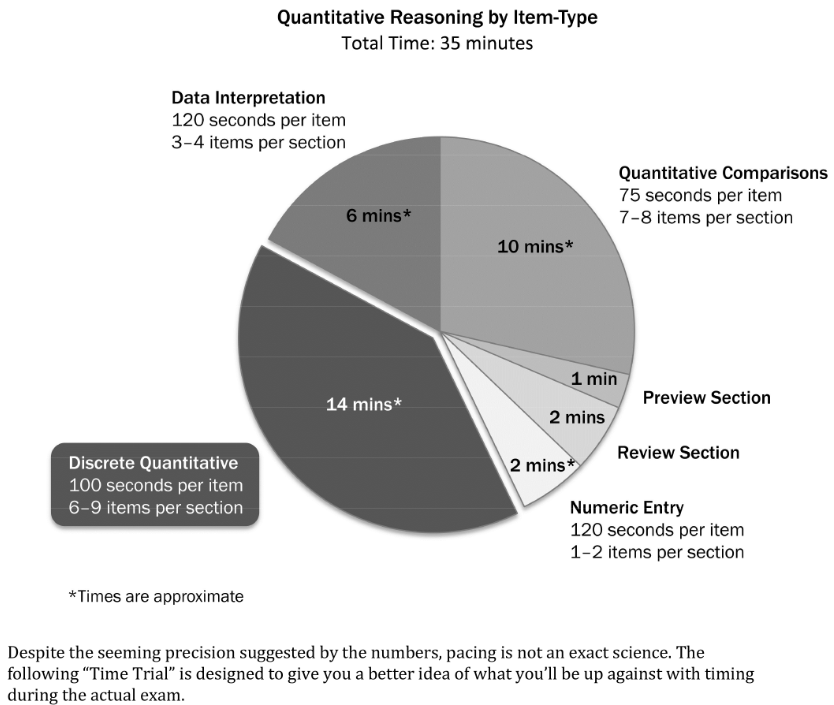 [Speaker Notes: Teacher’s Guide p. 282]
Quantitative Reasoning: Discrete Quantitative Time Trial Directions
160 • Quantitative Reasoning: Discrete Quantitative
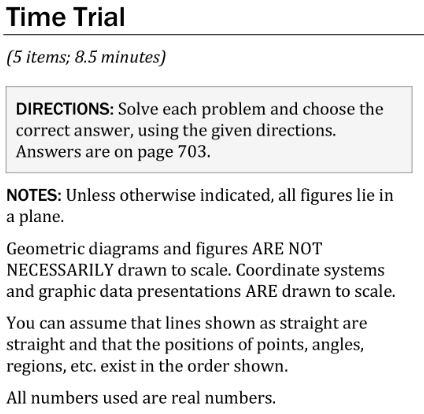 [Speaker Notes: Teacher’s Guide p. 283]
Quantitative Reasoning: Discrete Quantitative Time Trial Q1
160 • Quantitative Reasoning: Discrete Quantitative
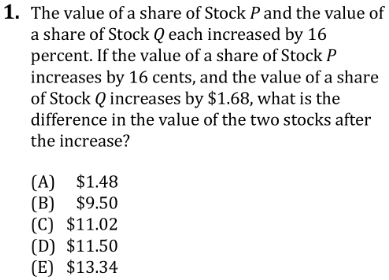 [Speaker Notes: Teacher’s Guide p. 283]
Quantitative Reasoning: Discrete Quantitative Time Trial Q2
160 • Quantitative Reasoning: Discrete Quantitative
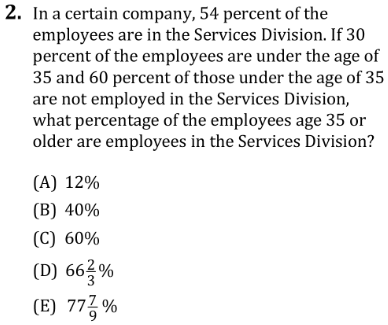 [Speaker Notes: Teacher’s Guide p. 283]
Quantitative Reasoning: Discrete Quantitative Time Trial Q3
160 • Quantitative Reasoning: Discrete Quantitative
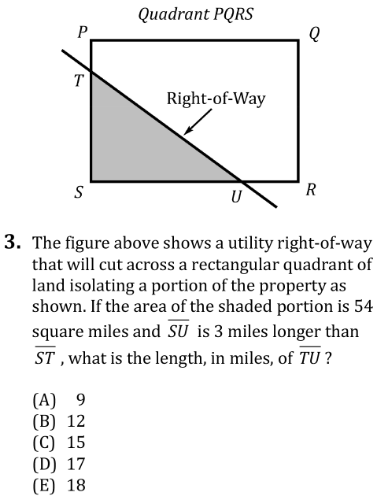 [Speaker Notes: Teacher’s Guide p. 284]
Quantitative Reasoning: Discrete Quantitative Time Trial Q4
160 • Quantitative Reasoning: Discrete Quantitative
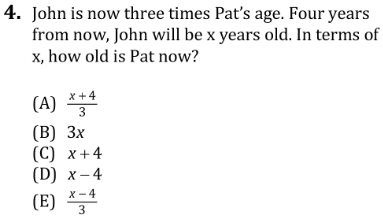 [Speaker Notes: Teacher’s Guide p. 284]
Quantitative Reasoning: Discrete Quantitative Time Trial Q5
160 • Quantitative Reasoning: Discrete Quantitative
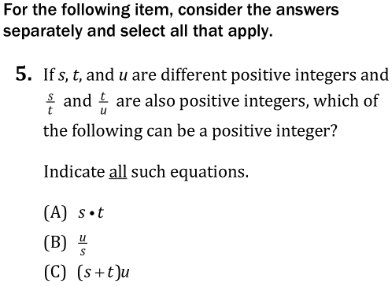 [Speaker Notes: Teacher’s Guide p. 284]
Quantitative Reasoning: Discrete Quantitative Game Plan
161 • Quantitative Reasoning: Discrete Quantitative
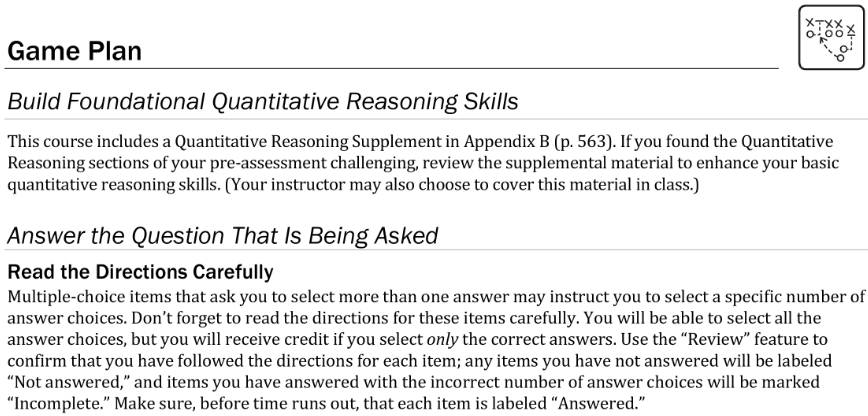 [Speaker Notes: Teacher’s Guide p. 286]
Quantitative Reasoning: Discrete Quantitative Game Plan
161 • Quantitative Reasoning: Discrete Quantitative
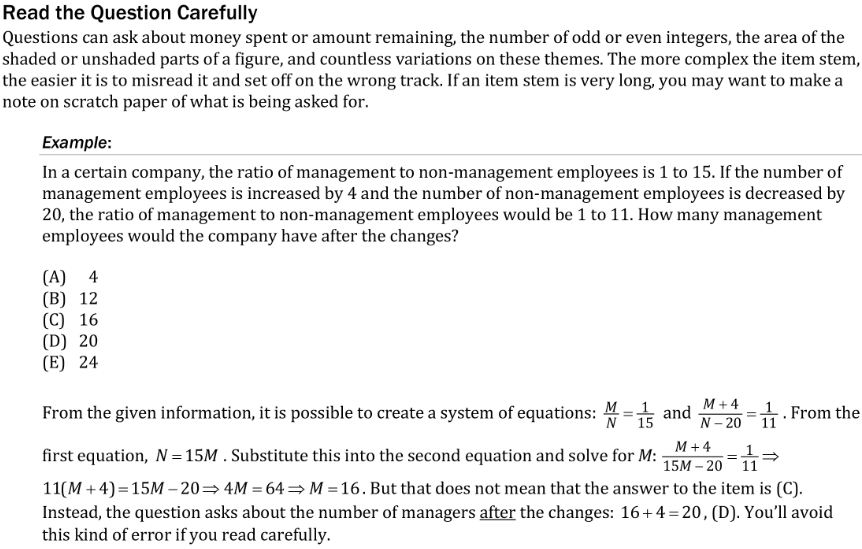 [Speaker Notes: Teacher’s Guide p. 286]
Quantitative Reasoning: Discrete Quantitative Game Plan
161-162 • Quantitative Reasoning: Discrete Quantitative
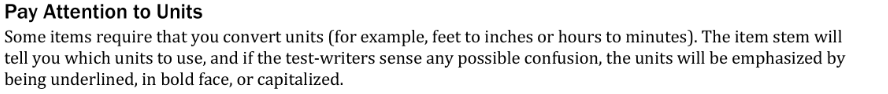 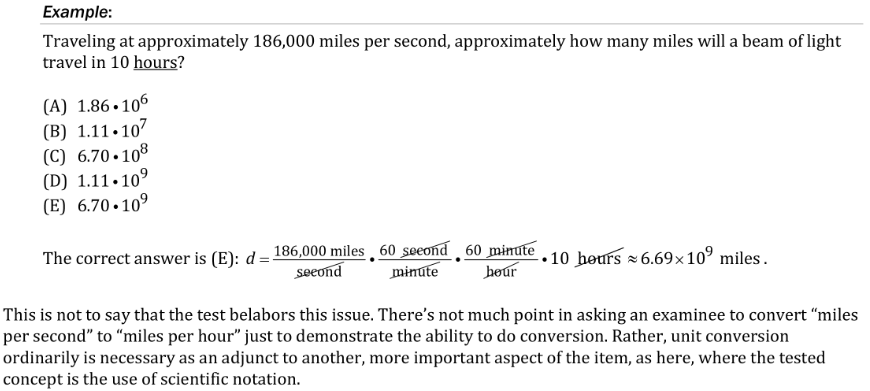 [Speaker Notes: Teacher’s Guide p. 286-287]
Quantitative Reasoning: Discrete Quantitative Game Plan
162 • Quantitative Reasoning: Discrete Quantitative
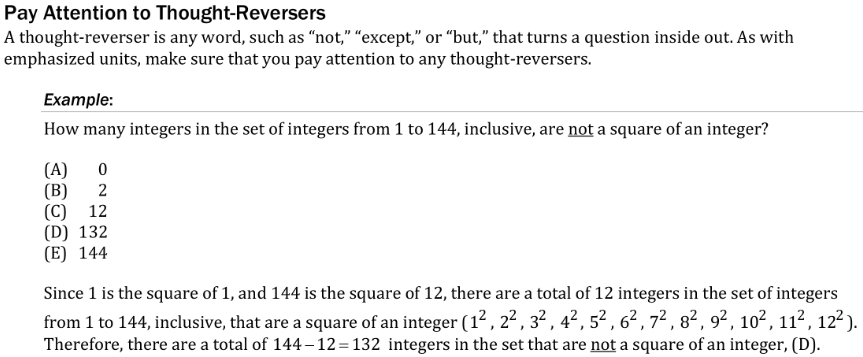 [Speaker Notes: Teacher’s Guide p. 287-288]
Quantitative Reasoning: Discrete Quantitative Game Plan
162 • Quantitative Reasoning: Discrete Quantitative
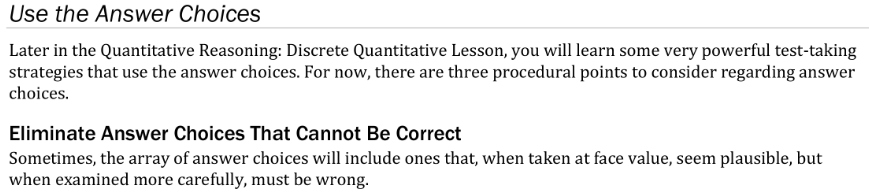 [Speaker Notes: Teacher’s Guide p. 288]
Quantitative Reasoning: Discrete Quantitative Game Plan
163 • Quantitative Reasoning: Discrete Quantitative
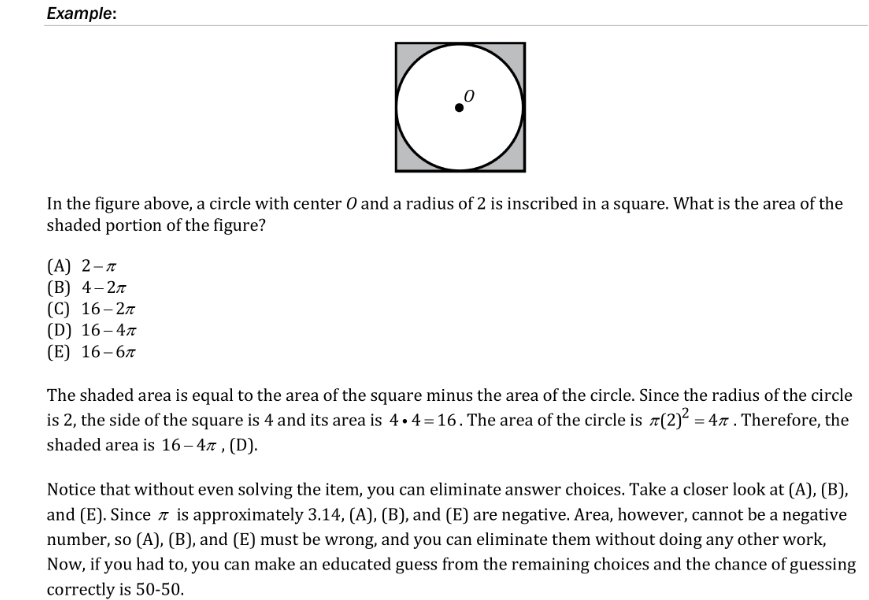 [Speaker Notes: Teacher’s Guide p. 288-289]
Quantitative Reasoning: Discrete Quantitative Game Plan
163 • Quantitative Reasoning: Discrete Quantitative
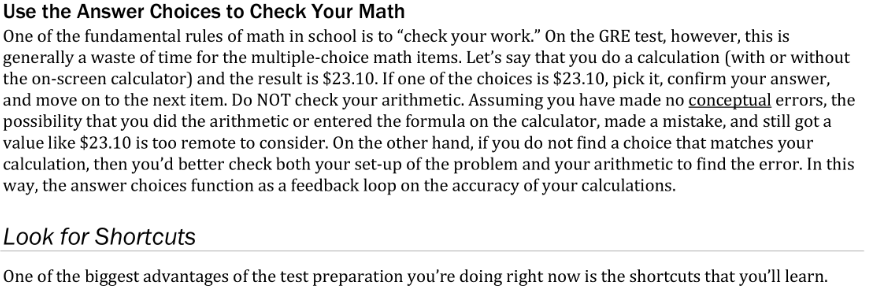 [Speaker Notes: Teacher’s Guide p. 289]
Quantitative Reasoning: Discrete Quantitative Game Plan
163-164 • Quantitative Reasoning: Discrete Quantitative
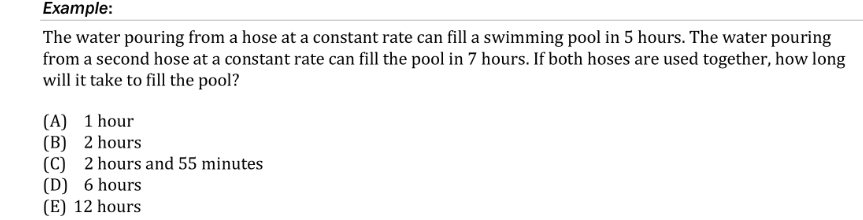 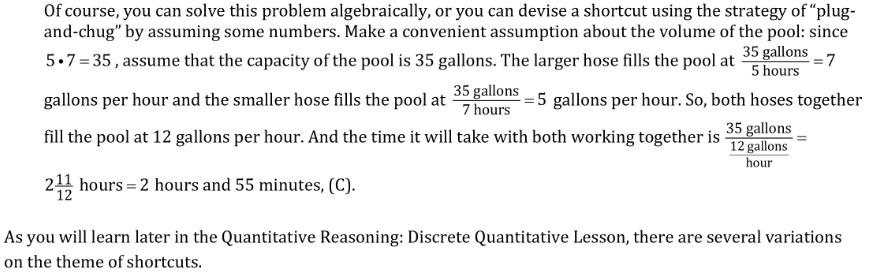 [Speaker Notes: Teacher’s Guide p. 289-290]
Quantitative Reasoning: Discrete Quantitative Game Plan
164 • Quantitative Reasoning: Discrete Quantitative
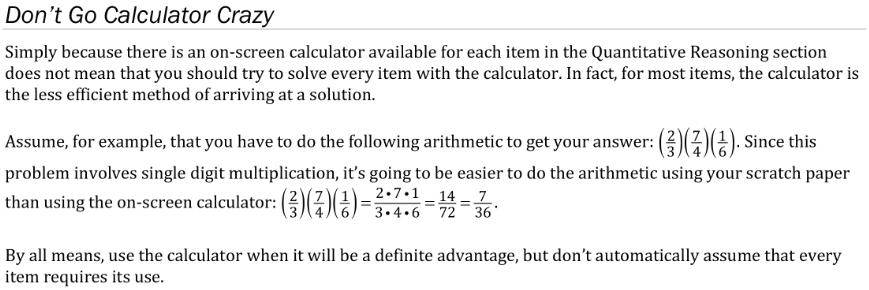 [Speaker Notes: Teacher’s Guide p. 290]
Quantitative Reasoning: Discrete Quantitative Lesson Directions
165 • Quantitative Reasoning: Discrete Quantitative
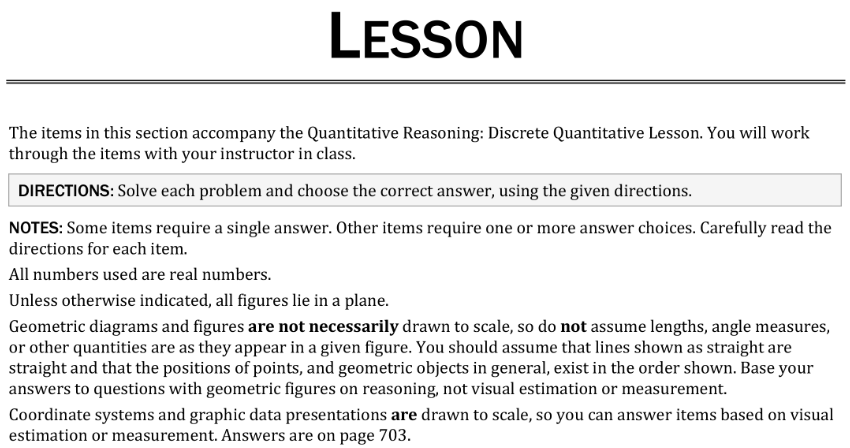 [Speaker Notes: Teacher’s Guide p. 296]
Quantitative Reasoning: Discrete Quantitative Lesson Q1
165 • Quantitative Reasoning: Discrete Quantitative
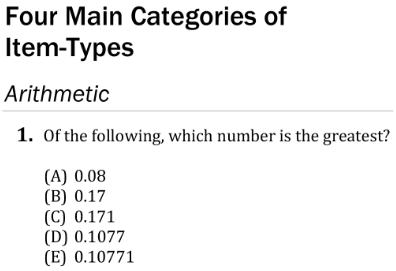 [Speaker Notes: Teacher’s Guide p. 297]
Quantitative Reasoning: Discrete Quantitative Lesson Q2
165 • Quantitative Reasoning: Discrete Quantitative
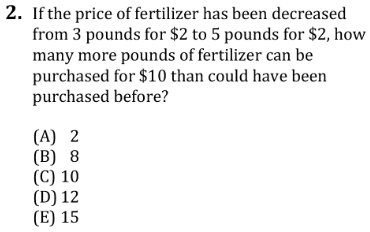 [Speaker Notes: Teacher’s Guide p. 297]
Quantitative Reasoning: Discrete Quantitative Lesson Q3
165 • Quantitative Reasoning: Discrete Quantitative
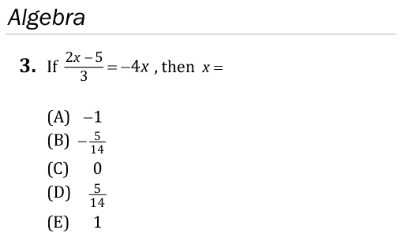 [Speaker Notes: Teacher’s Guide p. 297]
Quantitative Reasoning: Discrete Quantitative Lesson Q4
165 • Quantitative Reasoning: Discrete Quantitative
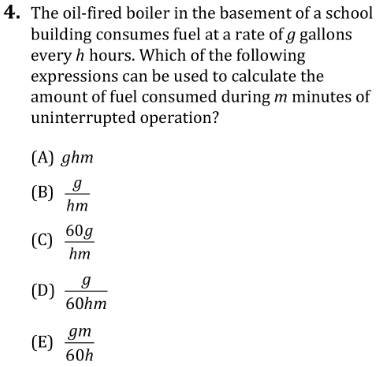 [Speaker Notes: Teacher’s Guide p. 297]
Quantitative Reasoning: Discrete Quantitative Lesson Q5
166 • Quantitative Reasoning: Discrete Quantitative
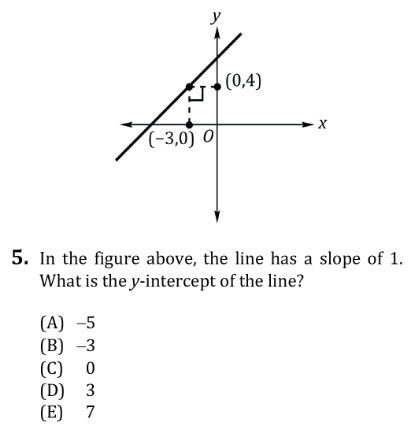 [Speaker Notes: Teacher’s Guide p. 298]
Quantitative Reasoning: Discrete Quantitative Lesson Q6
166 • Quantitative Reasoning: Discrete Quantitative
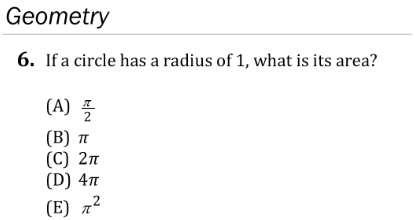 [Speaker Notes: Teacher’s Guide p. 298]
Quantitative Reasoning: Discrete Quantitative Lesson Q7
166 • Quantitative Reasoning: Discrete Quantitative
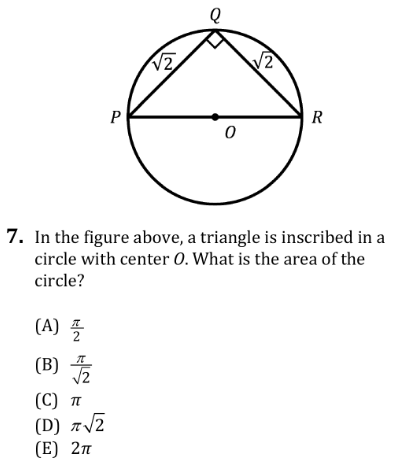 [Speaker Notes: Teacher’s Guide p. 298]
Quantitative Reasoning: Discrete Quantitative Lesson Q8
166 • Quantitative Reasoning: Discrete Quantitative
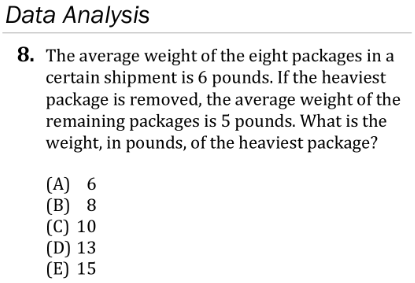 [Speaker Notes: Teacher’s Guide p. 299]
Quantitative Reasoning: Discrete Quantitative Lesson Q9
166 • Quantitative Reasoning: Discrete Quantitative
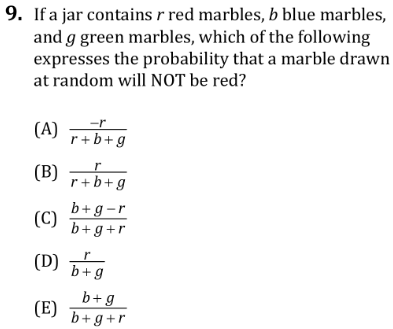 [Speaker Notes: Teacher’s Guide p. 299]
Quantitative Reasoning: Discrete Quantitative Lesson Q13
167 • Quantitative Reasoning: Discrete Quantitative
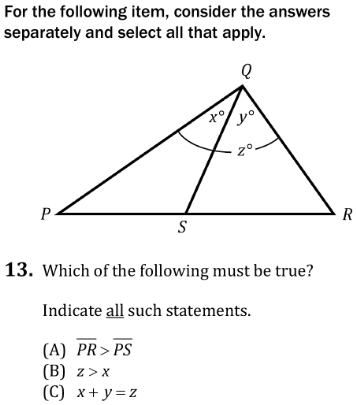 [Speaker Notes: Teacher’s Guide p. 301]
Quantitative Reasoning: Discrete Quantitative Lesson Q16
167 • Quantitative Reasoning: Discrete Quantitative
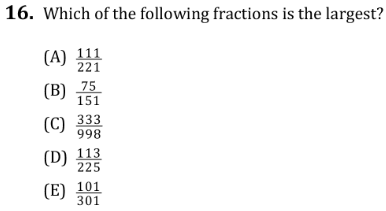 [Speaker Notes: Teacher’s Guide p. 302]
Quantitative Reasoning: Discrete Quantitative Lesson Q19
168 • Quantitative Reasoning: Discrete Quantitative
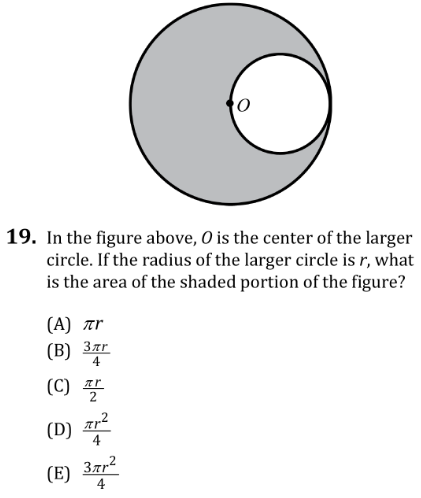 [Speaker Notes: Teacher’s Guide p. 304]
Quantitative Reasoning: Discrete Quantitative Lesson Q24
169 • Quantitative Reasoning: Discrete Quantitative
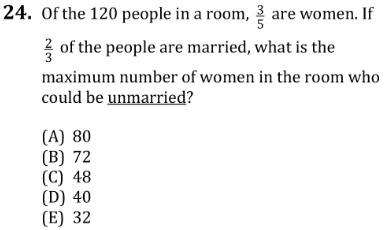 [Speaker Notes: Teacher’s Guide p. 306]
Quantitative Reasoning: Discrete Quantitative Lesson Q31
170 • Quantitative Reasoning: Discrete Quantitative
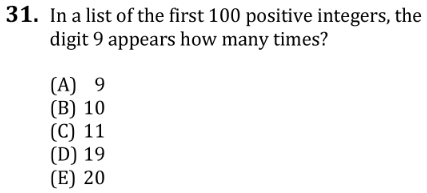 [Speaker Notes: Teacher’s Guide p. 308]
Quantitative Reasoning: Discrete Quantitative Lesson Q32
170 • Quantitative Reasoning: Discrete Quantitative
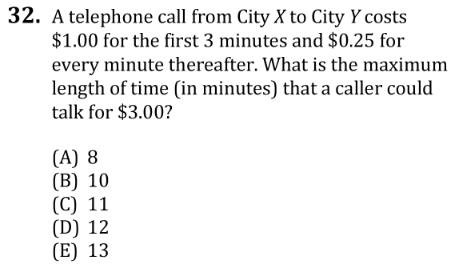 [Speaker Notes: Teacher’s Guide p. 309]
Quantitative Reasoning: Discrete Quantitative Lesson Q33
170 • Quantitative Reasoning: Discrete Quantitative
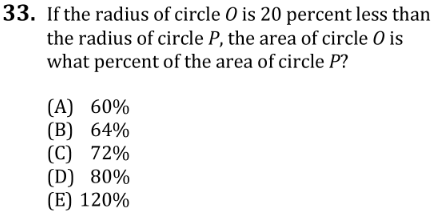 [Speaker Notes: Teacher’s Guide p. 309]
Quantitative Reasoning: Discrete Quantitative Lesson Q34
170 • Quantitative Reasoning: Discrete Quantitative
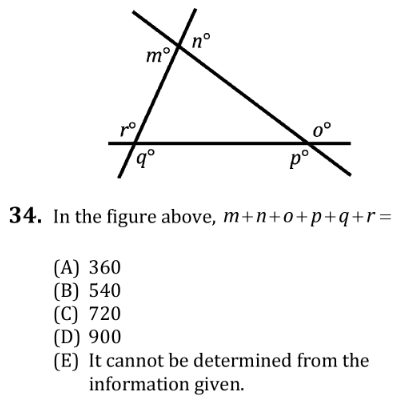 [Speaker Notes: Teacher’s Guide p. 310]
Quantitative Reasoning: Discrete Quantitative Lesson Q36
170 • Quantitative Reasoning: Discrete Quantitative
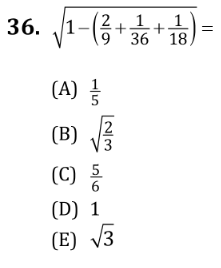 [Speaker Notes: Teacher’s Guide p. 312]
Quantitative Reasoning: Discrete Quantitative Lesson Q37
171 • Quantitative Reasoning: Discrete Quantitative
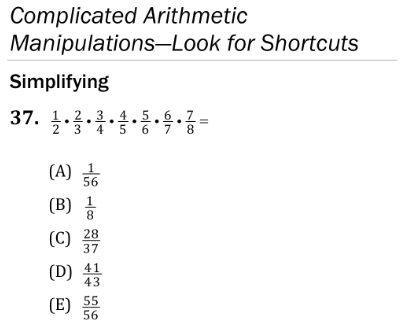 [Speaker Notes: Teacher’s Guide p. 312]
Quantitative Reasoning: Discrete Quantitative Lesson Q38
171 • Quantitative Reasoning: Discrete Quantitative
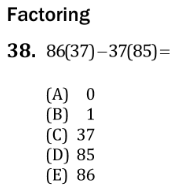 [Speaker Notes: Teacher’s Guide p. 312]
Quantitative Reasoning: Discrete Quantitative Lesson Q40
171 • Quantitative Reasoning: Discrete Quantitative
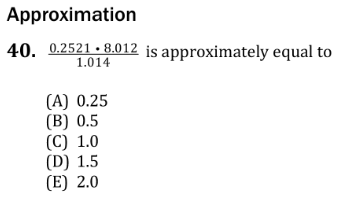 [Speaker Notes: Teacher’s Guide p. 313]
Quantitative Reasoning: Discrete Quantitative Lesson Q41
171 • Quantitative Reasoning: Discrete Quantitative
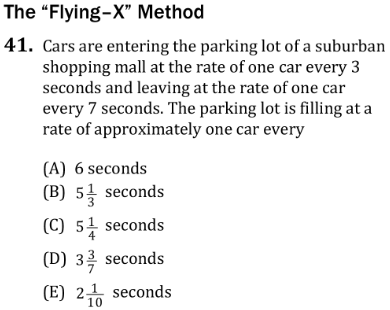 [Speaker Notes: Teacher’s Guide p. 314]
Quantitative Reasoning: Discrete Quantitative Lesson Q42
171 • Quantitative Reasoning: Discrete Quantitative
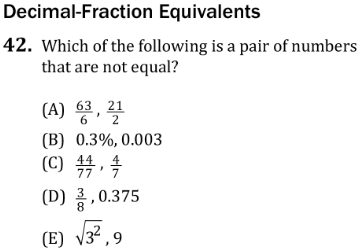 [Speaker Notes: Teacher’s Guide p. 314]
Quantitative Reasoning: Discrete Quantitative Lesson Q48
172 • Quantitative Reasoning: Discrete Quantitative
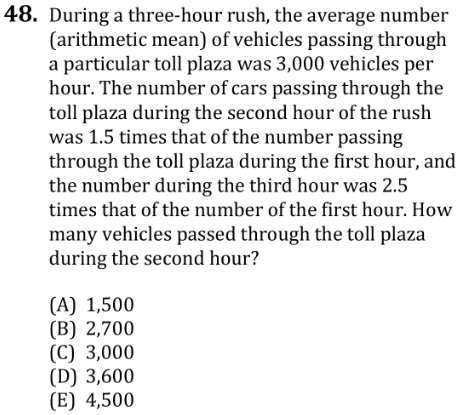 [Speaker Notes: Teacher’s Guide p. 317]
Quantitative Reasoning: Discrete Quantitative Lesson Q50
173 • Quantitative Reasoning: Discrete Quantitative
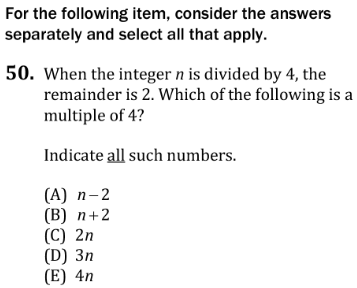 [Speaker Notes: Teacher’s Guide p. 318]
Quantitative Reasoning: Discrete Quantitative Lesson Q52
173 • Quantitative Reasoning: Discrete Quantitative
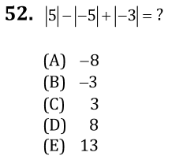 [Speaker Notes: Teacher’s Guide p. 319]
Quantitative Reasoning: Discrete Quantitative Lesson Q55
173 • Quantitative Reasoning: Discrete Quantitative
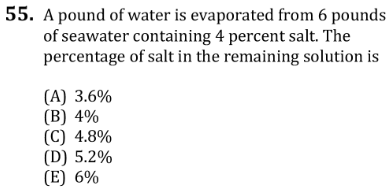 [Speaker Notes: Teacher’s Guide p. 321]
Quantitative Reasoning: Discrete Quantitative Lesson Q58
174 • Quantitative Reasoning: Discrete Quantitative
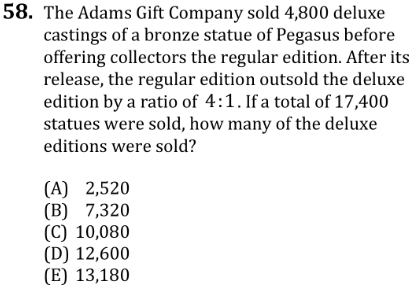 [Speaker Notes: Teacher’s Guide p. 322]
Quantitative Reasoning: Discrete Quantitative Lesson Q60
174 • Quantitative Reasoning: Discrete Quantitative
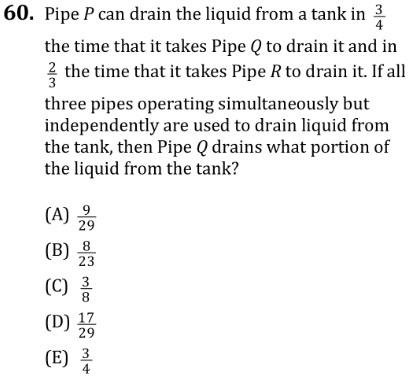 [Speaker Notes: Teacher’s Guide p. 323]
Quantitative Reasoning: Discrete Quantitative Lesson Q63
174 • Quantitative Reasoning: Discrete Quantitative
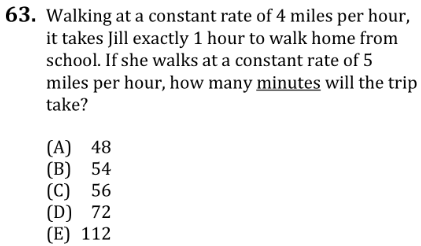 [Speaker Notes: Teacher’s Guide p. 324]
Quantitative Reasoning: Discrete Quantitative Lesson Q69
175 • Quantitative Reasoning: Discrete Quantitative
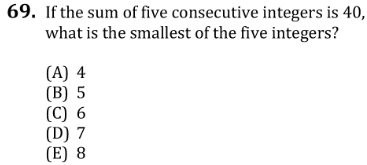 [Speaker Notes: Teacher’s Guide p. 326]
Quantitative Reasoning: Discrete Quantitative Lesson Q73
175 • Quantitative Reasoning: Discrete Quantitative
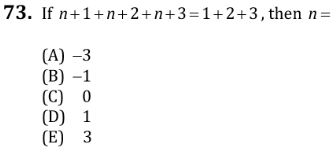 [Speaker Notes: Teacher’s Guide p. 328]
Quantitative Reasoning: Discrete Quantitative Lesson Q74
176 • Quantitative Reasoning: Discrete Quantitative
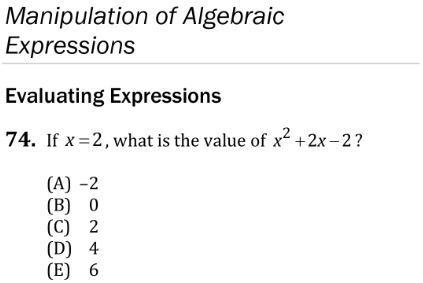 [Speaker Notes: Teacher’s Guide p. 329]
Quantitative Reasoning: Discrete Quantitative Lesson Q79
176 • Quantitative Reasoning: Discrete Quantitative
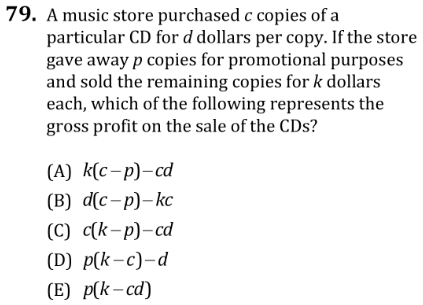 [Speaker Notes: Teacher’s Guide p. 331]
Quantitative Reasoning: Discrete Quantitative Lesson Q80
176 • Quantitative Reasoning: Discrete Quantitative
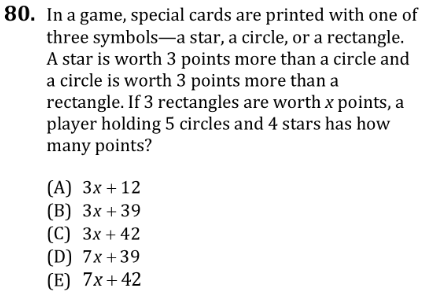 [Speaker Notes: Teacher’s Guide p. 331]
Quantitative Reasoning: Discrete Quantitative Lesson Q81
177 • Quantitative Reasoning: Discrete Quantitative
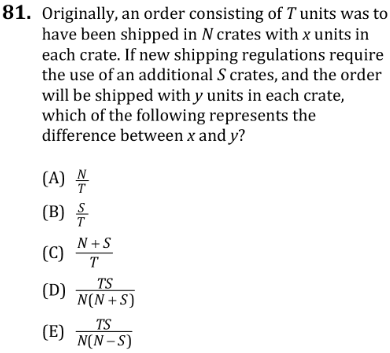 [Speaker Notes: Teacher’s Guide p. 332]
Quantitative Reasoning: Discrete Quantitative Lesson Q83
177 • Quantitative Reasoning: Discrete Quantitative
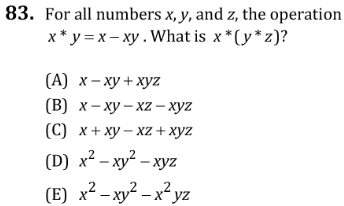 [Speaker Notes: Teacher’s Guide p. 333]
Quantitative Reasoning: Discrete Quantitative Lesson Q85
177 • Quantitative Reasoning: Discrete Quantitative
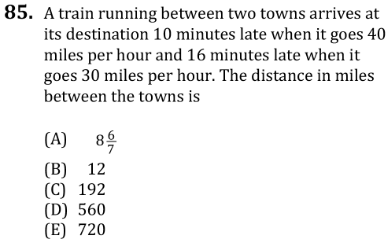 [Speaker Notes: Teacher’s Guide p. 333]
Quantitative Reasoning: Discrete Quantitative Lesson Q86
177 • Quantitative Reasoning: Discrete Quantitative
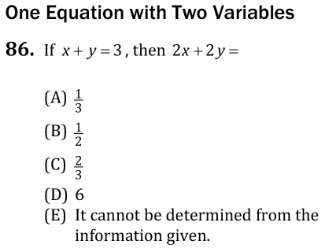 [Speaker Notes: Teacher’s Guide p. 334]
Quantitative Reasoning: Discrete Quantitative Lesson Q87
177 • Quantitative Reasoning: Discrete Quantitative
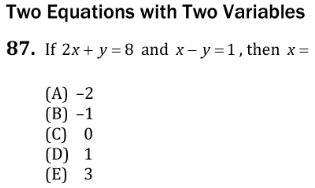 [Speaker Notes: Teacher’s Guide p. 334]
Quantitative Reasoning: Discrete Quantitative Lesson Q88
177 • Quantitative Reasoning: Discrete Quantitative
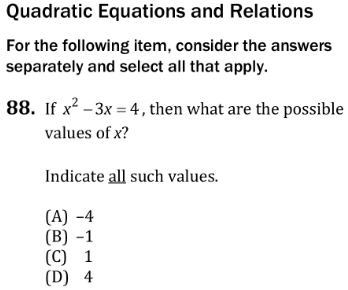 [Speaker Notes: Teacher’s Guide p. 335]
Quantitative Reasoning: Discrete Quantitative Lesson Q89
178 • Quantitative Reasoning: Discrete Quantitative
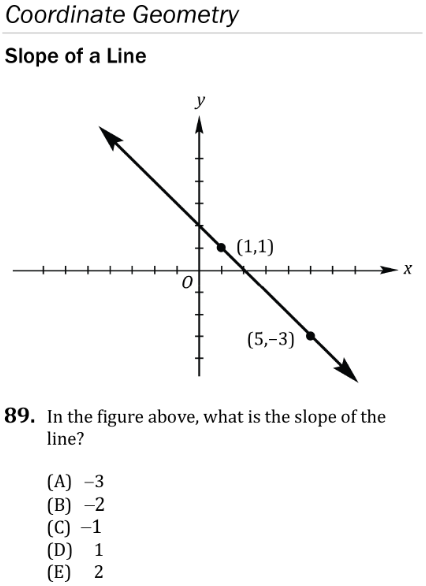 [Speaker Notes: Teacher’s Guide p. 336]
Quantitative Reasoning: Discrete Quantitative Lesson Q92
178 • Quantitative Reasoning: Discrete Quantitative
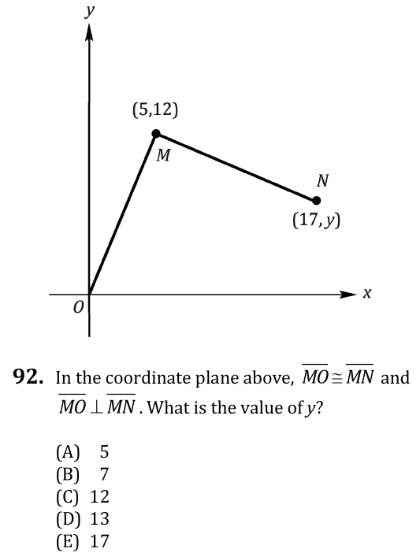 [Speaker Notes: Teacher’s Guide p. 338]
Quantitative Reasoning: Discrete Quantitative Lesson Q100
181 • Quantitative Reasoning: Discrete Quantitative
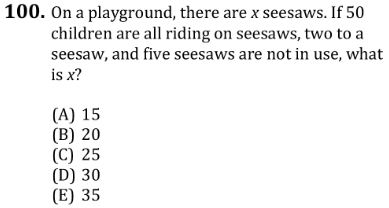 [Speaker Notes: Teacher’s Guide p. 345]
Quantitative Reasoning: Discrete Quantitative Lesson Q103
181 • Quantitative Reasoning: Discrete Quantitative
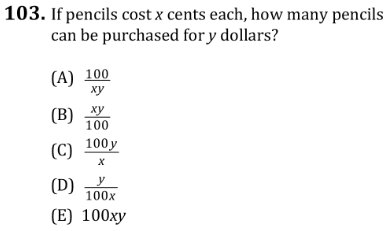 [Speaker Notes: Teacher’s Guide p. 347]
Quantitative Reasoning: Discrete Quantitative Lesson Q104
181 • Quantitative Reasoning: Discrete Quantitative
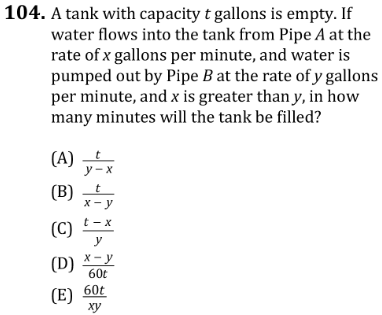 [Speaker Notes: Teacher’s Guide p. 347]
Quantitative Reasoning: Discrete Quantitative Lesson Q105
181 • Quantitative Reasoning: Discrete Quantitative
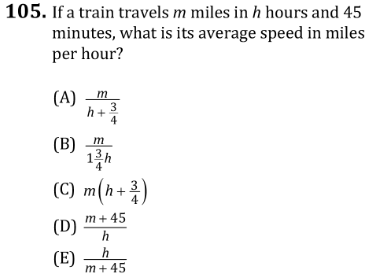 [Speaker Notes: Teacher’s Guide p. 348]
Quantitative Reasoning: Discrete Quantitative Lesson Q107
182 • Quantitative Reasoning: Discrete Quantitative
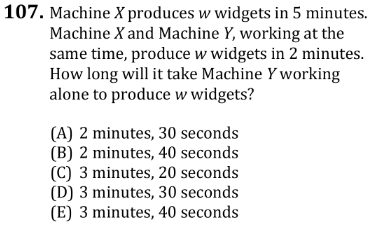 [Speaker Notes: Teacher’s Guide p. 348]
Quantitative Reasoning: Discrete Quantitative Lesson Q108
182 • Quantitative Reasoning: Discrete Quantitative
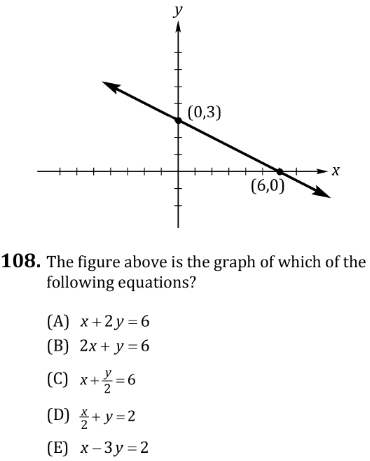 [Speaker Notes: Teacher’s Guide p. 349]
Quantitative Reasoning: Discrete Quantitative Lesson Q114
183 • Quantitative Reasoning: Discrete Quantitative
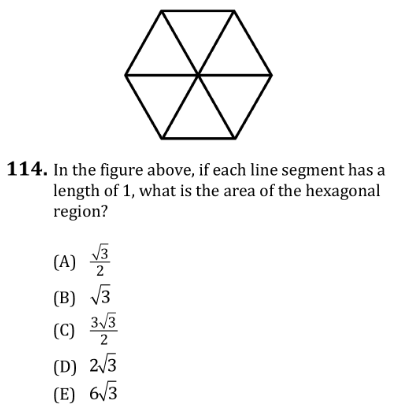 [Speaker Notes: Teacher’s Guide p. 352]
Quantitative Reasoning: Discrete Quantitative Lesson Q115
184 • Quantitative Reasoning: Discrete Quantitative
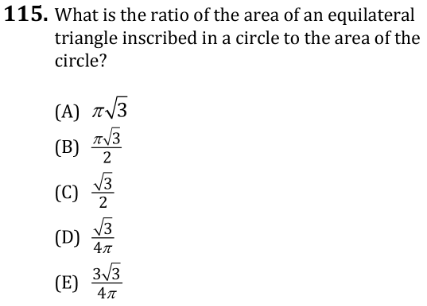 [Speaker Notes: Teacher’s Guide p. 352]
Quantitative Reasoning: Discrete Quantitative Lesson Q116
184 • Quantitative Reasoning: Discrete Quantitative
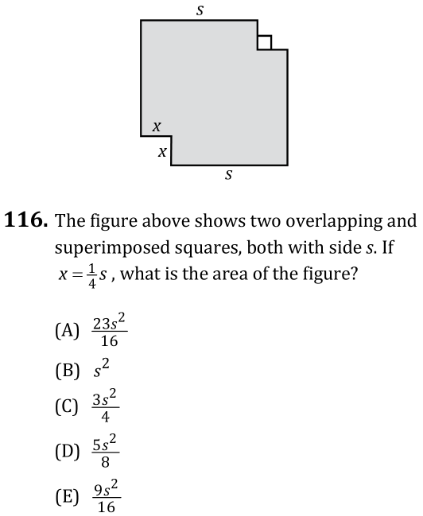 [Speaker Notes: Teacher’s Guide p. 353]
Quantitative Reasoning: Discrete Quantitative Lesson Q117
184 • Quantitative Reasoning: Discrete Quantitative
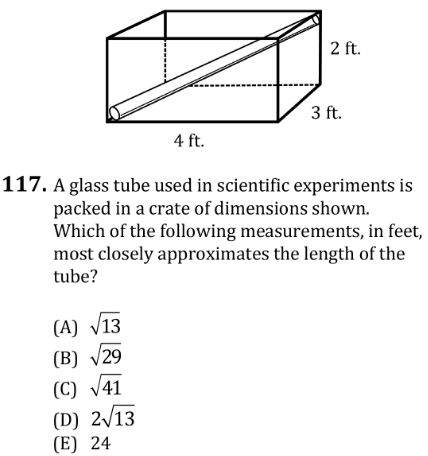 [Speaker Notes: Teacher’s Guide p. 353]
Quantitative Reasoning: Discrete Quantitative Lesson Q120
185 • Quantitative Reasoning: Discrete Quantitative
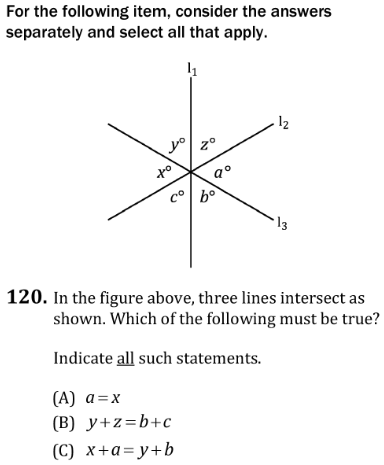 [Speaker Notes: Teacher’s Guide p. 355]
Quantitative Reasoning: Discrete Quantitative Lesson Q123
185 • Quantitative Reasoning: Discrete Quantitative
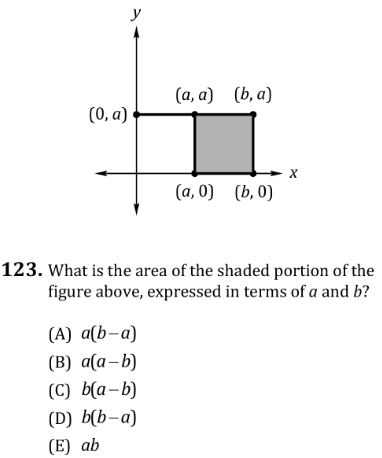 [Speaker Notes: Teacher’s Guide p. 356]
Quantitative Reasoning: Discrete Quantitative Lesson Q124
185 • Quantitative Reasoning: Discrete Quantitative
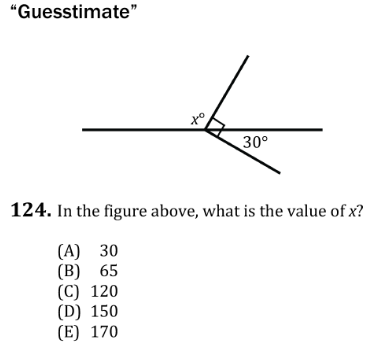 [Speaker Notes: Teacher’s Guide p. 358]
Quantitative Reasoning: Discrete Quantitative Lesson Q125
186 • Quantitative Reasoning: Discrete Quantitative
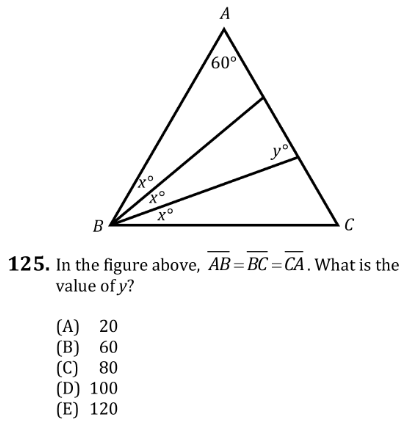 [Speaker Notes: Teacher’s Guide p. 358]
Quantitative Reasoning: Discrete Quantitative Lesson Q126
186 • Quantitative Reasoning: Discrete Quantitative
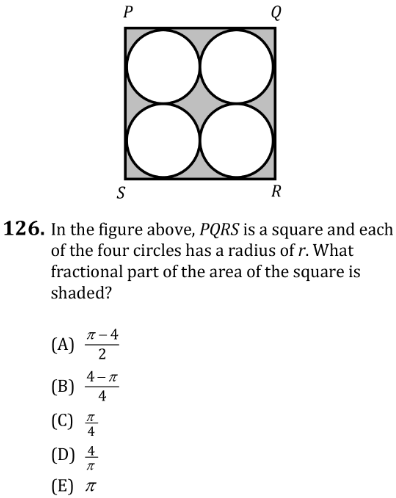 [Speaker Notes: Teacher’s Guide p. 358]
Quantitative Reasoning: Discrete Quantitative Lesson Q127
186 • Quantitative Reasoning: Discrete Quantitative
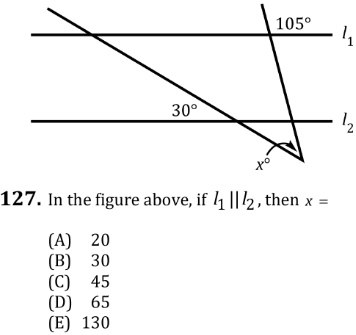 [Speaker Notes: Teacher’s Guide p. 359]
Quantitative Reasoning: Discrete Quantitative Lesson Q131
187 • Quantitative Reasoning: Discrete Quantitative
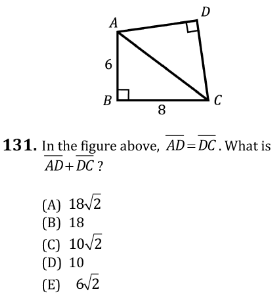 [Speaker Notes: Teacher’s Guide p. 362]
Quantitative Reasoning: Discrete Quantitative Lesson Q134
188 • Quantitative Reasoning: Discrete Quantitative
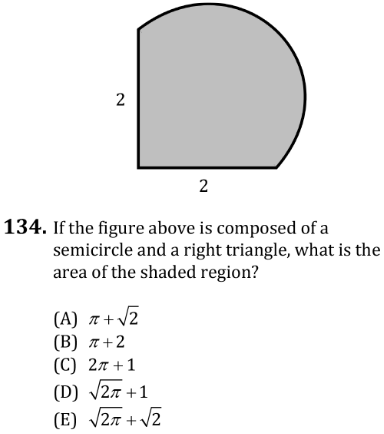 [Speaker Notes: Teacher’s Guide p. 364]
Quantitative Reasoning: Discrete Quantitative Lesson Q137
188 • Quantitative Reasoning: Discrete Quantitative
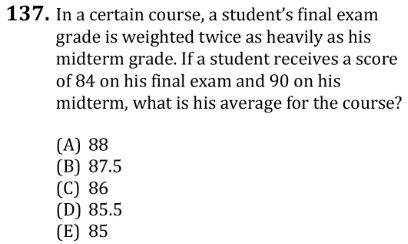 [Speaker Notes: Teacher’s Guide p. 366]
Quantitative Reasoning: Discrete Quantitative Lesson Q138
189 • Quantitative Reasoning: Discrete Quantitative
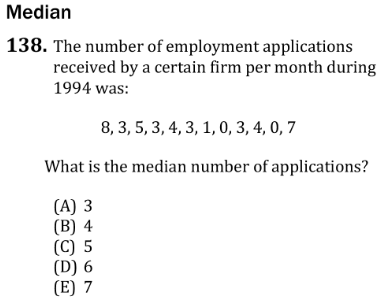 [Speaker Notes: Teacher’s Guide p. 366]
Quantitative Reasoning: Discrete Quantitative Lesson Q139
189 • Quantitative Reasoning: Discrete Quantitative
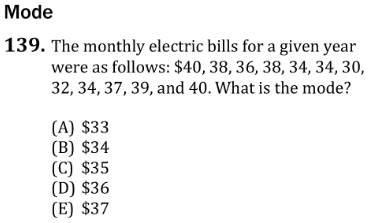 [Speaker Notes: Teacher’s Guide p. 367]
Quantitative Reasoning: Discrete Quantitative Lesson Q140
189 • Quantitative Reasoning: Discrete Quantitative
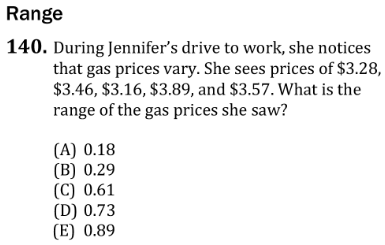 [Speaker Notes: Teacher’s Guide p. 367]
Quantitative Reasoning: Discrete Quantitative Lesson Q141
189 • Quantitative Reasoning: Discrete Quantitative
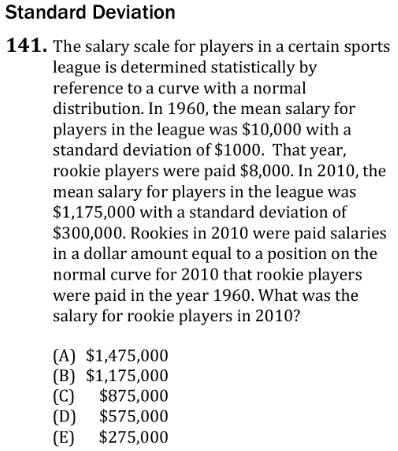 [Speaker Notes: Teacher’s Guide p. 368]
Quantitative Reasoning: Discrete Quantitative Lesson Q142
189 • Quantitative Reasoning: Discrete Quantitative
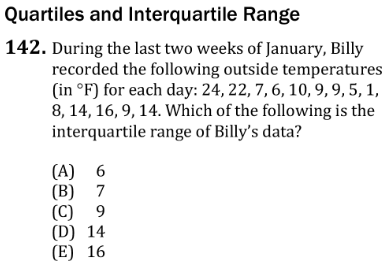 [Speaker Notes: Teacher’s Guide p. 369]
Quantitative Reasoning: Discrete Quantitative Lesson Q143
189 • Quantitative Reasoning: Discrete Quantitative
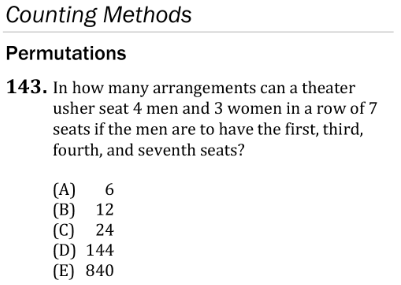 [Speaker Notes: Teacher’s Guide p. 370]
Quantitative Reasoning: Discrete Quantitative Lesson Q144
190 • Quantitative Reasoning: Discrete Quantitative
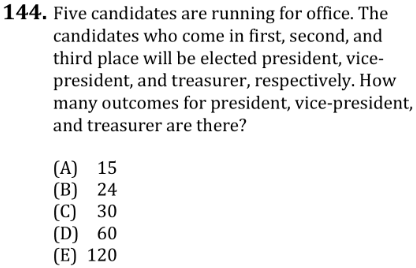 [Speaker Notes: Teacher’s Guide p. 370]
Quantitative Reasoning: Discrete Quantitative Lesson Q147
190 • Quantitative Reasoning: Discrete Quantitative
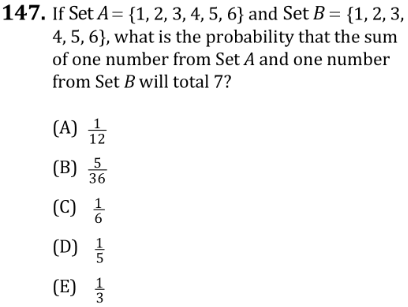 [Speaker Notes: Teacher’s Guide p. 371]
Quantitative Reasoning: Discrete Quantitative Lesson Q148
190 • Quantitative Reasoning: Discrete Quantitative
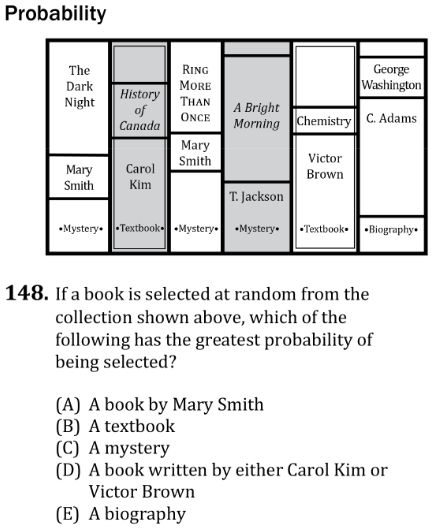 [Speaker Notes: Teacher’s Guide p. 372]
Quantitative Reasoning: Discrete Quantitative Lesson Q149
191 • Quantitative Reasoning: Discrete Quantitative
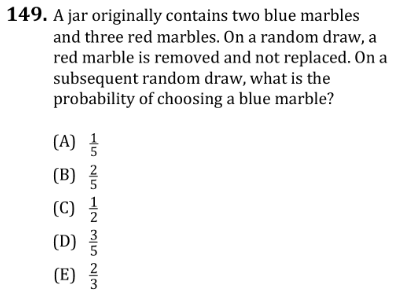 [Speaker Notes: Teacher’s Guide p. 372]
Quantitative Reasoning: Discrete Quantitative Lesson Q150
191 • Quantitative Reasoning: Discrete Quantitative
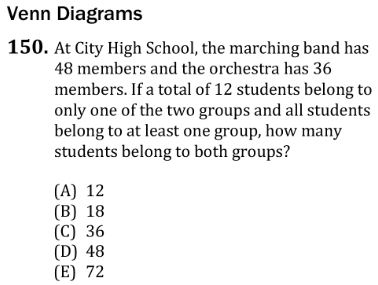 [Speaker Notes: Teacher’s Guide p. 372]
203 • Quantitative Reasoning: Numeric Entry
↖ Back to the Table of Contents
Quantitative Reasoning: Numeric Entry Test Mechanics
[Speaker Notes: Teacher’s Guide p. 387]
Quantitative Reasoning: Numeric Entry Test Mechanics
203 • Quantitative Reasoning: Numeric Entry
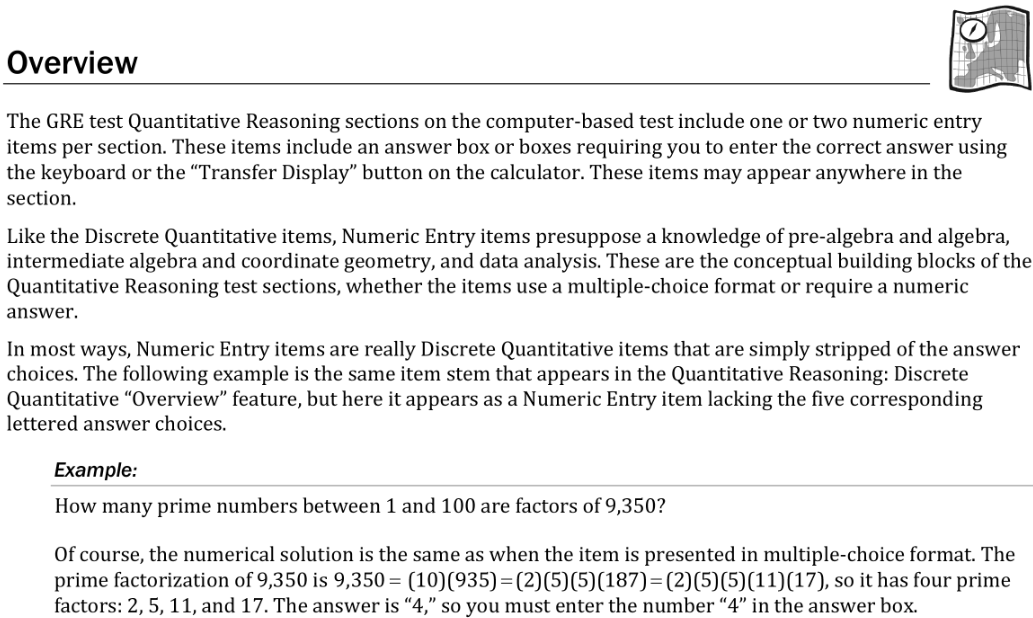 [Speaker Notes: Teacher’s Guide p. 387]
Quantitative Reasoning: Numeric Entry Anatomy Directions
204 • Quantitative Reasoning: Numeric Entry
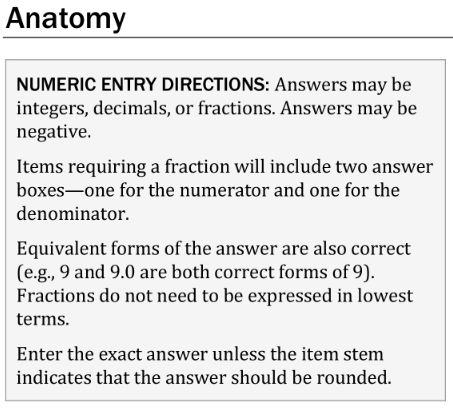 [Speaker Notes: Teacher’s Guide p. 389]
Quantitative Reasoning: Numeric Entry Anatomy Q1
204 • Quantitative Reasoning: Numeric Entry
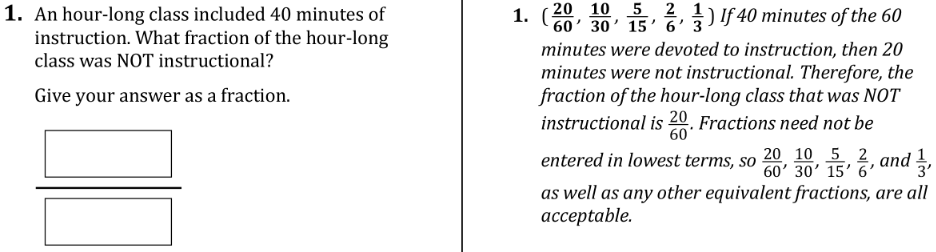 [Speaker Notes: Teacher’s Guide p. 389]
Quantitative Reasoning: Numeric Entry Anatomy Q2
204 • Quantitative Reasoning: Numeric Entry
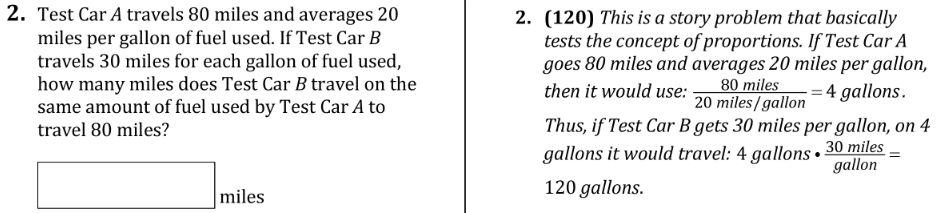 [Speaker Notes: Teacher’s Guide p. 389]
Quantitative Reasoning: Numeric Entry Anatomy Q3
204 • Quantitative Reasoning: Numeric Entry
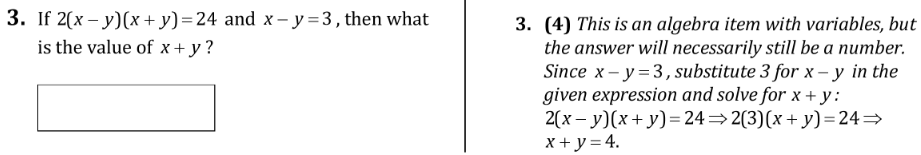 [Speaker Notes: Teacher’s Guide p. 389]
Quantitative Reasoning: Numeric Entry Anatomy Q4
205 • Quantitative Reasoning: Numeric Entry
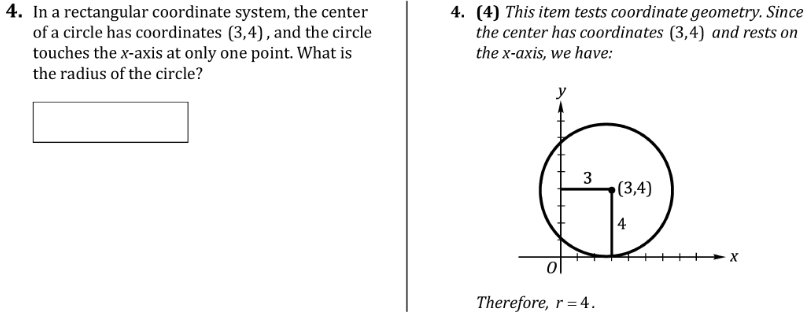 [Speaker Notes: Teacher’s Guide p. 390]
Quantitative Reasoning: Numeric Entry Pacing
206 • Quantitative Reasoning: Numeric Entry
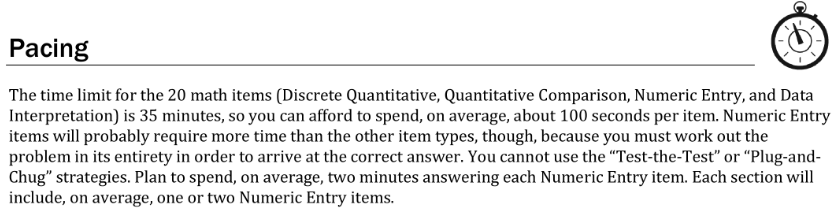 [Speaker Notes: Teacher’s Guide p. 391]
Quantitative Reasoning: Numeric Entry Pacing
206 • Quantitative Reasoning: Numeric Entry
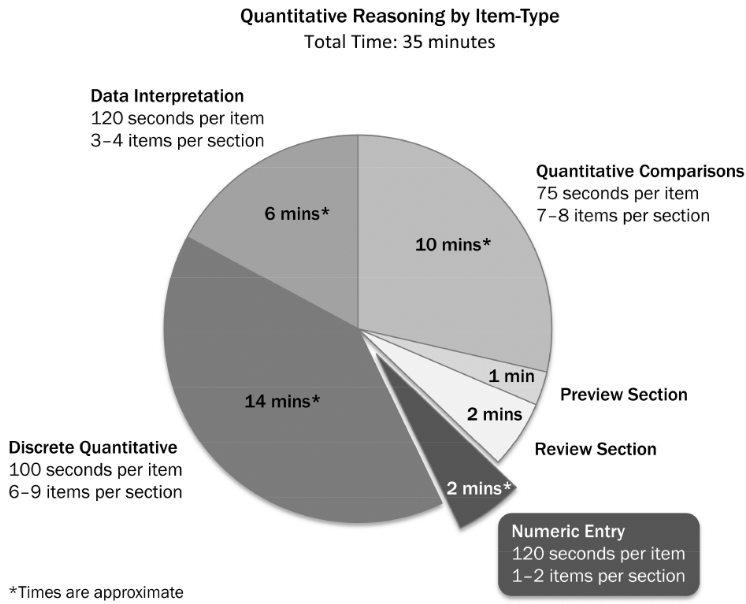 [Speaker Notes: Teacher’s Guide p. 391]
Quantitative Reasoning: Numeric Entry Time Trial Directions
207 • Quantitative Reasoning: Numeric Entry
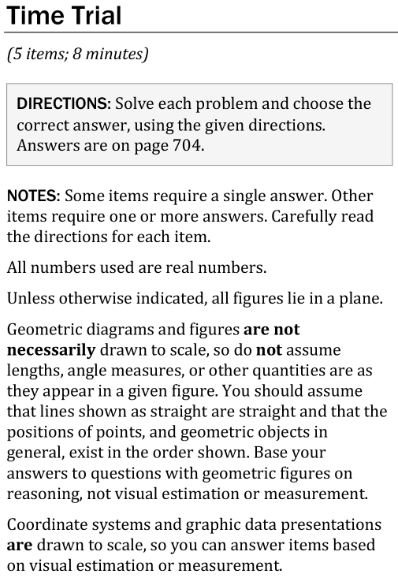 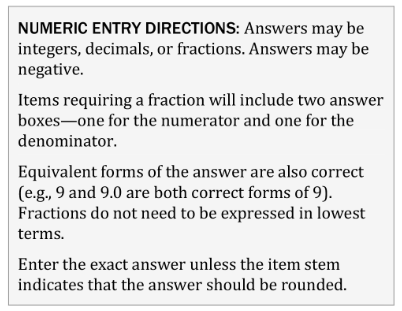 [Speaker Notes: Teacher’s Guide p. 392]
Quantitative Reasoning: Numeric Entry Time Trial Q1
207 • Quantitative Reasoning: Numeric Entry
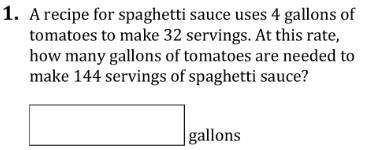 [Speaker Notes: Teacher’s Guide p. 392]
Quantitative Reasoning: Numeric Entry Time Trial Q2
207 • Quantitative Reasoning: Numeric Entry
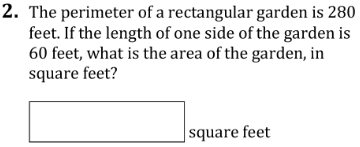 [Speaker Notes: Teacher’s Guide p. 393]
Quantitative Reasoning: Numeric Entry Time Trial Q3
207 • Quantitative Reasoning: Numeric Entry
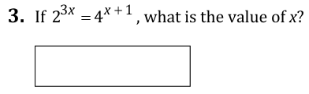 [Speaker Notes: Teacher’s Guide p. 393]
Quantitative Reasoning: Numeric Entry Time Trial Q4
207 • Quantitative Reasoning: Numeric Entry
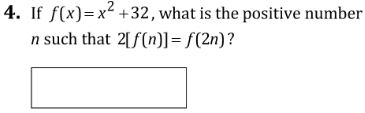 [Speaker Notes: Teacher’s Guide p. 393]
Quantitative Reasoning: Numeric Entry Time Trial Q5
207 • Quantitative Reasoning: Numeric Entry
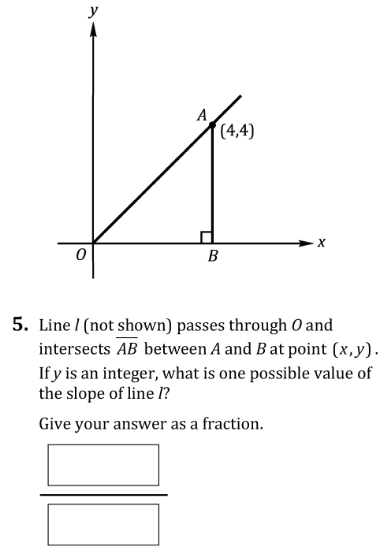 [Speaker Notes: Teacher’s Guide p. 393]
Quantitative Reasoning: Numeric Entry Game Plan
208 • Quantitative Reasoning: Numeric Entry
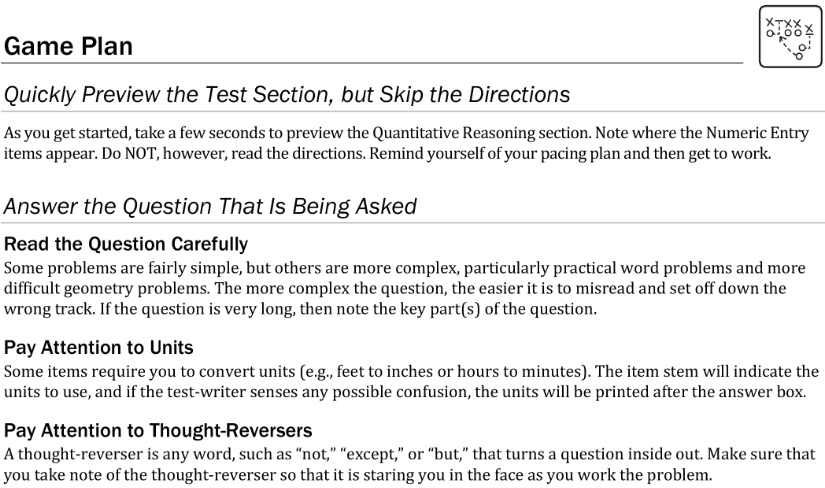 [Speaker Notes: Teacher’s Guide p. 394]
Quantitative Reasoning: Numeric Entry Game Plan
208 • Quantitative Reasoning: Numeric Entry
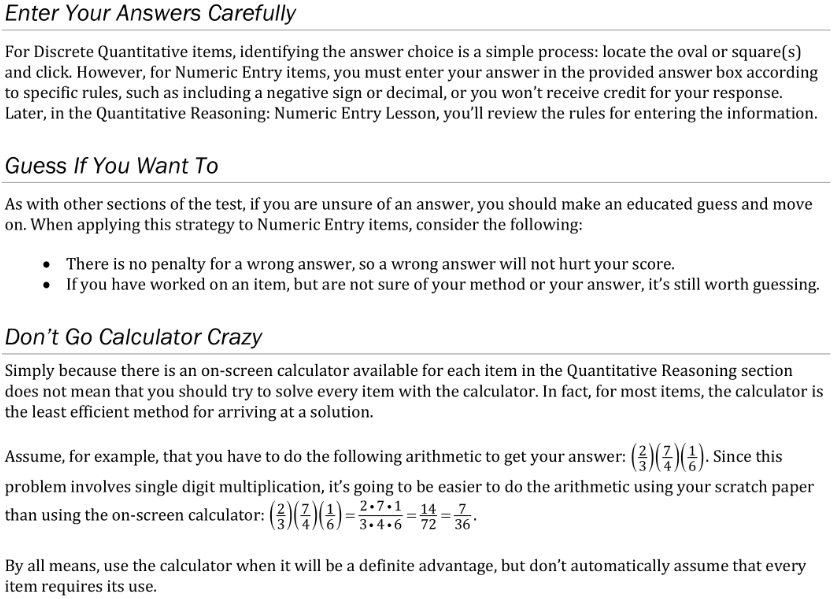 [Speaker Notes: Teacher’s Guide p. 394-395]
Quantitative Reasoning: Numeric Entry Lesson Directions
209 • Quantitative Reasoning: Numeric Entry
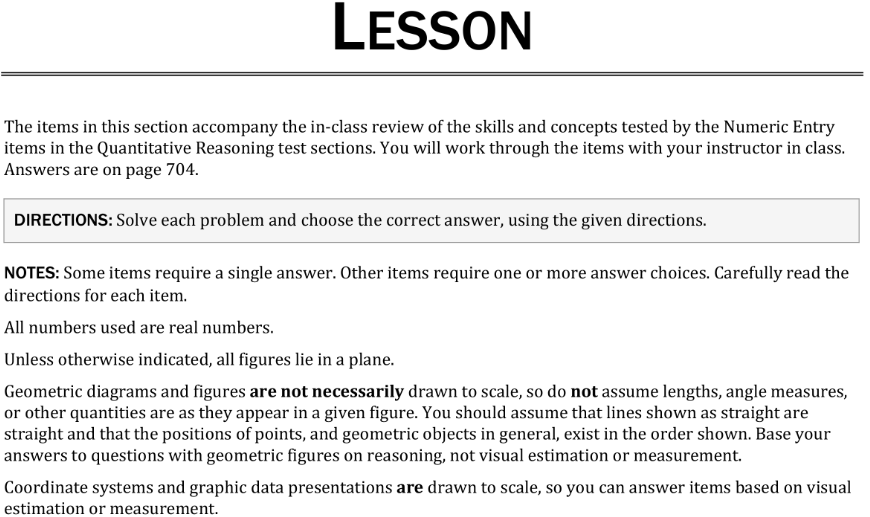 [Speaker Notes: Teacher’s Guide p. 397-398]
Quantitative Reasoning: Numeric Entry Lesson Directions
209 • Quantitative Reasoning: Numeric Entry
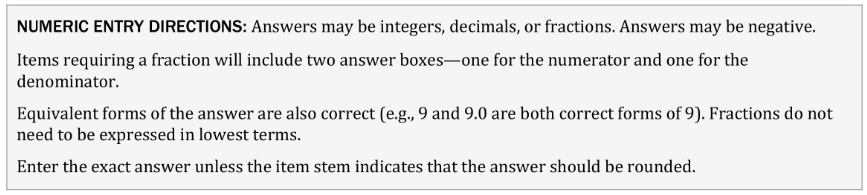 [Speaker Notes: Teacher’s Guide p. 398]
Quantitative Reasoning: Numeric Entry Lesson Q1
210 • Quantitative Reasoning: Numeric Entry
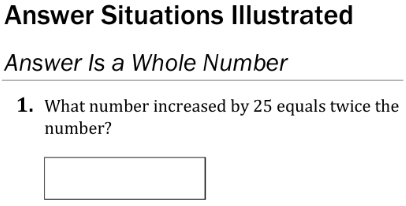 [Speaker Notes: Teacher’s Guide p. 398]
Quantitative Reasoning: Numeric Entry Lesson Q2
210 • Quantitative Reasoning: Numeric Entry
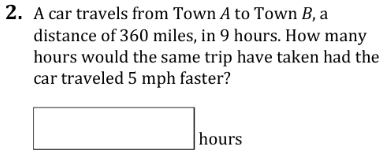 [Speaker Notes: Teacher’s Guide p. 399]
Quantitative Reasoning: Numeric Entry Lesson Q3
210 • Quantitative Reasoning: Numeric Entry
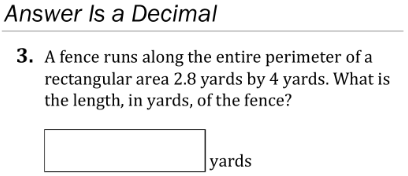 [Speaker Notes: Teacher’s Guide p. 399]
Quantitative Reasoning: Numeric Entry Lesson Q4
210 • Quantitative Reasoning: Numeric Entry
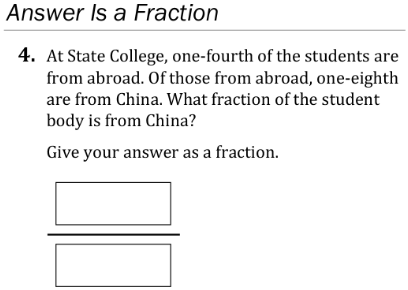 [Speaker Notes: Teacher’s Guide p. 399]
Quantitative Reasoning: Numeric Entry Lesson Q5
210 • Quantitative Reasoning: Numeric Entry
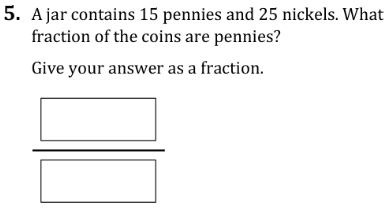 [Speaker Notes: Teacher’s Guide p. 399]
Quantitative Reasoning: Numeric Entry Lesson Q6
210 • Quantitative Reasoning: Numeric Entry
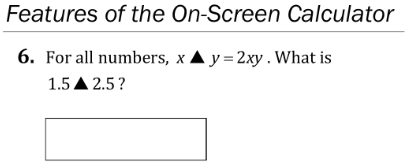 [Speaker Notes: Teacher’s Guide p. 400]
Quantitative Reasoning: Numeric Entry Lesson Q20
211 • Quantitative Reasoning: Numeric Entry
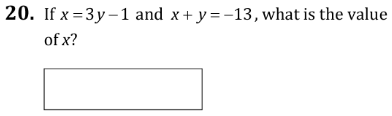 [Speaker Notes: Teacher’s Guide p. 403]
Quantitative Reasoning: Numeric Entry Lesson Q21
211 • Quantitative Reasoning: Numeric Entry
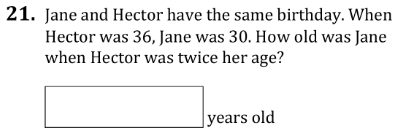 [Speaker Notes: Teacher’s Guide p. 403]
Quantitative Reasoning: Numeric Entry Lesson Q22
212 • Quantitative Reasoning: Numeric Entry
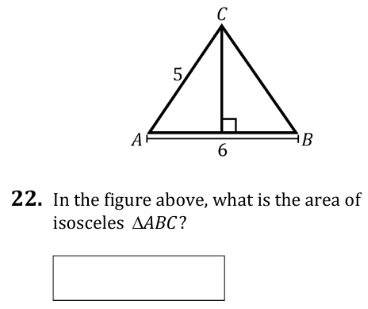 [Speaker Notes: Teacher’s Guide p. 403]
Quantitative Reasoning: Numeric Entry Lesson Q23
212 • Quantitative Reasoning: Numeric Entry
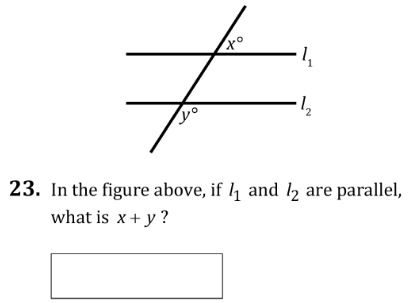 [Speaker Notes: Teacher’s Guide p. 403]
Quantitative Reasoning: Numeric Entry Lesson Q24
212 • Quantitative Reasoning: Numeric Entry
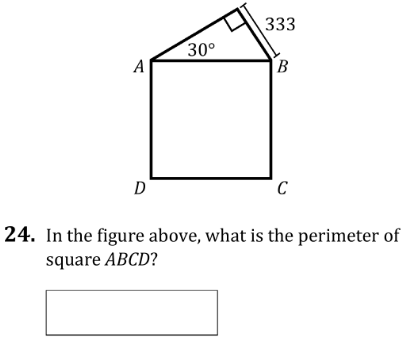 [Speaker Notes: Teacher’s Guide p. 404]
Quantitative Reasoning: Numeric Entry Lesson Q25
212 • Quantitative Reasoning: Numeric Entry
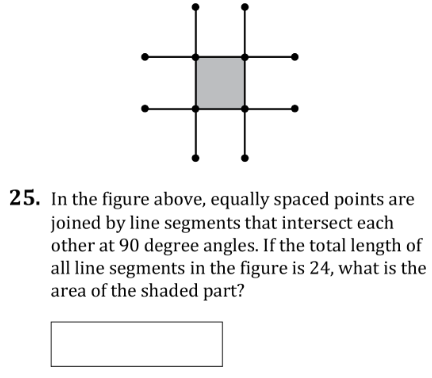 [Speaker Notes: Teacher’s Guide p. 404]
Quantitative Reasoning: Numeric Entry Lesson Q26
212 • Quantitative Reasoning: Numeric Entry
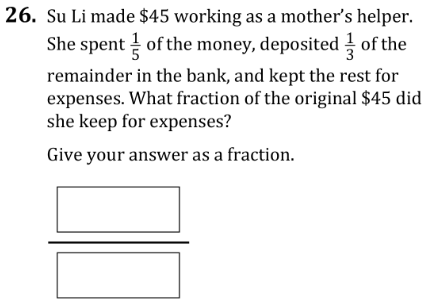 [Speaker Notes: Teacher’s Guide p. 404]
Quantitative Reasoning: Numeric Entry Lesson Q27
212 • Quantitative Reasoning: Numeric Entry
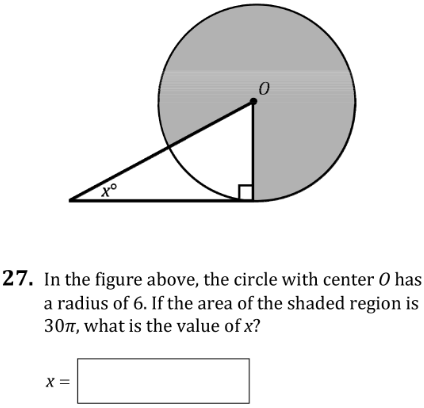 [Speaker Notes: Teacher’s Guide p. 405]
Quantitative Reasoning: Numeric Entry Lesson Q28
213 • Quantitative Reasoning: Numeric Entry
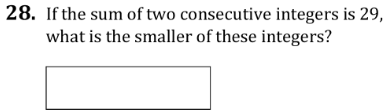 [Speaker Notes: Teacher’s Guide p. 405]
Quantitative Reasoning: Numeric Entry Lesson Q29
213 • Quantitative Reasoning: Numeric Entry
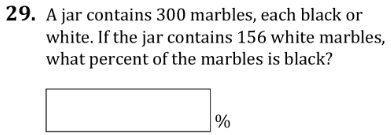 [Speaker Notes: Teacher’s Guide p. 405]
Quantitative Reasoning: Numeric Entry Lesson Q30
213 • Quantitative Reasoning: Numeric Entry
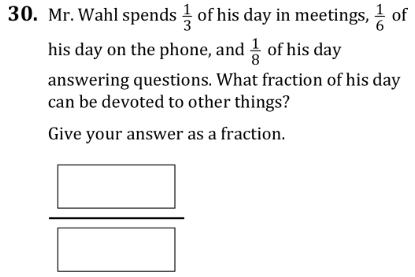 [Speaker Notes: Teacher’s Guide p. 405]
Quantitative Reasoning: Numeric Entry Lesson Q31
213 • Quantitative Reasoning: Numeric Entry
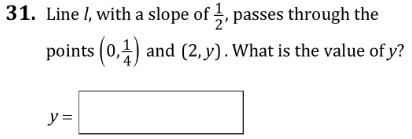 [Speaker Notes: Teacher’s Guide p. 405]
Quantitative Reasoning: Numeric Entry Lesson Q32
213 • Quantitative Reasoning: Numeric Entry
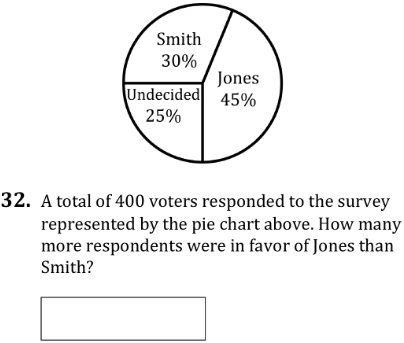 [Speaker Notes: Teacher’s Guide p. 406]
Quantitative Reasoning: Numeric Entry Lesson Q33
213 • Quantitative Reasoning: Numeric Entry
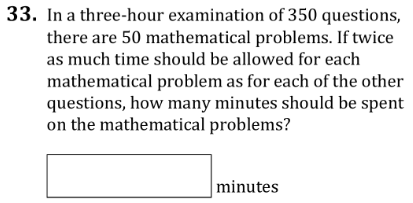 [Speaker Notes: Teacher’s Guide p. 406]
Quantitative Reasoning: Numeric Entry Lesson Q34
213 • Quantitative Reasoning: Numeric Entry
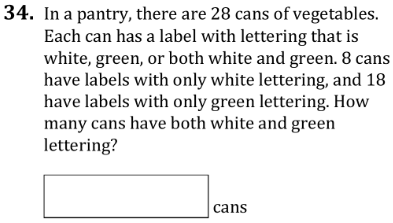 [Speaker Notes: Teacher’s Guide p. 406]
Quantitative Reasoning: Numeric Entry Lesson Q35
213 • Quantitative Reasoning: Numeric Entry
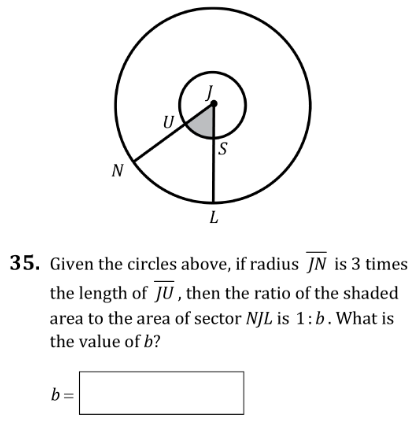 [Speaker Notes: Teacher’s Guide p. 407]
Quantitative Reasoning: Numeric Entry Lesson Q36
214 • Quantitative Reasoning: Numeric Entry
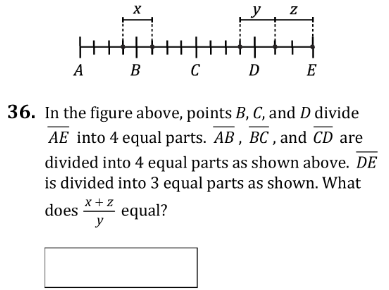 [Speaker Notes: Teacher’s Guide p. 407]
Quantitative Reasoning: Numeric Entry Lesson Q37
214 • Quantitative Reasoning: Numeric Entry
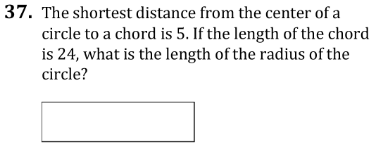 [Speaker Notes: Teacher’s Guide p. 407]
Quantitative Reasoning: Numeric Entry Lesson Q38
214 • Quantitative Reasoning: Numeric Entry
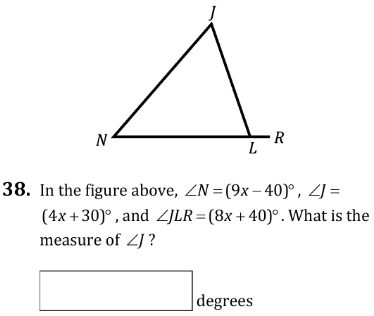 [Speaker Notes: Teacher’s Guide p. 408]
Quantitative Reasoning: Numeric Entry Lesson Q39
214 • Quantitative Reasoning: Numeric Entry
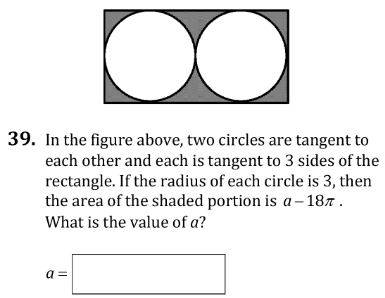 [Speaker Notes: Teacher’s Guide p. 408]
Quantitative Reasoning: Numeric Entry Lesson Q40
214 • Quantitative Reasoning: Numeric Entry
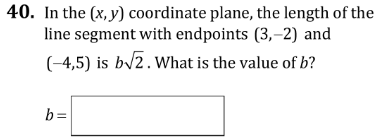 [Speaker Notes: Teacher’s Guide p. 408]
Quantitative Reasoning: Numeric Entry Lesson Q41
214 • Quantitative Reasoning: Numeric Entry
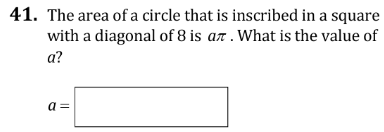 [Speaker Notes: Teacher’s Guide p. 409]
Quantitative Reasoning: Numeric Entry Lesson Q42
214 • Quantitative Reasoning: Numeric Entry
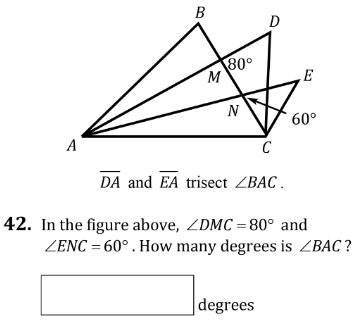 [Speaker Notes: Teacher’s Guide p. 409]
Quantitative Reasoning: Numeric Entry Lesson Q43
215 • Quantitative Reasoning: Numeric Entry
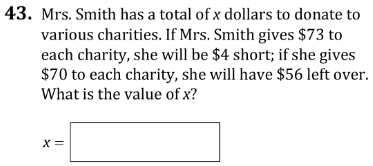 [Speaker Notes: Teacher’s Guide p. 409]
Quantitative Reasoning: Numeric Entry Lesson Q44
215 • Quantitative Reasoning: Numeric Entry
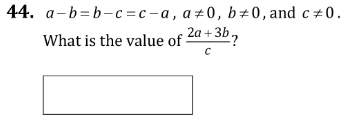 [Speaker Notes: Teacher’s Guide p. 410]
Quantitative Reasoning: Numeric Entry Lesson Q45
215 • Quantitative Reasoning: Numeric Entry
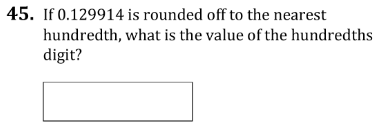 [Speaker Notes: Teacher’s Guide p. 410]
227 • Quantitative Reasoning: Comparisons
↖ Back to the Table of Contents
Quantitative Reasoning: Comparisons Test Mechanics
[Speaker Notes: Teacher’s Guide p. 423]
Quantitative Reasoning: Comparisons Test Mechanics
227 • Quantitative Reasoning: Comparisons
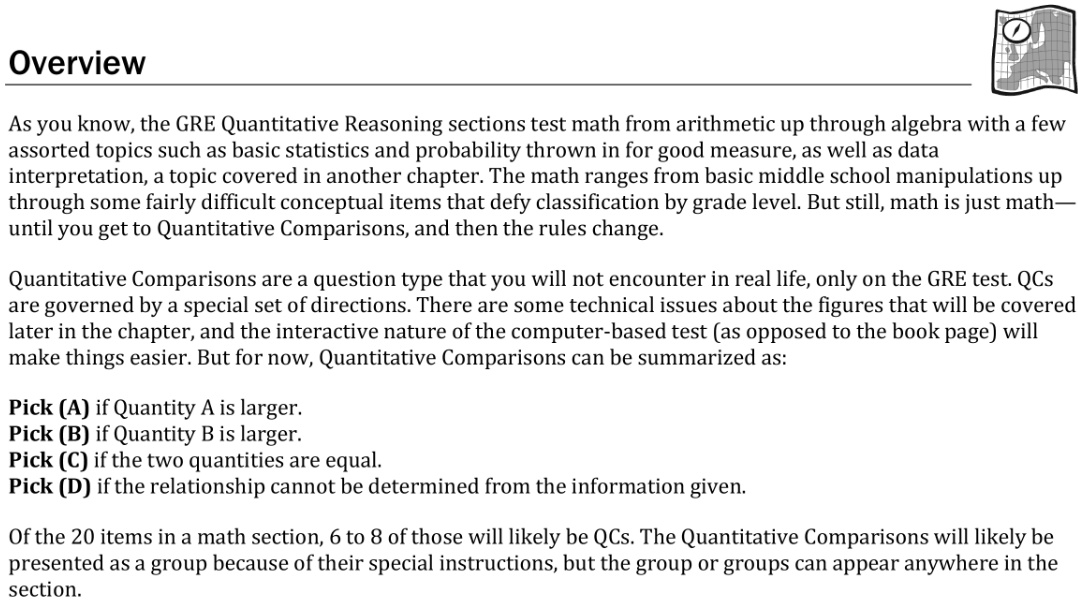 [Speaker Notes: Teacher’s Guide p. 423]
Quantitative Reasoning: Comparisons Anatomy Directions
228 • Quantitative Reasoning: Comparisons
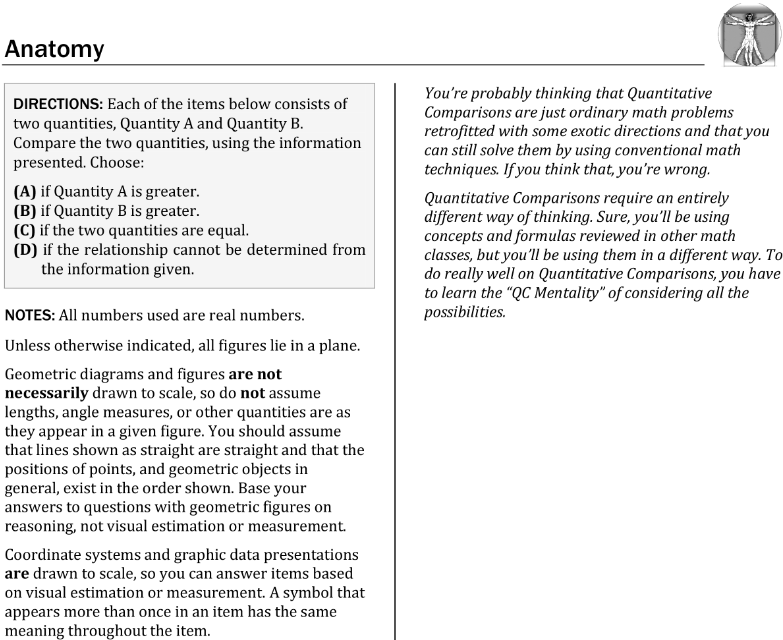 [Speaker Notes: Teacher’s Guide p. 424]
Quantitative Reasoning: Comparisons Anatomy Q1
228 • Quantitative Reasoning: Comparisons
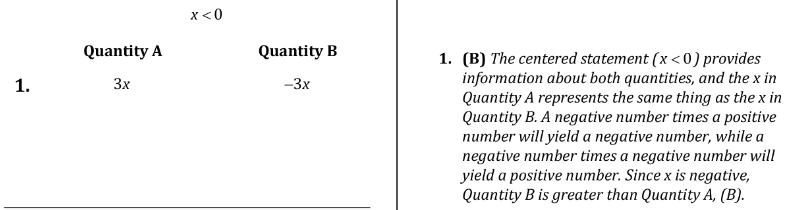 [Speaker Notes: Teacher’s Guide p. 424]
Quantitative Reasoning: Comparisons Anatomy Q2
228 • Quantitative Reasoning: Comparisons
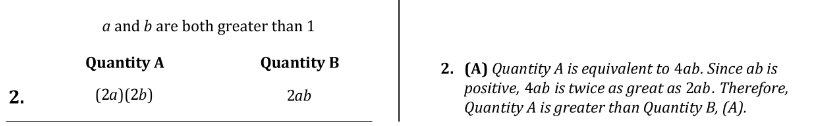 [Speaker Notes: Teacher’s Guide p. 424]
Quantitative Reasoning: Comparisons Anatomy Q3
229 • Quantitative Reasoning: Comparisons
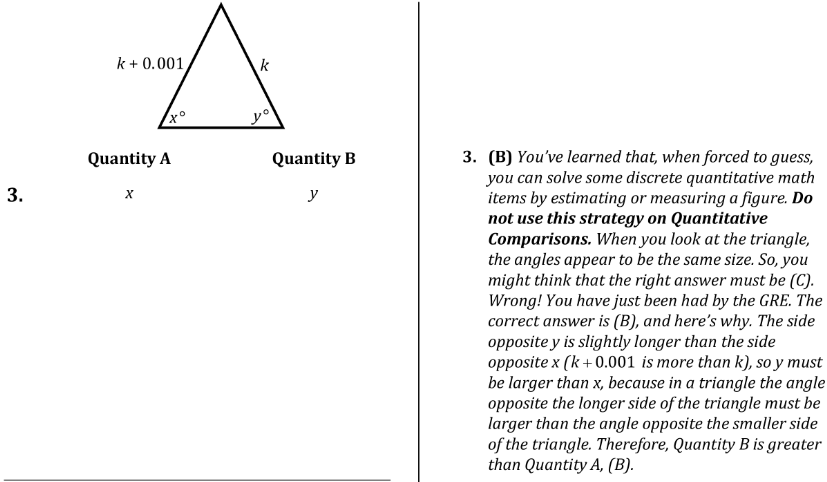 [Speaker Notes: Teacher’s Guide p. 425]
Quantitative Reasoning: Comparisons Anatomy Q4
229 • Quantitative Reasoning: Comparisons
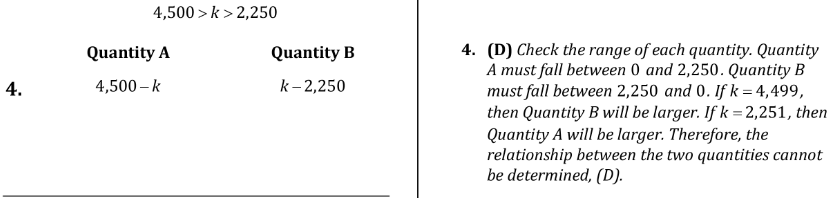 [Speaker Notes: Teacher’s Guide p. 426]
Quantitative Reasoning: Comparisons Anatomy Q5
229 • Quantitative Reasoning: Comparisons
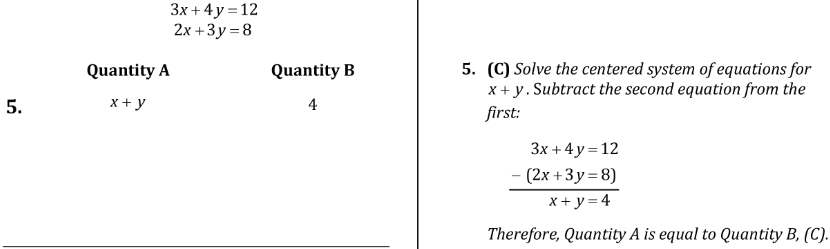 [Speaker Notes: Teacher’s Guide p. 426]
Quantitative Reasoning: Comparisons Pacing
230 • Quantitative Reasoning: Comparisons
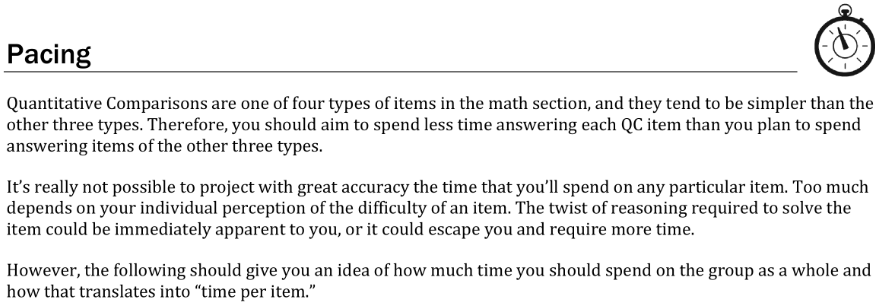 [Speaker Notes: Teacher’s Guide p. 427]
Quantitative Reasoning: Comparisons Pacing
230 • Quantitative Reasoning: Comparisons
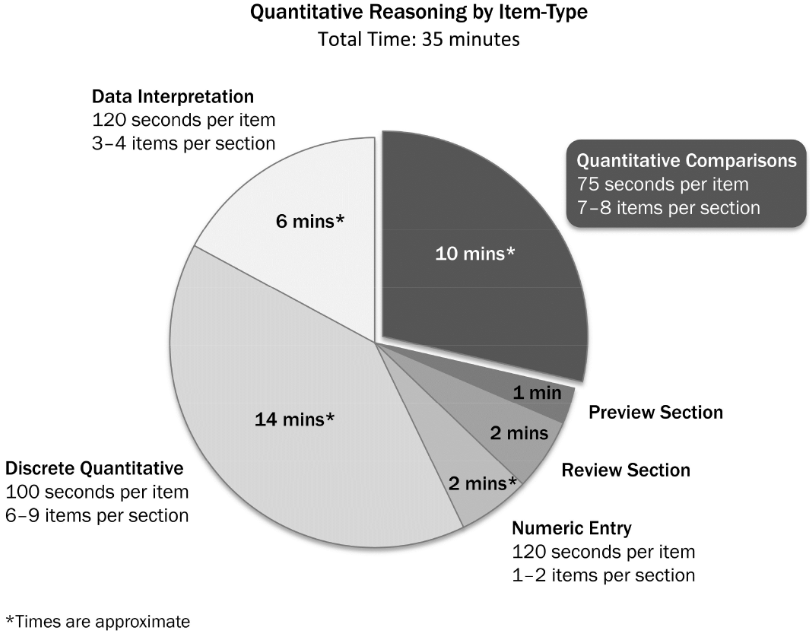 [Speaker Notes: Teacher’s Guide p. 427]
Quantitative Reasoning: Comparisons Time Trial Directions
231 • Quantitative Reasoning: Comparisons
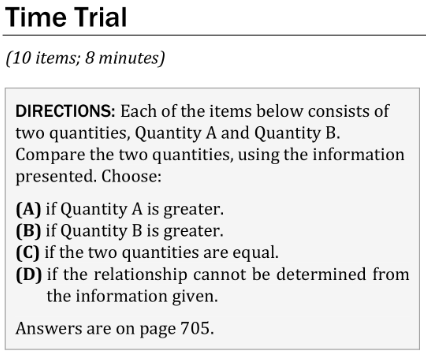 [Speaker Notes: Teacher’s Guide p. 428]
Quantitative Reasoning: Comparisons Time Trial Q1
231 • Quantitative Reasoning: Comparisons
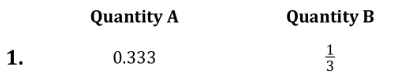 [Speaker Notes: Teacher’s Guide p. 428]
Quantitative Reasoning: Comparisons Time Trial Q2
231 • Quantitative Reasoning: Comparisons
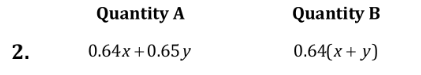 [Speaker Notes: Teacher’s Guide p. 428]
Quantitative Reasoning: Comparisons Time Trial Q3
231 • Quantitative Reasoning: Comparisons
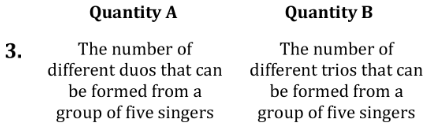 [Speaker Notes: Teacher’s Guide p. 428]
Quantitative Reasoning: Comparisons Time Trial Q4
231 • Quantitative Reasoning: Comparisons
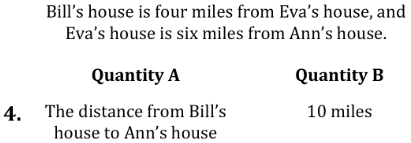 [Speaker Notes: Teacher’s Guide p. 428]
Quantitative Reasoning: Comparisons Time Trial Q5
231 • Quantitative Reasoning: Comparisons
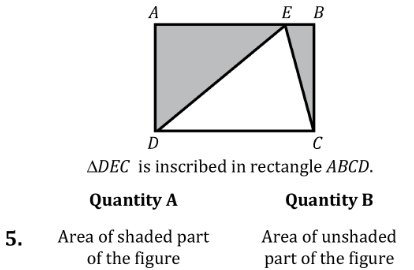 [Speaker Notes: Teacher’s Guide p. 429]
Quantitative Reasoning: Comparisons Time Trial Q6
231 • Quantitative Reasoning: Comparisons
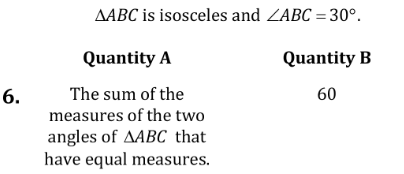 [Speaker Notes: Teacher’s Guide p. 429]
Quantitative Reasoning: Comparisons Time Trial Q7
231 • Quantitative Reasoning: Comparisons
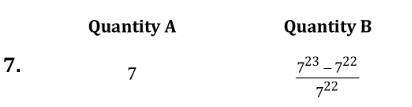 [Speaker Notes: Teacher’s Guide p. 429]
Quantitative Reasoning: Comparisons Time Trial Q8
231 • Quantitative Reasoning: Comparisons
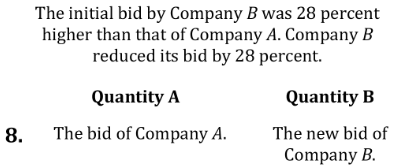 [Speaker Notes: Teacher’s Guide p. 429-430]
Quantitative Reasoning: Comparisons Time Trial Q9
231 • Quantitative Reasoning: Comparisons
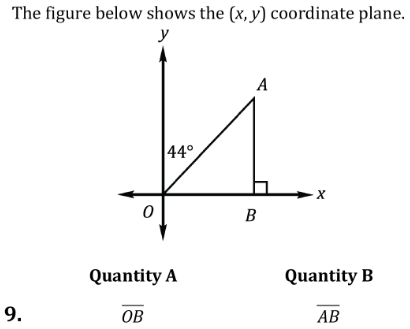 [Speaker Notes: Teacher’s Guide p. 430]
Quantitative Reasoning: Comparisons Time Trial Q10
231 • Quantitative Reasoning: Comparisons
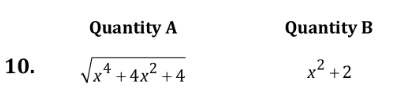 [Speaker Notes: Teacher’s Guide p. 430]
Quantitative Reasoning: Comparisons Game Plan
232 • Quantitative Reasoning: Comparisons
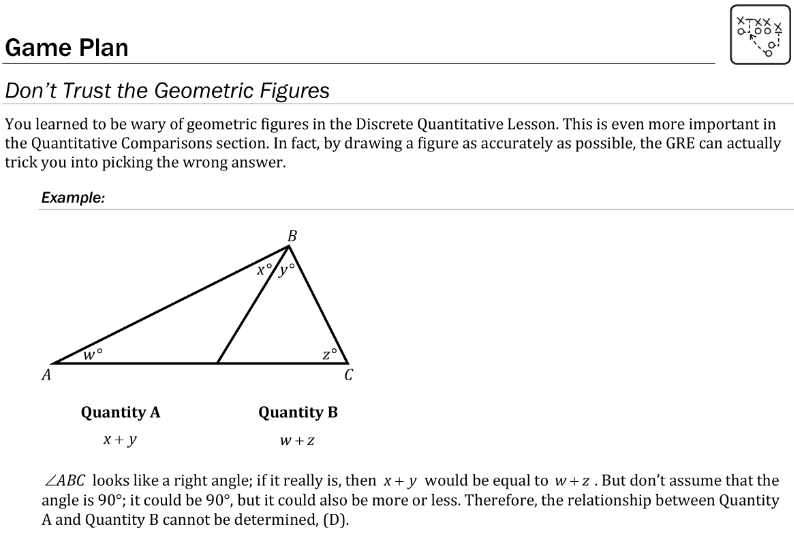 [Speaker Notes: Teacher’s Guide p. 431]
Quantitative Reasoning: Comparisons Game Plan
232 • Quantitative Reasoning: Comparisons
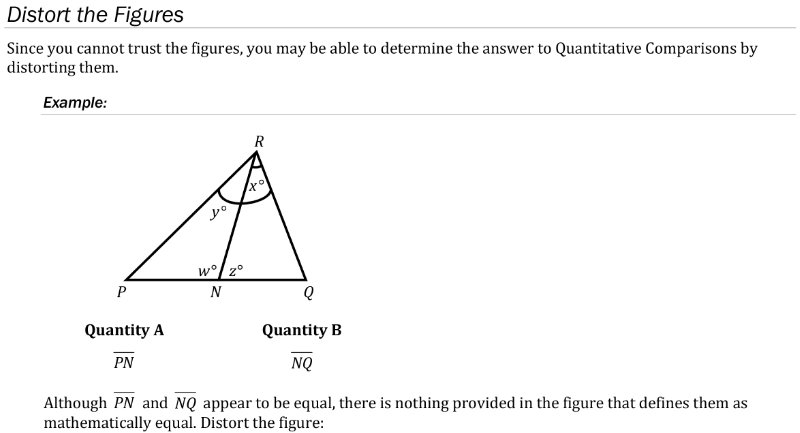 [Speaker Notes: Teacher’s Guide p. 431]
Quantitative Reasoning: Comparisons Game Plan
233 • Quantitative Reasoning: Comparisons
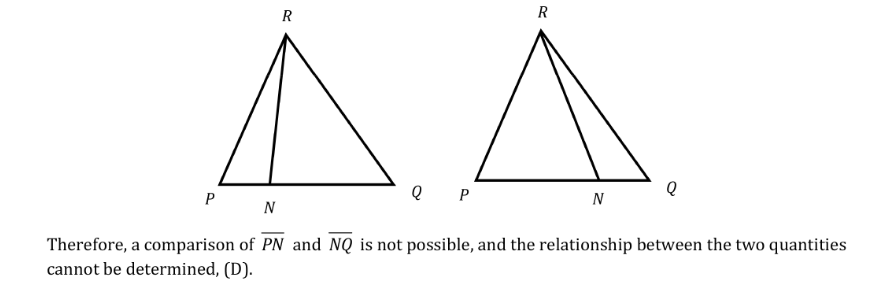 [Speaker Notes: Teacher’s Guide p. 432]
Quantitative Reasoning: Comparisons Game Plan
233 • Quantitative Reasoning: Comparisons
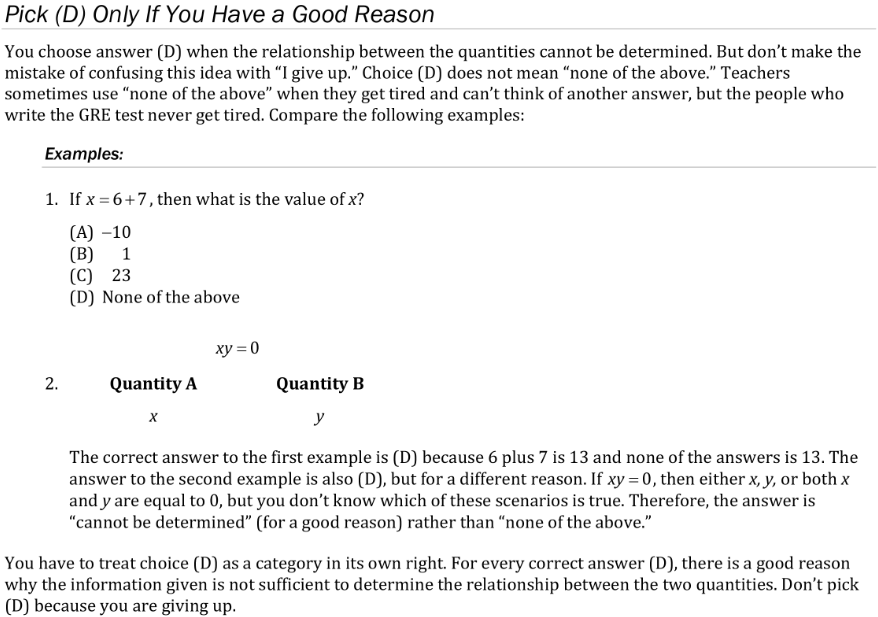 [Speaker Notes: Teacher’s Guide p. 432]
Quantitative Reasoning: Comparisons Game Plan
233-234 • Quantitative Reasoning: Comparisons
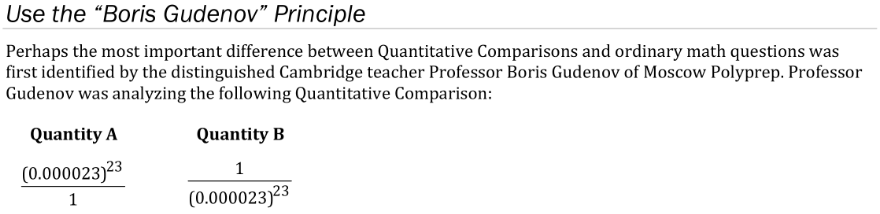 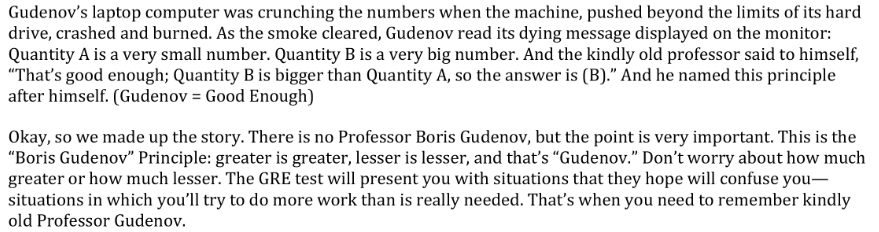 [Speaker Notes: Teacher’s Guide p. 433-434]
Quantitative Reasoning: Comparisons Game Plan
234 • Quantitative Reasoning: Comparisons
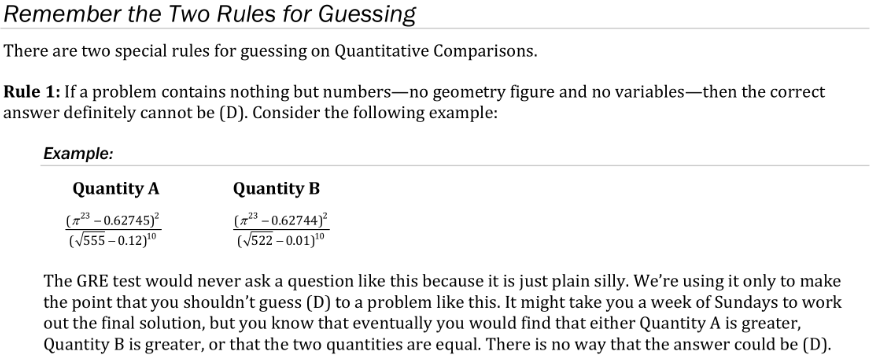 [Speaker Notes: Teacher’s Guide p. 434]
Quantitative Reasoning: Comparisons Game Plan
234 • Quantitative Reasoning: Comparisons
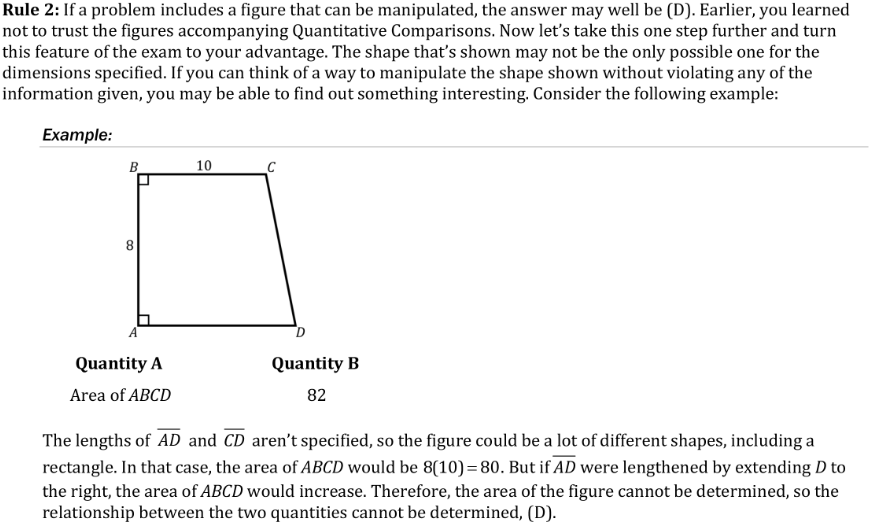 [Speaker Notes: Teacher’s Guide p. 435]
Quantitative Reasoning: Comparisons Lesson Directions
235 • Quantitative Reasoning: Comparisons
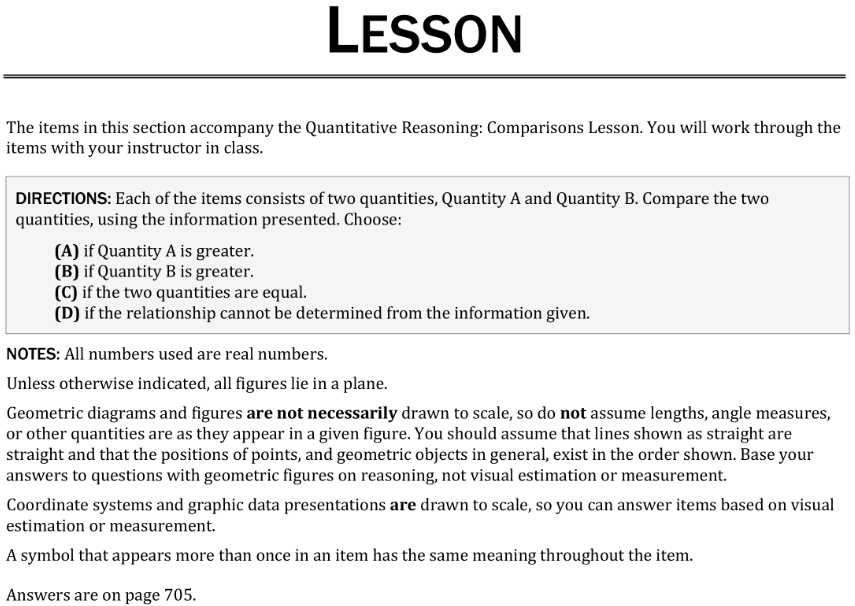 [Speaker Notes: Teacher’s Guide p. 437-438]
Quantitative Reasoning: Comparisons Lesson Q3
235 • Quantitative Reasoning: Comparisons
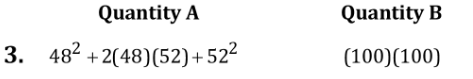 [Speaker Notes: Teacher’s Guide p. 438]
Quantitative Reasoning: Comparisons Lesson Q7
235 • Quantitative Reasoning: Comparisons
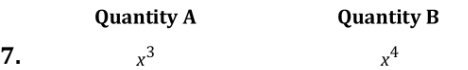 [Speaker Notes: Teacher’s Guide p. 439]
Quantitative Reasoning: Comparisons Lesson Q9
236 • Quantitative Reasoning: Comparisons
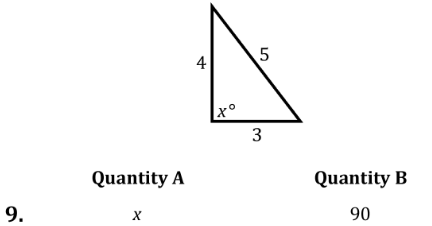 [Speaker Notes: Teacher’s Guide p. 440]
Quantitative Reasoning: Comparisons Lesson Q11
236 • Quantitative Reasoning: Comparisons
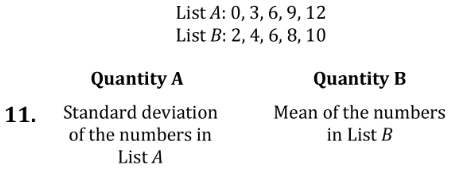 [Speaker Notes: Teacher’s Guide p. 440]
Quantitative Reasoning: Comparisons Lesson Q15
236 • Quantitative Reasoning: Comparisons
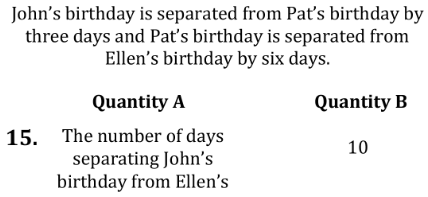 [Speaker Notes: Teacher’s Guide p. 441]
Quantitative Reasoning: Comparisons Lesson Q16
236 • Quantitative Reasoning: Comparisons
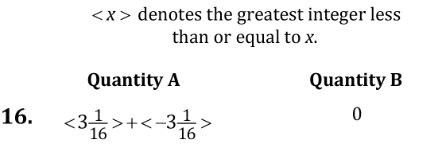 [Speaker Notes: Teacher’s Guide p. 441]
Quantitative Reasoning: Comparisons Lesson Q23
237 • Quantitative Reasoning: Comparisons
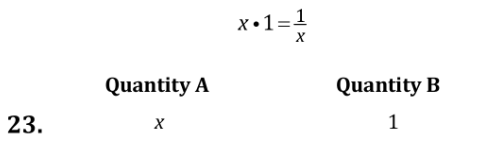 [Speaker Notes: Teacher’s Guide p. 443]
Quantitative Reasoning: Comparisons Lesson Q24
237 • Quantitative Reasoning: Comparisons
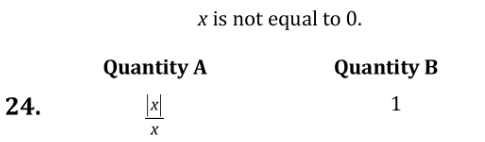 [Speaker Notes: Teacher’s Guide p. 443]
Quantitative Reasoning: Comparisons Lesson Q25
237 • Quantitative Reasoning: Comparisons
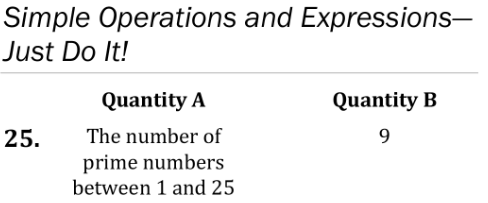 [Speaker Notes: Teacher’s Guide p. 444]
Quantitative Reasoning: Comparisons Lesson Q52
239 • Quantitative Reasoning: Comparisons
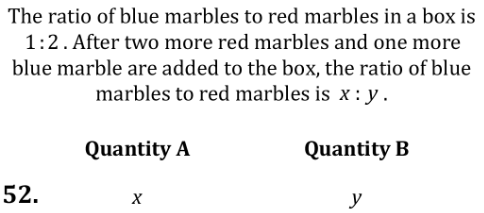 [Speaker Notes: Teacher’s Guide p. 449]
Quantitative Reasoning: Comparisons Lesson Q59
240 • Quantitative Reasoning: Comparisons
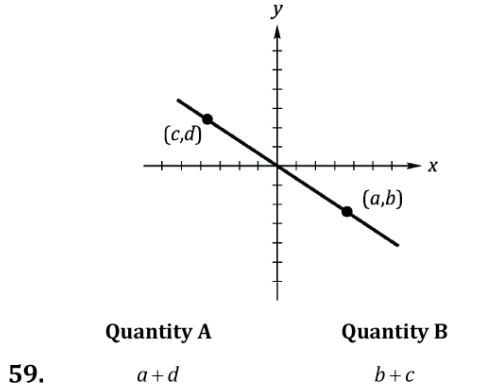 [Speaker Notes: Teacher’s Guide p. 450]
Quantitative Reasoning: Comparisons Lesson Q69
241 • Quantitative Reasoning: Comparisons
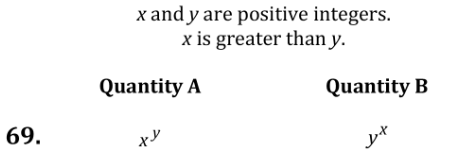 [Speaker Notes: Teacher’s Guide p. 453]
Quantitative Reasoning: Comparisons Lesson Q70
241 • Quantitative Reasoning: Comparisons
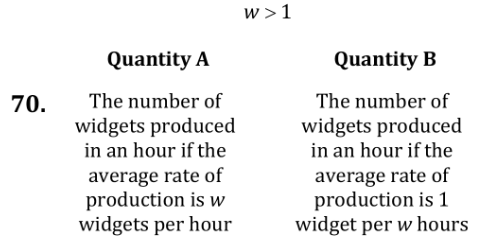 [Speaker Notes: Teacher’s Guide p. 453]
Quantitative Reasoning: Comparisons Lesson Q71
241 • Quantitative Reasoning: Comparisons
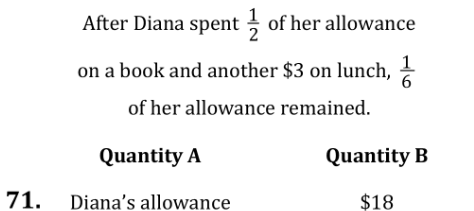 [Speaker Notes: Teacher’s Guide p. 453]
Quantitative Reasoning: Comparisons Lesson Q89
242 • Quantitative Reasoning: Comparisons
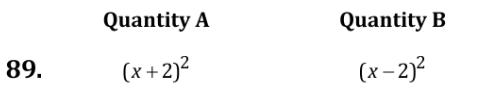 [Speaker Notes: Teacher’s Guide p. 457]
Quantitative Reasoning: Comparisons Lesson Q90
242 • Quantitative Reasoning: Comparisons
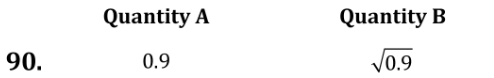 [Speaker Notes: Teacher’s Guide p. 457]
Quantitative Reasoning: Comparisons Lesson Q100
243 • Quantitative Reasoning: Comparisons
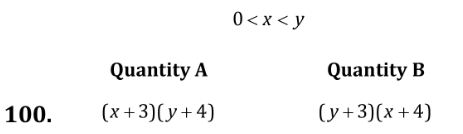 [Speaker Notes: Teacher’s Guide p. 460]
Quantitative Reasoning: Comparisons Lesson Q118
246 • Quantitative Reasoning: Comparisons
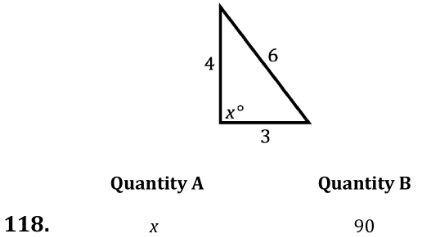 [Speaker Notes: Teacher’s Guide p. 466]
Quantitative Reasoning: Comparisons Lesson Q119
246 • Quantitative Reasoning: Comparisons
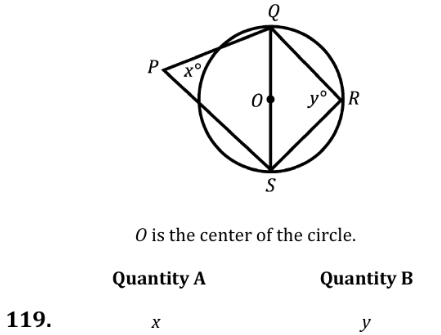 [Speaker Notes: Teacher’s Guide p. 466]
Quantitative Reasoning: Comparisons Lesson Q120
246 • Quantitative Reasoning: Comparisons
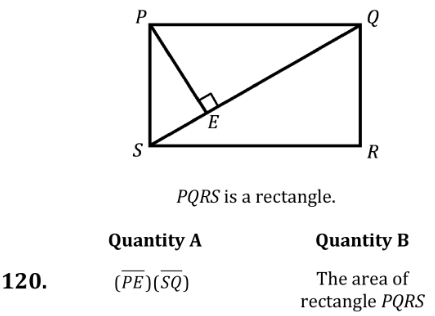 [Speaker Notes: Teacher’s Guide p. 466]
Quantitative Reasoning: Comparisons Lesson Q121
246 • Quantitative Reasoning: Comparisons
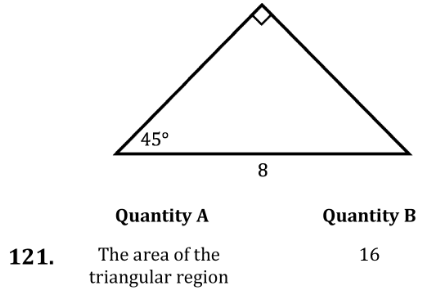 [Speaker Notes: Teacher’s Guide p. 466]
Quantitative Reasoning: Comparisons Lesson Q124
247 • Quantitative Reasoning: Comparisons
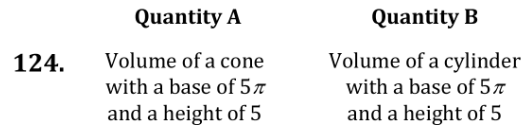 [Speaker Notes: Teacher’s Guide p. 467]
Quantitative Reasoning: Comparisons Lesson Q127
247 • Quantitative Reasoning: Comparisons
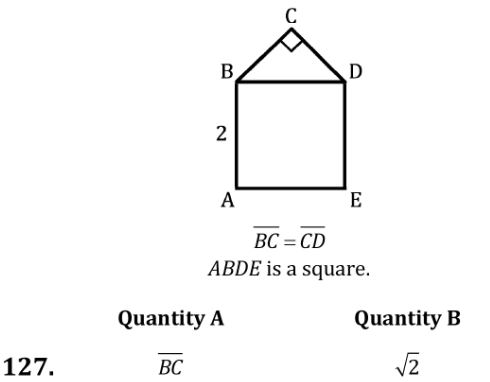 [Speaker Notes: Teacher’s Guide p. 468]
Quantitative Reasoning: Comparisons Lesson Q132
248 • Quantitative Reasoning: Comparisons
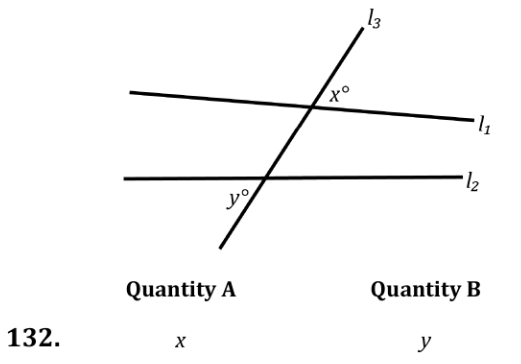 [Speaker Notes: Teacher’s Guide p. 470]
Quantitative Reasoning: Comparisons Lesson Q133
248 • Quantitative Reasoning: Comparisons
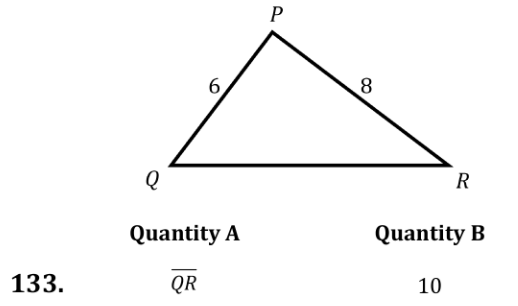 [Speaker Notes: Teacher’s Guide p. 471]
Quantitative Reasoning: Comparisons Lesson Q134
248 • Quantitative Reasoning: Comparisons
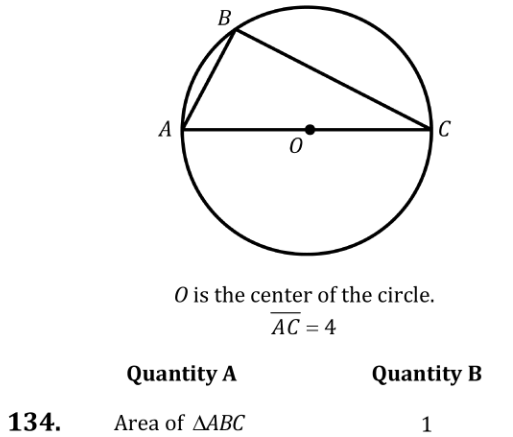 [Speaker Notes: Teacher’s Guide p. 471]
Quantitative Reasoning: Comparisons Lesson Q135
248 • Quantitative Reasoning: Comparisons
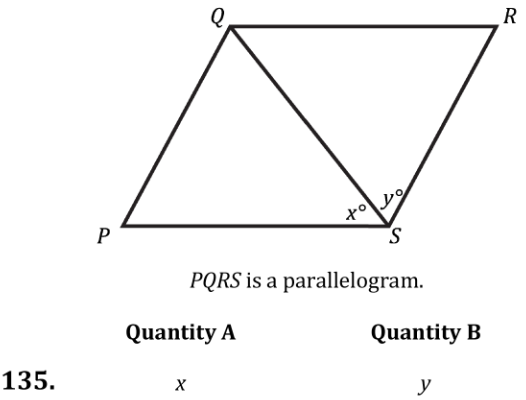 [Speaker Notes: Teacher’s Guide p. 472]
Quantitative Reasoning: Comparisons Lesson Q139
249 • Quantitative Reasoning: Comparisons
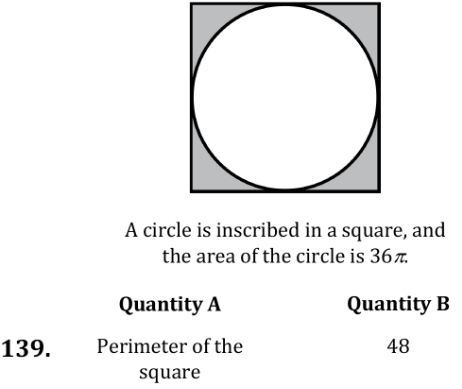 [Speaker Notes: Teacher’s Guide p. 473]
Quantitative Reasoning: Comparisons Lesson Q146
250 • Quantitative Reasoning: Comparisons
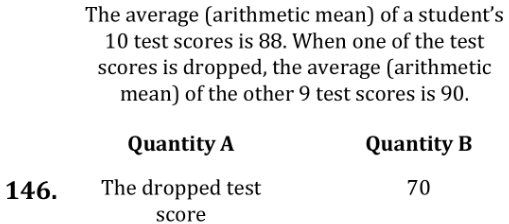 [Speaker Notes: Teacher’s Guide p. 475]
Quantitative Reasoning: Comparisons Lesson Q148
250 • Quantitative Reasoning: Comparisons
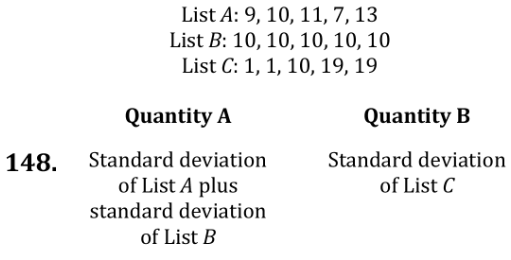 [Speaker Notes: Teacher’s Guide p. 476]
Quantitative Reasoning: Comparisons Lesson Q149
250 • Quantitative Reasoning: Comparisons
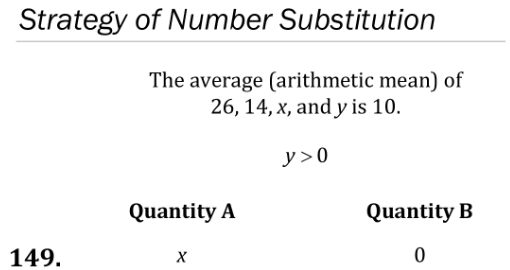 [Speaker Notes: Teacher’s Guide p. 476]
Quantitative Reasoning: Comparisons Lesson Q150
250 • Quantitative Reasoning: Comparisons
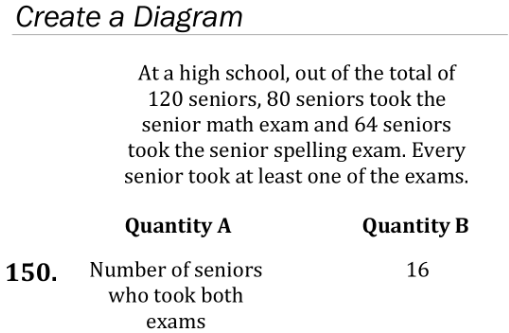 [Speaker Notes: Teacher’s Guide p. 477]
261 • Quantitative Reasoning: Data Interpretation
↖ Back to the Table of Contents
Quantitative Reasoning: Data Interpretation Test Mechanics
[Speaker Notes: Teacher’s Guide p. 493]
Quantitative Reasoning: Data Interpretation Test Mechanics
261 • Quantitative Reasoning: Data Interpretation
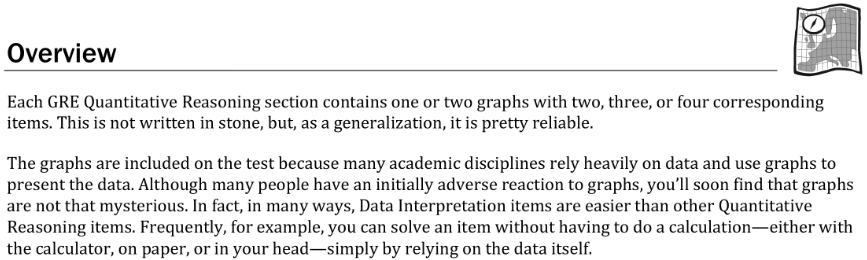 [Speaker Notes: Teacher’s Guide p. 493]
Quantitative Reasoning: Data Interpretation Anatomy Directions
262 • Quantitative Reasoning: Data Interpretation
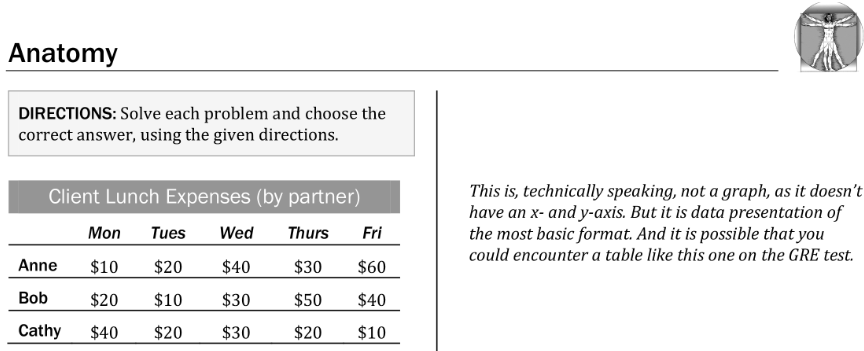 [Speaker Notes: Teacher’s Guide p. 494]
Quantitative Reasoning: Data Interpretation Anatomy Q1
262 • Quantitative Reasoning: Data Interpretation
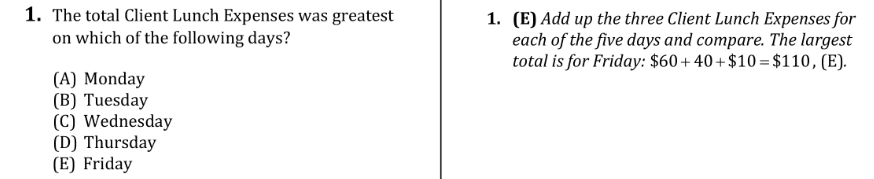 [Speaker Notes: Teacher’s Guide p. 494]
Quantitative Reasoning: Data Interpretation Anatomy Q2
262 • Quantitative Reasoning: Data Interpretation
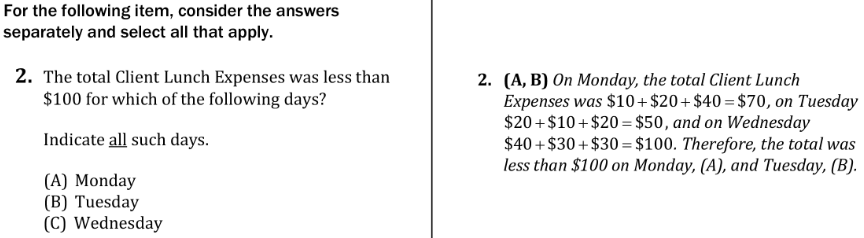 [Speaker Notes: Teacher’s Guide p. 494]
Quantitative Reasoning: Data Interpretation Anatomy Q3
262 • Quantitative Reasoning: Data Interpretation
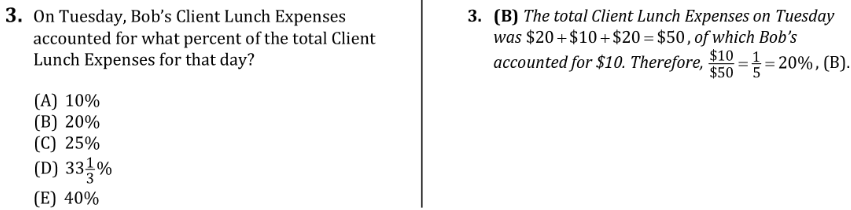 [Speaker Notes: Teacher’s Guide p. 494]
Quantitative Reasoning: Data Interpretation Pacing
263 • Quantitative Reasoning: Data Interpretation
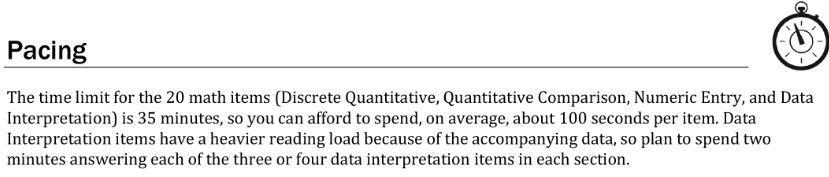 [Speaker Notes: Teacher’s Guide p. 495]
Quantitative Reasoning: Data Interpretation Pacing
263 • Quantitative Reasoning: Data Interpretation
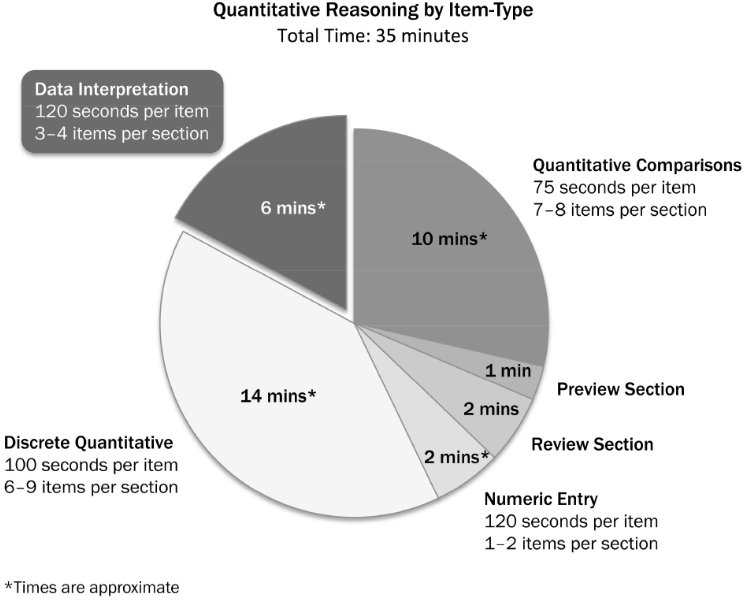 [Speaker Notes: Teacher’s Guide p. 495]
Quantitative Reasoning: Data Interpretation Time Trial Directions
264 • Quantitative Reasoning: Data Interpretation
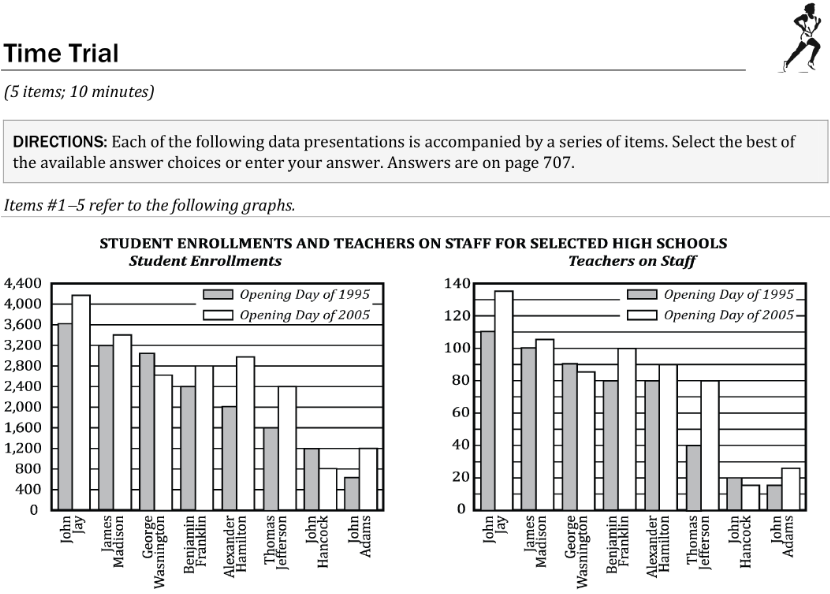 [Speaker Notes: Teacher’s Guide p. 496]
Quantitative Reasoning: Data Interpretation Time Trial Q1
264 • Quantitative Reasoning: Data Interpretation
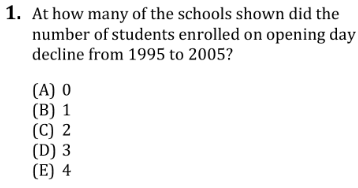 [Speaker Notes: Teacher’s Guide p. 496]
Quantitative Reasoning: Data Interpretation Time Trial Q2
264 • Quantitative Reasoning: Data Interpretation
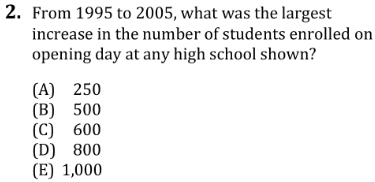 [Speaker Notes: Teacher’s Guide p. 496]
Quantitative Reasoning: Data Interpretation Time Trial Q3
264 • Quantitative Reasoning: Data Interpretation
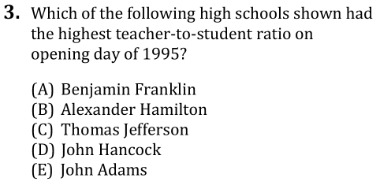 [Speaker Notes: Teacher’s Guide p. 497]
Quantitative Reasoning: Data Interpretation Time Trial Q4
265 • Quantitative Reasoning: Data Interpretation
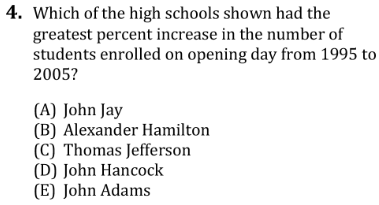 [Speaker Notes: Teacher’s Guide p. 497]
Quantitative Reasoning: Data Interpretation Time Trial Q5
265 • Quantitative Reasoning: Data Interpretation
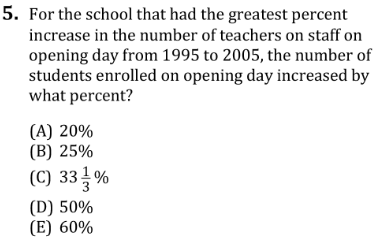 [Speaker Notes: Teacher’s Guide p. 497]
Quantitative Reasoning: Data Interpretation Game Plan
266 • Quantitative Reasoning: Data Interpretation
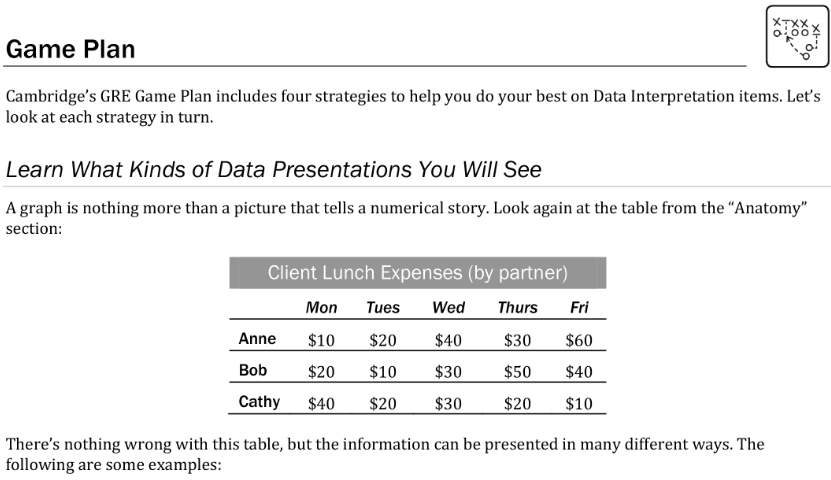 [Speaker Notes: Teacher’s Guide p. 498]
Quantitative Reasoning: Data Interpretation Game Plan
266 • Quantitative Reasoning: Data Interpretation
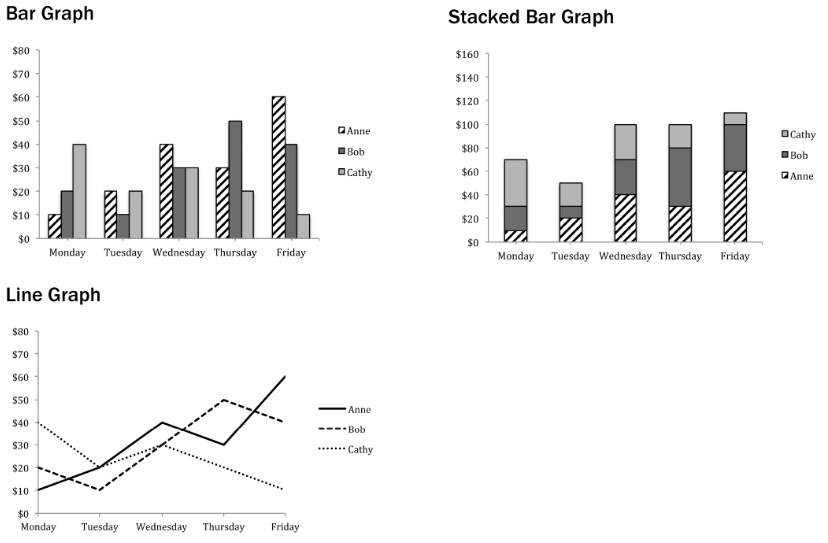 [Speaker Notes: Teacher’s Guide p. 498]
Quantitative Reasoning: Data Interpretation Game Plan
267 • Quantitative Reasoning: Data Interpretation
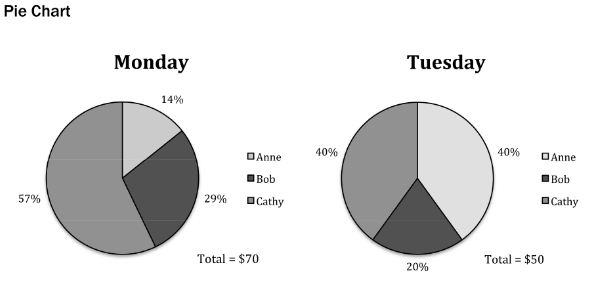 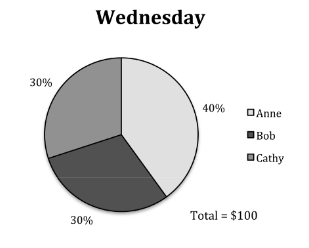 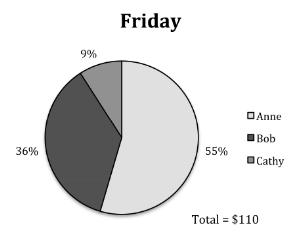 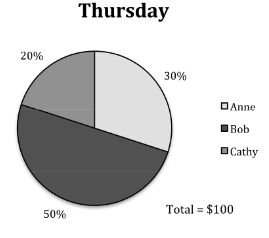 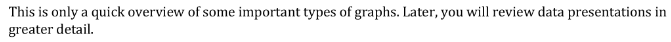 [Speaker Notes: Teacher’s Guide p. 499]
Quantitative Reasoning: Data Interpretation Game Plan
268 • Quantitative Reasoning: Data Interpretation
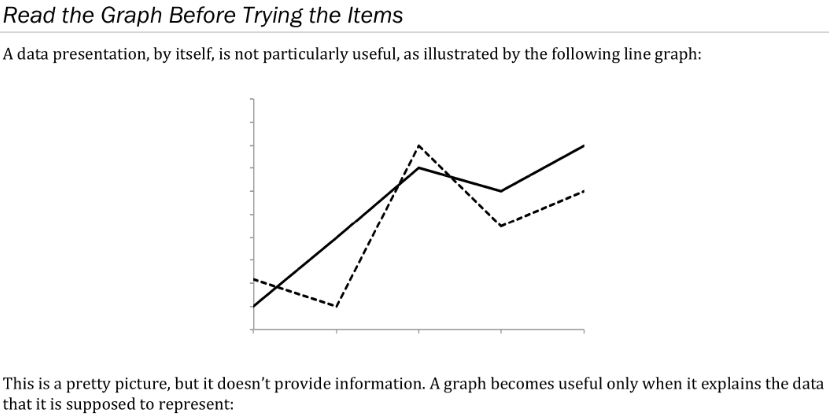 [Speaker Notes: Teacher’s Guide p. 500]
Quantitative Reasoning: Data Interpretation Game Plan
268 • Quantitative Reasoning: Data Interpretation
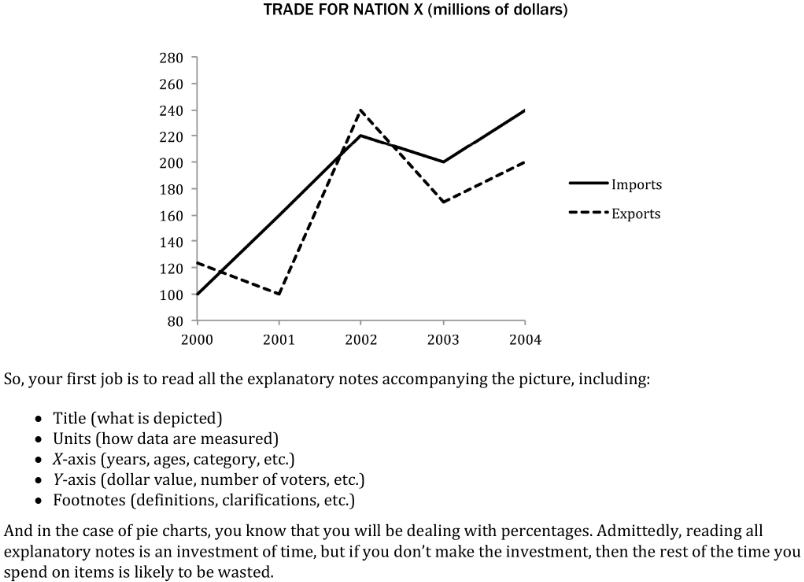 [Speaker Notes: Teacher’s Guide p. 500]
Quantitative Reasoning: Data Interpretation Game Plan
269 • Quantitative Reasoning: Data Interpretation
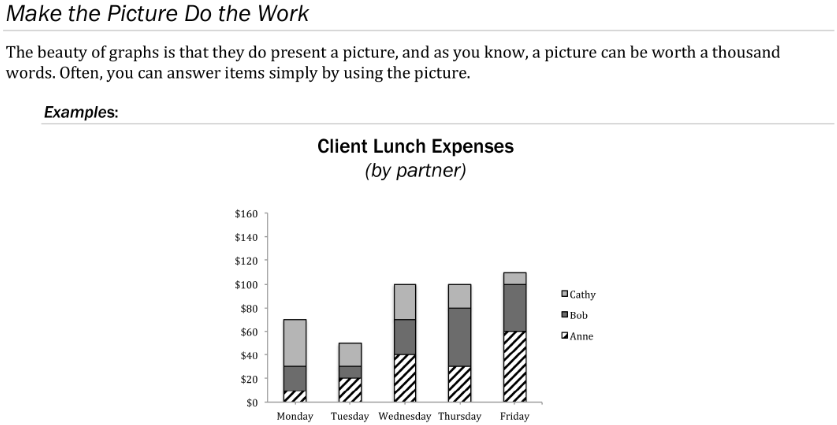 [Speaker Notes: Teacher’s Guide p. 501]
Quantitative Reasoning: Data Interpretation Game Plan
269 • Quantitative Reasoning: Data Interpretation
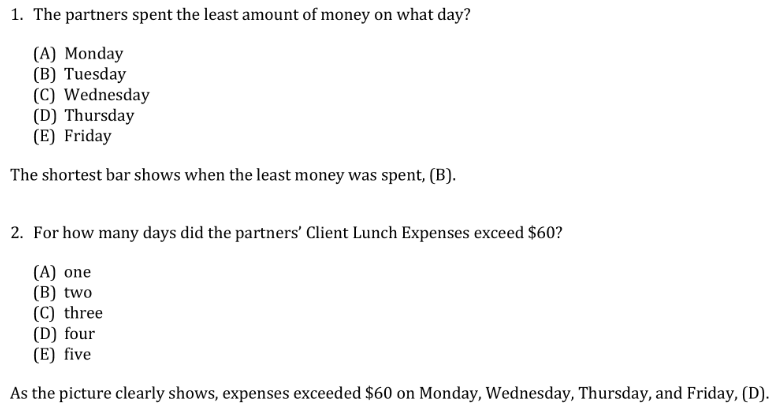 [Speaker Notes: Teacher’s Guide p. 501]
Quantitative Reasoning: Data Interpretation Game Plan
270 • Quantitative Reasoning: Data Interpretation
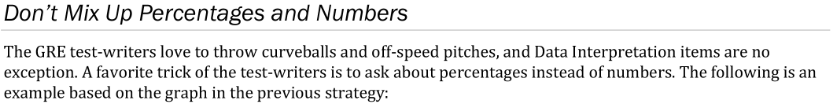 [Speaker Notes: Teacher’s Guide p. 502]
Quantitative Reasoning: Data Interpretation Game Plan
270 • Quantitative Reasoning: Data Interpretation
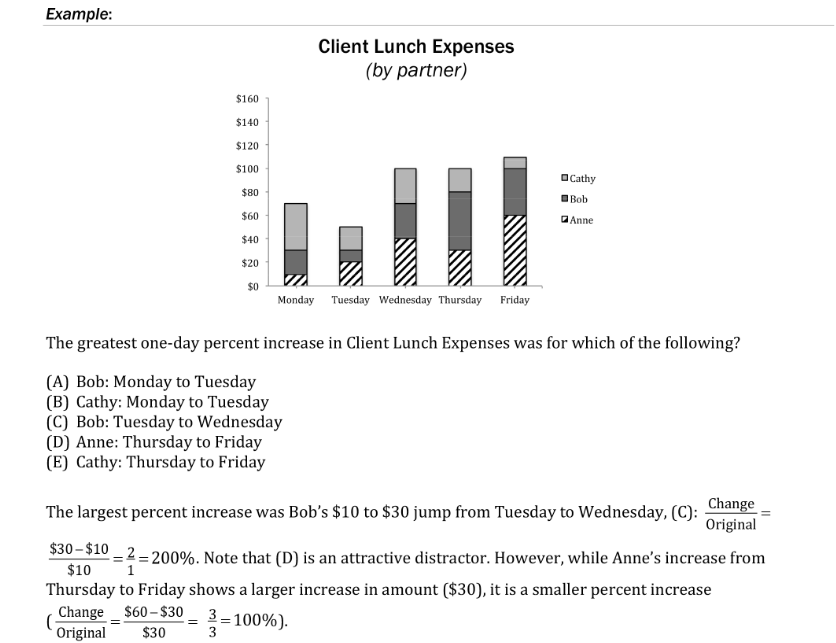 [Speaker Notes: Teacher’s Guide p. 502]
Quantitative Reasoning: Data Interpretation Lesson Directions
271 • Quantitative Reasoning: Data Interpretation
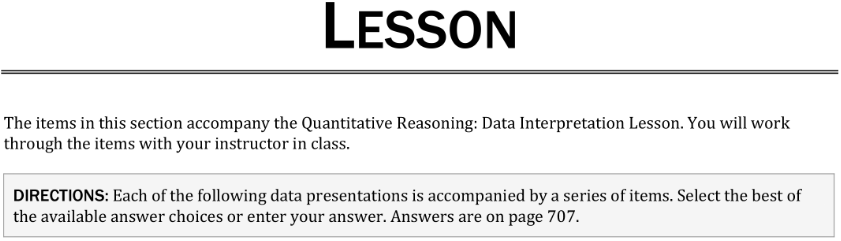 [Speaker Notes: Teacher’s Guide p. 503]
Quantitative Reasoning: Data Interpretation Lesson Item Q1-Q4
271 • Quantitative Reasoning: Data Interpretation
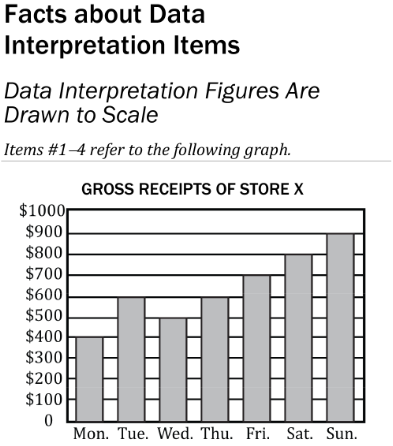 [Speaker Notes: Teacher’s Guide p. 505]
Quantitative Reasoning: Data Interpretation Lesson Q1
271 • Quantitative Reasoning: Data Interpretation
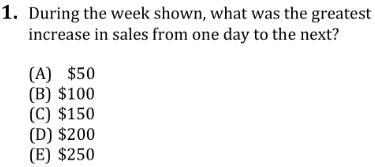 [Speaker Notes: Teacher’s Guide p. 505]
Quantitative Reasoning: Data Interpretation Lesson Q2
271 • Quantitative Reasoning: Data Interpretation
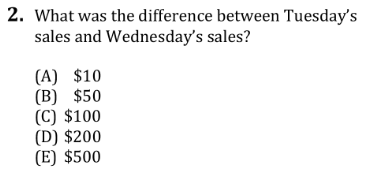 [Speaker Notes: Teacher’s Guide p. 506]
Quantitative Reasoning: Data Interpretation Lesson Q3
271 • Quantitative Reasoning: Data Interpretation
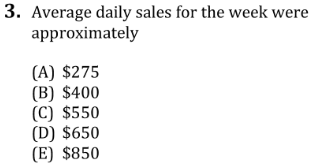 [Speaker Notes: Teacher’s Guide p. 506]
Quantitative Reasoning: Data Interpretation Lesson Q4
271 • Quantitative Reasoning: Data Interpretation
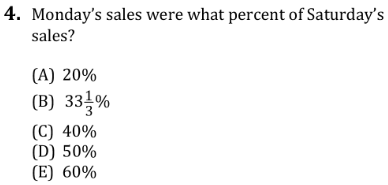 [Speaker Notes: Teacher’s Guide p. 506]
Quantitative Reasoning: Data Interpretation Lesson Item Q5-Q9
272 • Quantitative Reasoning: Data Interpretation
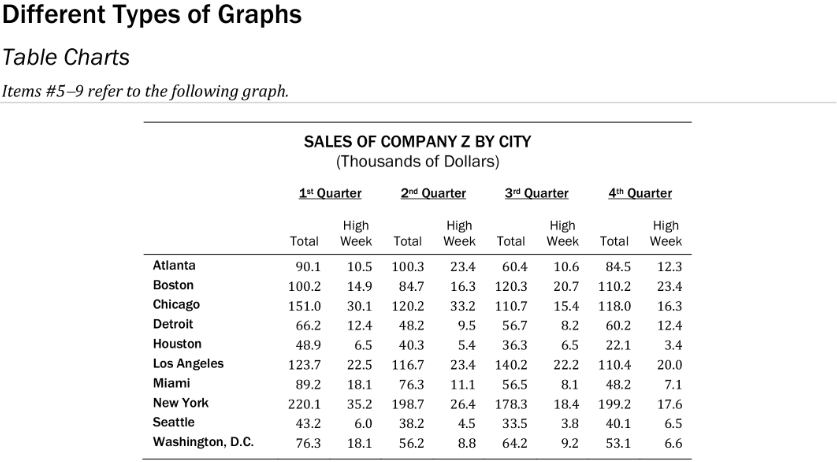 [Speaker Notes: Teacher’s Guide p. 507]
Quantitative Reasoning: Data Interpretation Lesson Q8
272 • Quantitative Reasoning: Data Interpretation
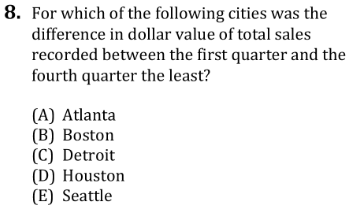 [Speaker Notes: Teacher’s Guide p. 508]
Quantitative Reasoning: Data Interpretation Lesson Q9
273 • Quantitative Reasoning: Data Interpretation
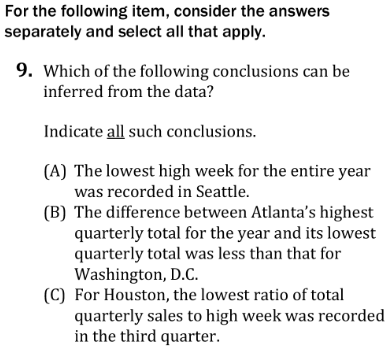 [Speaker Notes: Teacher’s Guide p. 509]
Quantitative Reasoning: Data Interpretation Lesson Q10
273 • Quantitative Reasoning: Data Interpretation
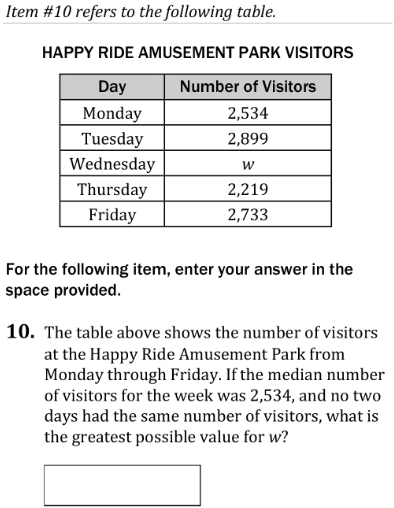 [Speaker Notes: Teacher’s Guide p. 509]
Quantitative Reasoning: Data Interpretation Lesson Item Q22-Q24
276 • Quantitative Reasoning: Data Interpretation
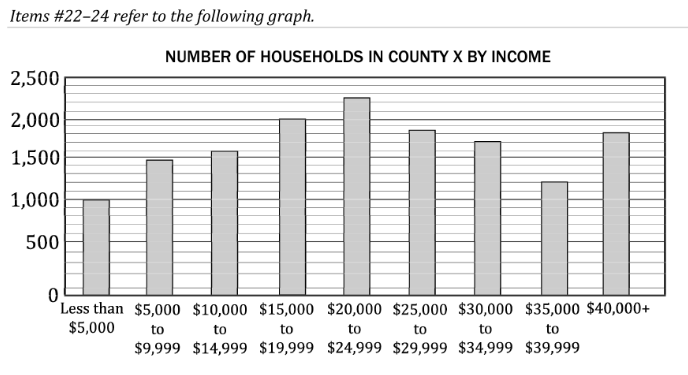 [Speaker Notes: Teacher’s Guide p. 514]
Quantitative Reasoning: Data Interpretation Lesson Q22
276 • Quantitative Reasoning: Data Interpretation
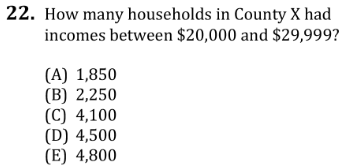 [Speaker Notes: Teacher’s Guide p. 514]
Quantitative Reasoning: Data Interpretation Lesson Q23
276 • Quantitative Reasoning: Data Interpretation
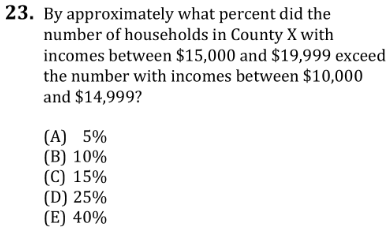 [Speaker Notes: Teacher’s Guide p. 514]
Quantitative Reasoning: Data Interpretation Lesson Q24
276 • Quantitative Reasoning: Data Interpretation
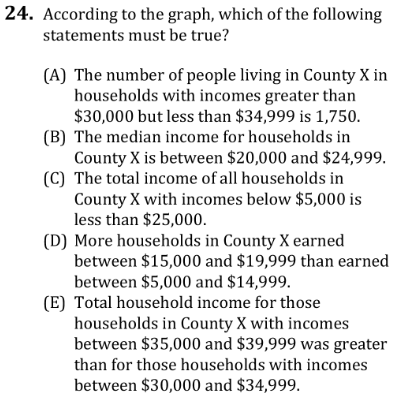 [Speaker Notes: Teacher’s Guide p. 514]
Quantitative Reasoning: Data Interpretation Lesson Item Q36-Q38
280 • Quantitative Reasoning: Data Interpretation
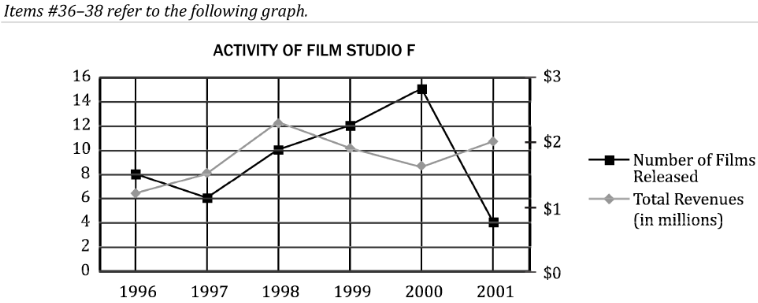 [Speaker Notes: Teacher’s Guide p. 520]
Quantitative Reasoning: Data Interpretation Lesson Q36
280 • Quantitative Reasoning: Data Interpretation
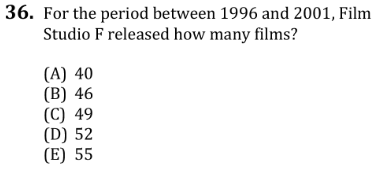 [Speaker Notes: Teacher’s Guide p. 520]
Quantitative Reasoning: Data Interpretation Lesson Q37
280 • Quantitative Reasoning: Data Interpretation
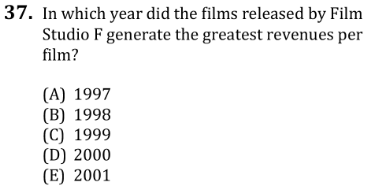 [Speaker Notes: Teacher’s Guide p. 520]
Quantitative Reasoning: Data Interpretation Lesson Q38
280 • Quantitative Reasoning: Data Interpretation
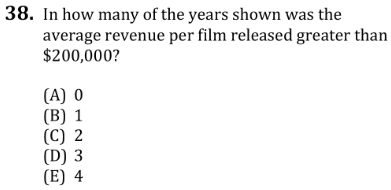 [Speaker Notes: Teacher’s Guide p. 521]
Quantitative Reasoning: Data Interpretation Lesson Item Q39-Q43
281 • Quantitative Reasoning: Data Interpretation
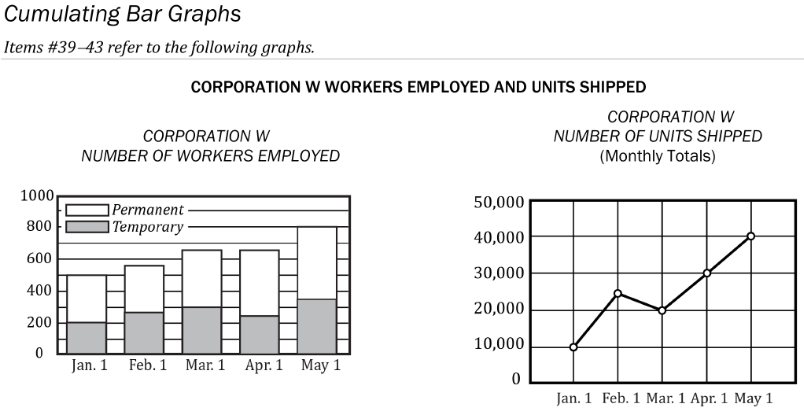 [Speaker Notes: Teacher’s Guide p. 521]
Quantitative Reasoning: Data Interpretation Lesson Q39
281 • Quantitative Reasoning: Data Interpretation
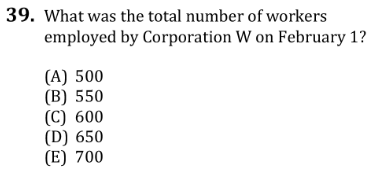 [Speaker Notes: Teacher’s Guide p. 522]
Quantitative Reasoning: Data Interpretation Lesson Q40
281 • Quantitative Reasoning: Data Interpretation
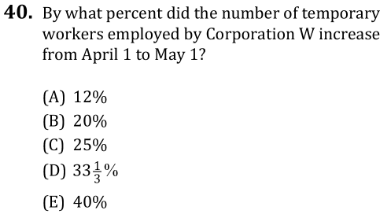 [Speaker Notes: Teacher’s Guide p. 522]
Quantitative Reasoning: Data Interpretation Lesson Q41
281 • Quantitative Reasoning: Data Interpretation
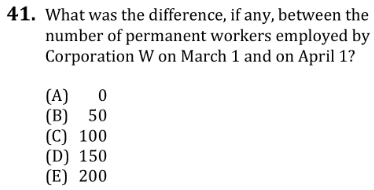 [Speaker Notes: Teacher’s Guide p. 522]
Quantitative Reasoning: Data Interpretation Lesson Q42
281 • Quantitative Reasoning: Data Interpretation
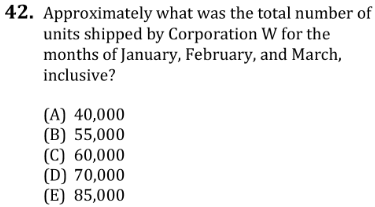 [Speaker Notes: Teacher’s Guide p. 522]
Quantitative Reasoning: Data Interpretation Lesson Q43
281 • Quantitative Reasoning: Data Interpretation
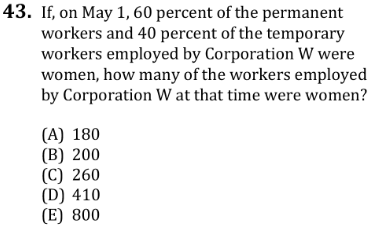 [Speaker Notes: Teacher’s Guide p. 523]
Quantitative Reasoning: Data Interpretation Lesson Item Q60-Q62
286 • Quantitative Reasoning: Data Interpretation
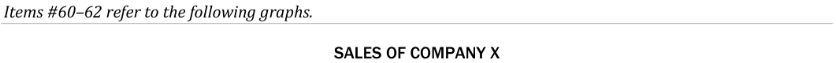 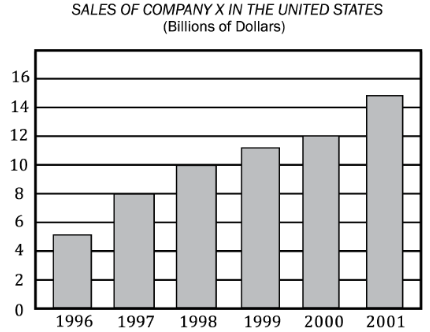 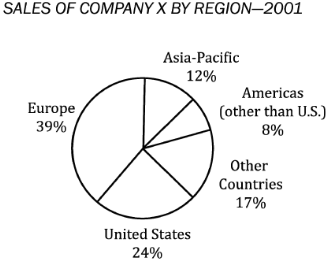 [Speaker Notes: Teacher’s Guide p. 531]
Quantitative Reasoning: Data Interpretation Lesson Q60
286 • Quantitative Reasoning: Data Interpretation
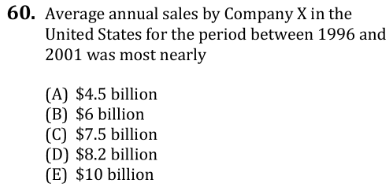 [Speaker Notes: Teacher’s Guide p. 531]
Quantitative Reasoning: Data Interpretation Lesson Q61
286 • Quantitative Reasoning: Data Interpretation
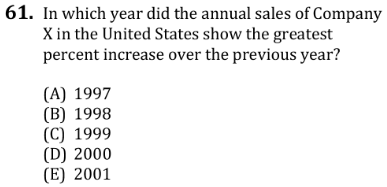 [Speaker Notes: Teacher’s Guide p. 531]
Quantitative Reasoning: Data Interpretation Lesson Q62
286 • Quantitative Reasoning: Data Interpretation
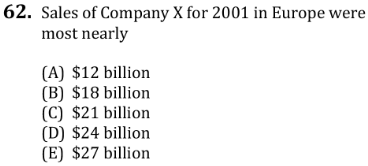 [Speaker Notes: Teacher’s Guide p. 532]
Quantitative Reasoning: Data Interpretation Lesson Item Q63-Q64
287 • Quantitative Reasoning: Data Interpretation
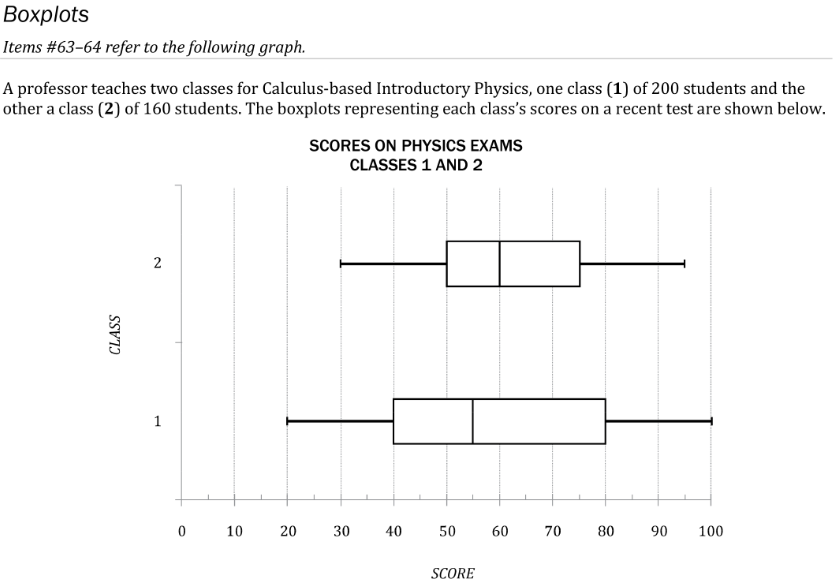 [Speaker Notes: Teacher’s Guide p. 532-533]
Quantitative Reasoning: Data Interpretation Lesson Q63
287 • Quantitative Reasoning: Data Interpretation
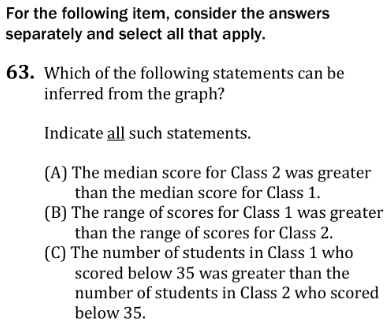 [Speaker Notes: Teacher’s Guide p. 533]
Quantitative Reasoning: Data Interpretation Lesson Q64
287 • Quantitative Reasoning: Data Interpretation
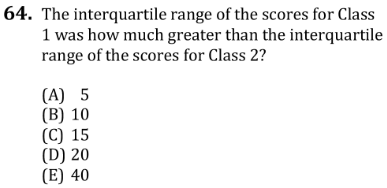 [Speaker Notes: Teacher’s Guide p. 533]
Quantitative Reasoning: Data Interpretation Lesson Item Q65-Q66
288 • Quantitative Reasoning: Data Interpretation
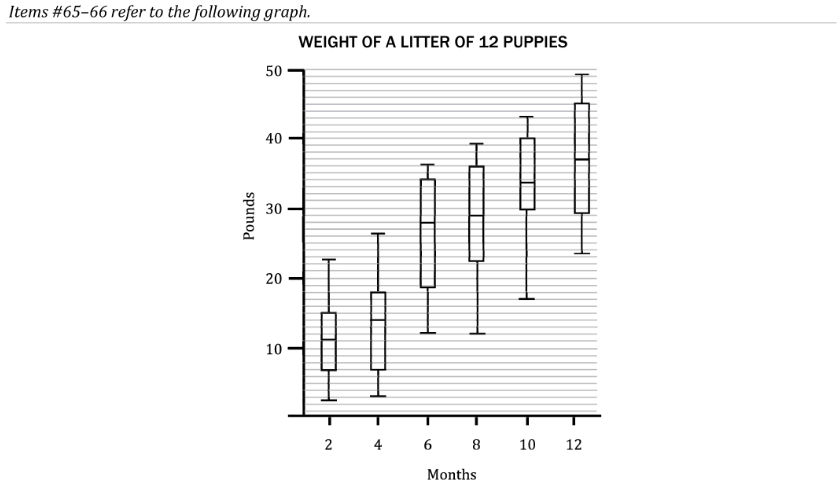 [Speaker Notes: Teacher’s Guide p. 534]
Quantitative Reasoning: Data Interpretation Lesson Item Q70-Q72
290 • Quantitative Reasoning: Data Interpretation
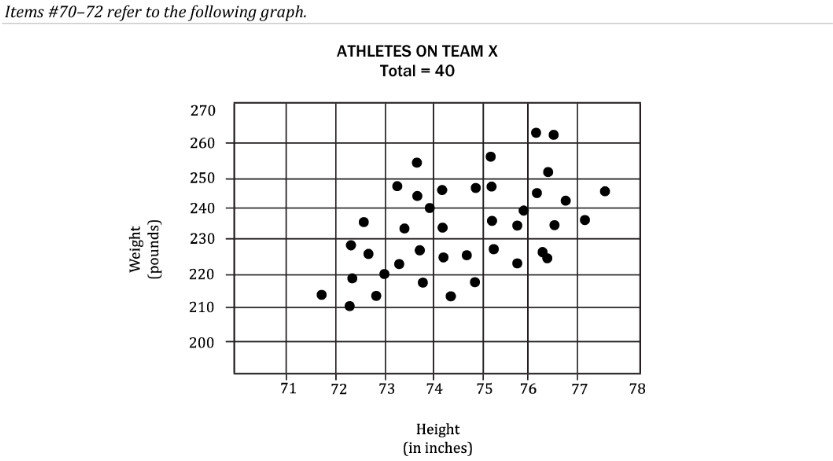 [Speaker Notes: Teacher’s Guide p. 537]
Quantitative Reasoning: Data Interpretation Lesson Q70
290 • Quantitative Reasoning: Data Interpretation
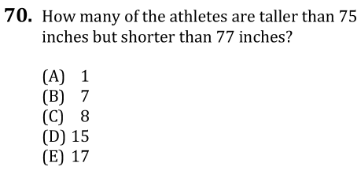 [Speaker Notes: Teacher’s Guide p. 538]
Quantitative Reasoning: Data Interpretation Lesson Q71
290 • Quantitative Reasoning: Data Interpretation
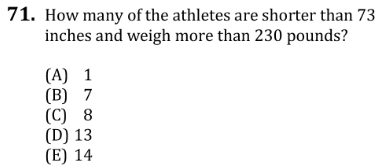 [Speaker Notes: Teacher’s Guide p. 538]
Quantitative Reasoning: Data Interpretation Lesson Q72
290 • Quantitative Reasoning: Data Interpretation
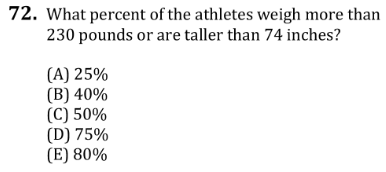 [Speaker Notes: Teacher’s Guide p. 538]
Quantitative Reasoning: Data Interpretation Lesson Q73
291 • Quantitative Reasoning: Data Interpretation
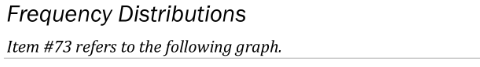 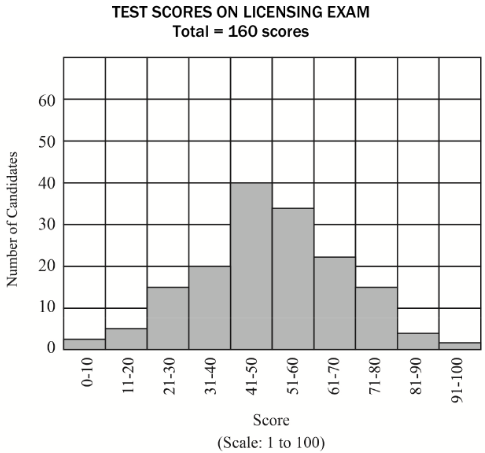 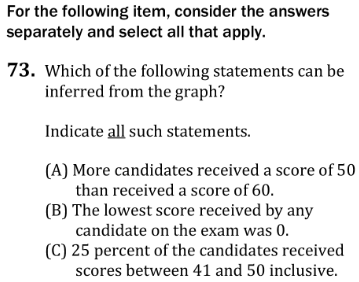 [Speaker Notes: Teacher’s Guide p. 539]
301 • Analytical Writing
↖ Back to the Table of Contents
Analytical Writing Test Mechanics
Analytical Writing Anatomy
302 • Analytical Writing
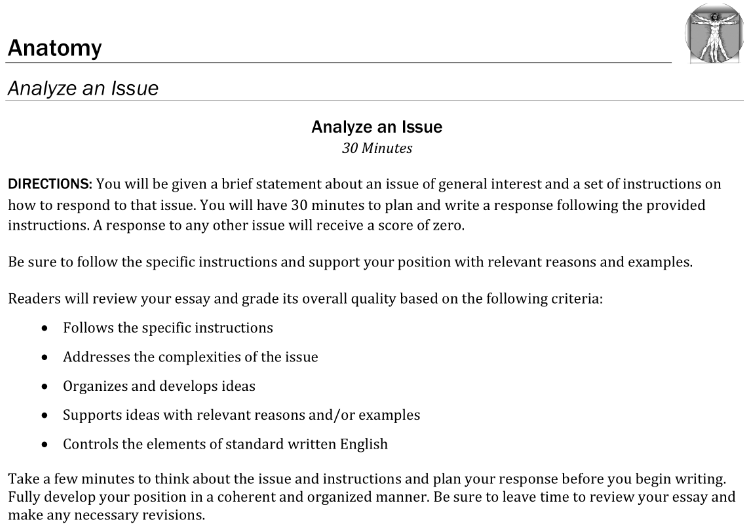 [Speaker Notes: Teacher’s Guide p. 552]
Analytical Writing Anatomy
302 • Analytical Writing
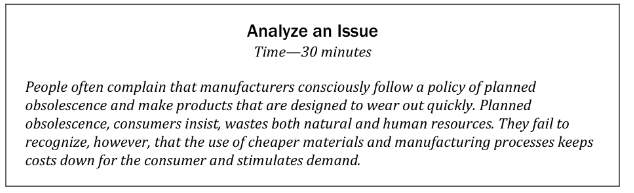 [Speaker Notes: Teacher’s Guide p. 552]
Analytical Writing Anatomy
302 • Analytical Writing
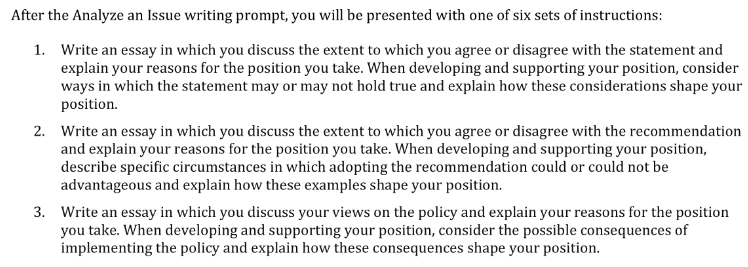 [Speaker Notes: Teacher’s Guide p. 552-553]
Analytical Writing Anatomy
303 • Analytical Writing
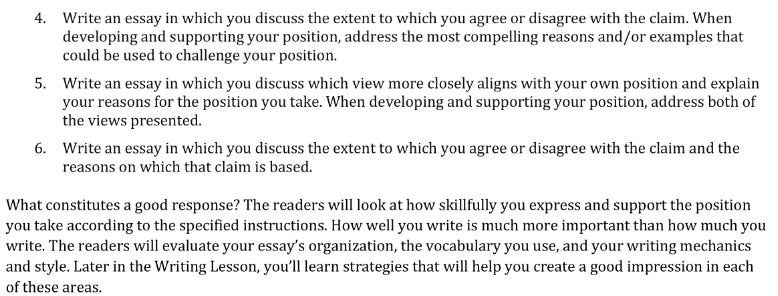 [Speaker Notes: Teacher’s Guide p. 553]
Analytical Writing Anatomy
303 • Analytical Writing
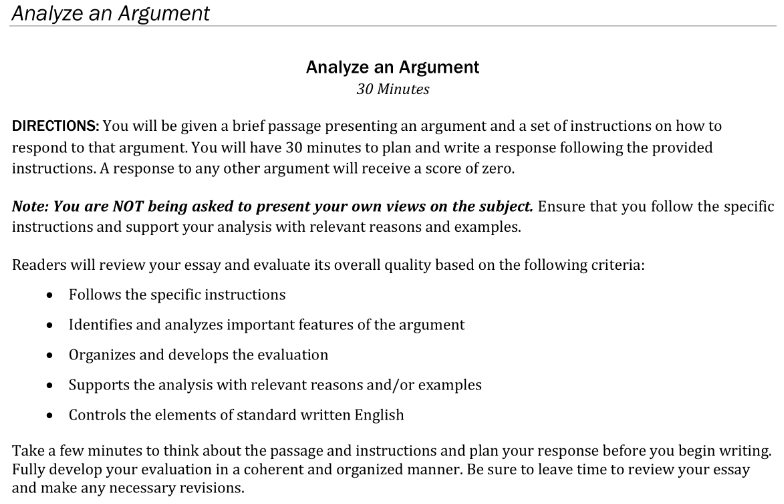 [Speaker Notes: Teacher’s Guide p. 553]
Analytical Writing Anatomy
303 • Analytical Writing
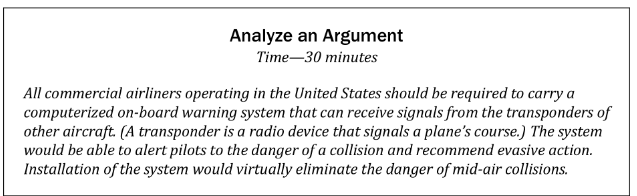 [Speaker Notes: Teacher’s Guide p. 554]
Analytical Writing Anatomy
304 • Analytical Writing
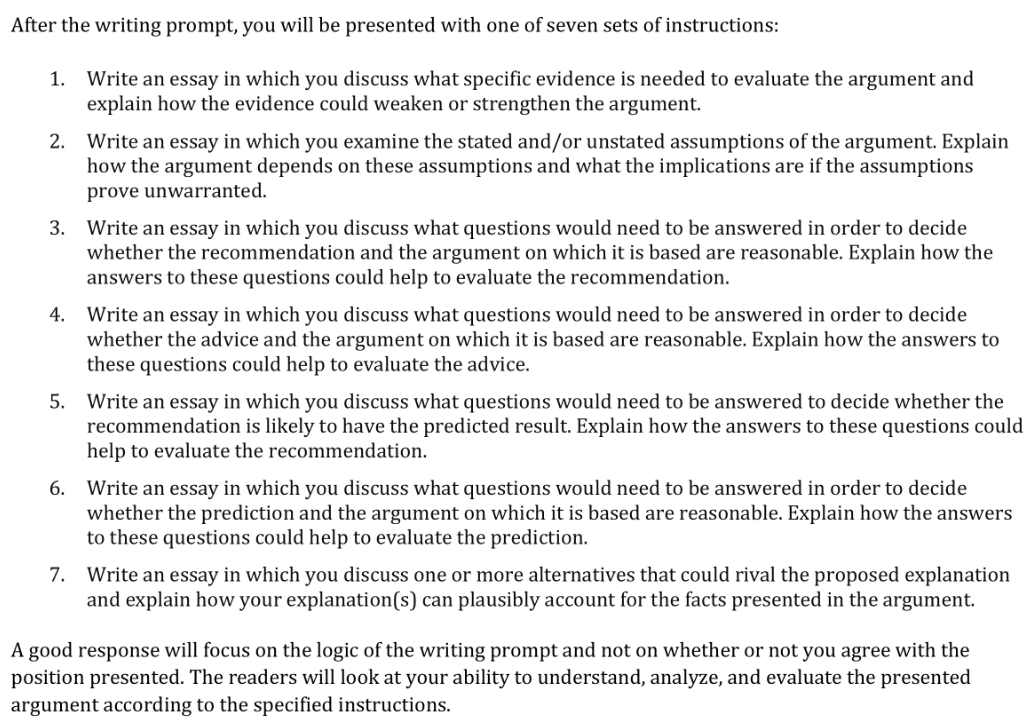 [Speaker Notes: Teacher’s Guide p. 554]
Analytical Writing Lesson Directions
309 • Analytical Writing
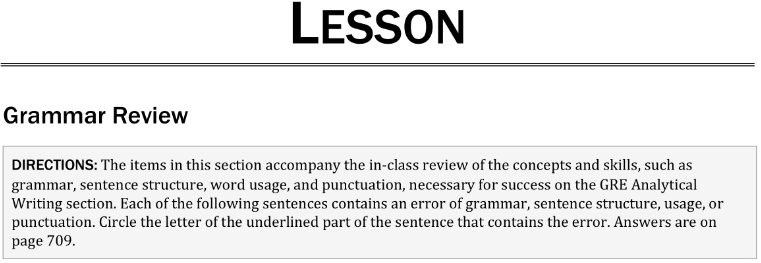 [Speaker Notes: Teacher’s Guide p. 565]
Analytical Writing Lesson Q1
309 • Analytical Writing
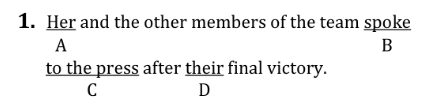 [Speaker Notes: Teacher’s Guide p. 565]
Analytical Writing Lesson Q2
309 • Analytical Writing
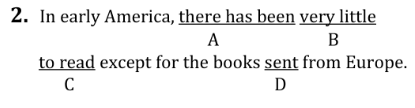 [Speaker Notes: Teacher’s Guide p. 565]
Analytical Writing Lesson Q3
309 • Analytical Writing
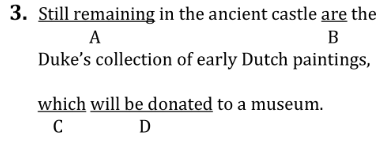 [Speaker Notes: Teacher’s Guide p. 566]
Analytical Writing Lesson Q4
309 • Analytical Writing
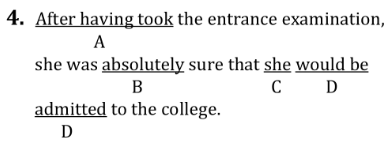 [Speaker Notes: Teacher’s Guide p. 566]
Analytical Writing Lesson Q5
309 • Analytical Writing
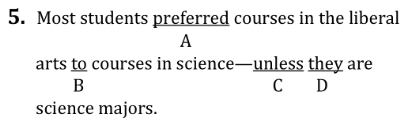 [Speaker Notes: Teacher’s Guide p. 566]
Analytical Writing Lesson Q6
309 • Analytical Writing
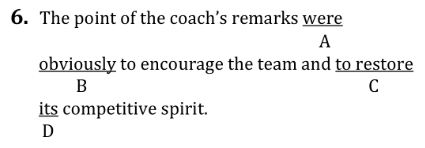 [Speaker Notes: Teacher’s Guide p. 566]
Analytical Writing Lesson Q7
309 • Analytical Writing
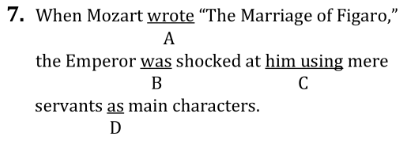 [Speaker Notes: Teacher’s Guide p. 566]
Analytical Writing Lesson Q8
309 • Analytical Writing
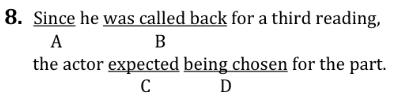 [Speaker Notes: Teacher’s Guide p. 567]
Analytical Writing Lesson Q9
309 • Analytical Writing
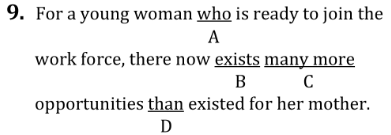 [Speaker Notes: Teacher’s Guide p. 567]
Analytical Writing Lesson Q10
309 • Analytical Writing
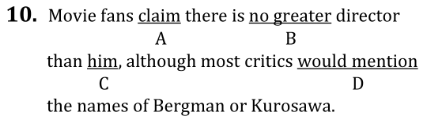 [Speaker Notes: Teacher’s Guide p. 567]
Analytical Writing Lesson Q11
310 • Analytical Writing
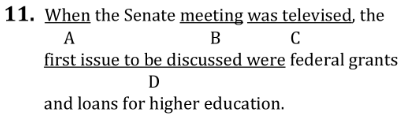 [Speaker Notes: Teacher’s Guide p. 567]
Analytical Writing Lesson Q12
310 • Analytical Writing
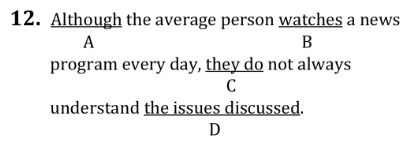 [Speaker Notes: Teacher’s Guide p. 567]
Analytical Writing Lesson Q13
310 • Analytical Writing
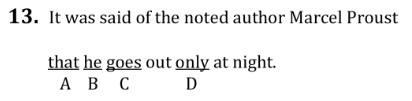 [Speaker Notes: Teacher’s Guide p. 568]
Analytical Writing Lesson Q14
310 • Analytical Writing
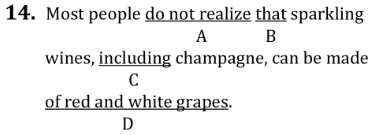 [Speaker Notes: Teacher’s Guide p. 568]
Analytical Writing Lesson Q15
310 • Analytical Writing
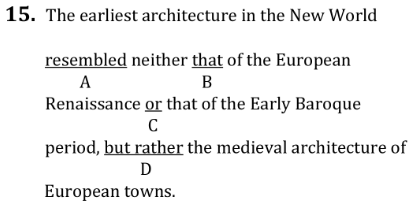 [Speaker Notes: Teacher’s Guide p. 568]
Analytical Writing Lesson Q16
310 • Analytical Writing
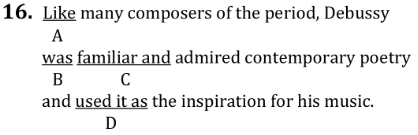 [Speaker Notes: Teacher’s Guide p. 568]
Analytical Writing Lesson Q17
310 • Analytical Writing
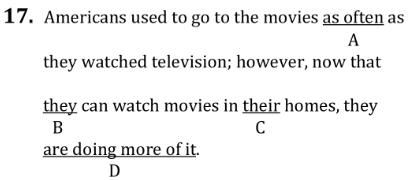 [Speaker Notes: Teacher’s Guide p. 569]
Analytical Writing Lesson Q18
310 • Analytical Writing
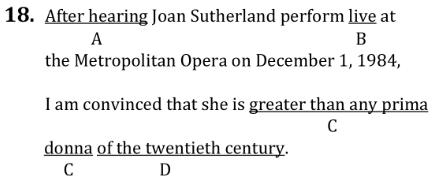 [Speaker Notes: Teacher’s Guide p. 569]
Analytical Writing Lesson Q19
310 • Analytical Writing
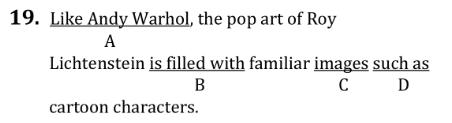 [Speaker Notes: Teacher’s Guide p. 569]
Analytical Writing Lesson Q20
310 • Analytical Writing
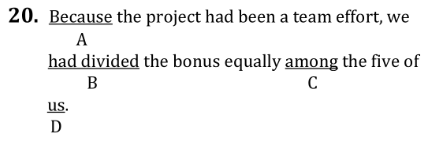 [Speaker Notes: Teacher’s Guide p. 569]
Analytical Writing Lesson Q36
312 • Analytical Writing
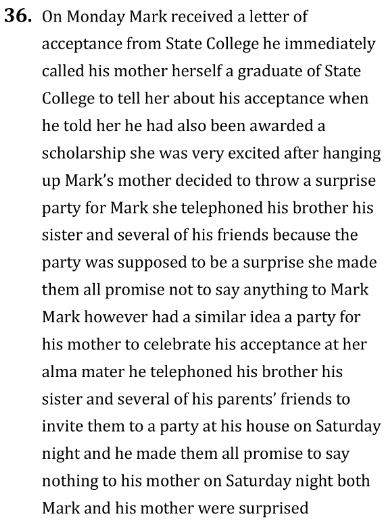 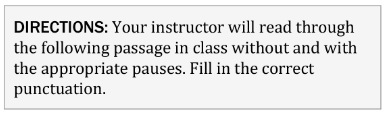 [Speaker Notes: Teacher’s Guide p. 574]
Analytical Writing Concepts
313 • Analytical Writing
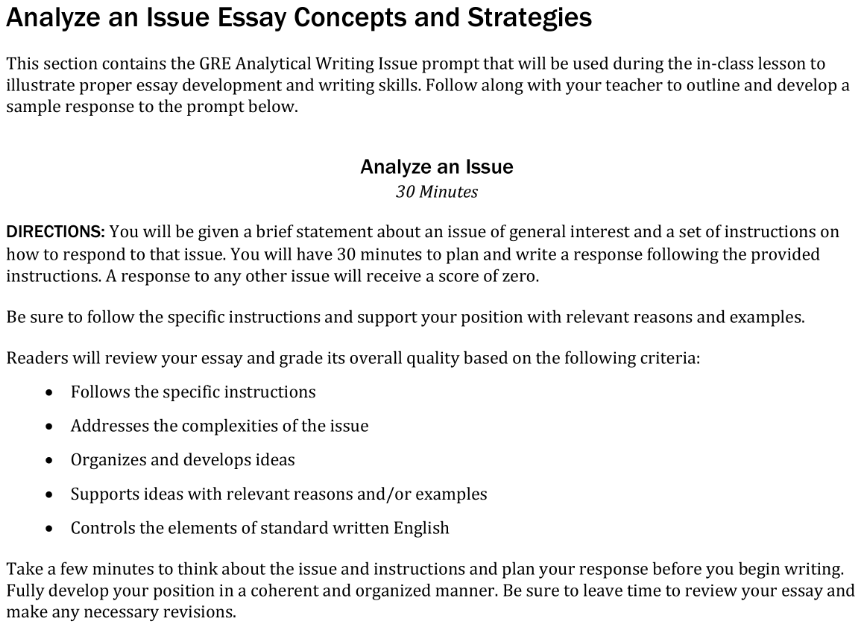 [Speaker Notes: Teacher’s Guide p. 574]
Analytical Writing Concepts
313 • Analytical Writing
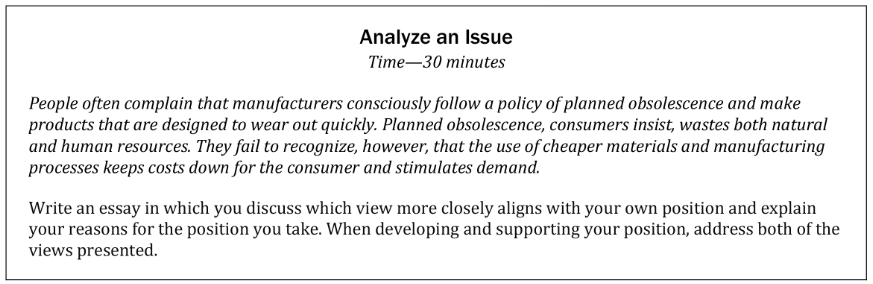 [Speaker Notes: Teacher’s Guide p. 575]
Analytical Writing Strategies Q37
315 • Analytical Writing
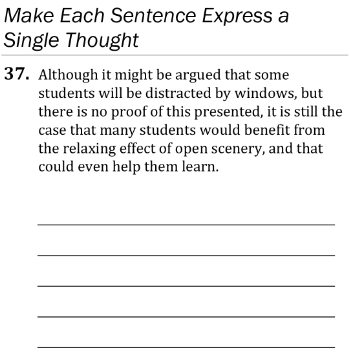 [Speaker Notes: Teacher’s Guide p. 585]
Analytical Writing Strategies Q38
315 • Analytical Writing
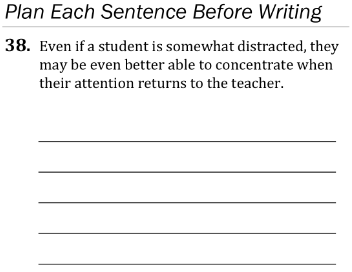 [Speaker Notes: Teacher’s Guide p. 585]
Analytical Writing Strategies Q39
315 • Analytical Writing
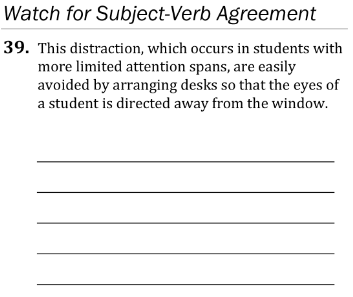 [Speaker Notes: Teacher’s Guide p. 585]
Analytical Writing Strategies Q40
315 • Analytical Writing
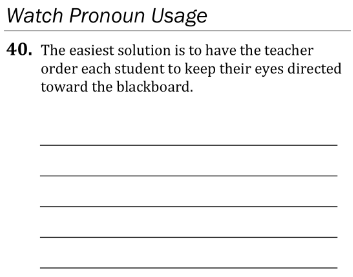 [Speaker Notes: Teacher’s Guide p. 586]
Analytical Writing Strategies Q41
316 • Analytical Writing
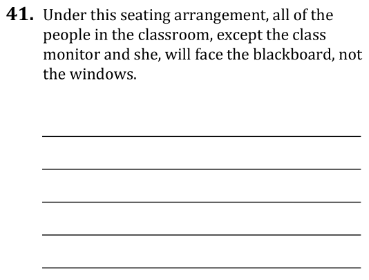 [Speaker Notes: Teacher’s Guide p. 586]
Analytical Writing Strategies Q42
316 • Analytical Writing
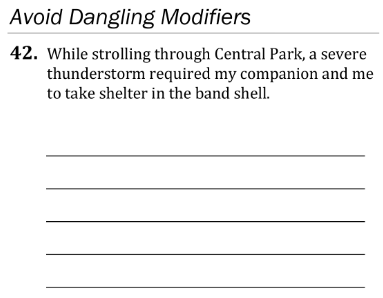 [Speaker Notes: Teacher’s Guide p. 586]
Analytical Writing Strategies Q43
316 • Analytical Writing
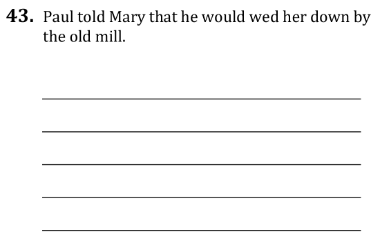 [Speaker Notes: Teacher’s Guide p. 586]
Analytical Writing Strategies Q44
316 • Analytical Writing
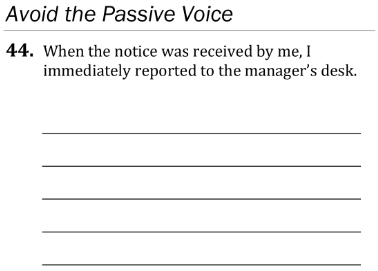 [Speaker Notes: Teacher’s Guide p. 587]
Analytical Writing Strategies Q45
316 • Analytical Writing
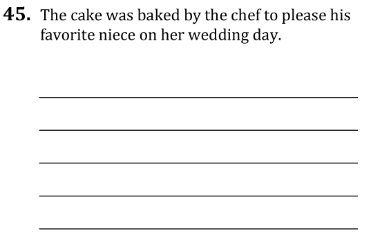 [Speaker Notes: Teacher’s Guide p. 587]
Analytical Writing Strategies Q46
316 • Analytical Writing
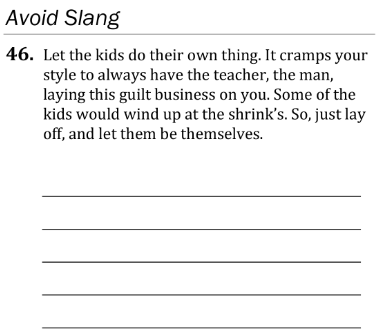 [Speaker Notes: Teacher’s Guide p. 587]